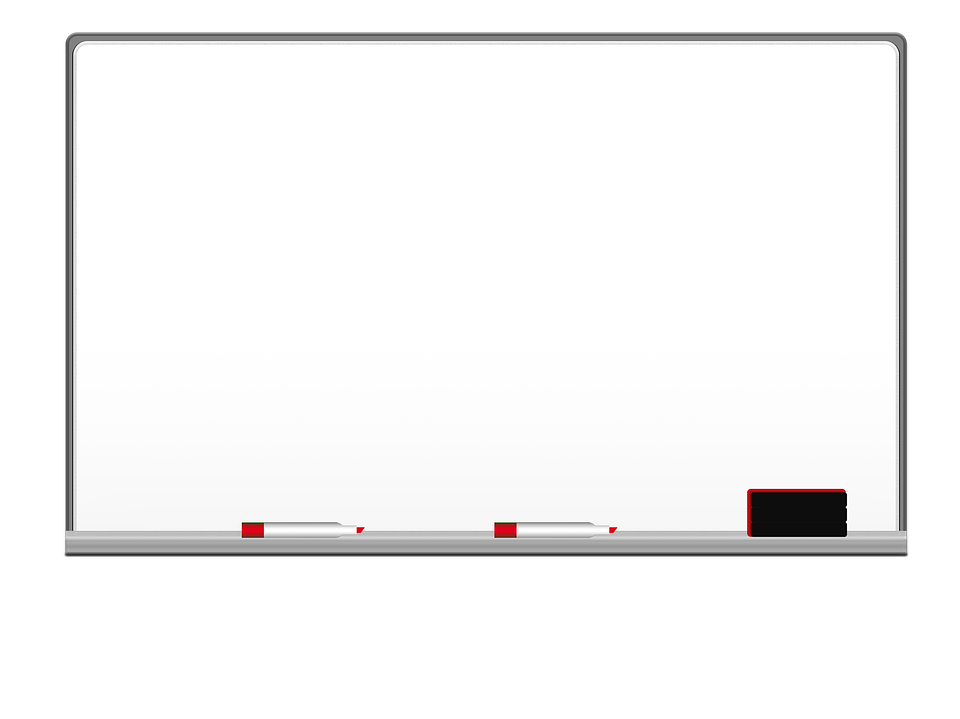 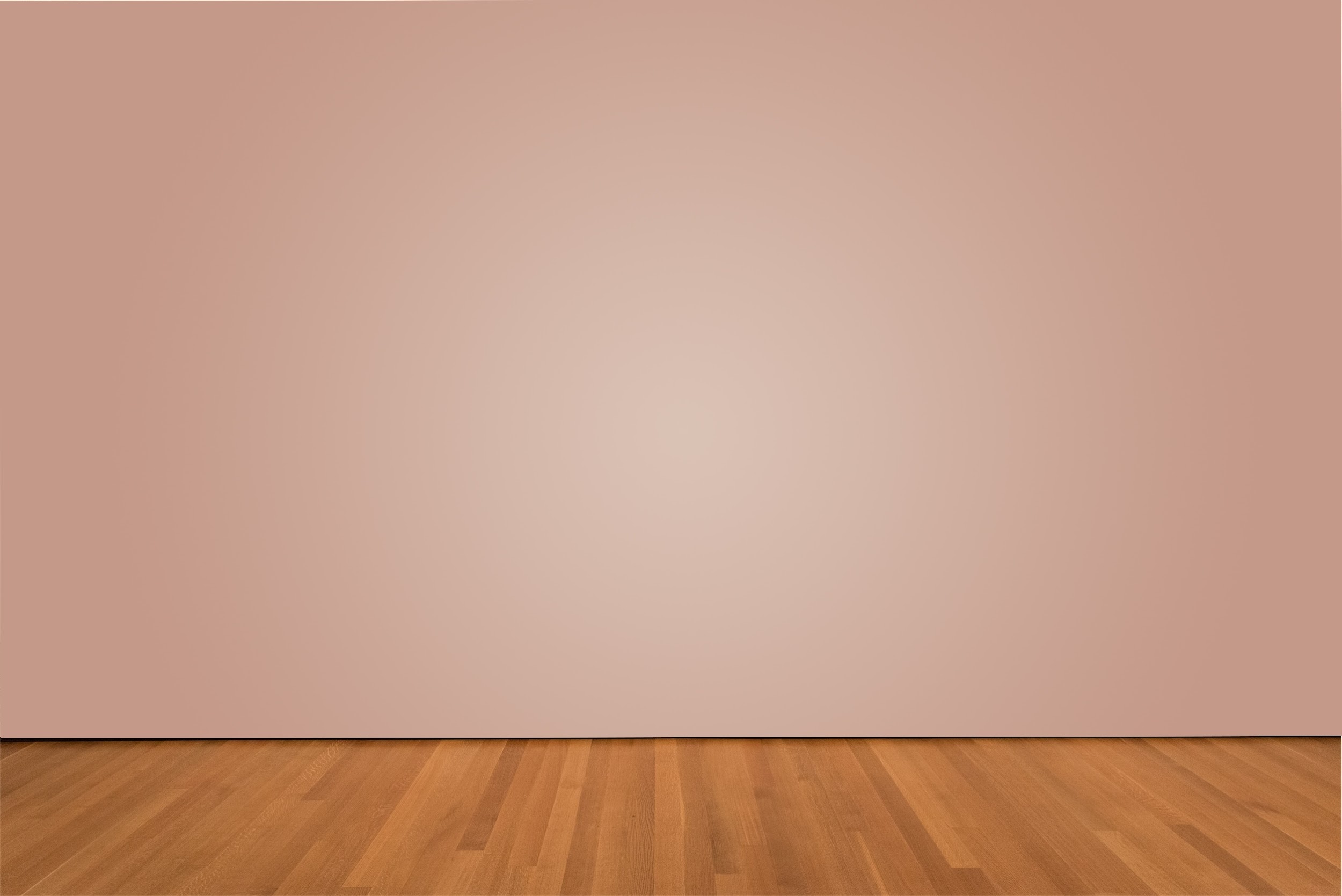 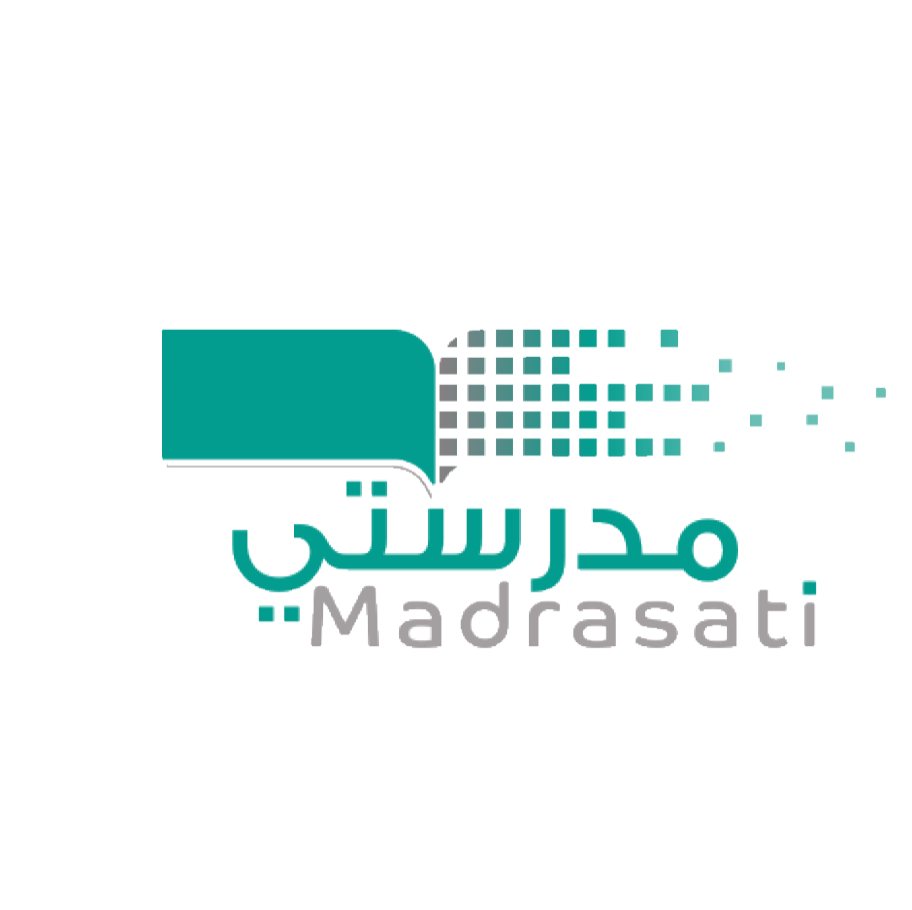 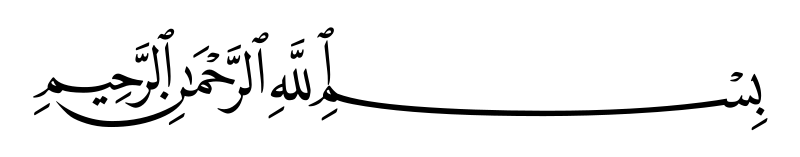 التاريخ :
/    / 1434
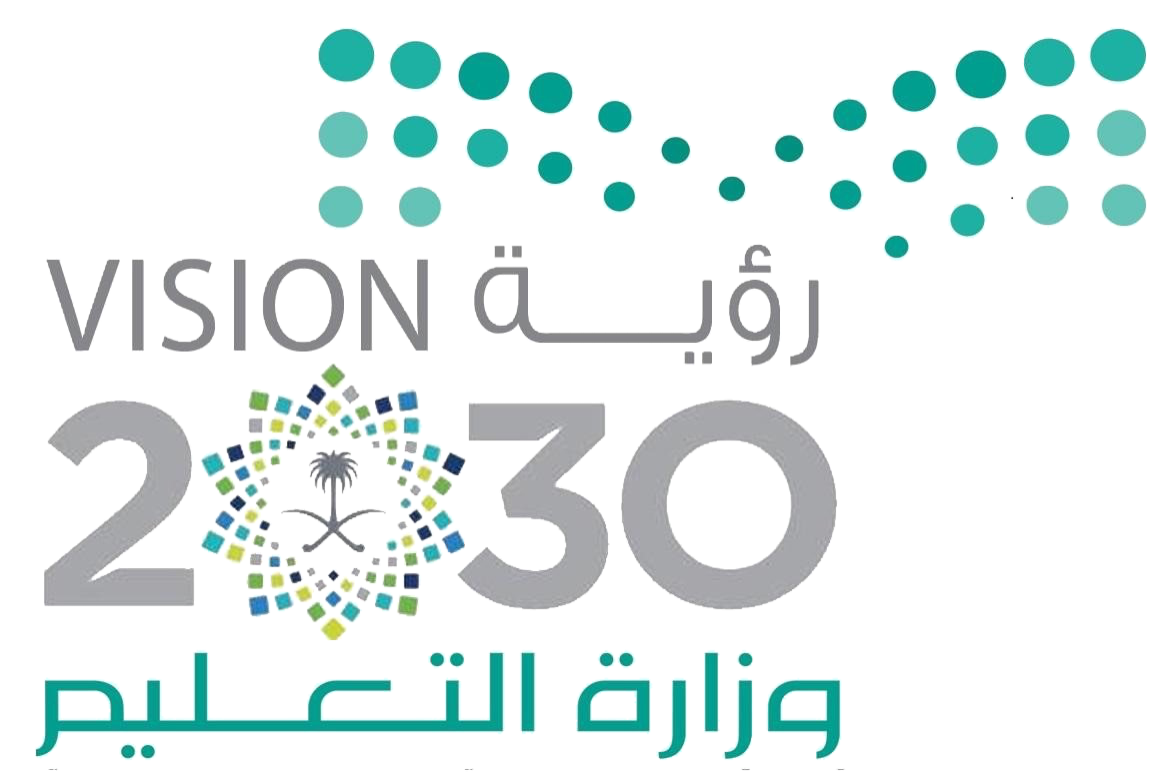 المادة :
علوم
الموضــــــــــــوع :
الصف :
ثالث
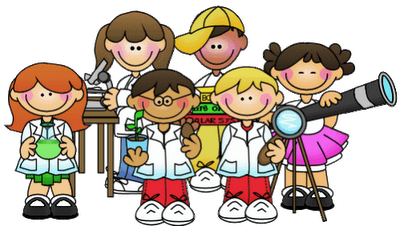 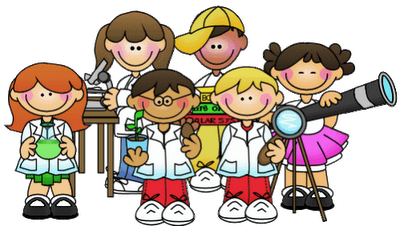 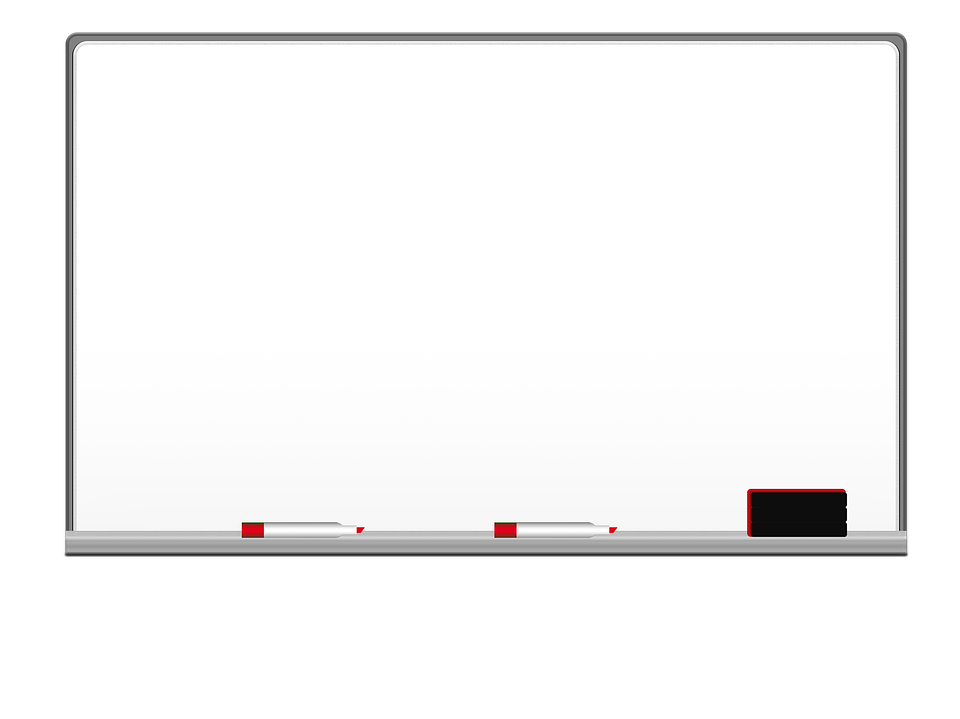 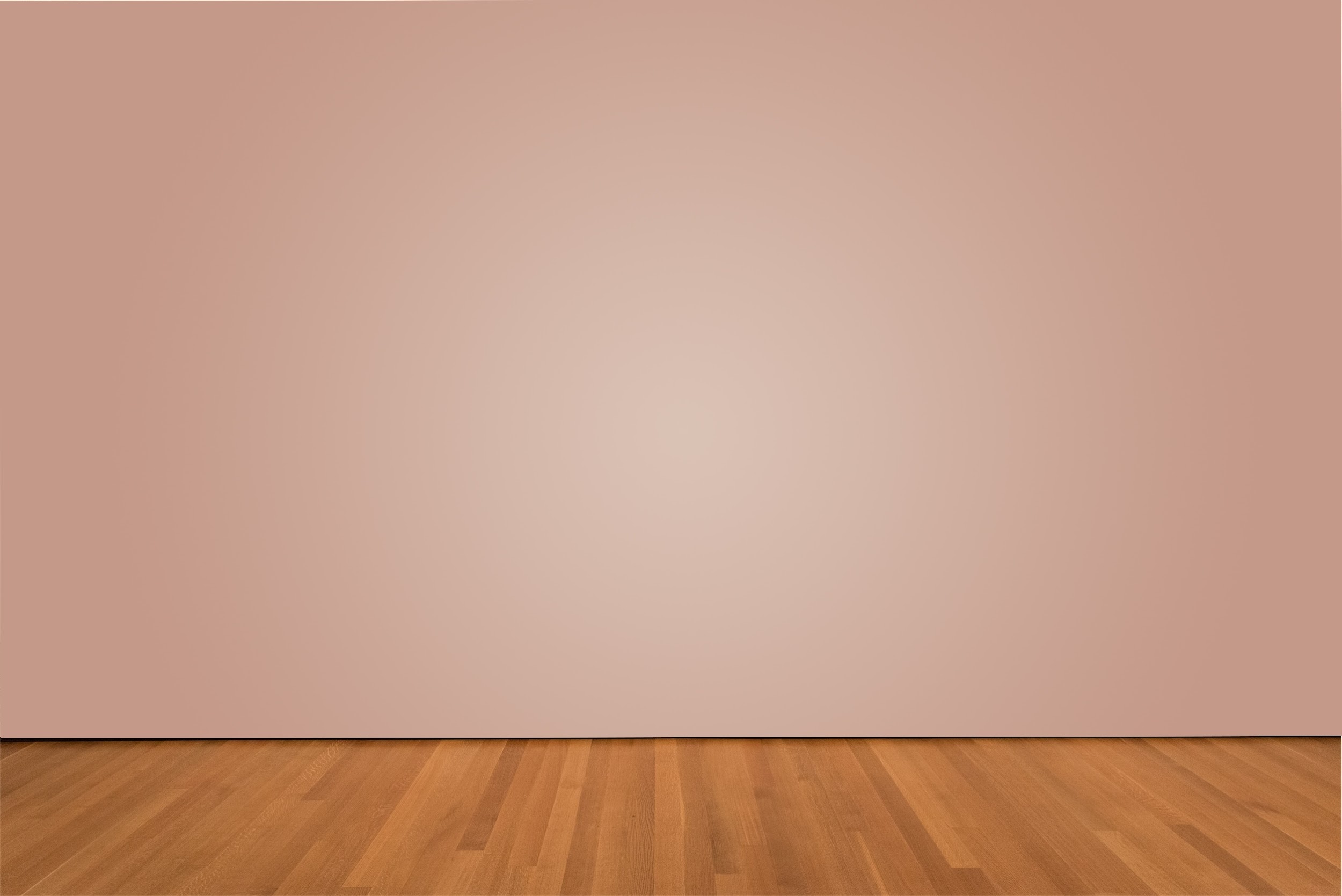 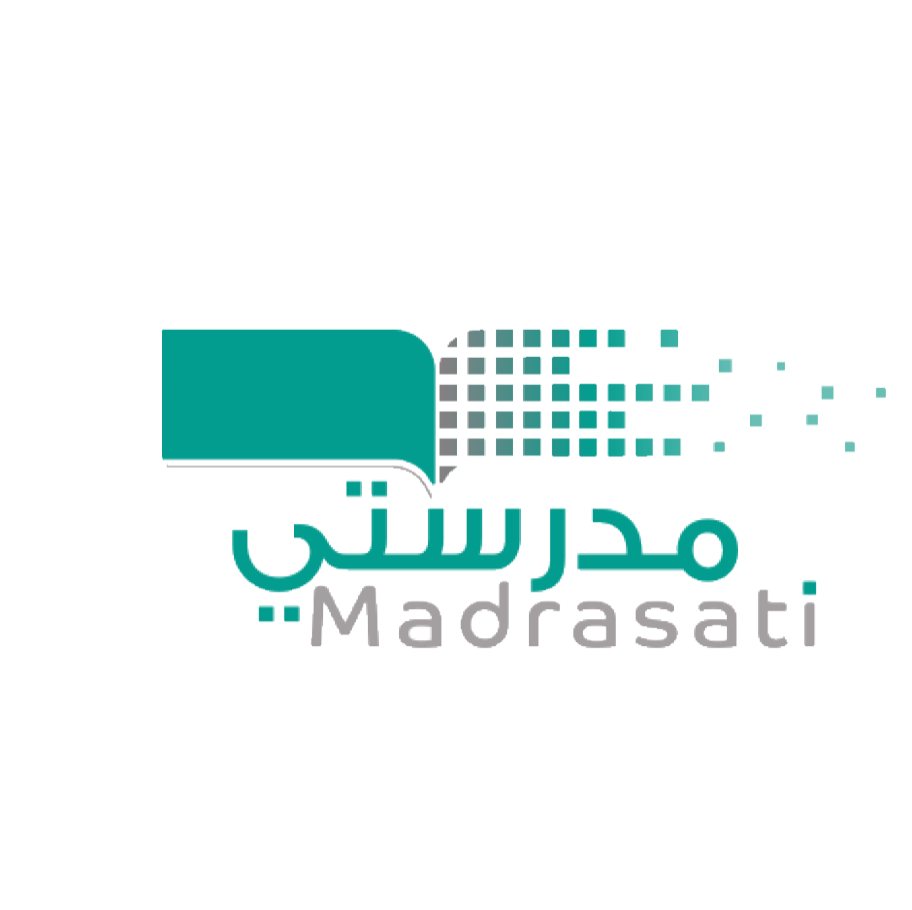 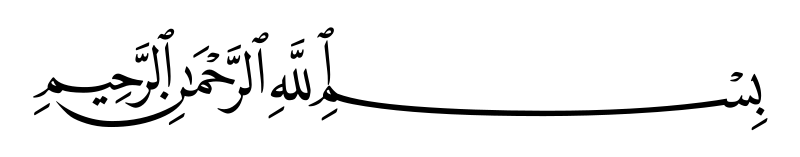 التاريخ :
/    / 1434
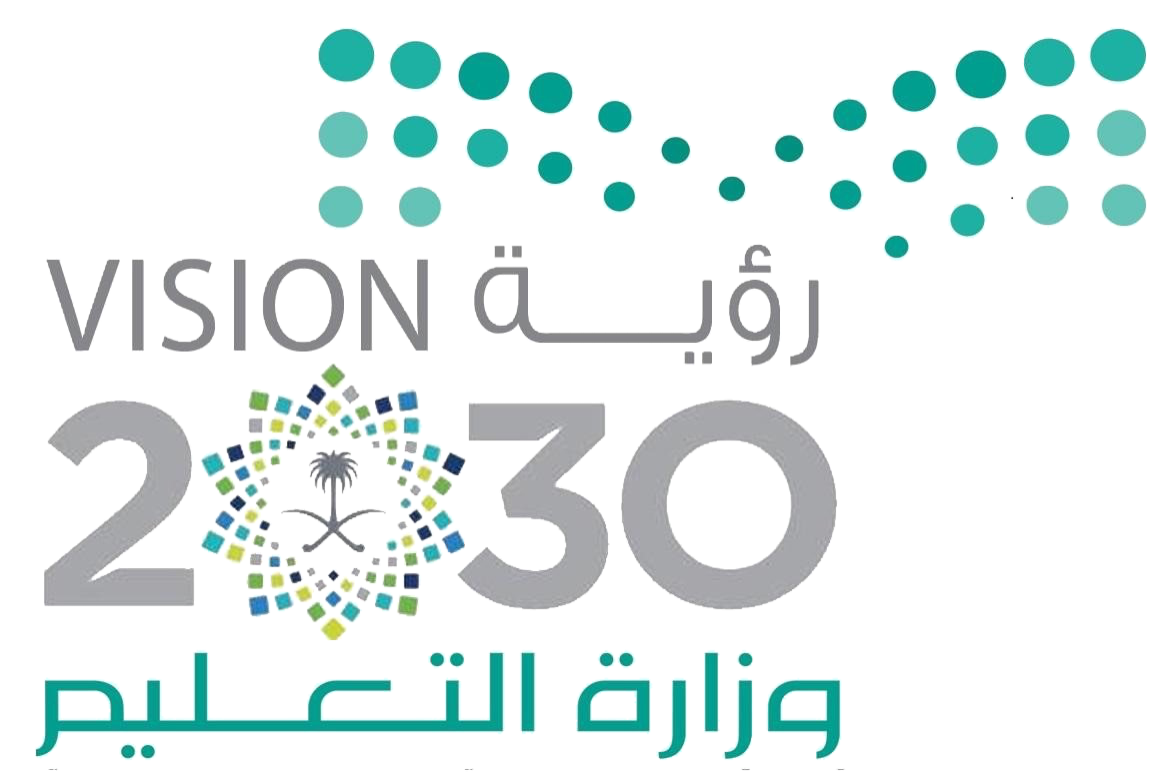 المادة :
علوم
الموضــــــــــــوع :
الصف :
ثالث
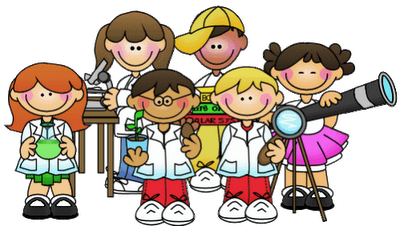 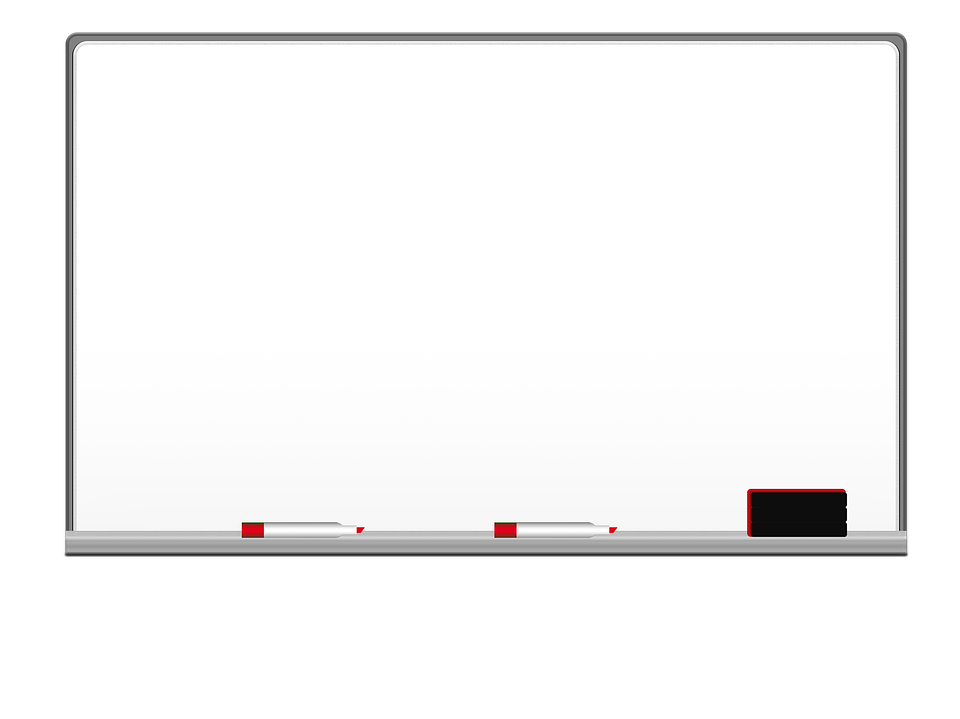 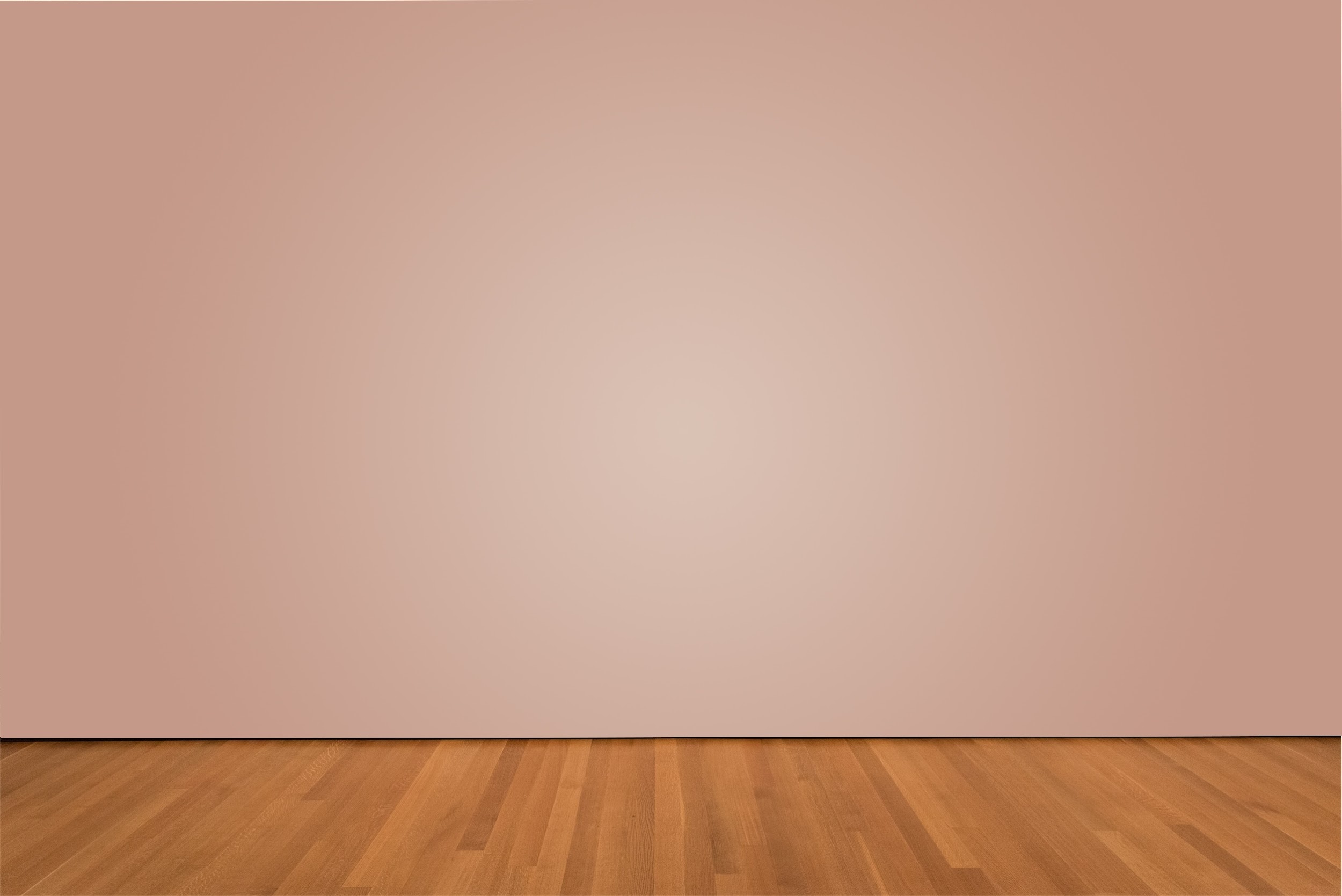 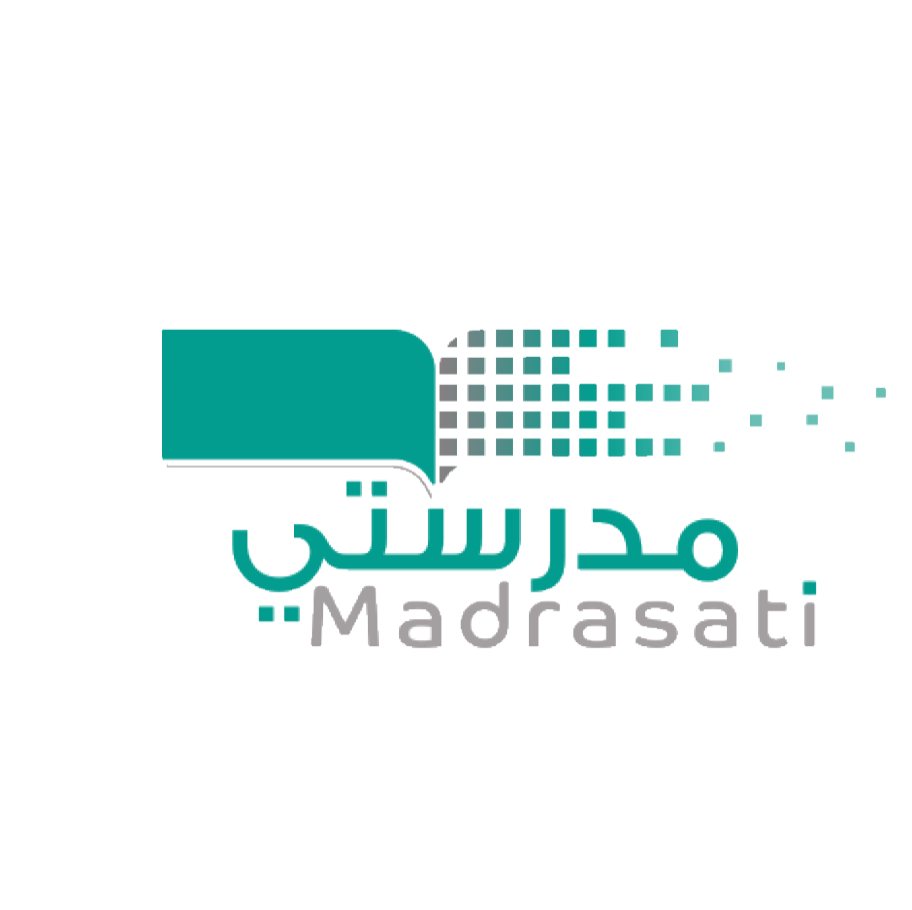 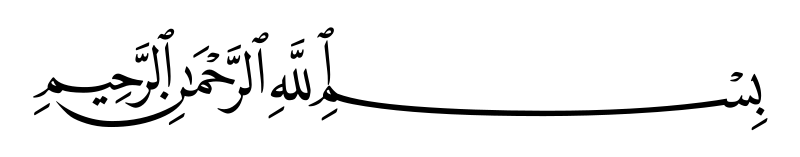 التاريخ :
/    / 1434
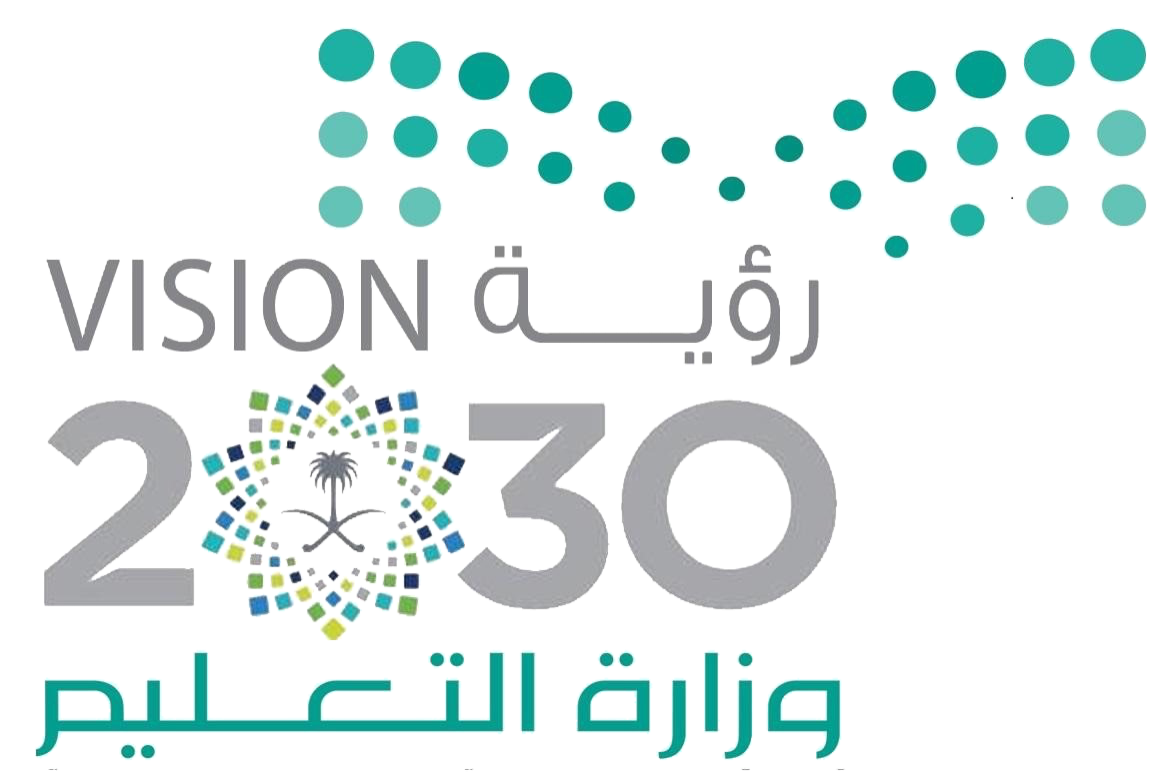 المادة :
علوم
الموضــــــــــــوع :
الصف :
ثالث
قوانين التعلم عن بعد
كيف أكون مميزة ؟
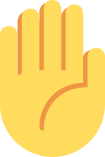 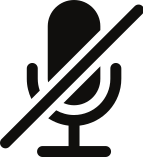 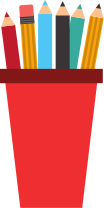 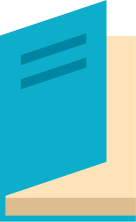 اغلاق
 المايك
رفع اليد
للمشاركة
جهز
أدواتك المدرسية
كتابك 
المدرسي
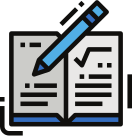 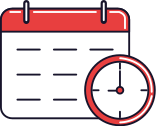 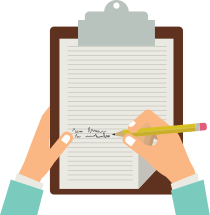 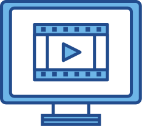 الالتزام 
بوقت الحصة
تسليم الواجب
قبل
تاريخ الاستحقاق
دون ملاحظاتك
المهمه
انتبه جيدا 
للشرح
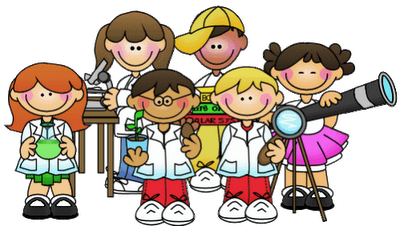 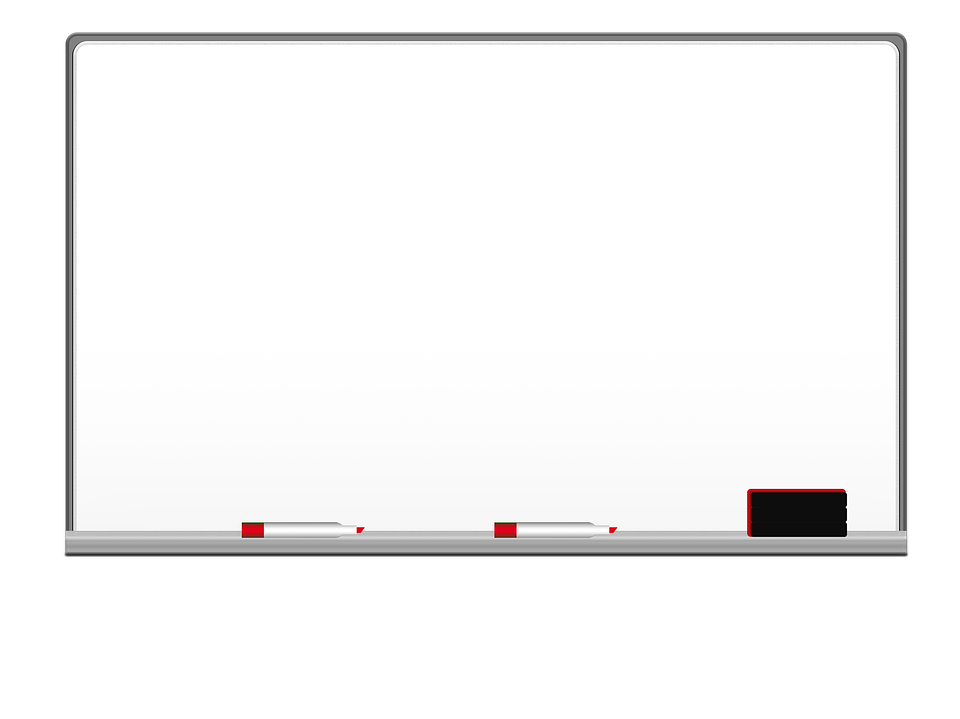 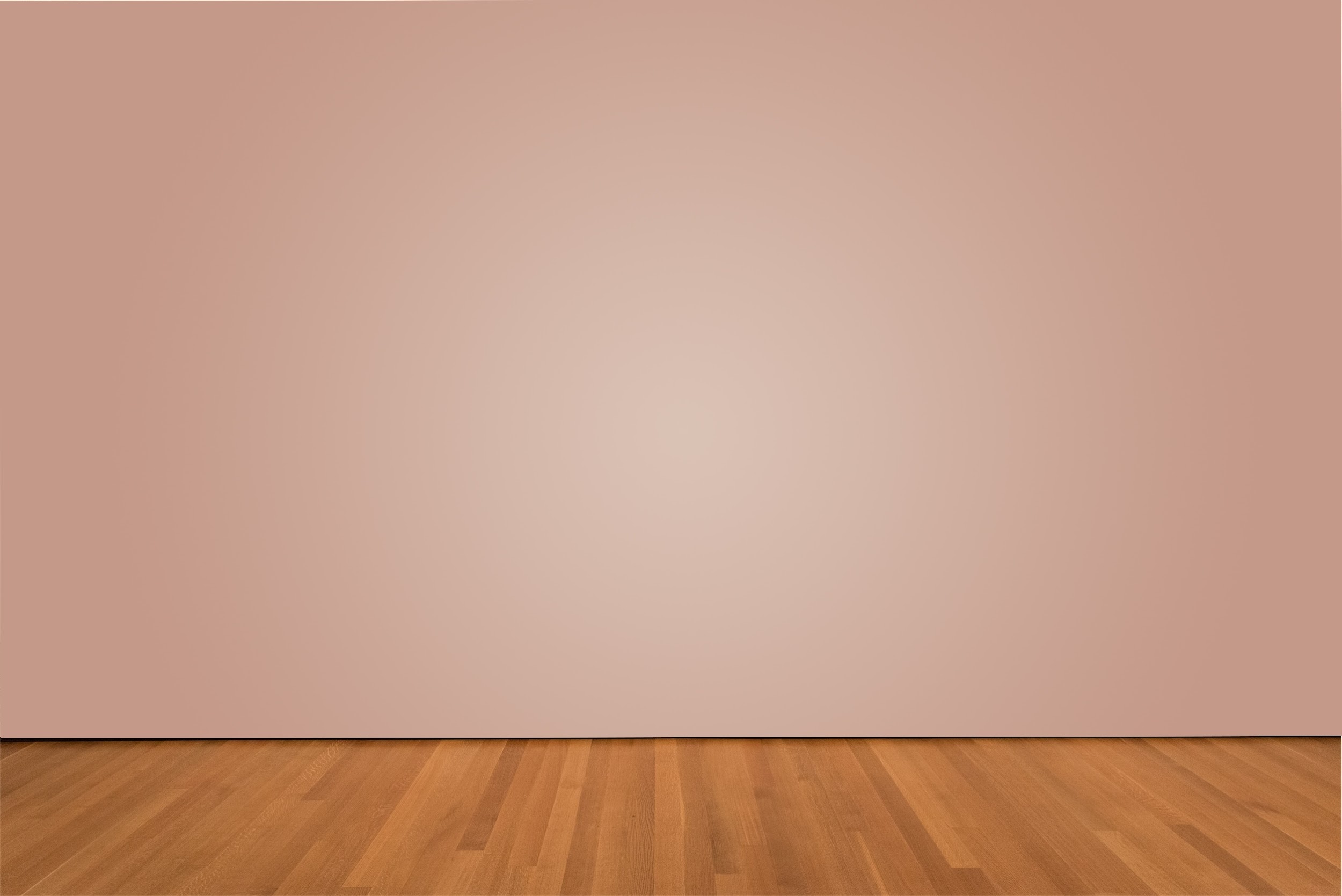 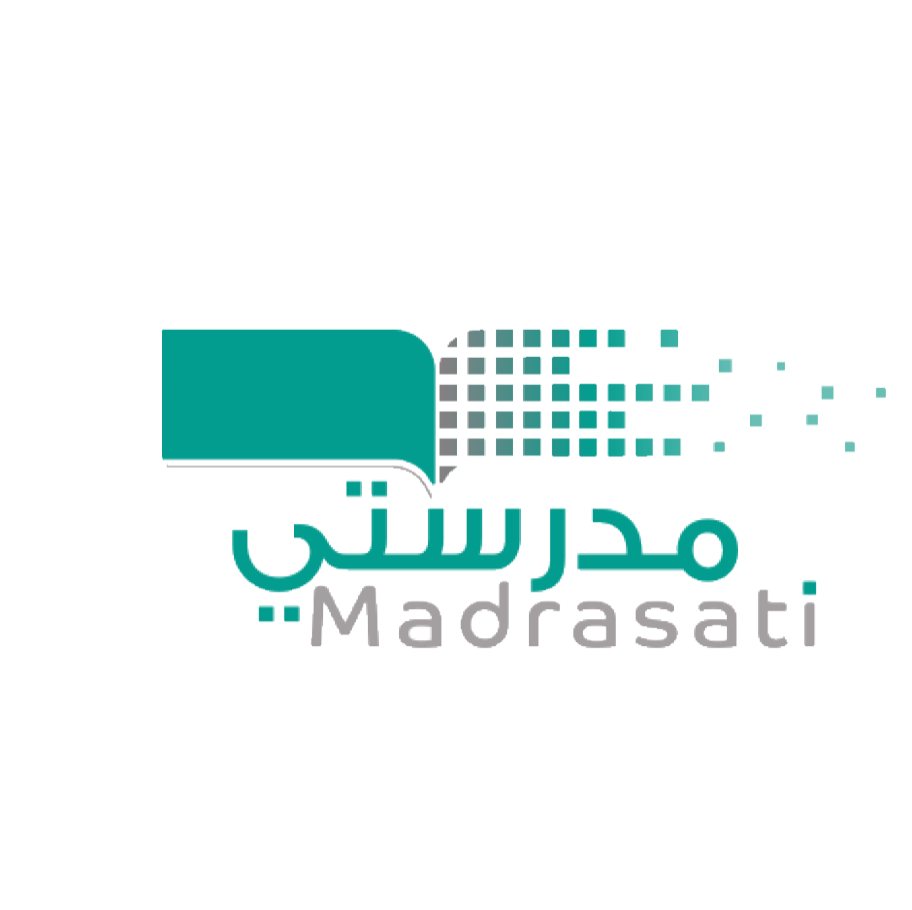 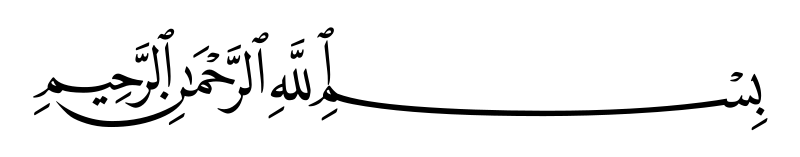 التاريخ :
/    / 1434
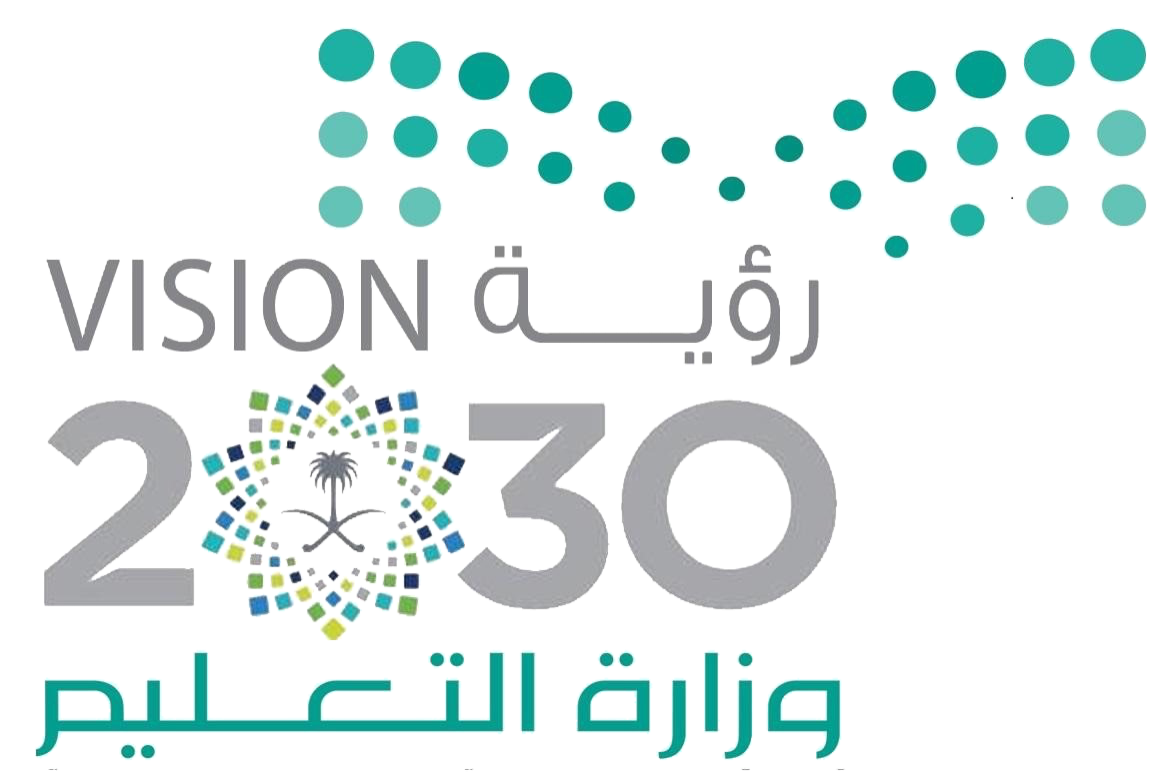 المادة :
علوم
الموضــــــــــــوع :
الصف :
ثالث
ماذا يسمى نمو النبات وتكاثره  ؟
تقويم المعرفة السابقة
يسمى دورة حياة النبات
ماجزء النبات الذي ينتج البذور ؟
الأزهار
ماهو جزء النبات الذي ينمو ويصبح نباتاً جديداَ ؟
البذرة
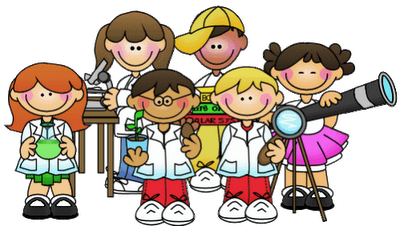 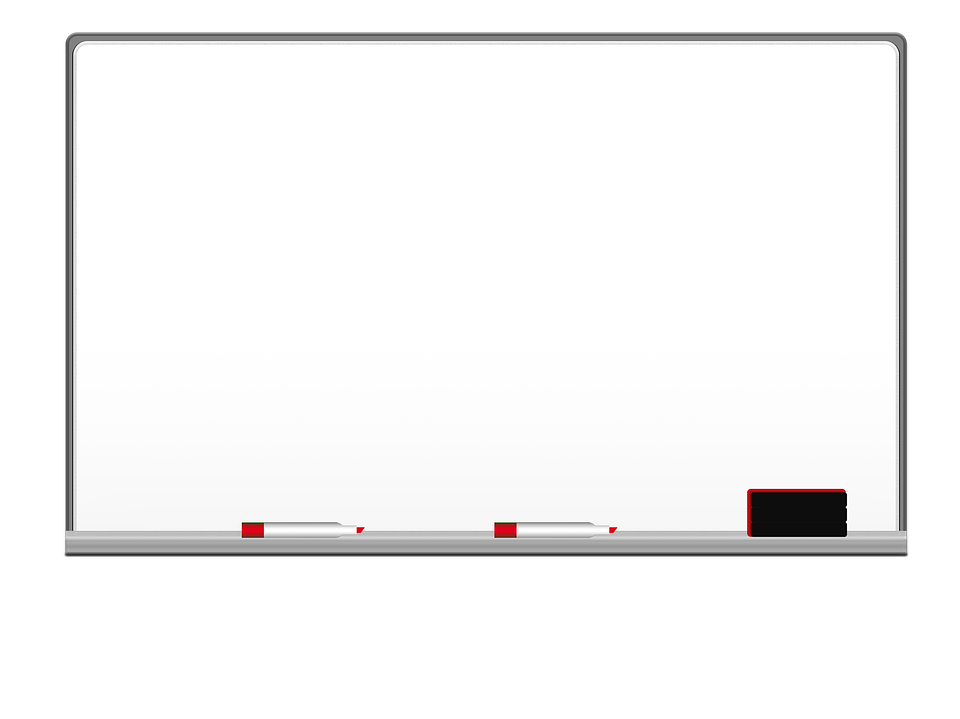 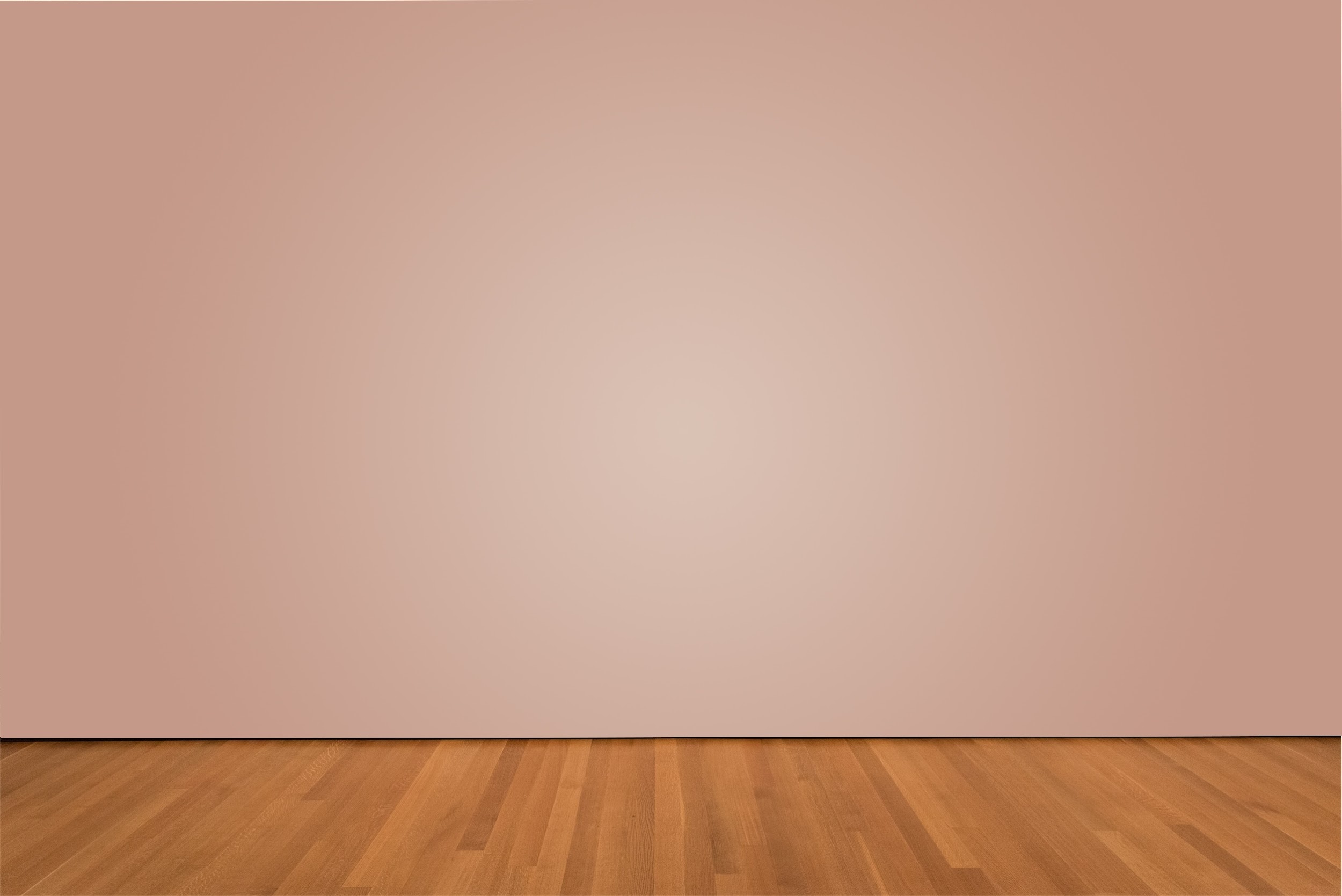 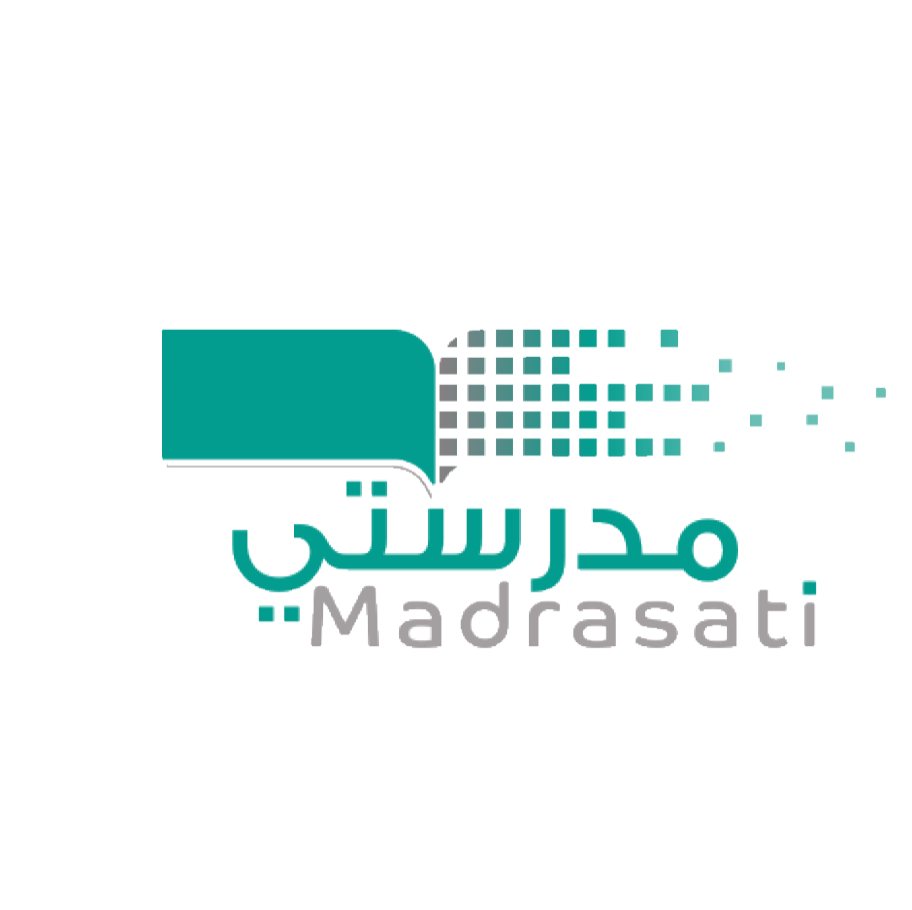 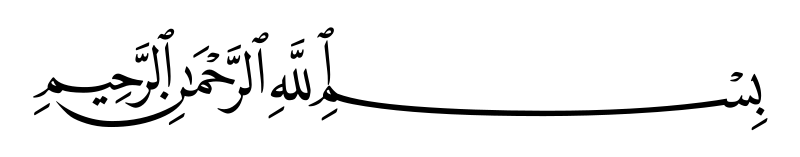 التاريخ :
/    / 1434
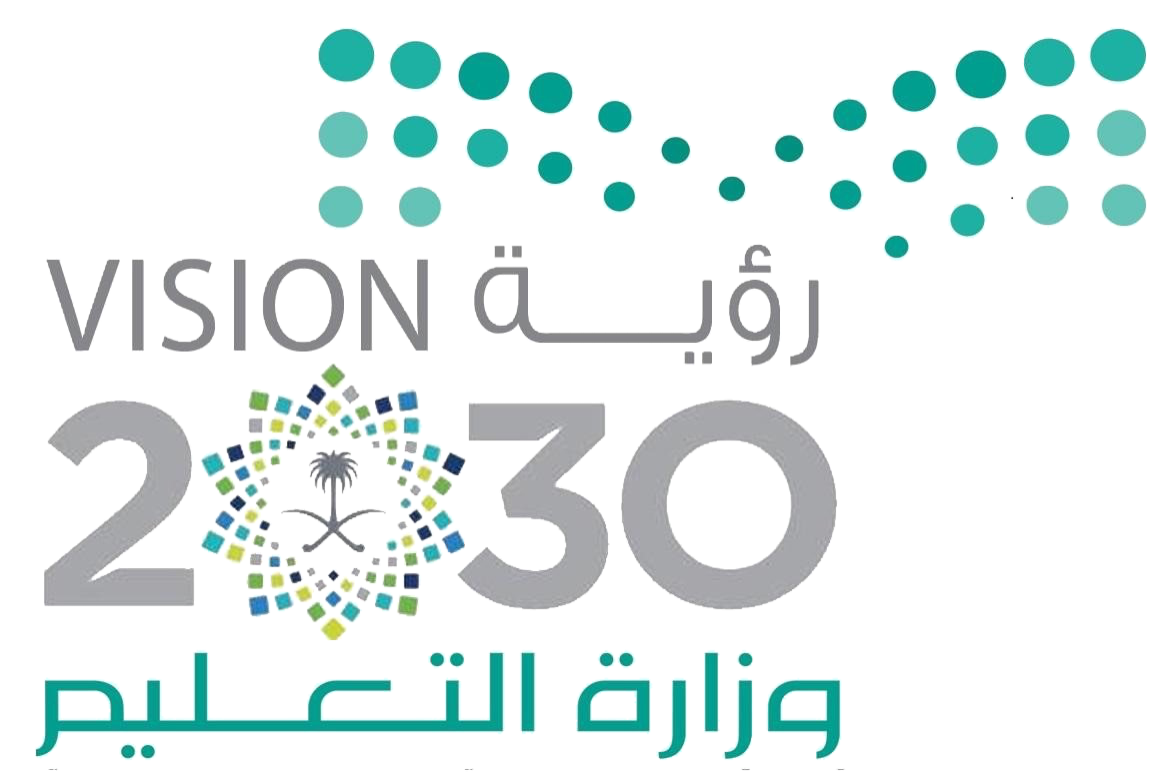 المادة :
علوم
دورة حياة الحيوانات
الموضــــــــــــوع :
كتاب الطالب ص 62
الصف :
ثالث
استراتيجية قراءة الصورة 


شاهدي الصورة و أكتشفي عنوان درسنا اليوم
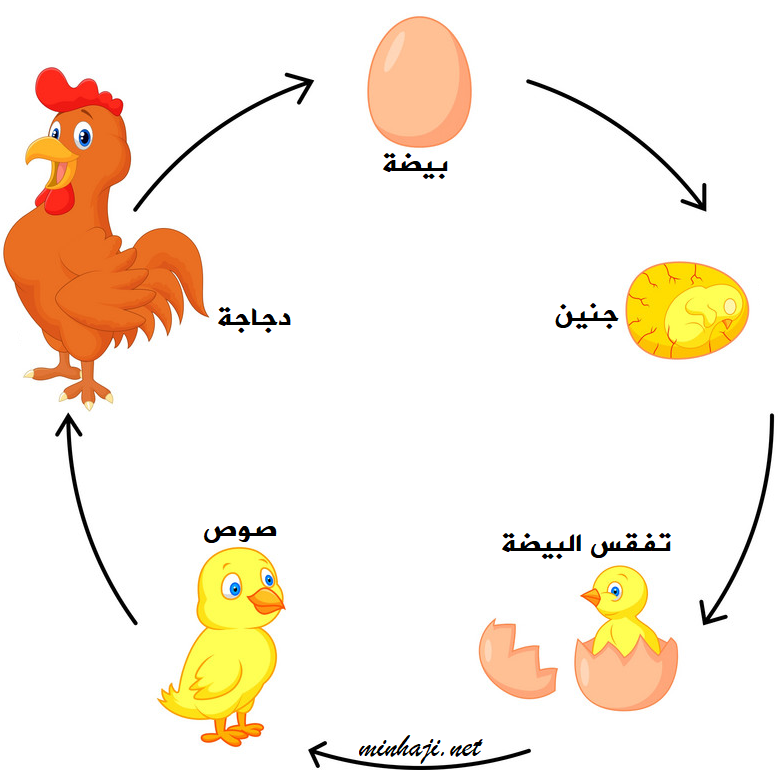 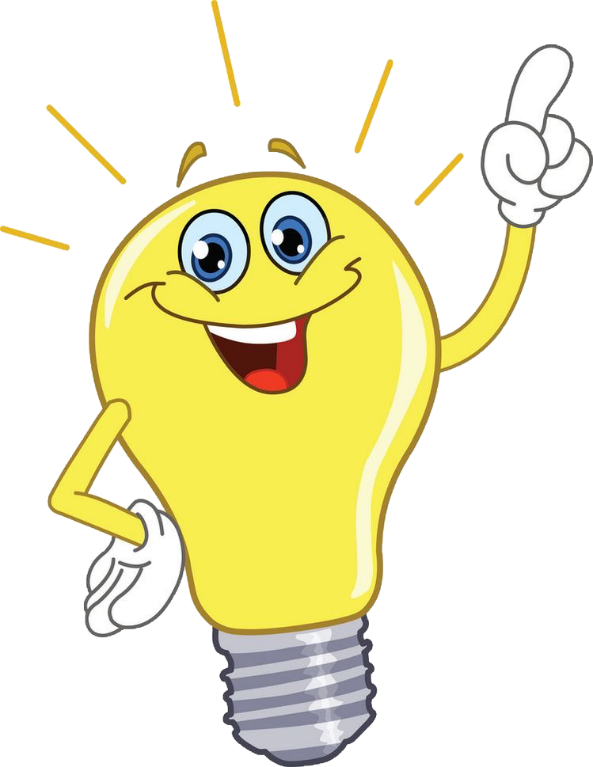 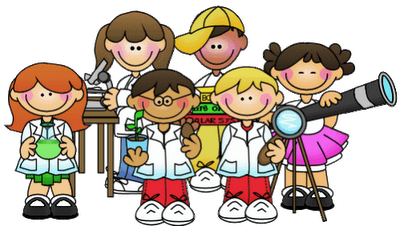 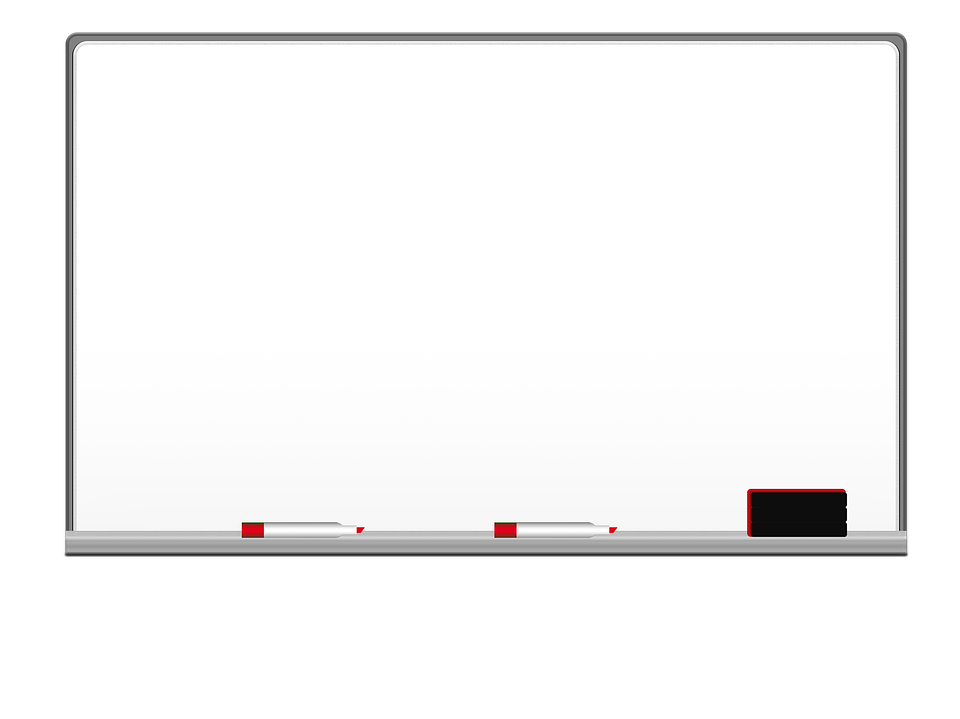 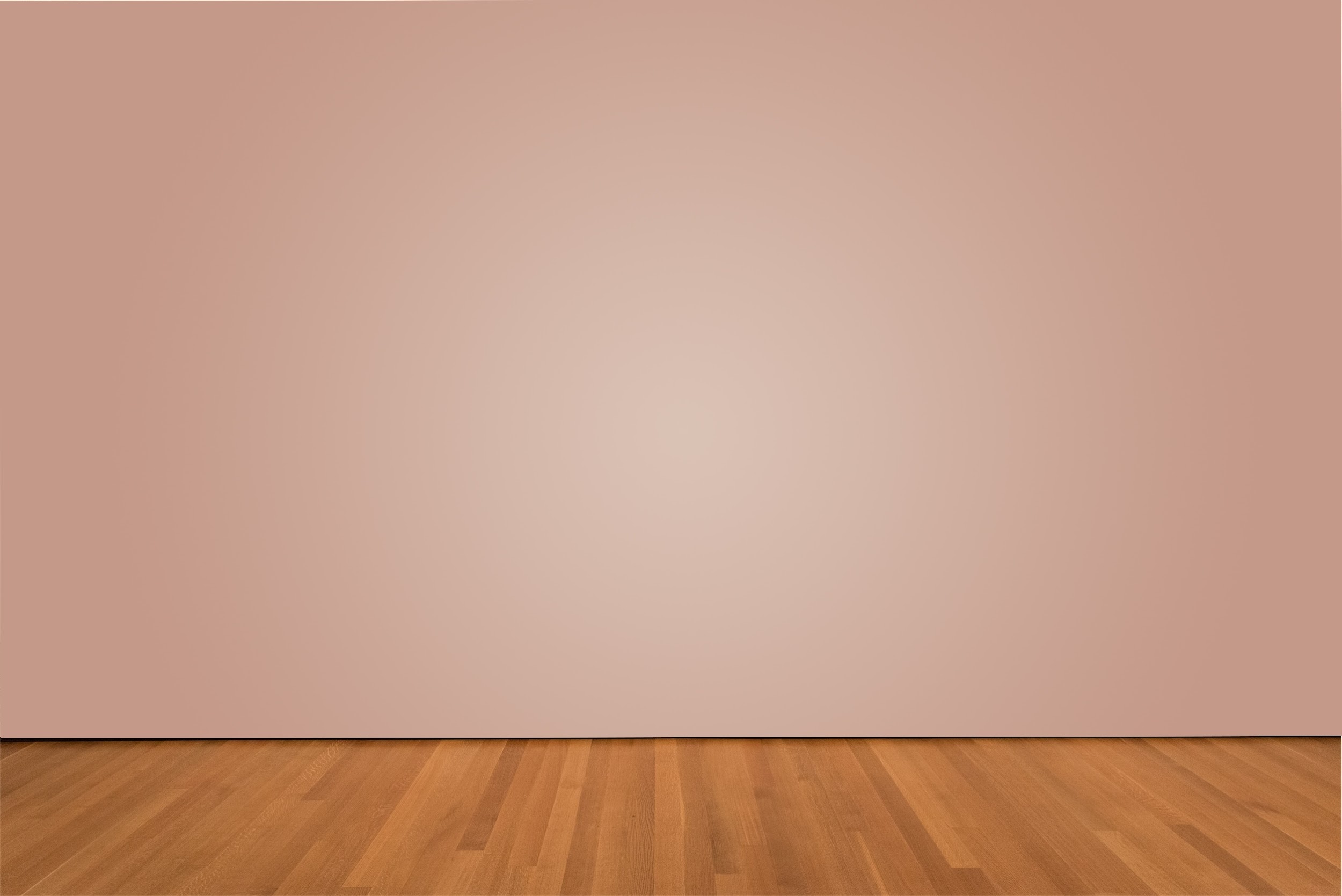 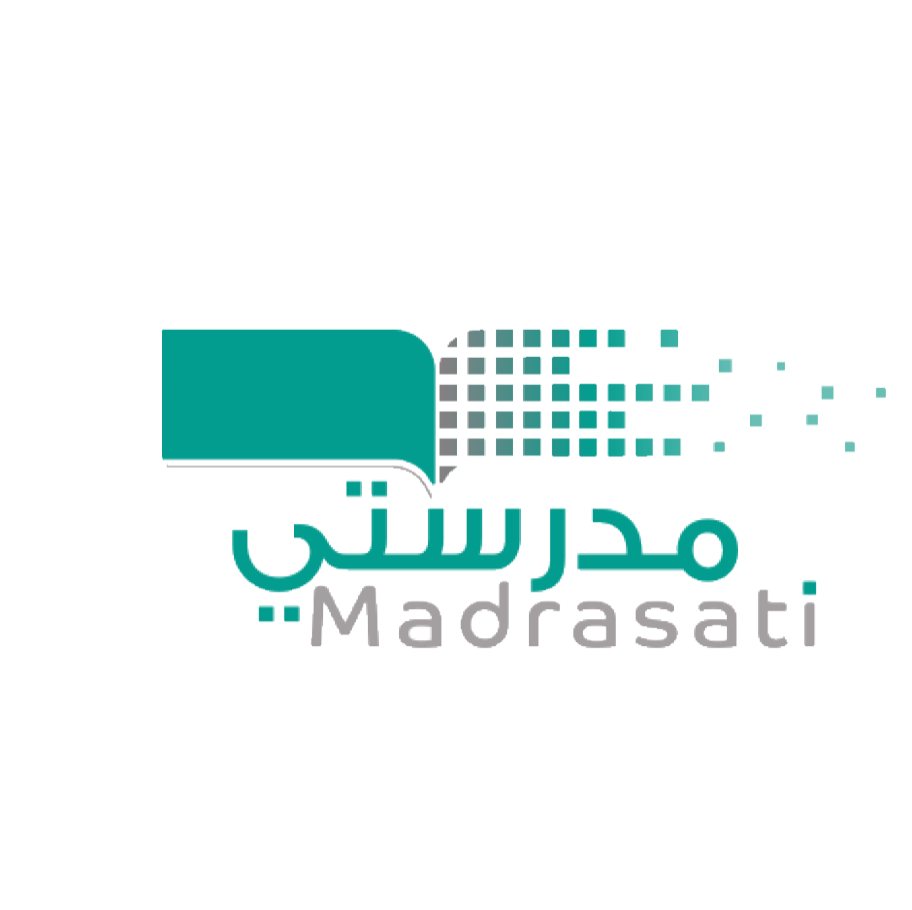 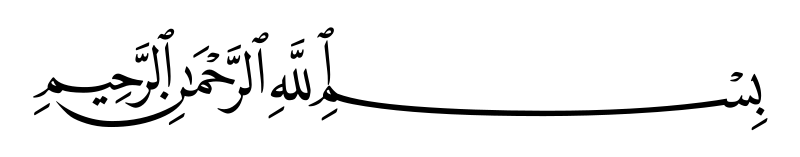 التاريخ :
/    / 1434
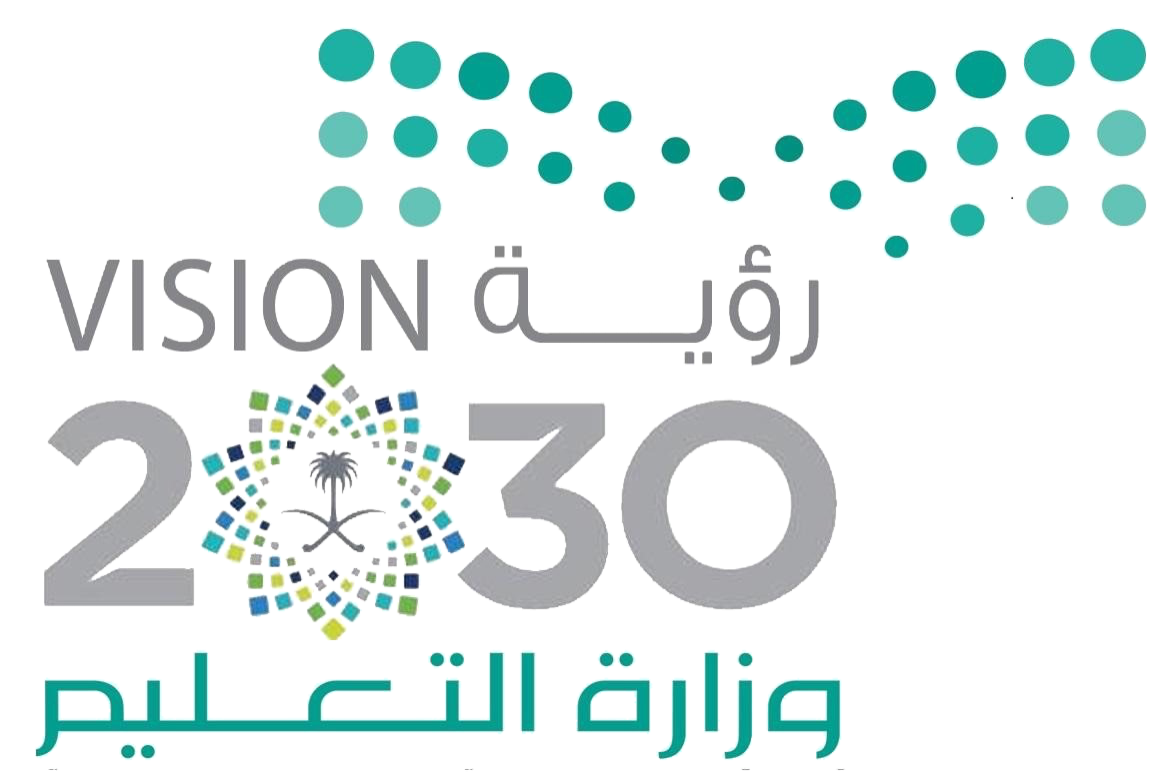 المادة :
علوم
دورة حياة الحيوانات
الموضــــــــــــوع :
كتاب الطالب ص 62
الصف :
ثالث
الأهداف :
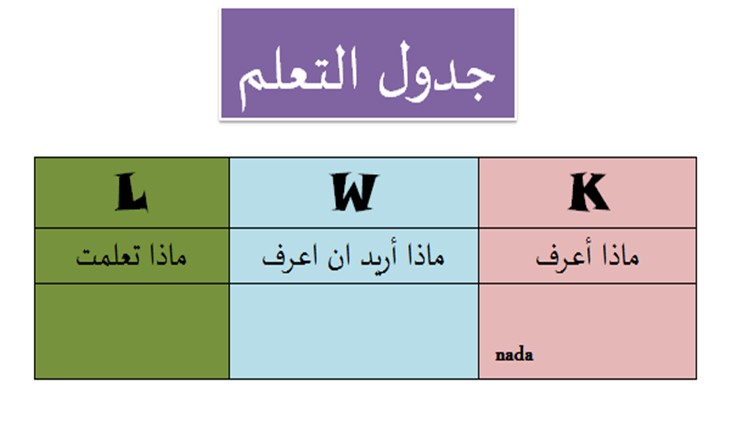 * معرفة كيف تنمو الحيوانات وكيف تتكاثر .

* أن تتعرف الطالبة على مراحل دورات حياة أنواع مختلفة من الحيوانات .
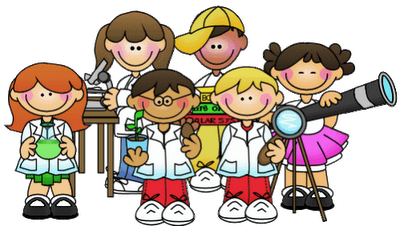 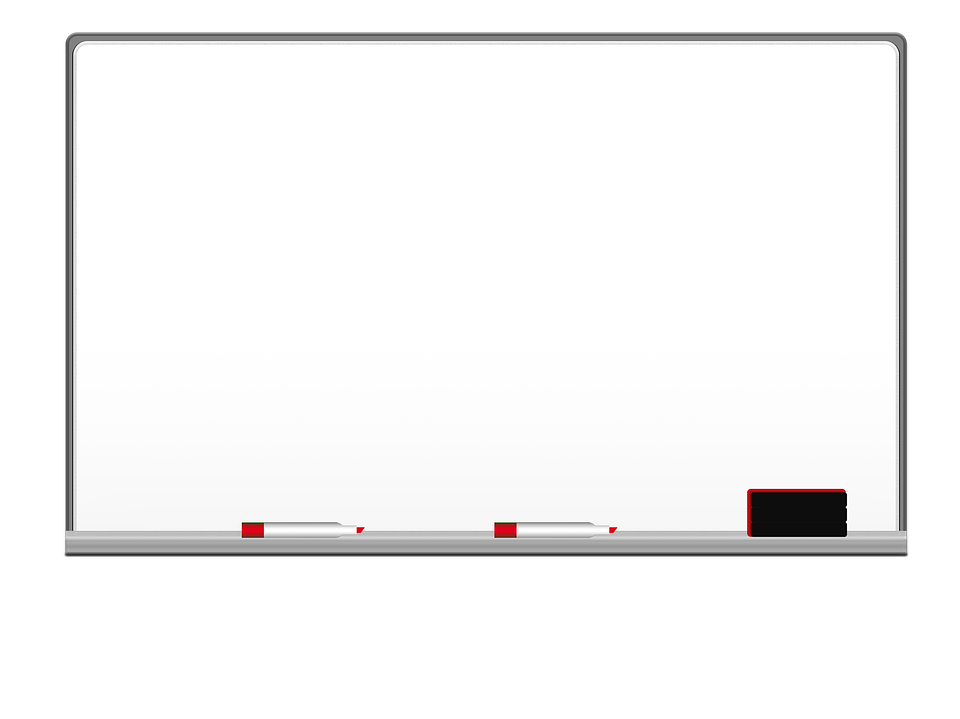 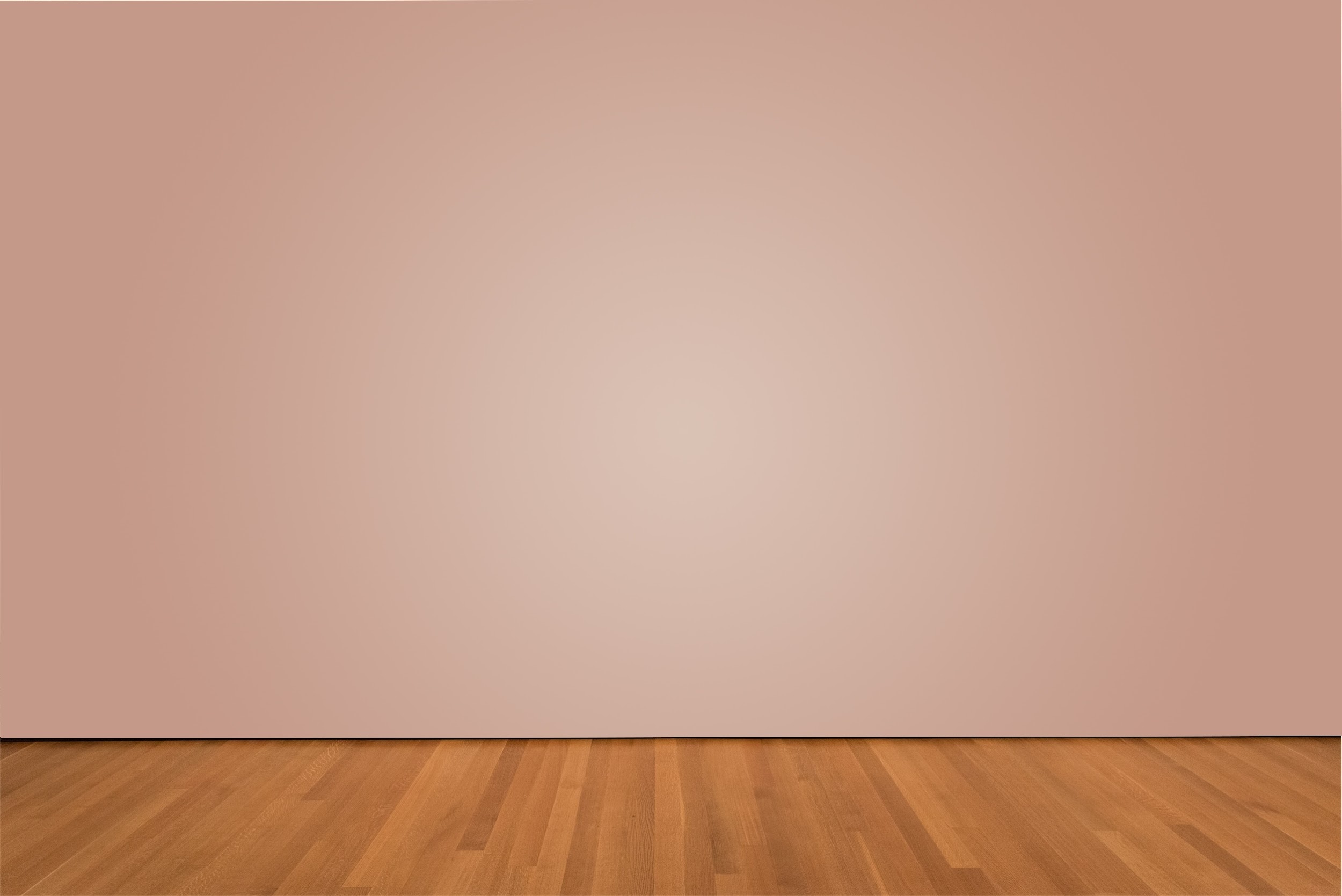 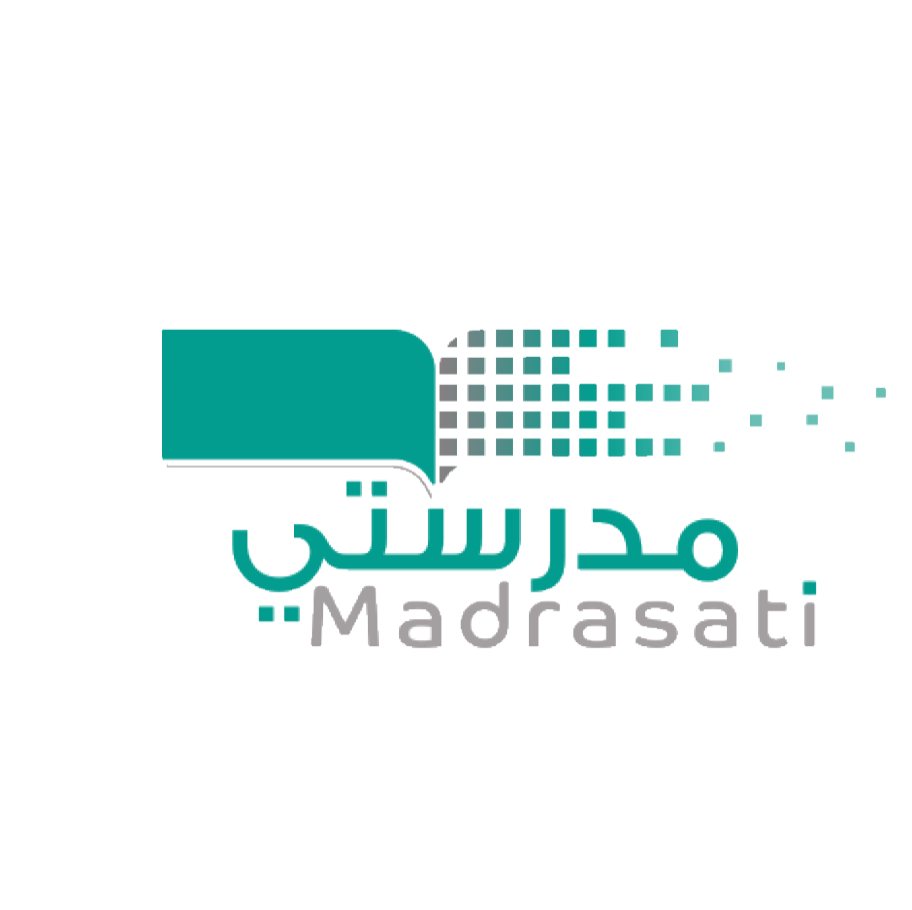 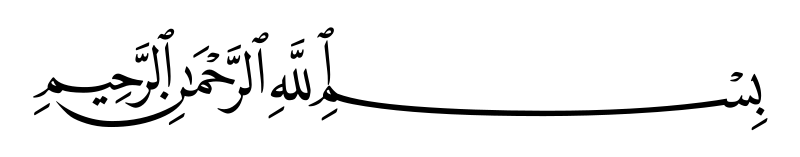 التاريخ :
/    / 1434
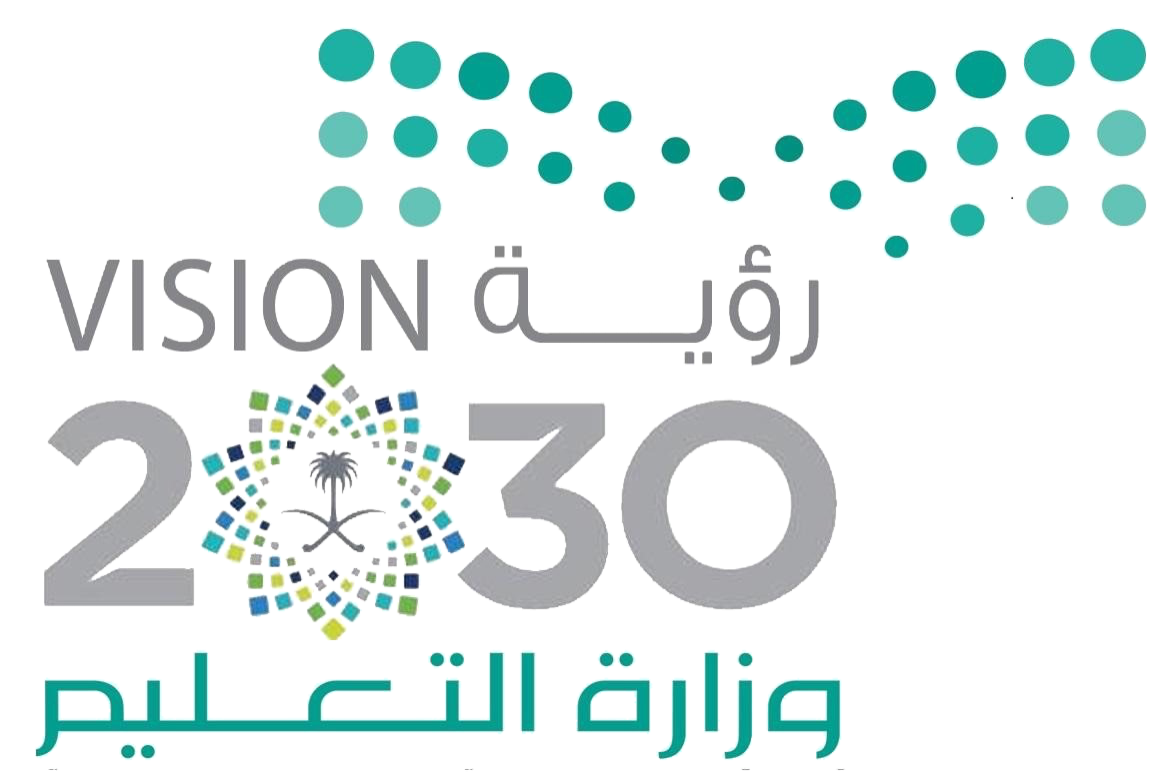 المادة :
علوم
دورة حياة الحيوانات
الموضــــــــــــوع :
كتاب الطالب ص 62
الصف :
ثالث
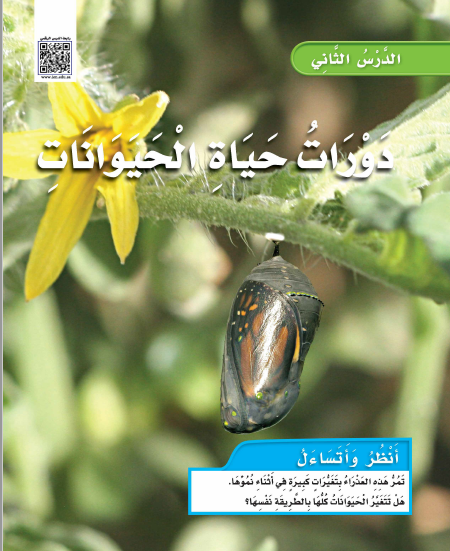 انظر واتساءل 
هل تتغير الحيوانات كلها بالطريقة نفسها  ؟
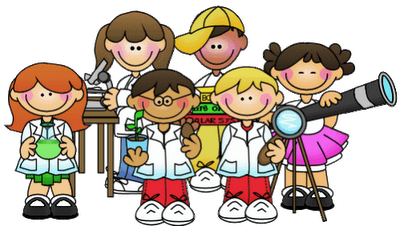 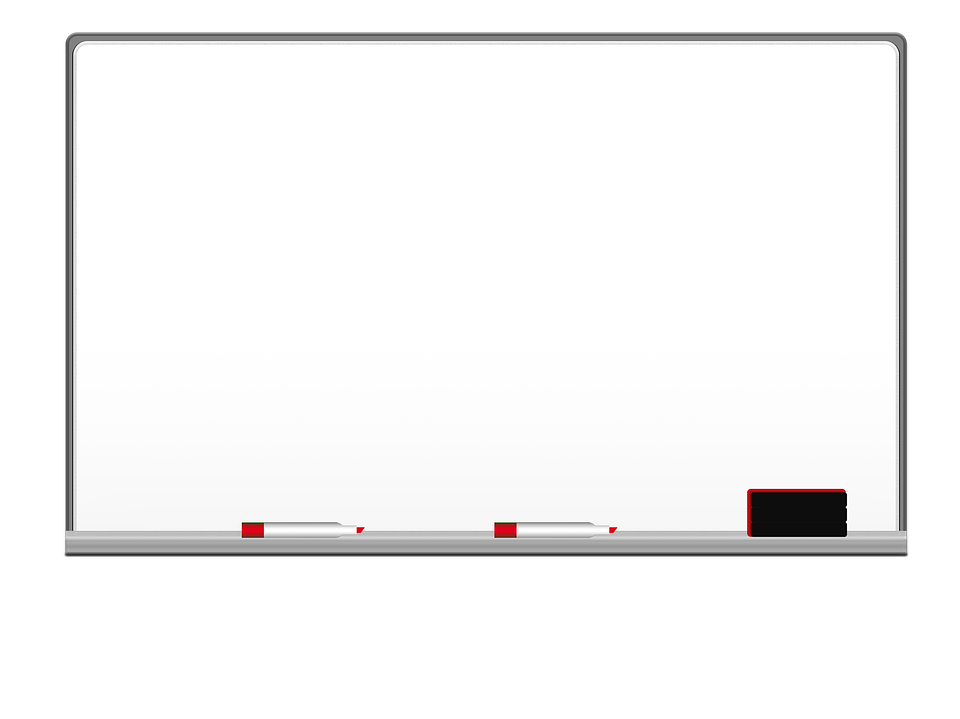 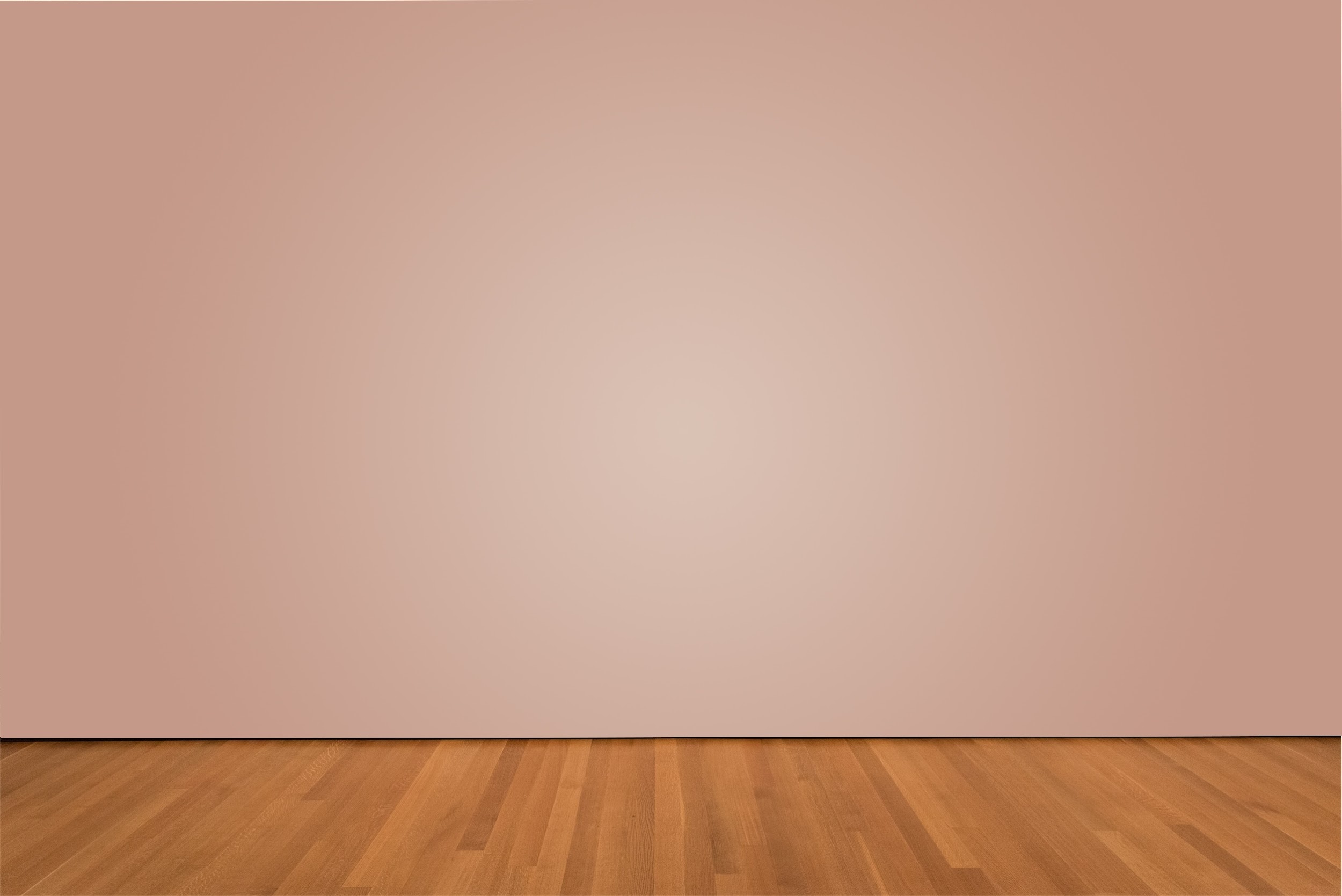 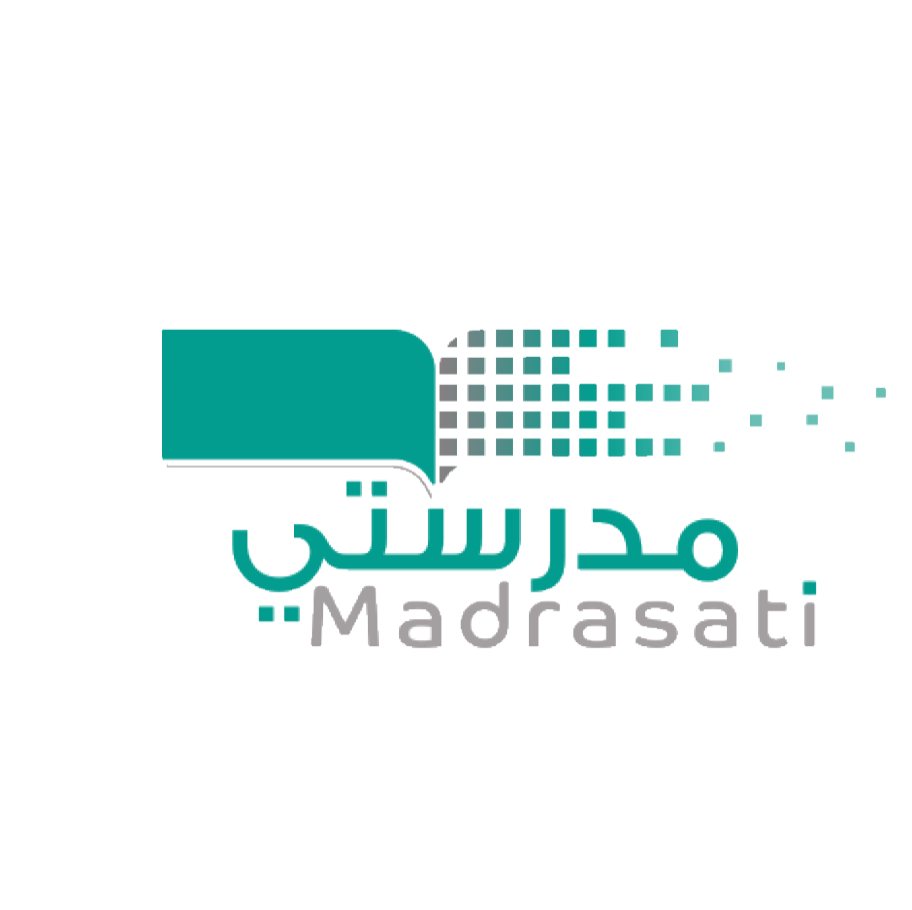 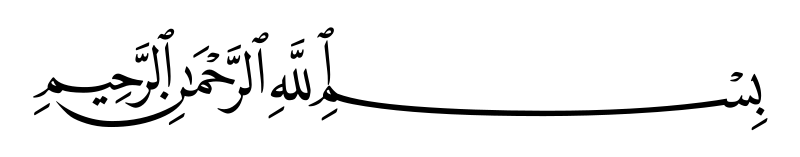 التاريخ :
/    / 1434
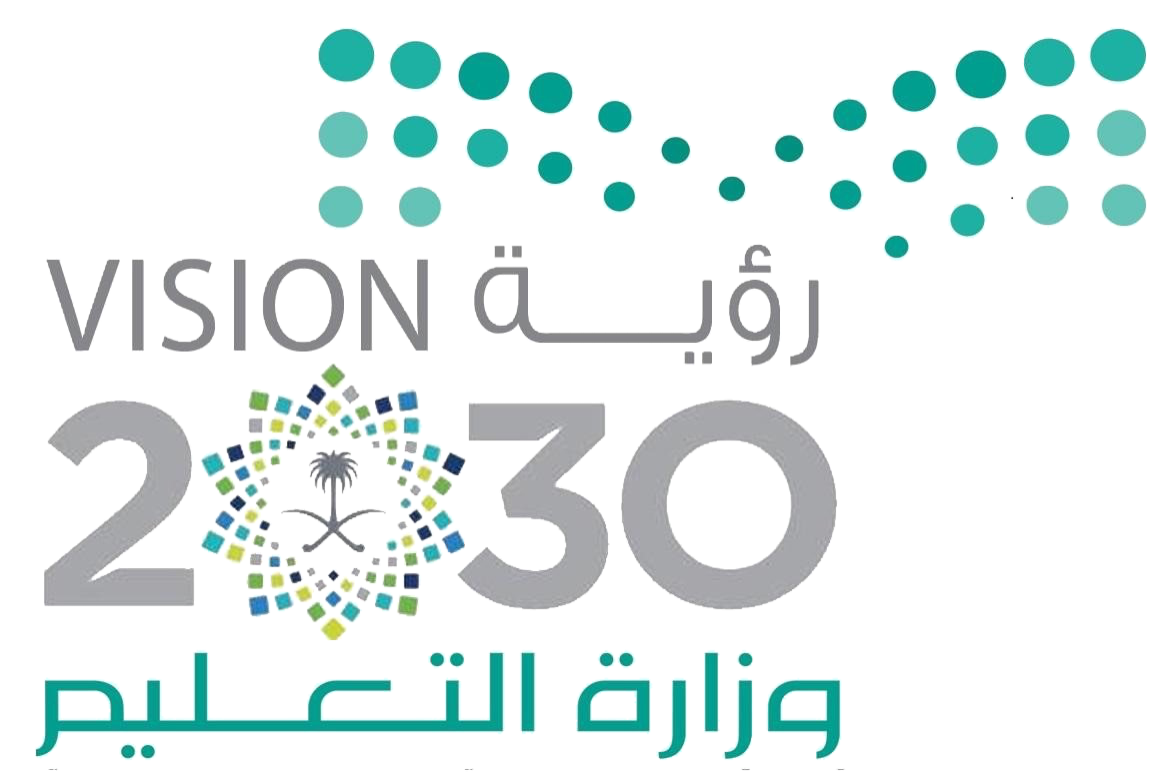 المادة :
علوم
دورة حياة الحيوانات
الموضــــــــــــوع :
كتاب الطالب ص 63
الصف :
ثالث
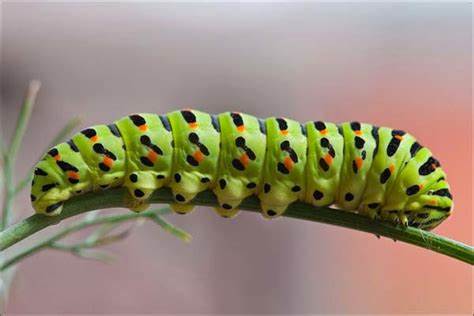 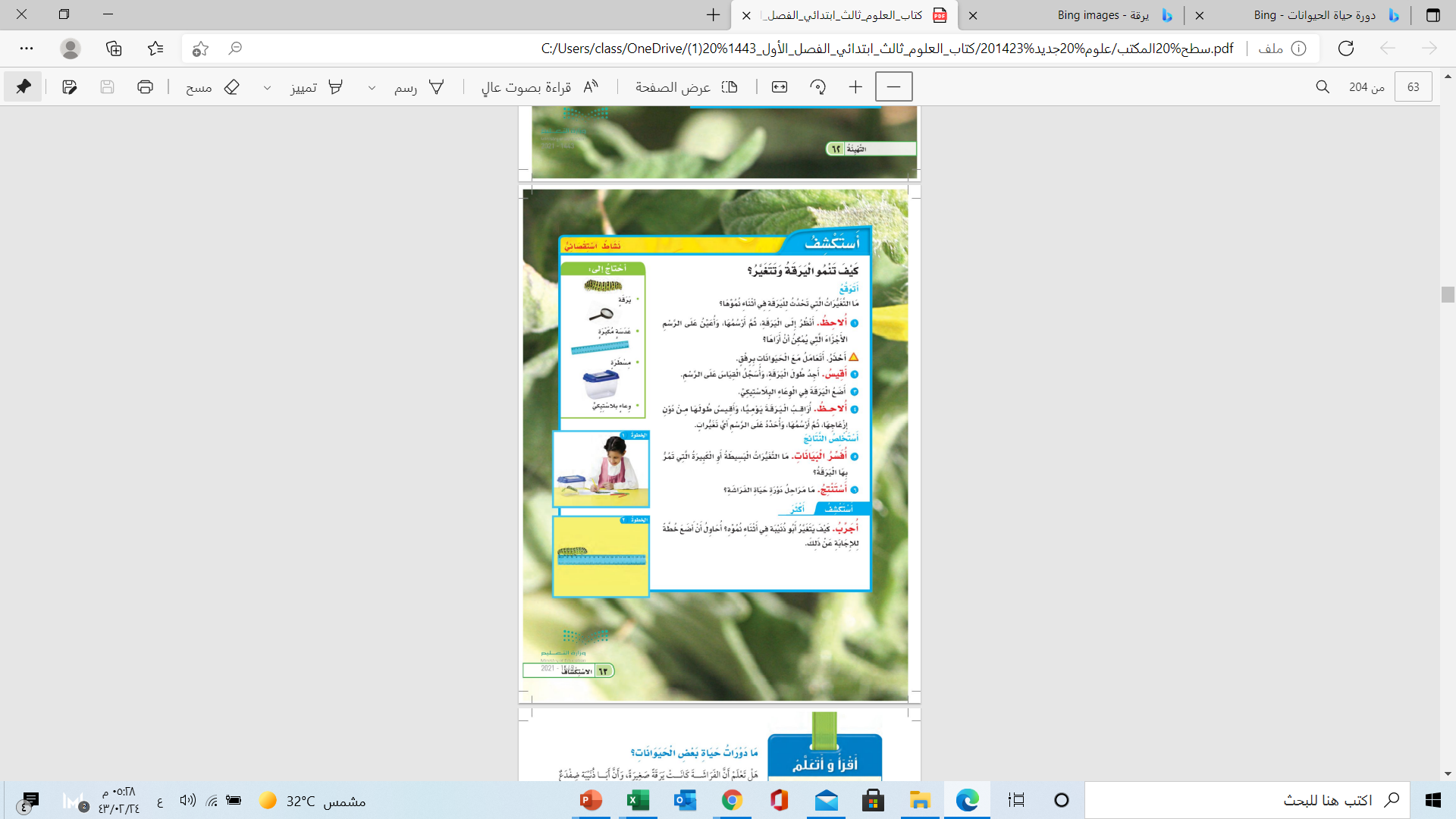 كيف تنمو اليرقة وتتغيير ؟
تمرُّ هذه اليرقة بتغيرات كبيرة في أثناء نموِّها , هل تتغير الحيوانات كلها بالطريقة نفسها ؟
لا  . . .
فان الحيوانات تتغير بطرق مختلفة فبعض الحيوانات تولد وهي تشبه آباءها . وأخرى تكون مختلفة حيث يتغير شكلها أو لونها في أثناء نموها .
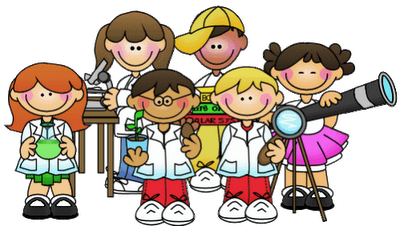 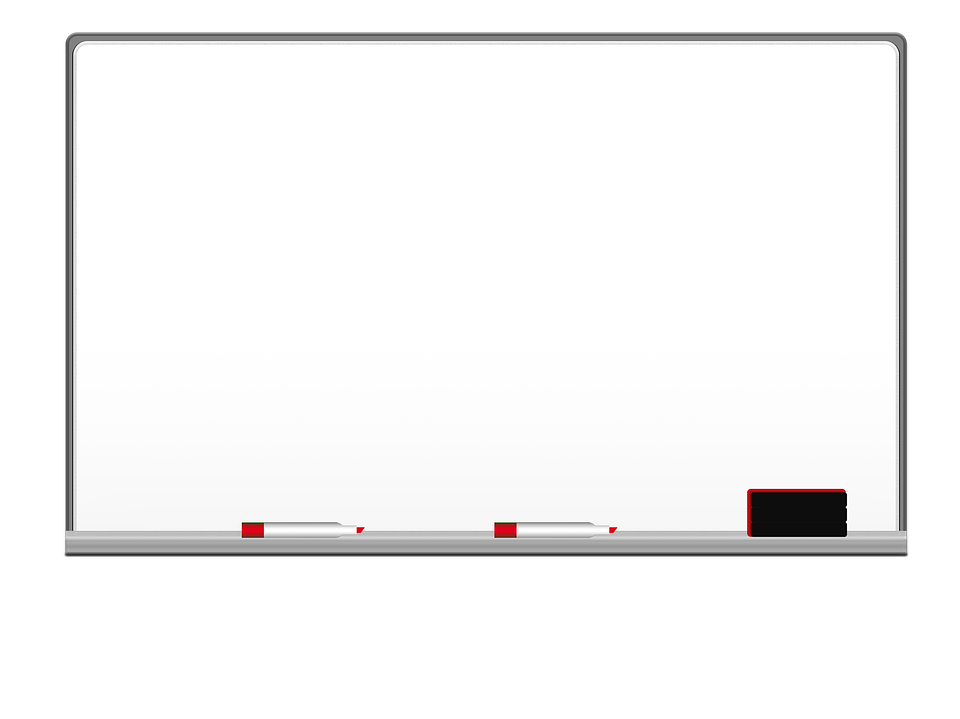 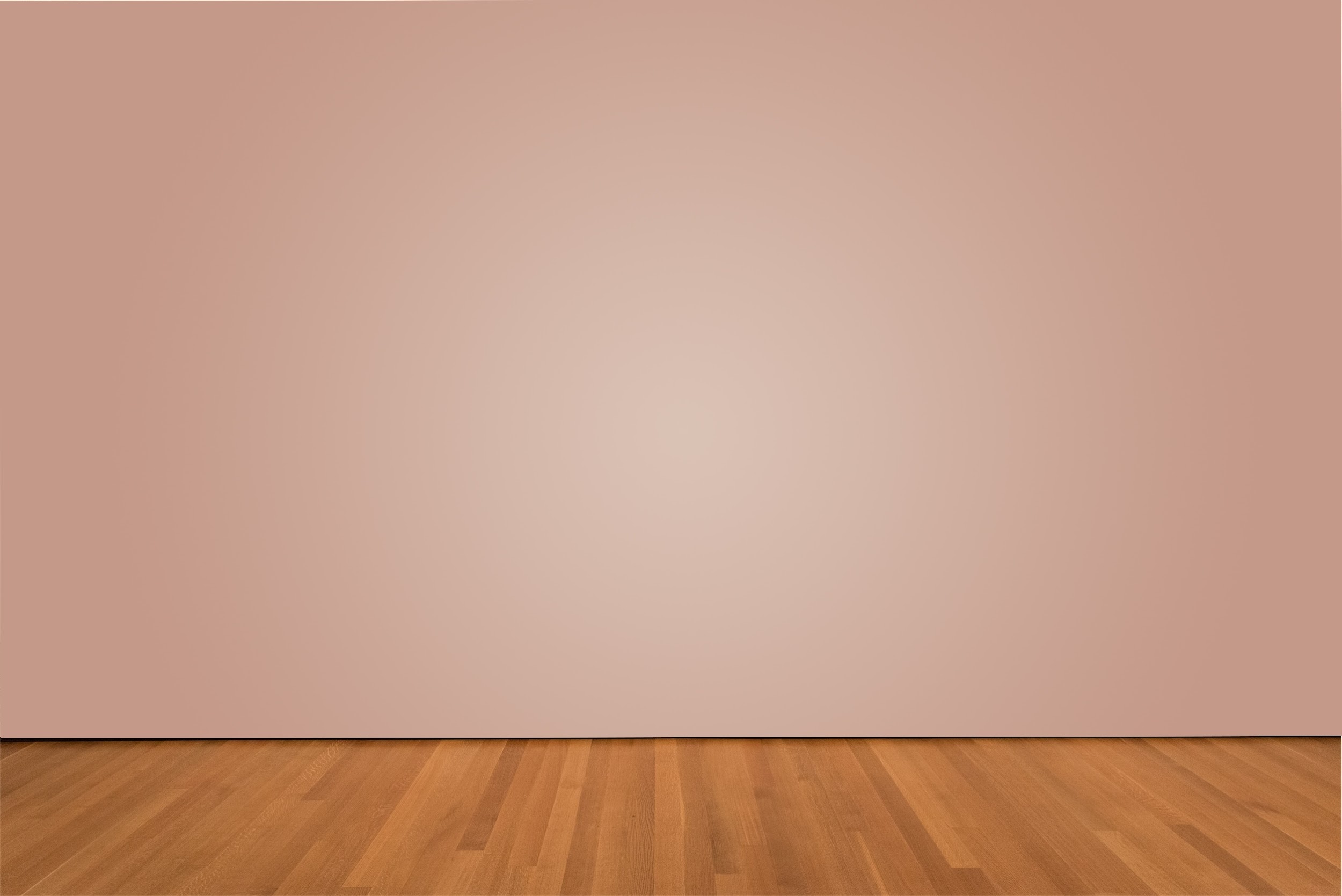 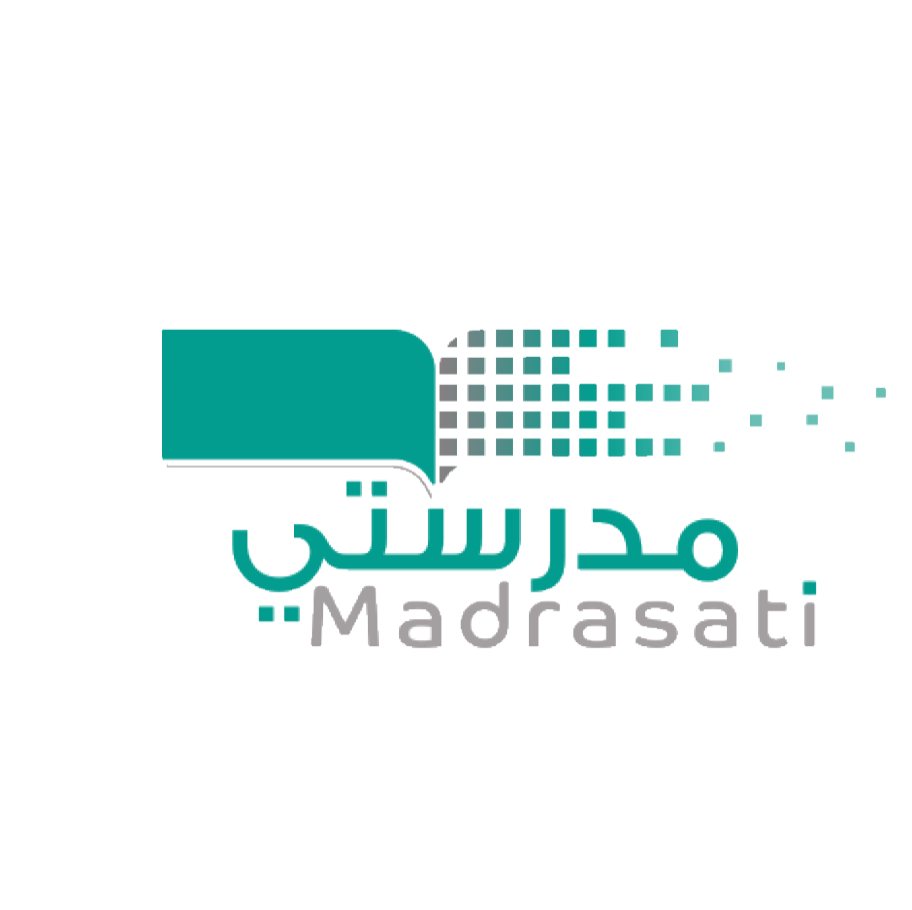 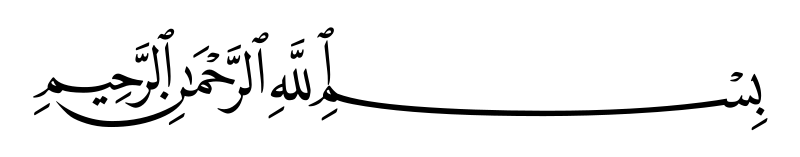 التاريخ :
/    / 1434
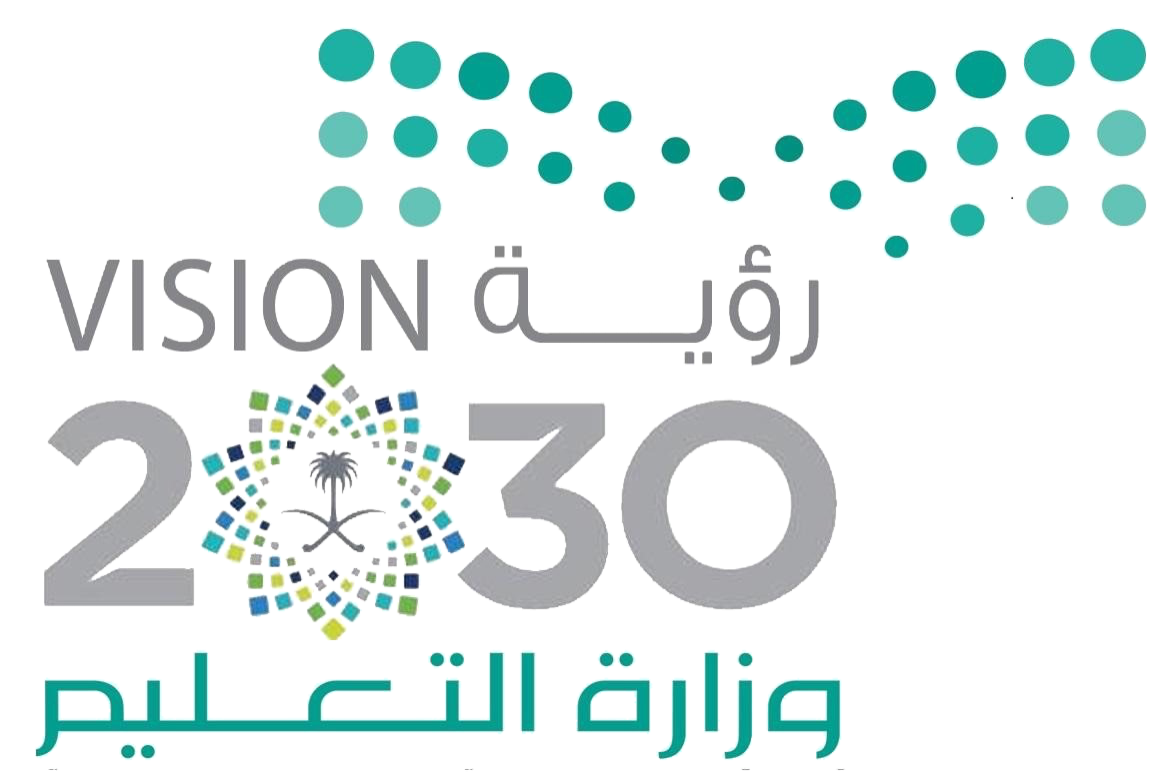 المادة :
علوم
دورة حياة الحيوانات
الموضــــــــــــوع :
كتاب الطالب ص 63
الصف :
ثالث
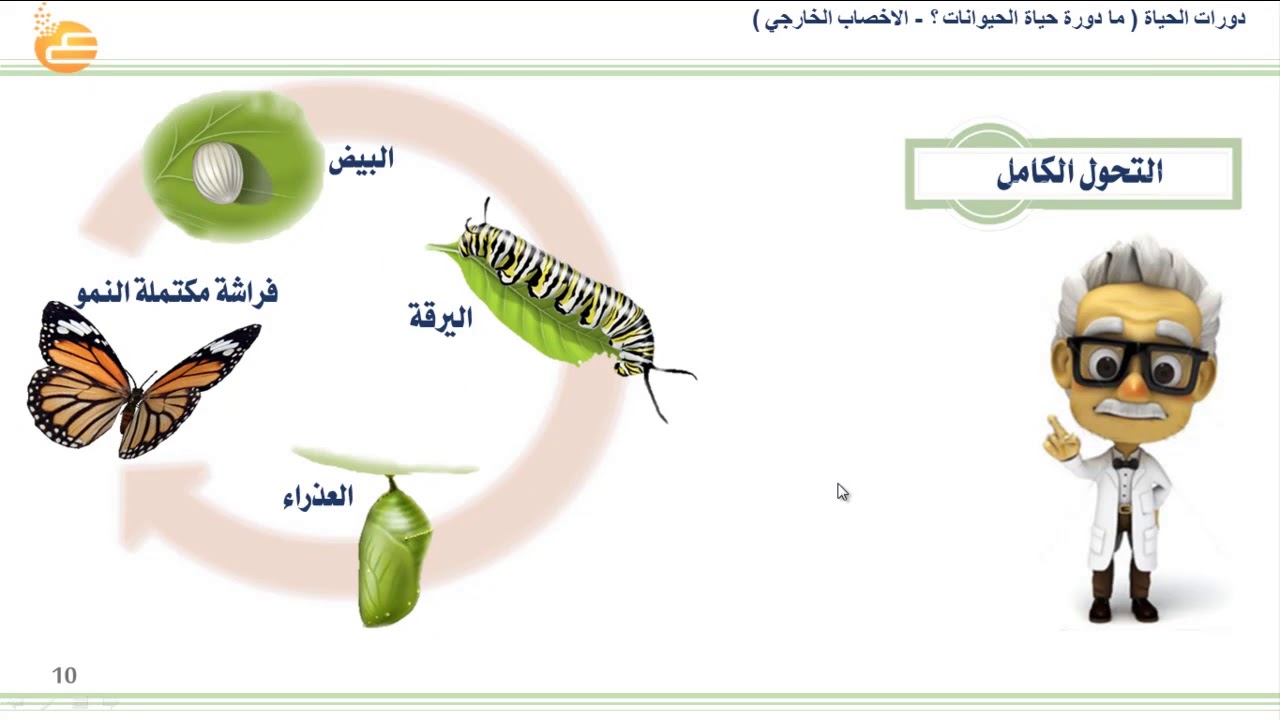 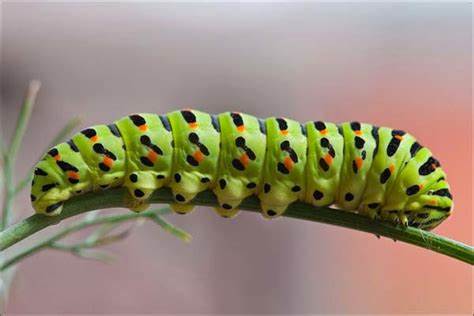 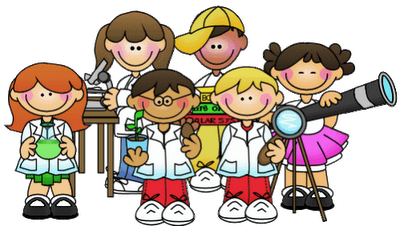 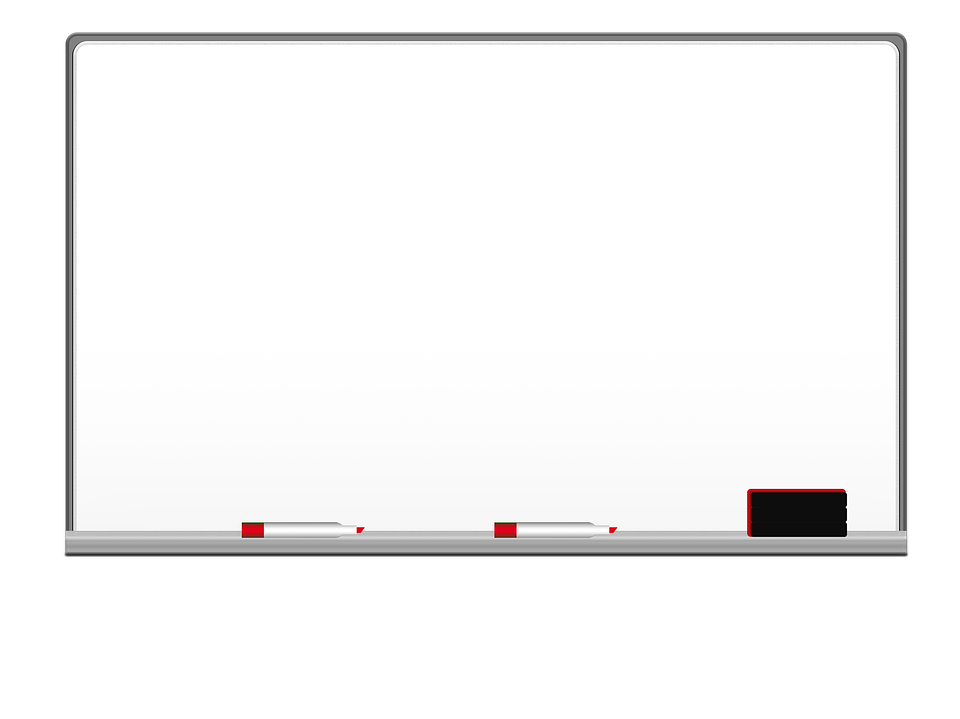 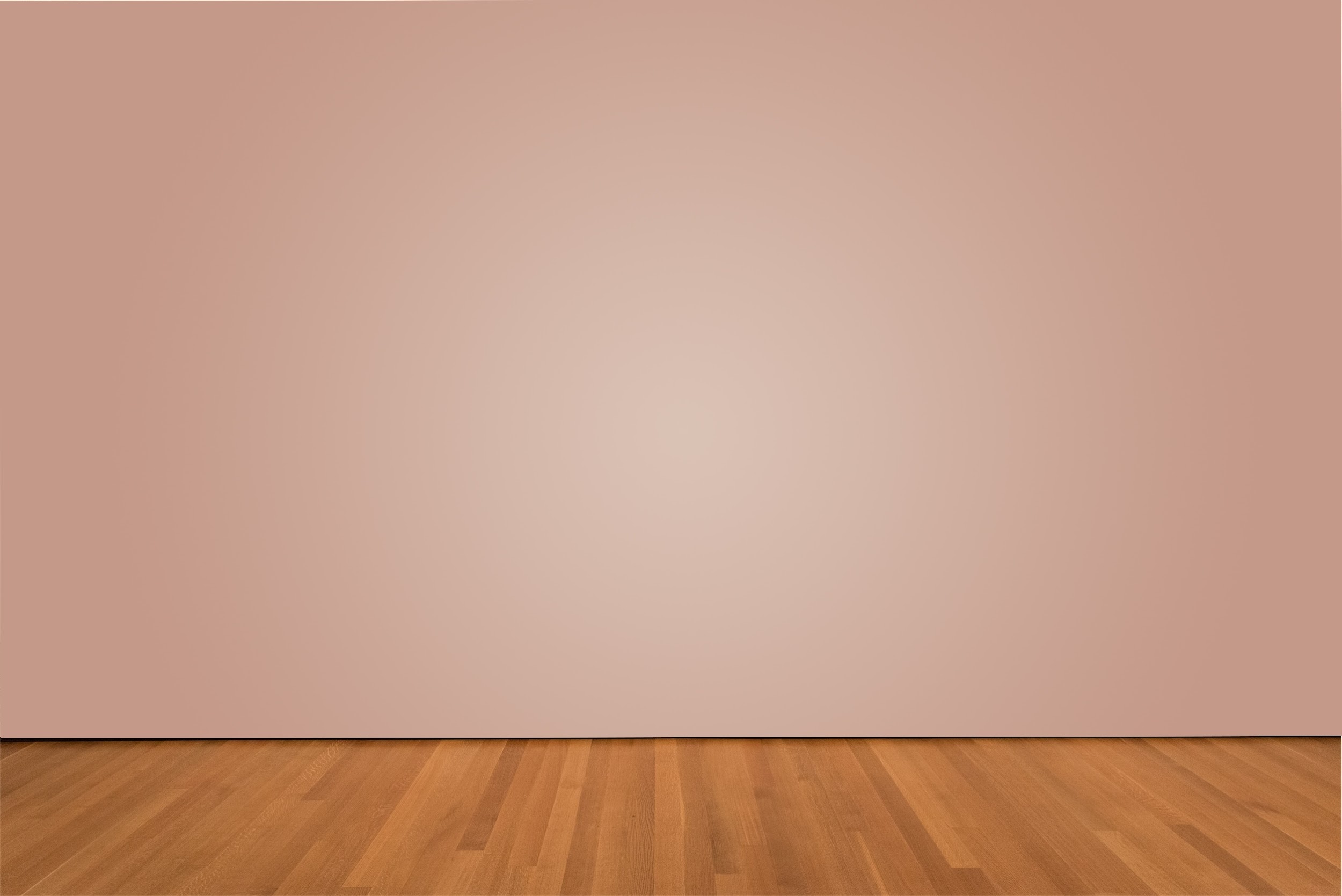 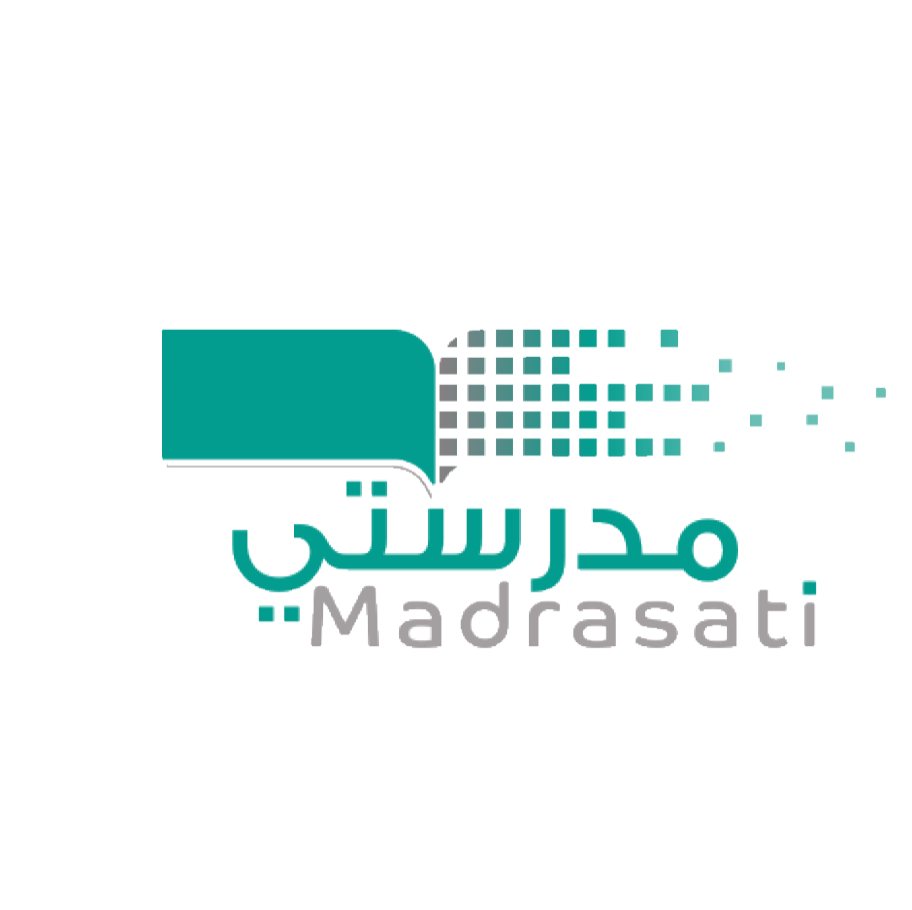 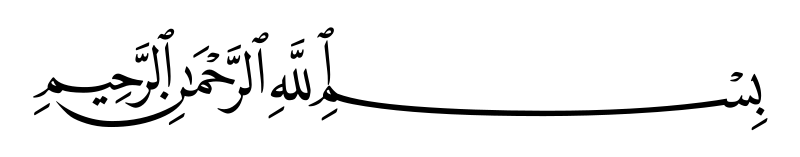 التاريخ :
/    / 1434
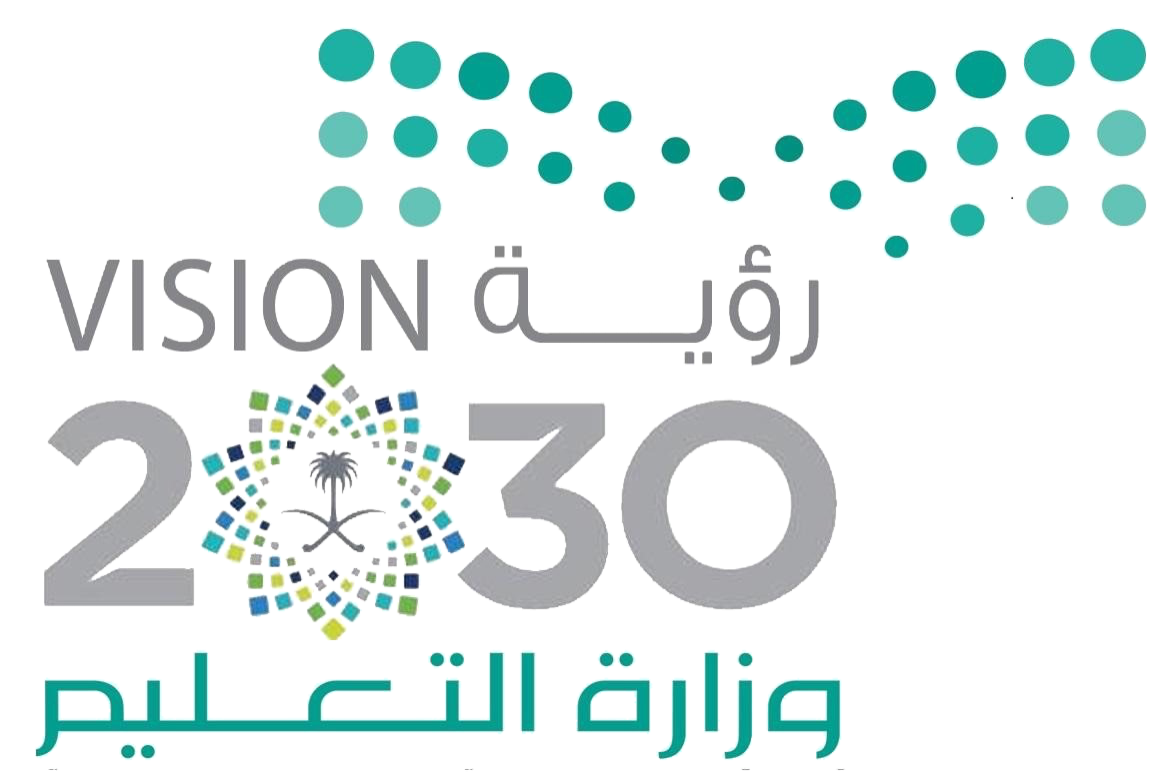 المادة :
علوم
دورة حياة الحيوانات
الموضــــــــــــوع :
كتاب الطالب ص 64
الصف :
ثالث
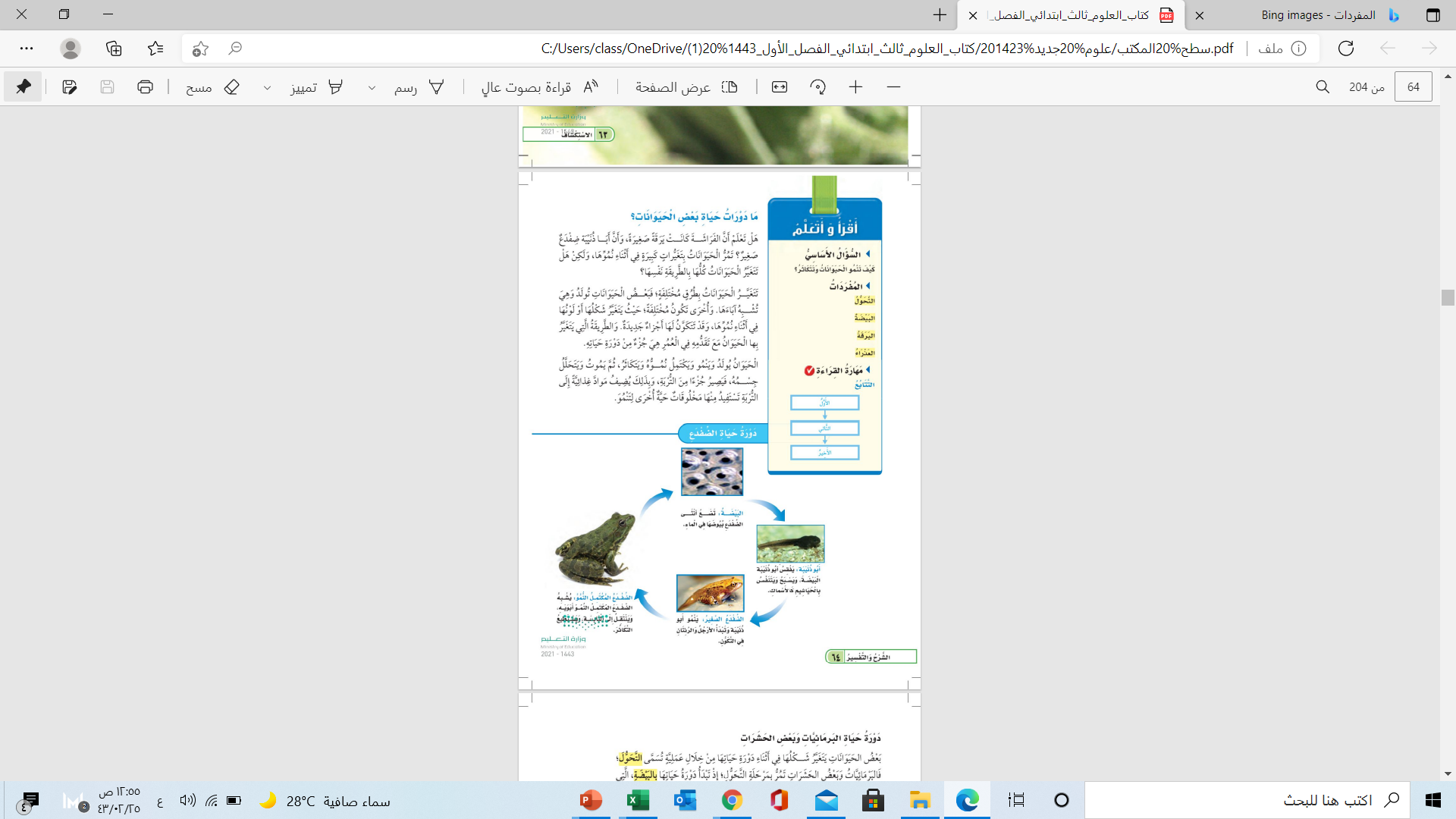 المفردات :

التحول
البيضة 
اليرقة 
العذراء
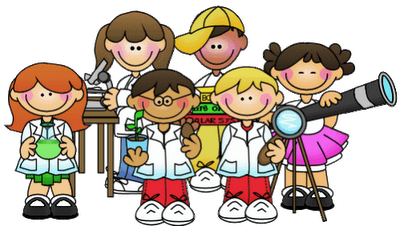 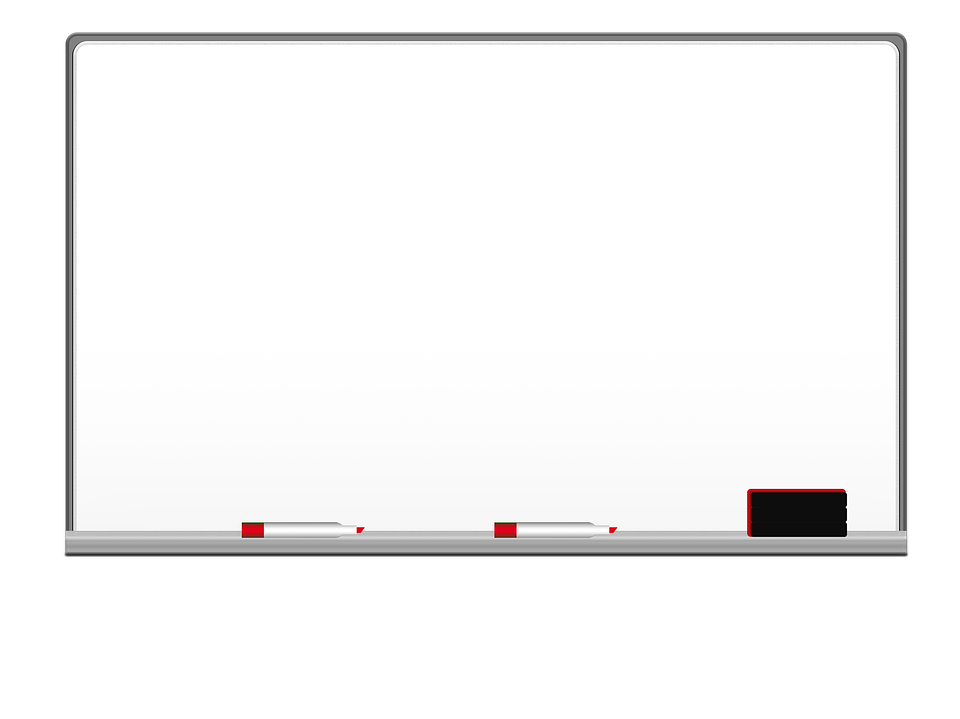 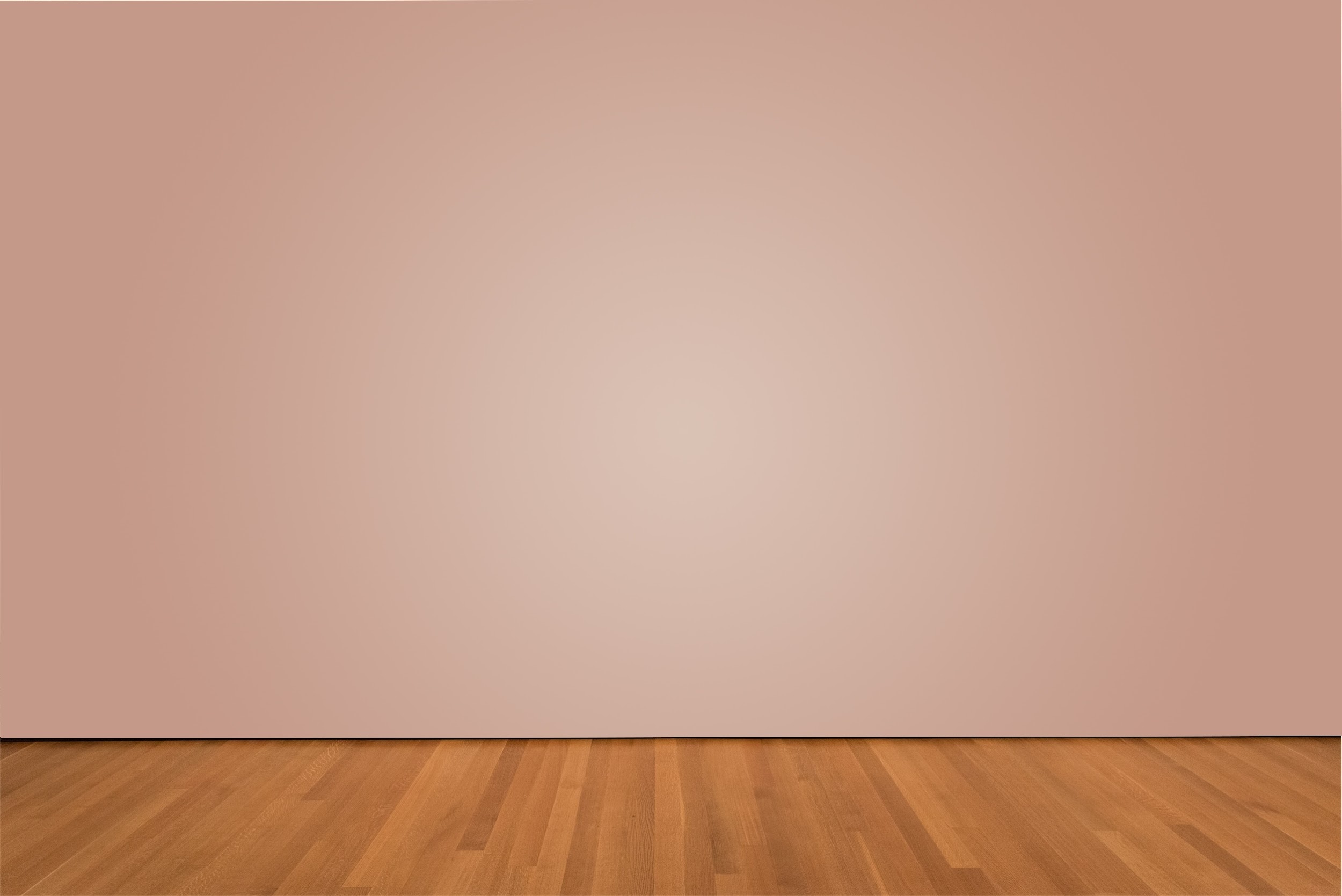 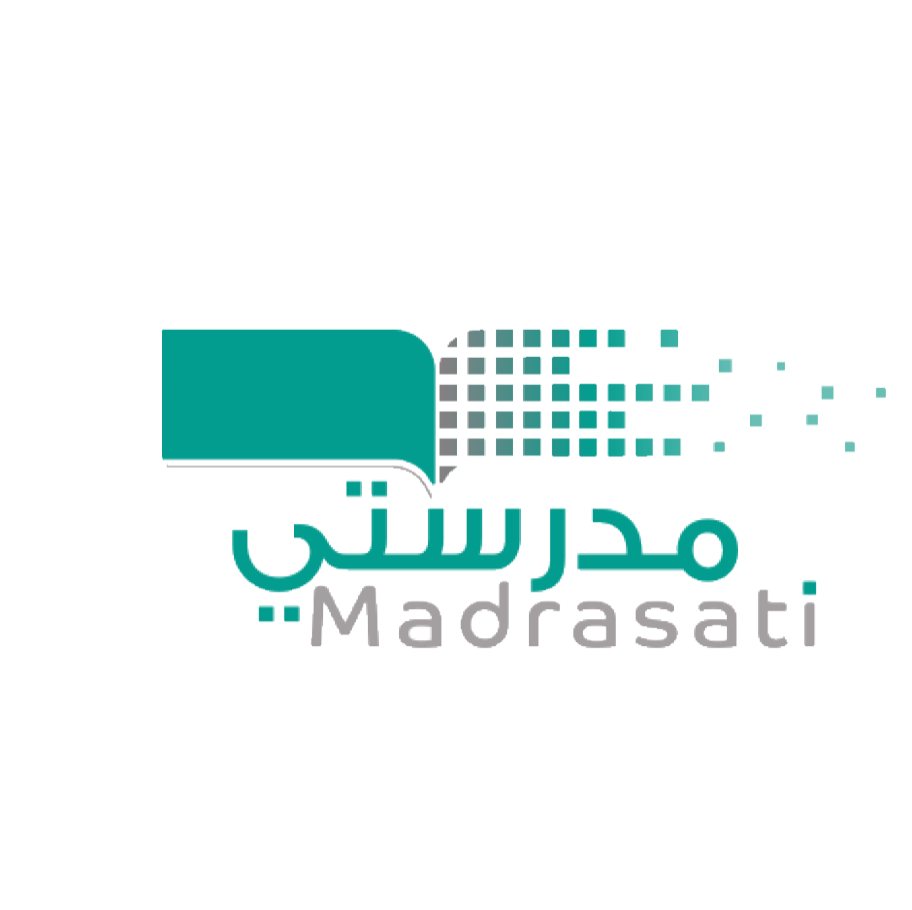 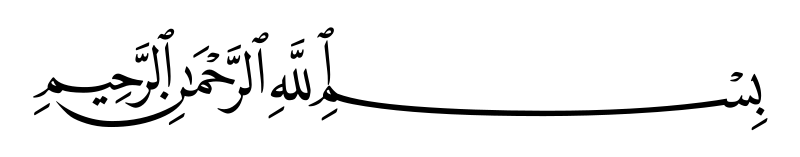 التاريخ :
/    / 1434
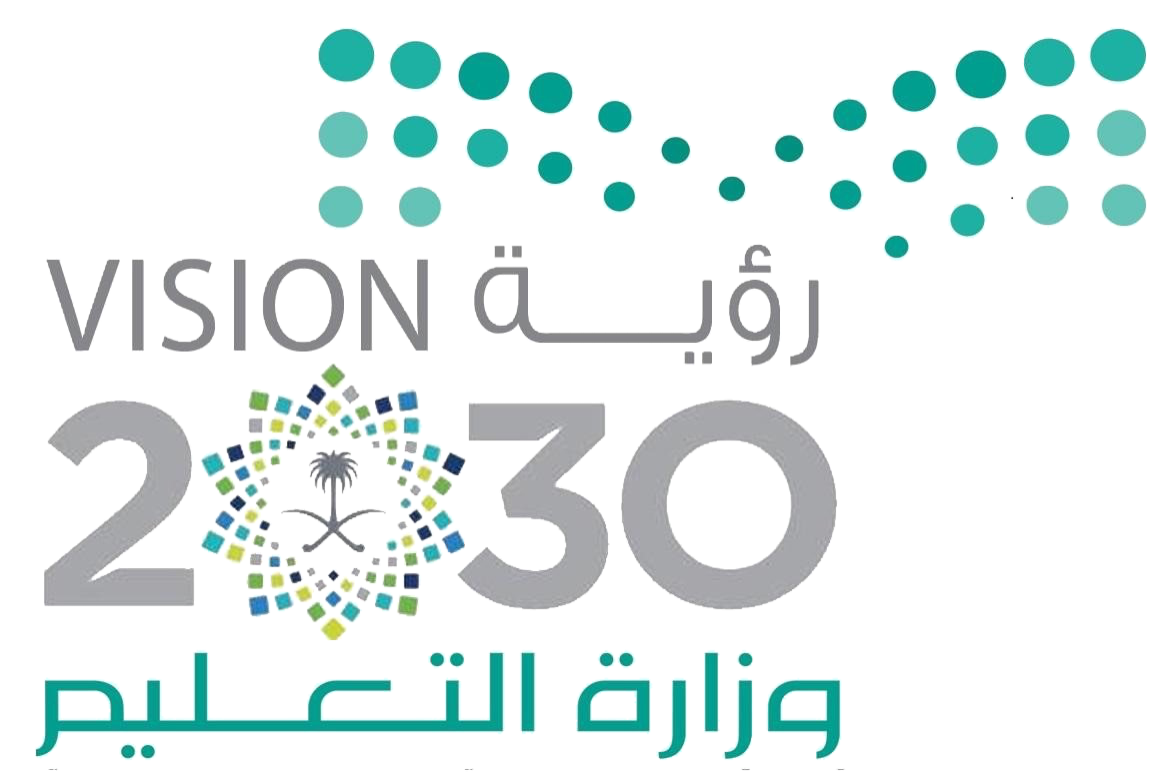 المادة :
علوم
دورة حياة الحيوانات
الموضــــــــــــوع :
كتاب الطالب ص 63
الصف :
ثالث
مادورة حياة بعض الحيوانات ؟
إنّ الطريقة التي يتغيّر بها الحيوان مع تقدّمه في العمر هي جزء من دورة حياته .
الحيوان يولدُ و ينمو و يكتمل نموّه و يتكاثر , ثم يموت و يتحلّل جسمه , فيصير جزءاً من التربة , و بذلك يُضيف مواد غذائية إلى التربة تستفيد منها مخلوقات حية أخرى لتنمو .
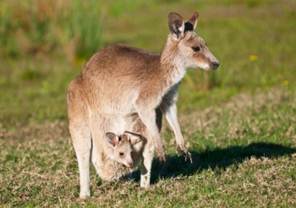 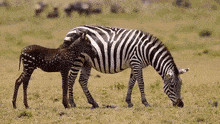 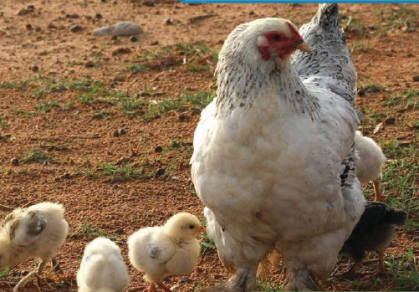 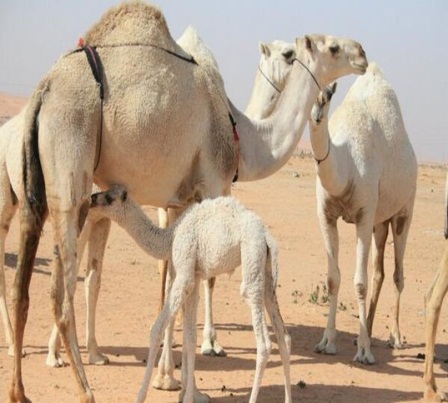 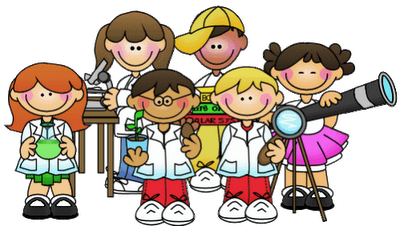 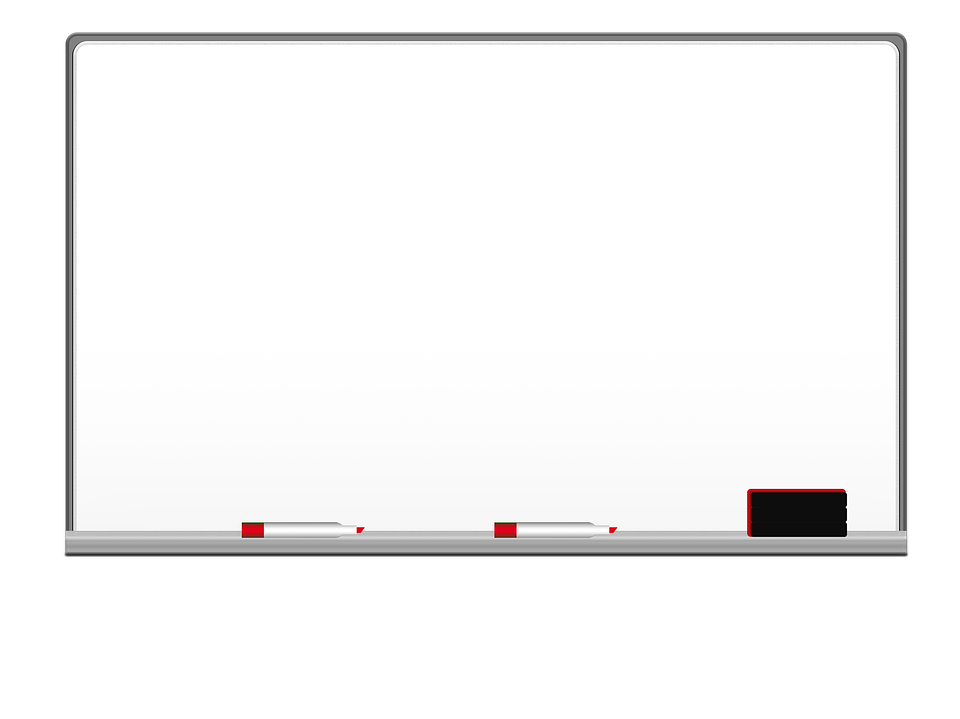 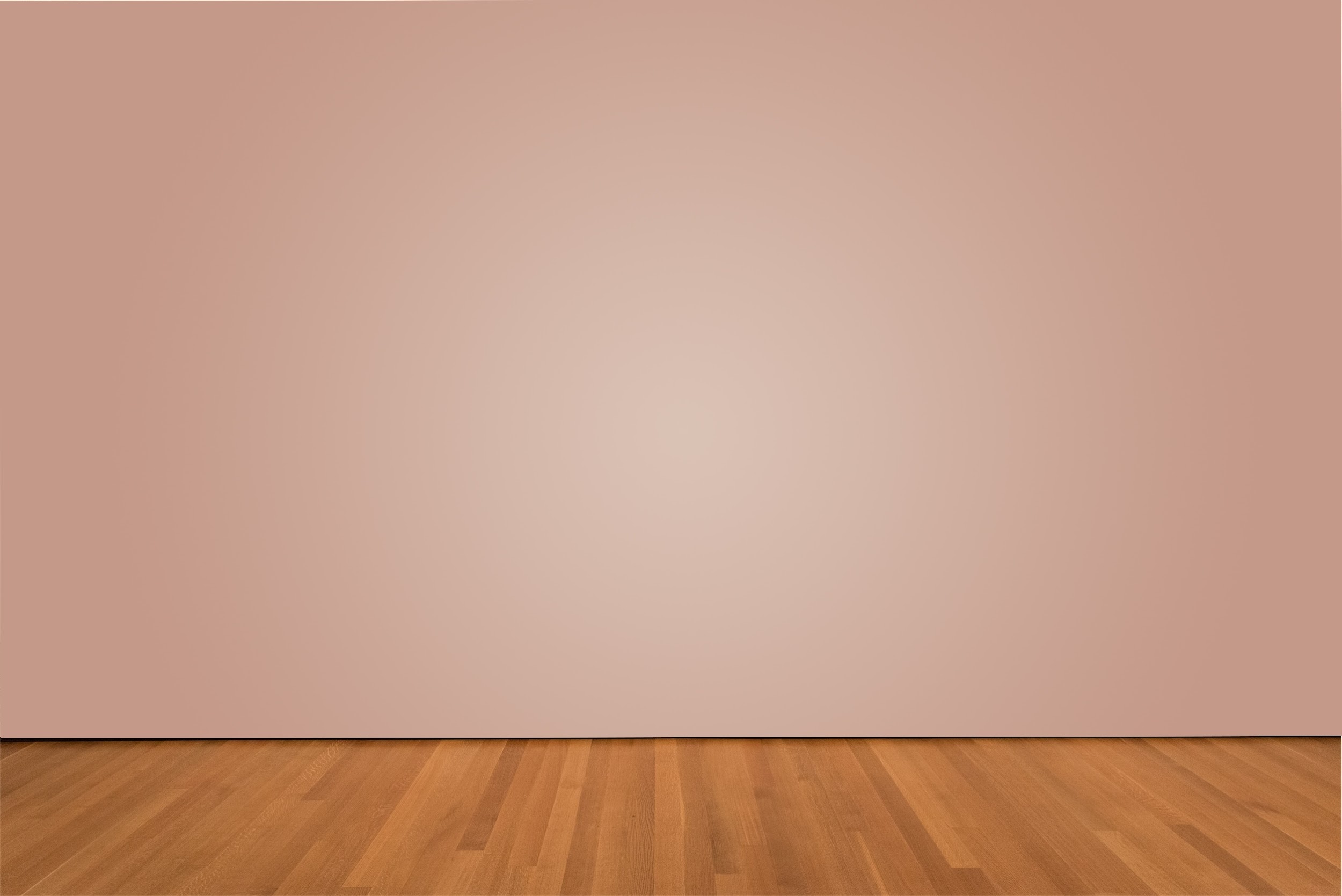 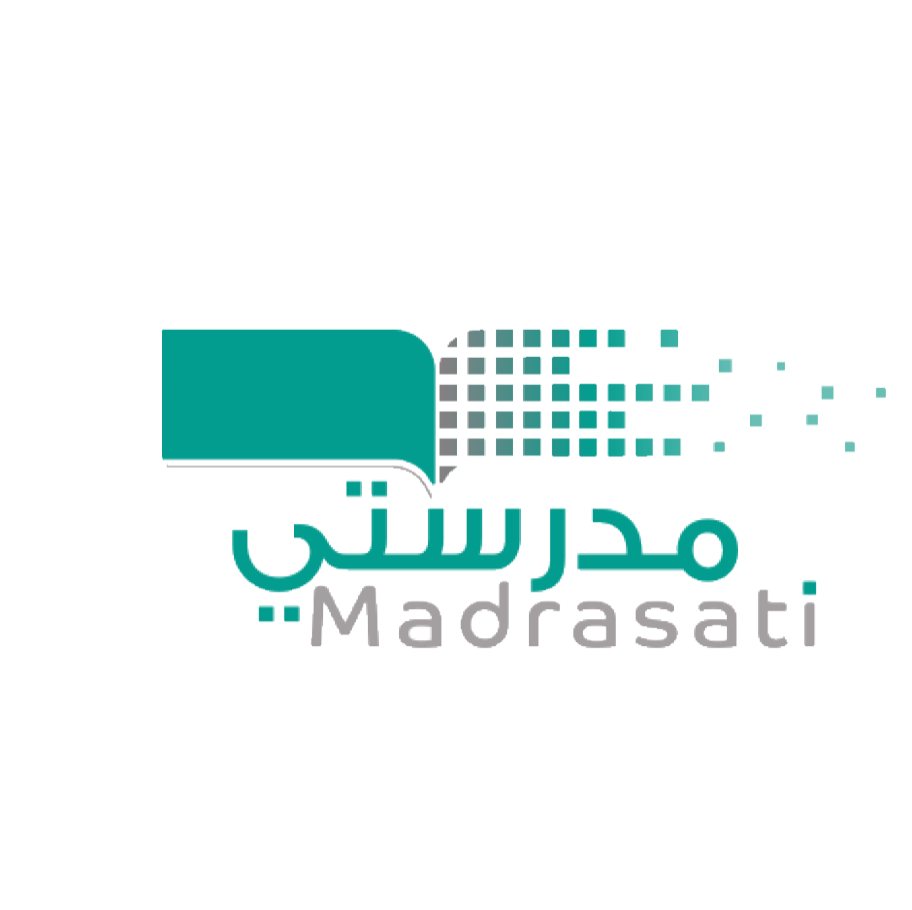 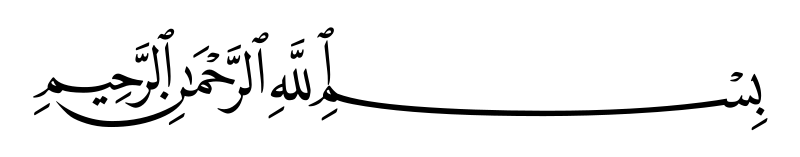 التاريخ :
/    / 1434
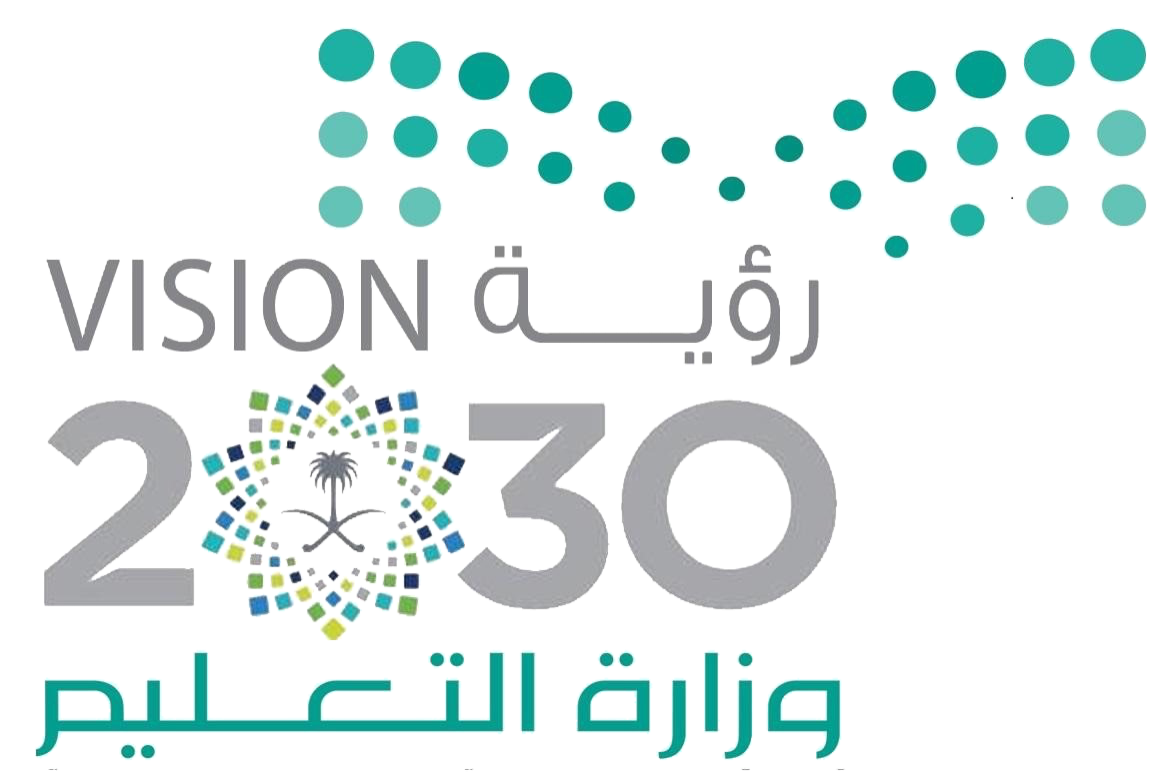 المادة :
علوم
دورة حياة الحيوانات
الموضــــــــــــوع :
كتاب الطالب ص 64
الصف :
ثالث
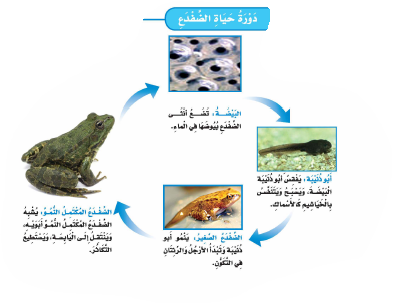 دورة حياة الضفدع
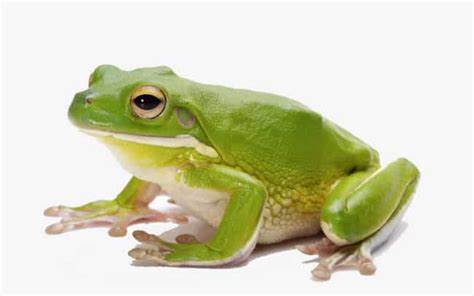 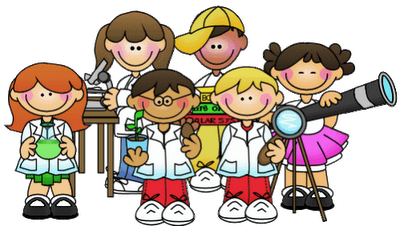 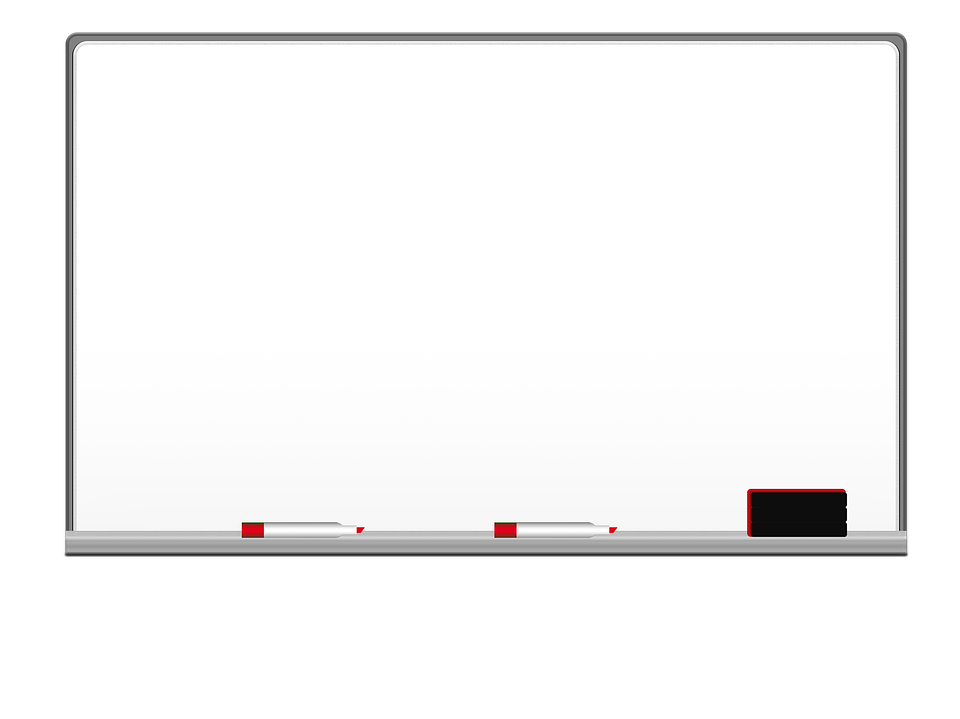 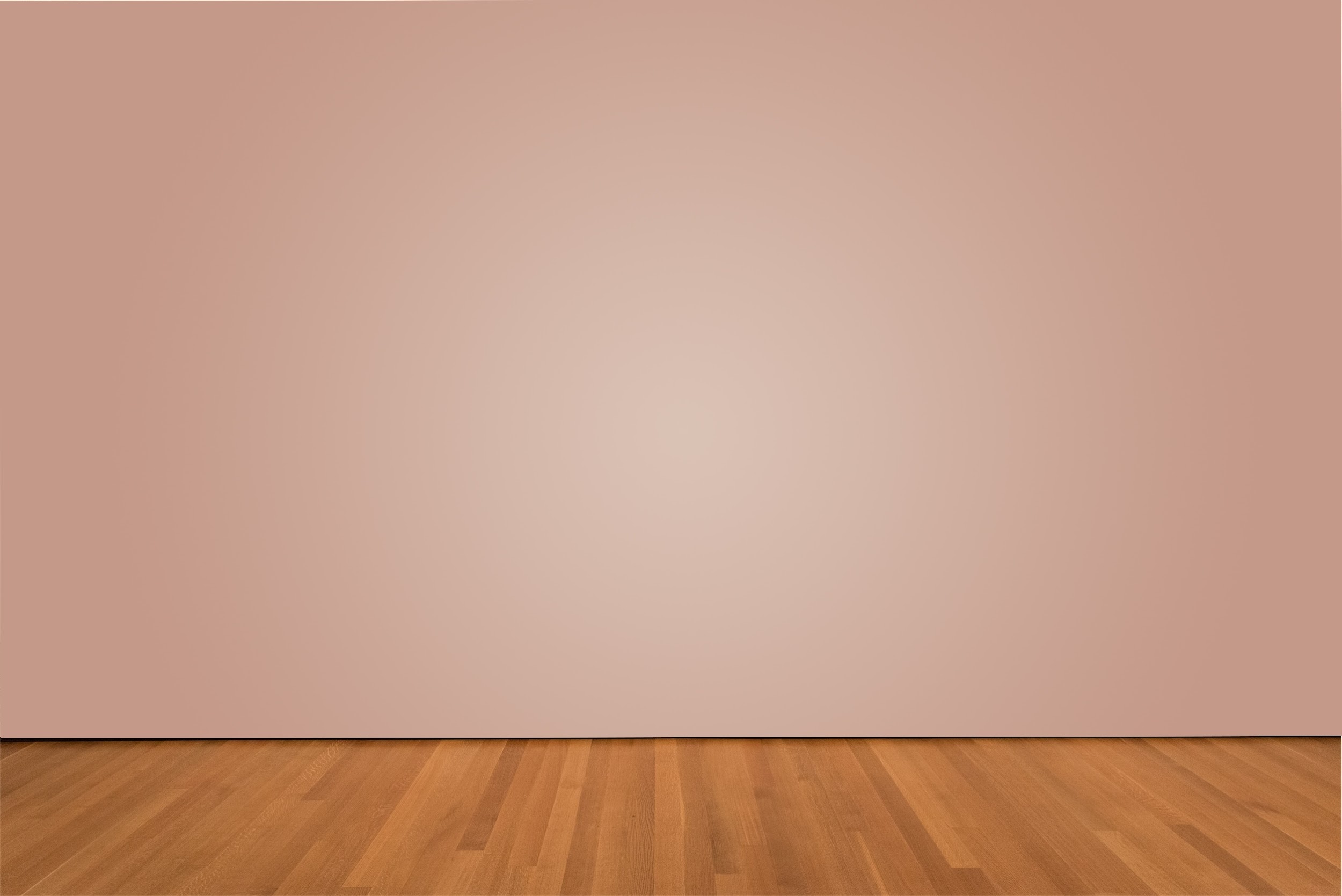 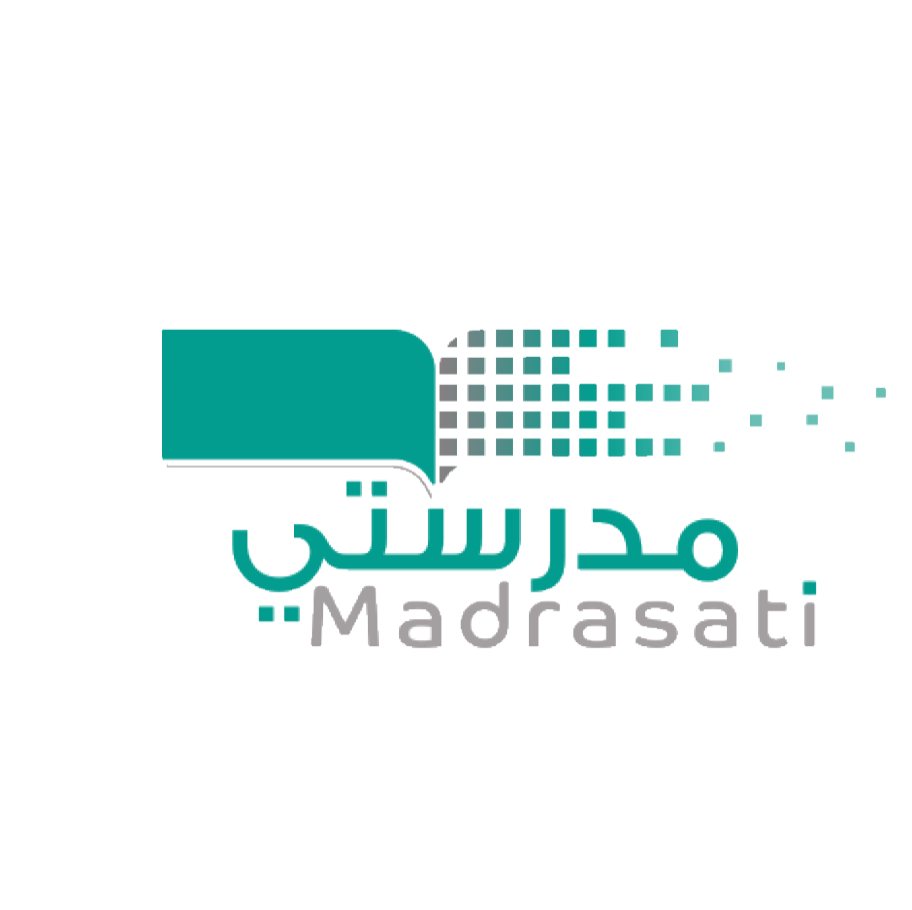 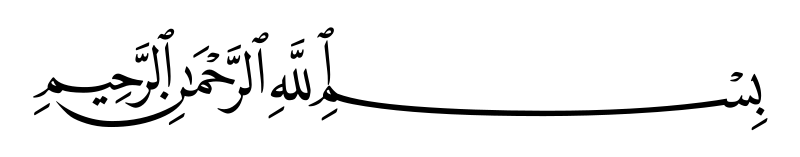 التاريخ :
/    / 1434
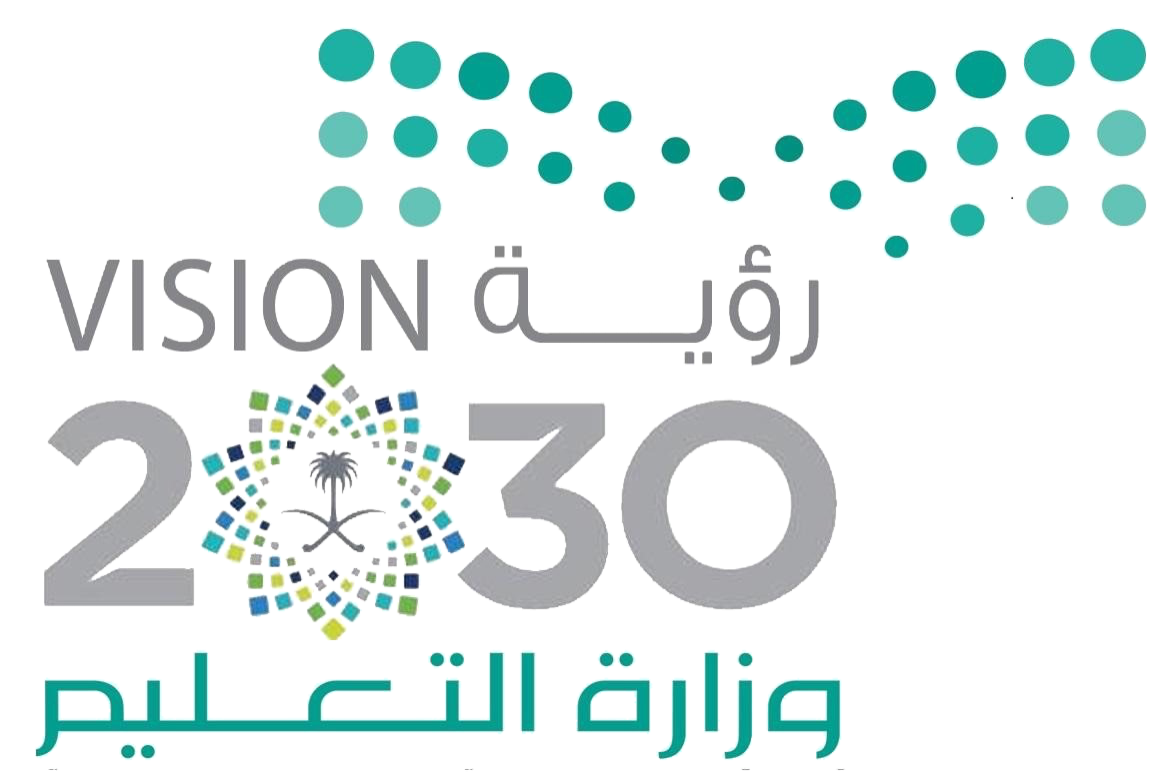 المادة :
علوم
دورة حياة الحيوانات
الموضــــــــــــوع :
كتاب الطالب ص 64
الصف :
ثالث
هيا لنشاهد الفيديو ونتعلم دورة حياة الضفدع
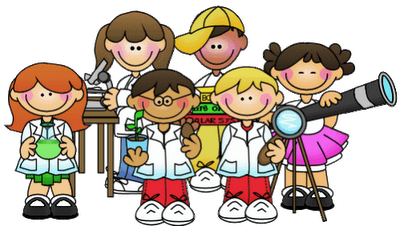 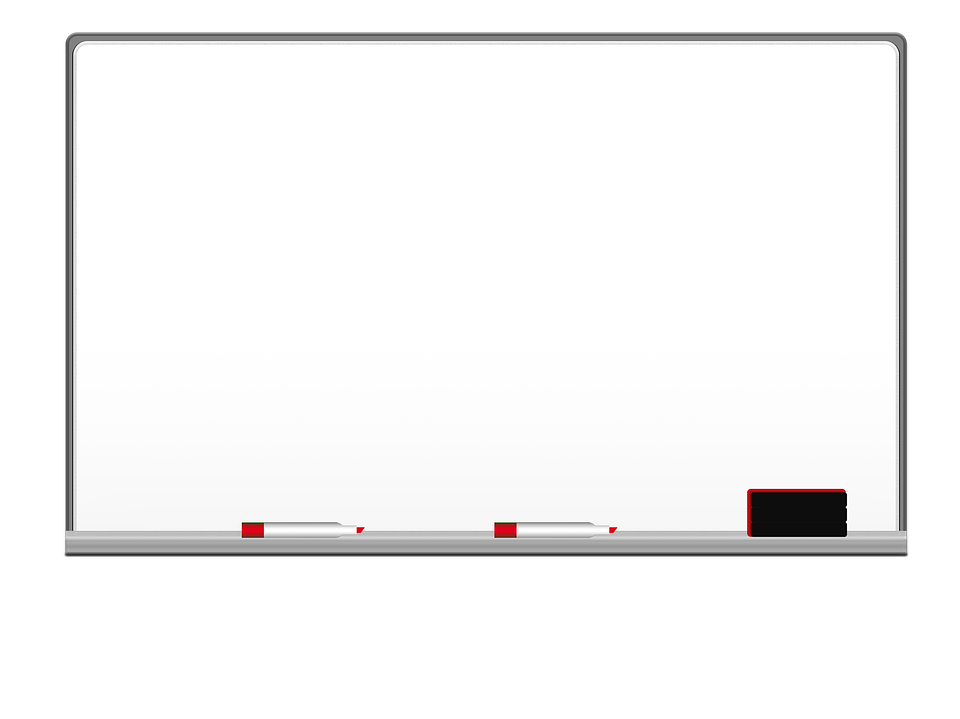 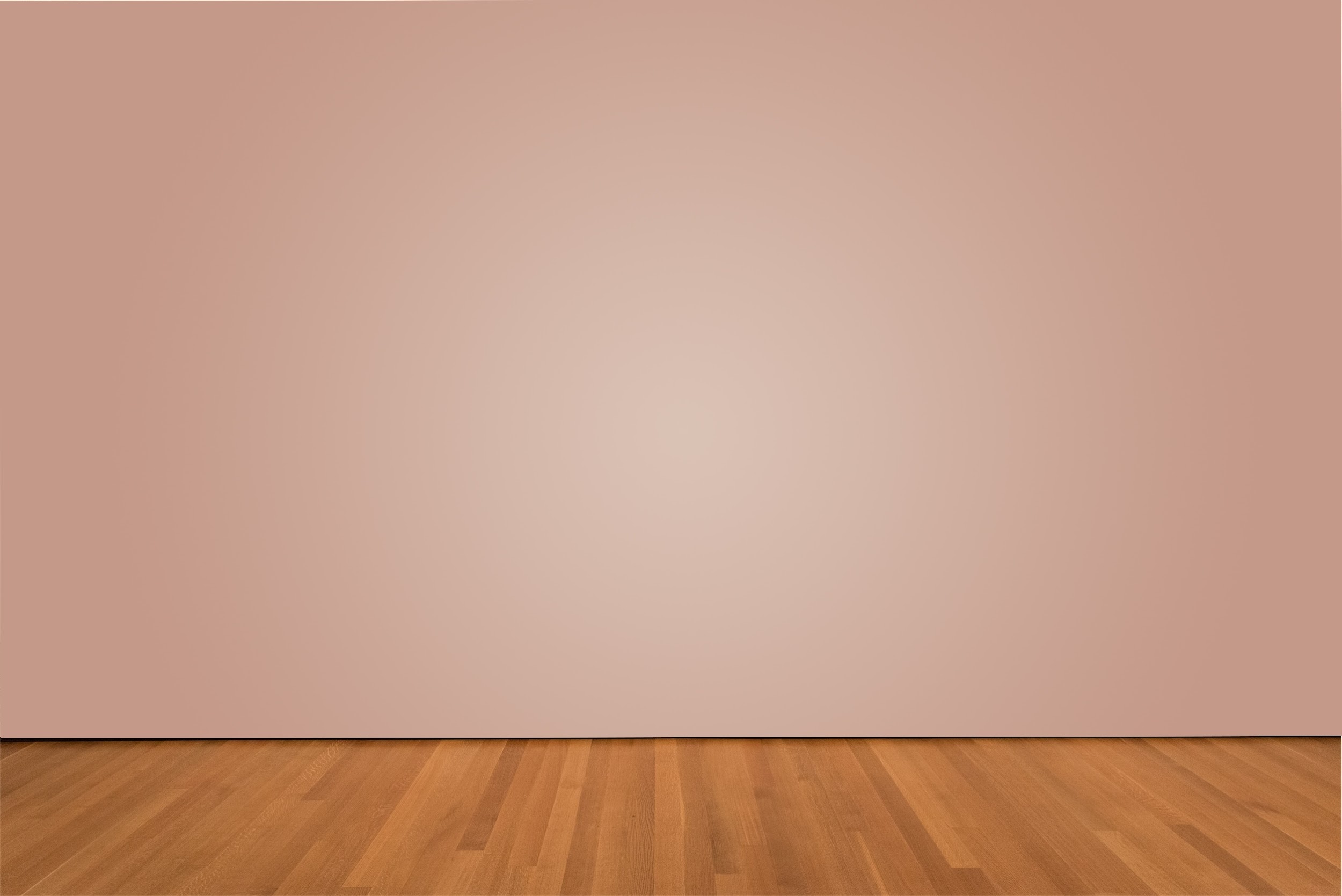 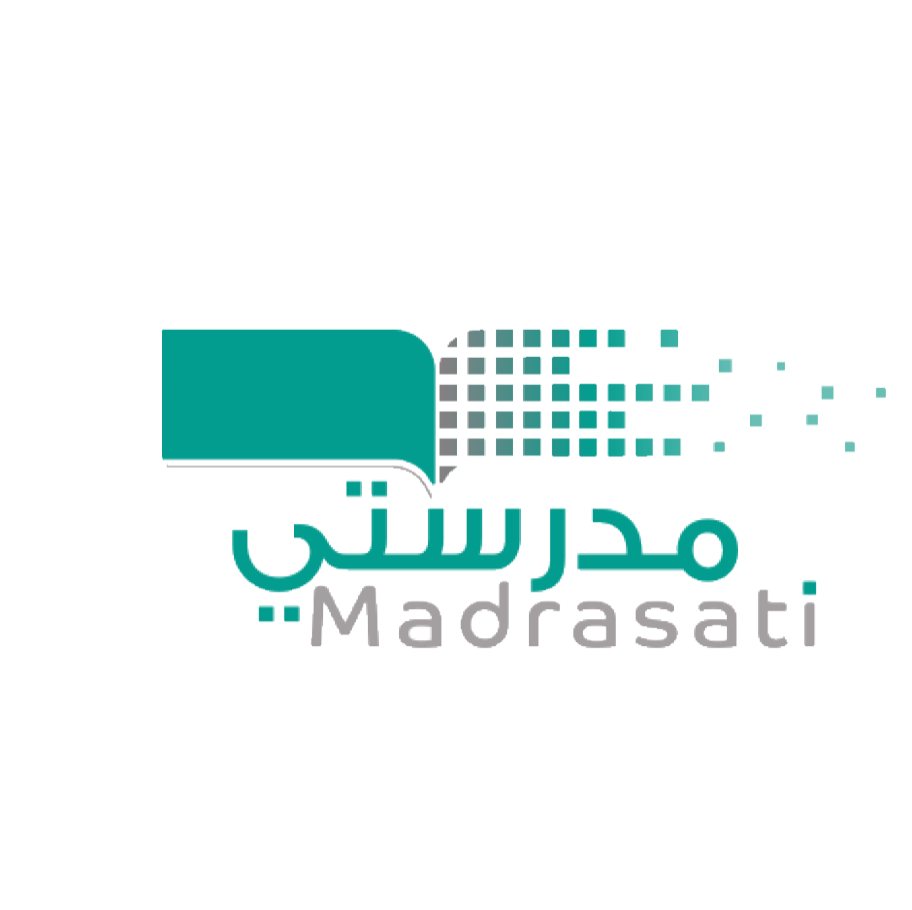 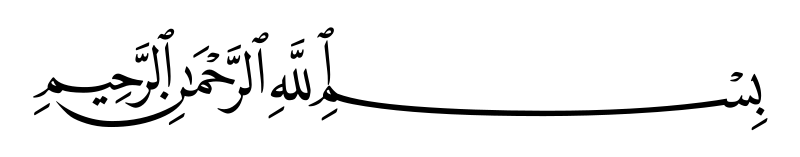 التاريخ :
/    / 1434
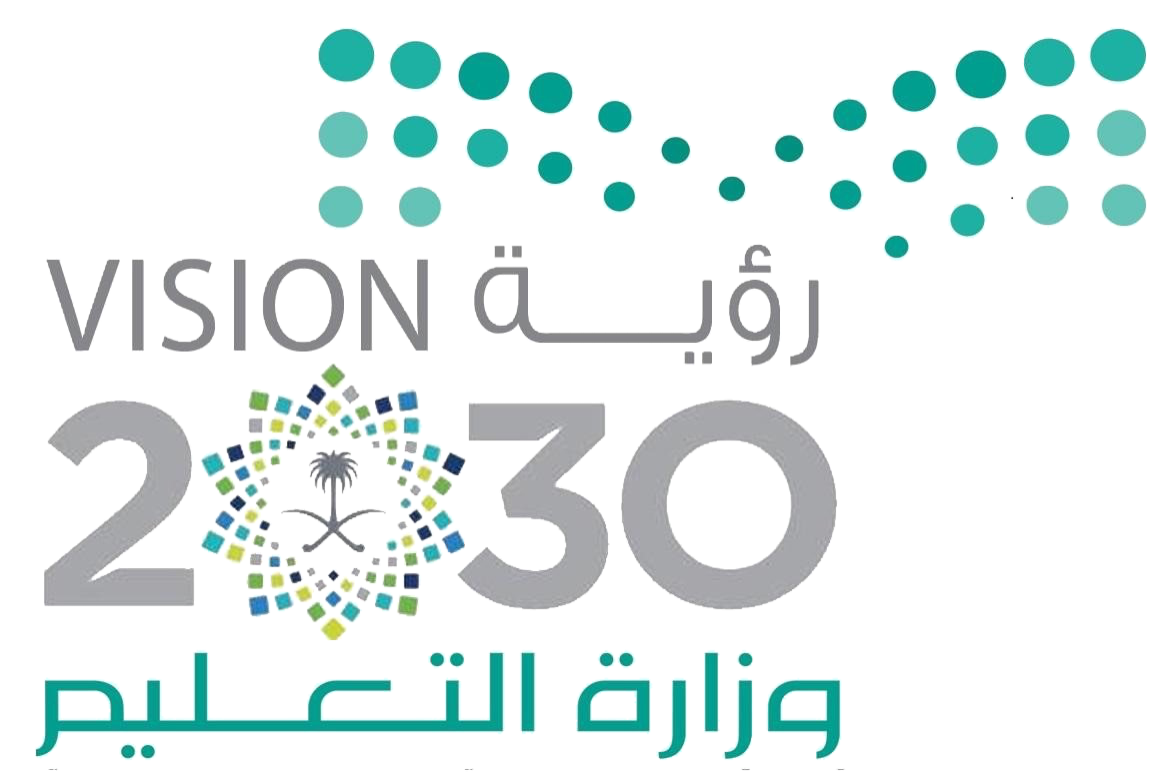 المادة :
علوم
دورة حياة الحيوانات
الموضــــــــــــوع :
كتاب الطالب ص 65
الصف :
ثالث
دورة حياة البرمائيات وبعض الحشرات
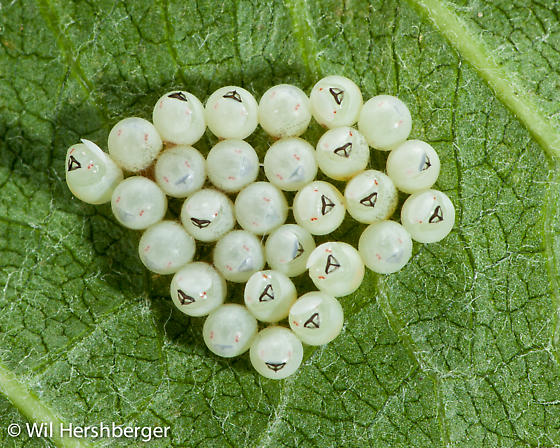 1 - بعض الحيوانات يتغيّر شكلها في أثناء دورة حياتها من خلال عملية تُسمّى التّحوّل فالبرمائيات و بعض الحشرات تمرُّ بمرحلة التحوّل
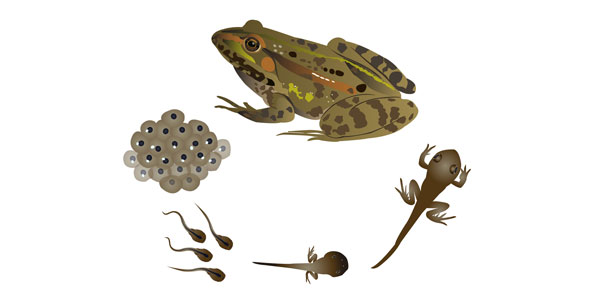 2 - إذ تبدأ دورة حياتها بالبيضة التي تحتوي على الغذاء الذي يحتاج إليه الحيوان الصغير و معظم البيوض محاطة بغلاف خارجي لحماية الحيوان
3 - عندما ينمو الحيوان الصغير داخل البيضة لدرجة كافية يفقسُ الصغير البيضةَ و يخرج , عندئذٍ يكون الحيوان لا يُشبه أبويه و مرور الوقت ينمو و يكبر و عندها يُشبه أبويه , و معظم البرمائيات و الحشرات لا تعتني بصغارها
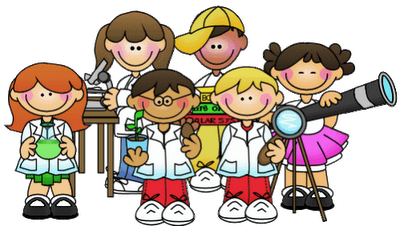 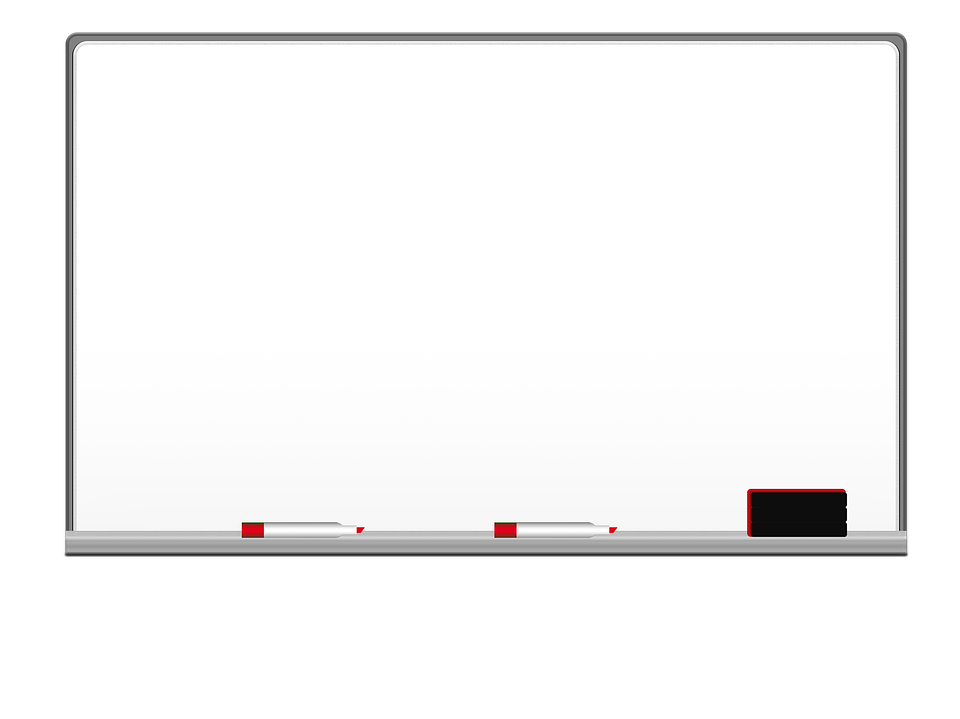 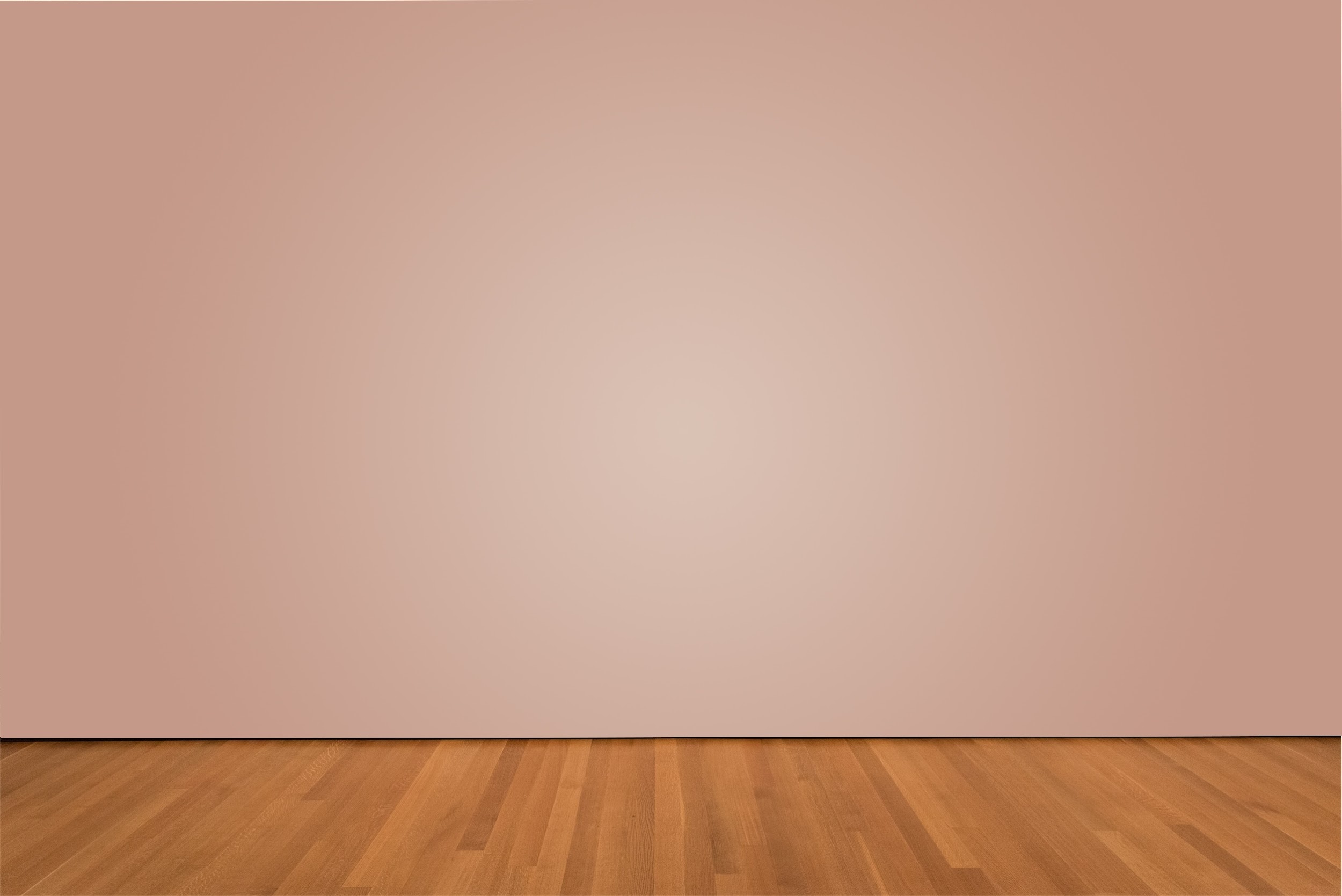 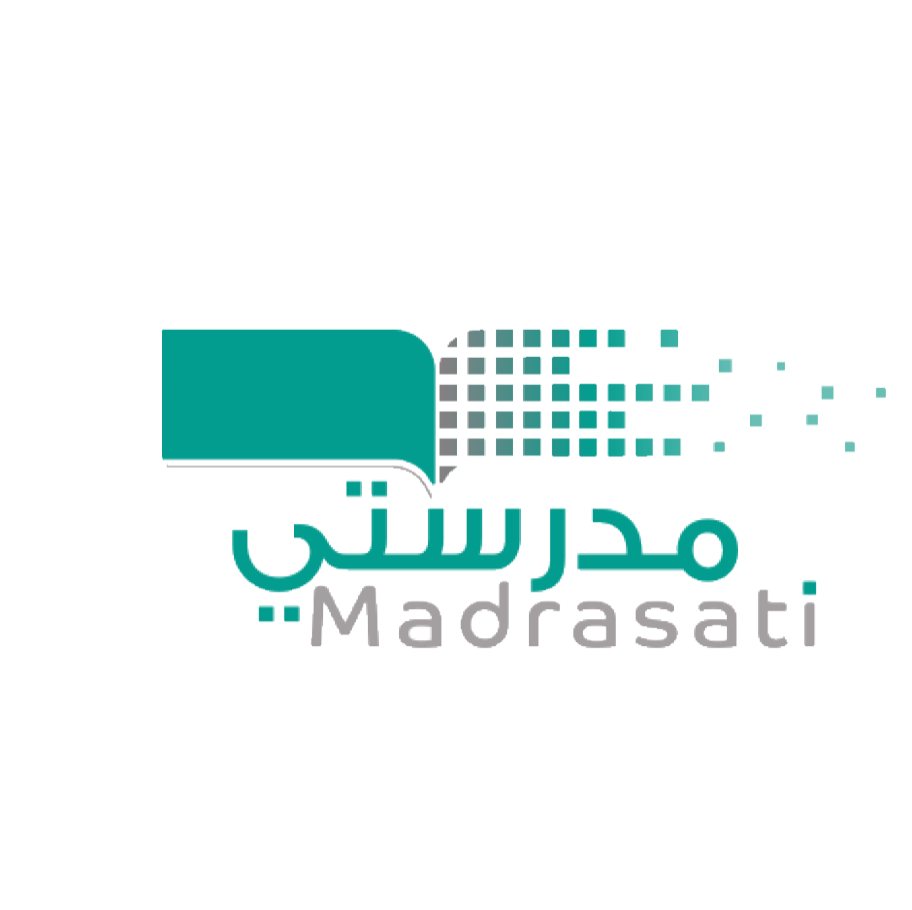 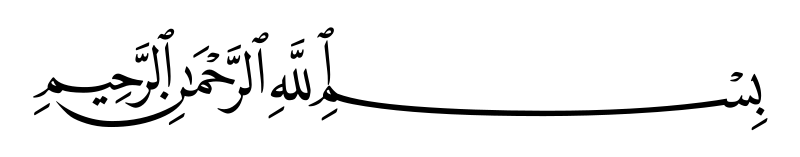 التاريخ :
/    / 1434
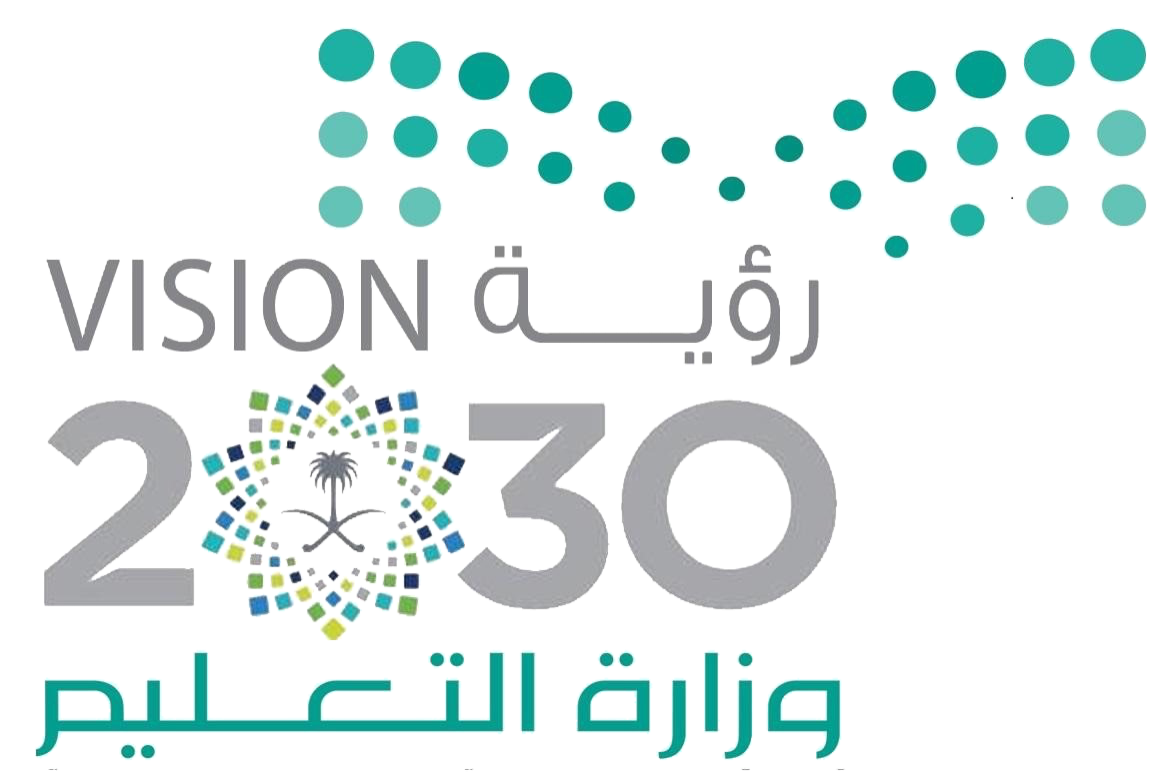 المادة :
علوم
دورة حياة الحيوانات
الموضــــــــــــوع :
كتاب الطالب ص 65
الصف :
ثالث
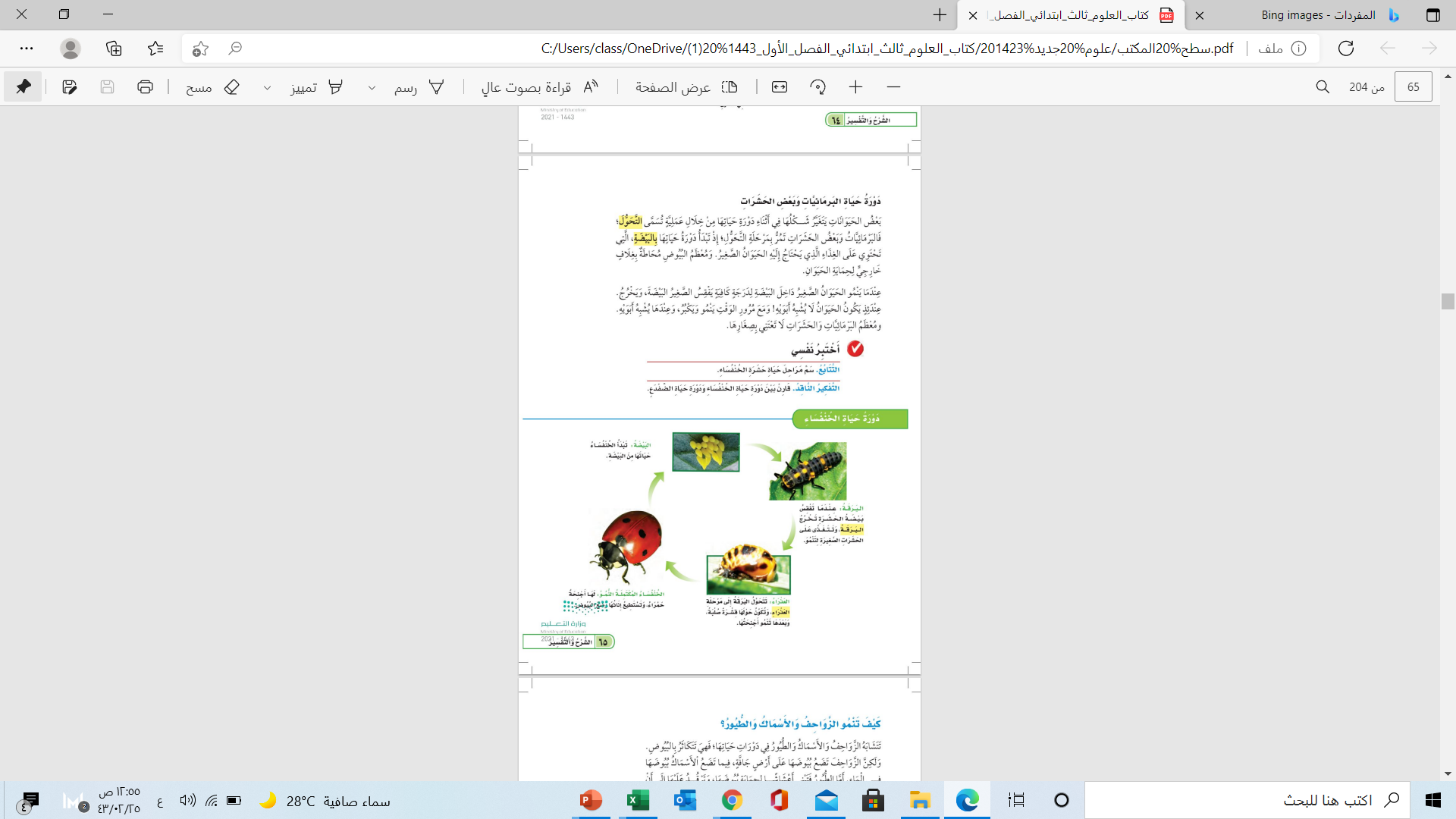 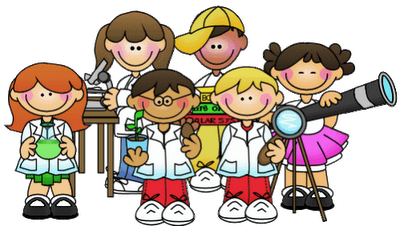 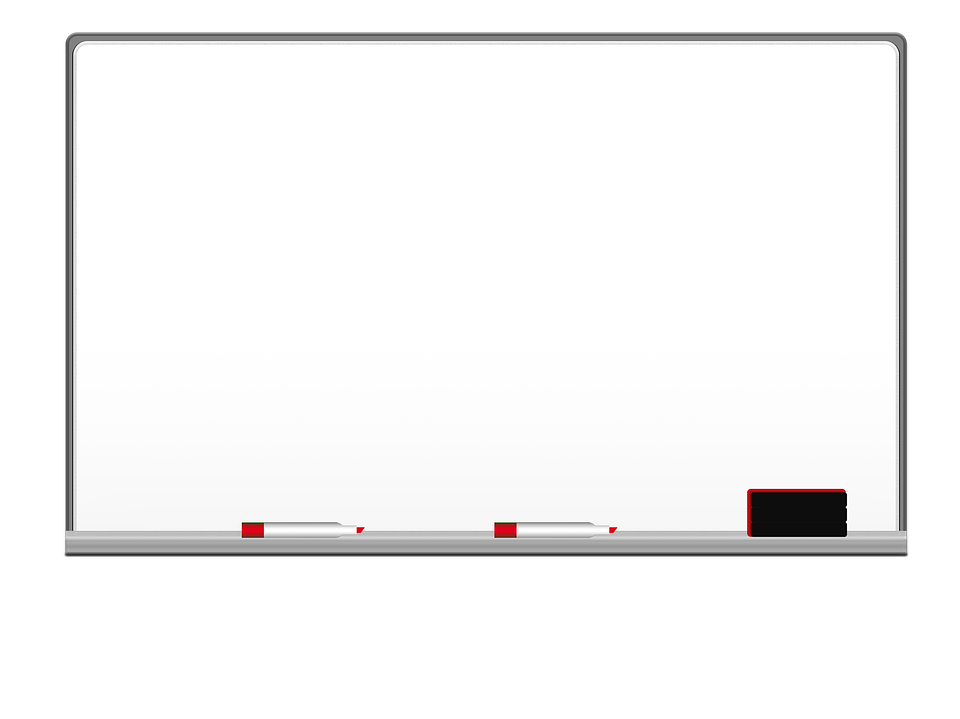 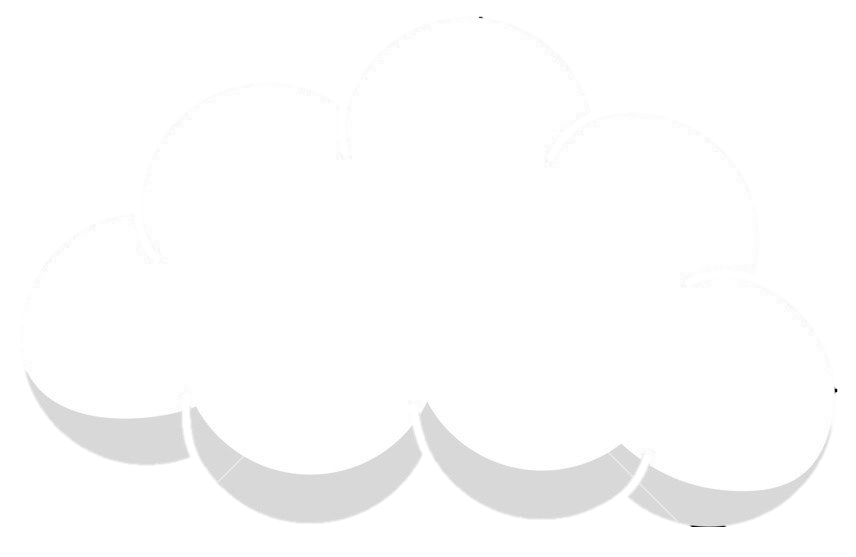 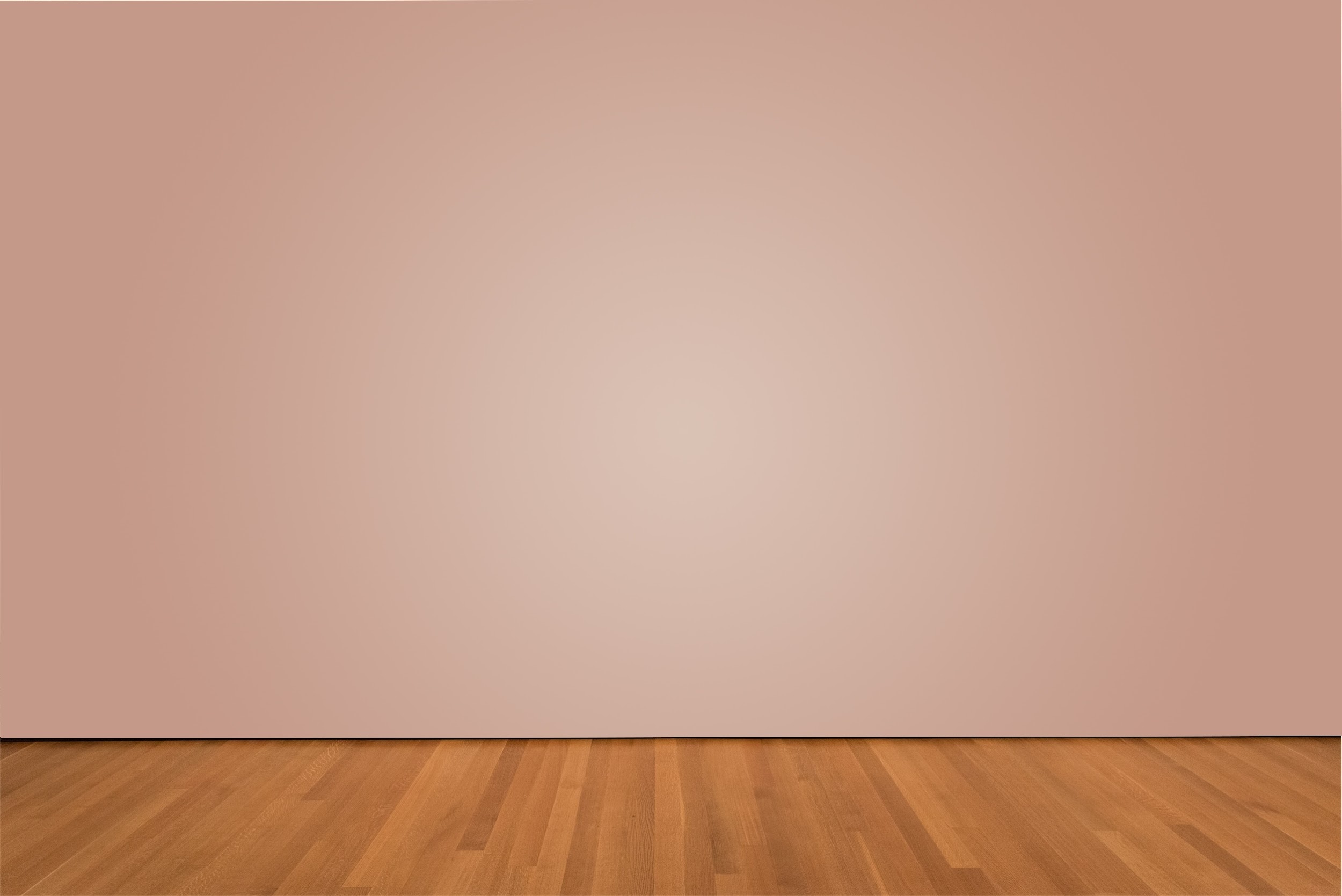 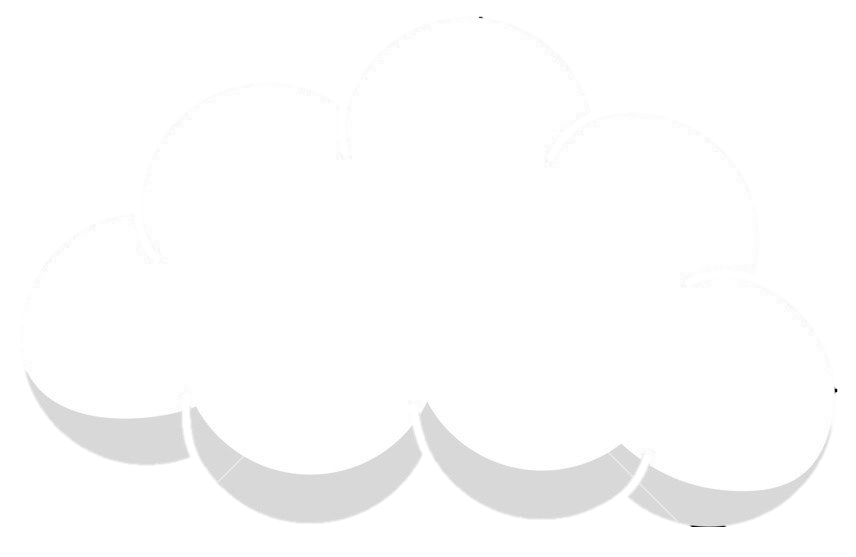 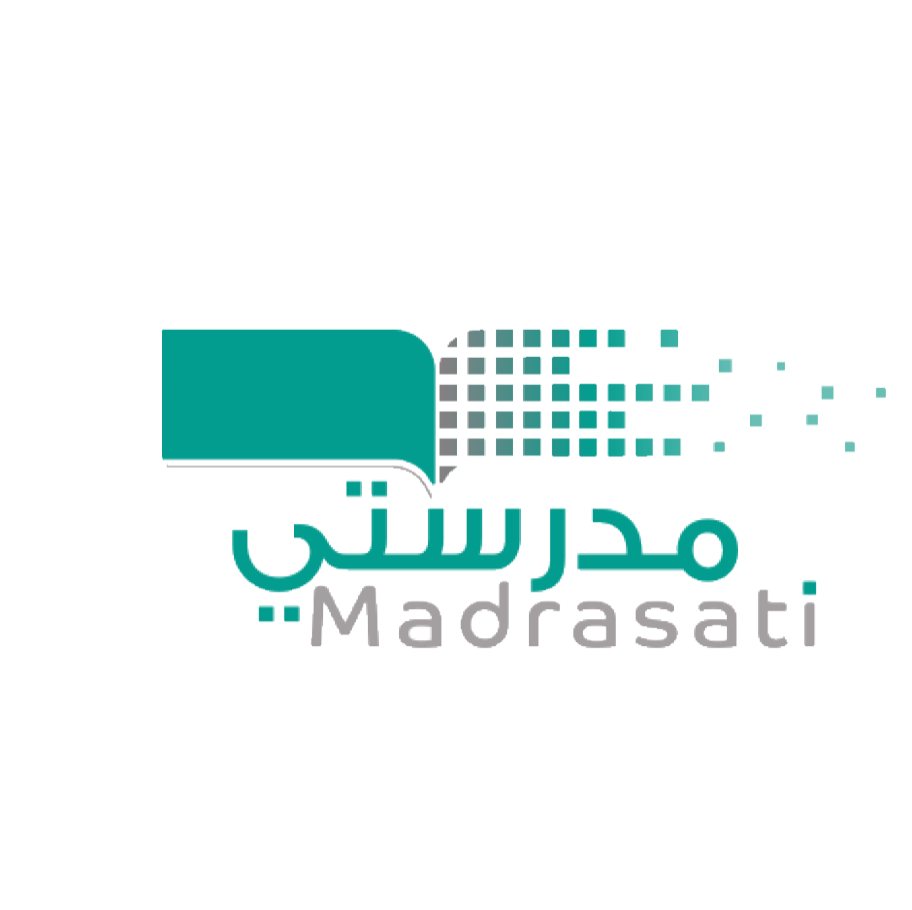 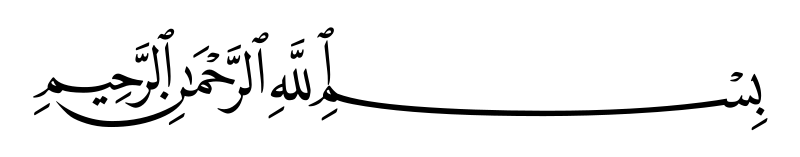 التاريخ :
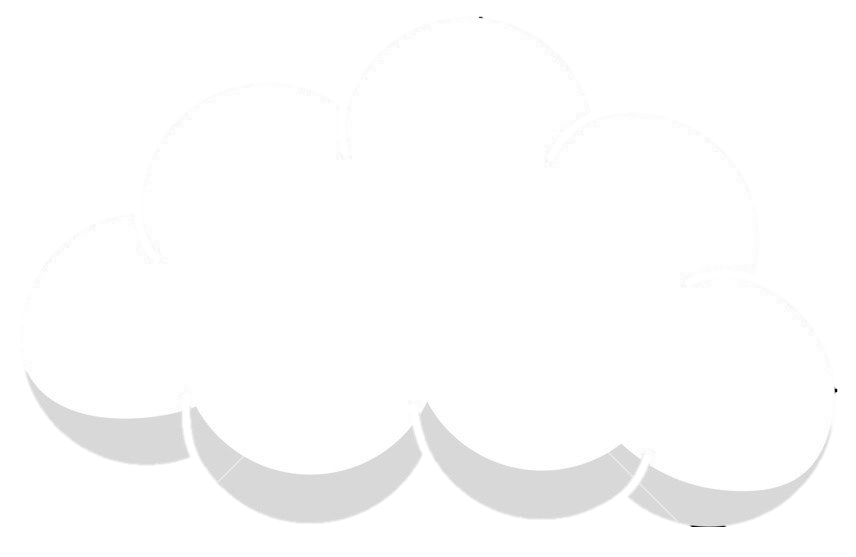 /    / 1434
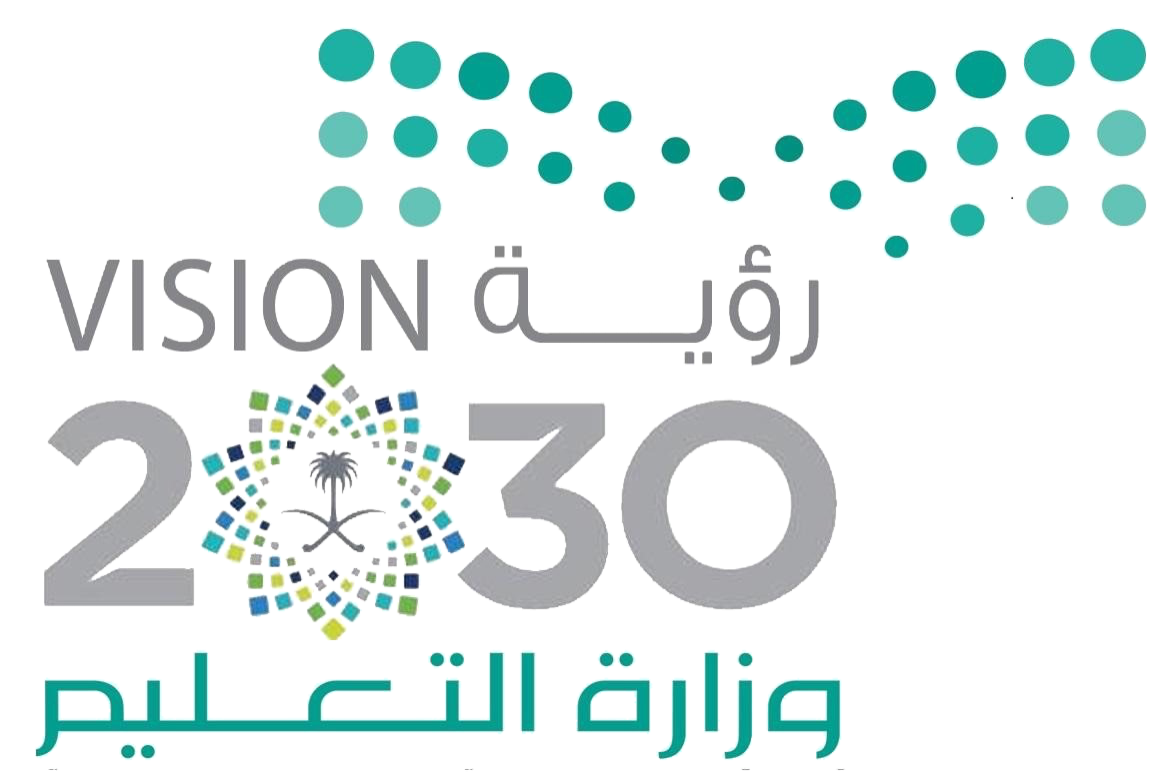 المادة :
علوم
دورة حياة الحيوانات
الموضــــــــــــوع :
كتاب الطالب ص 64
الصف :
ثالث
النمو
التنفس
التحول
بعض الحيوانات يتغير شكلها في أثناء دورة حياتها من خلال عملية تسمى
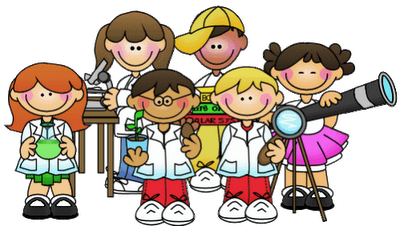 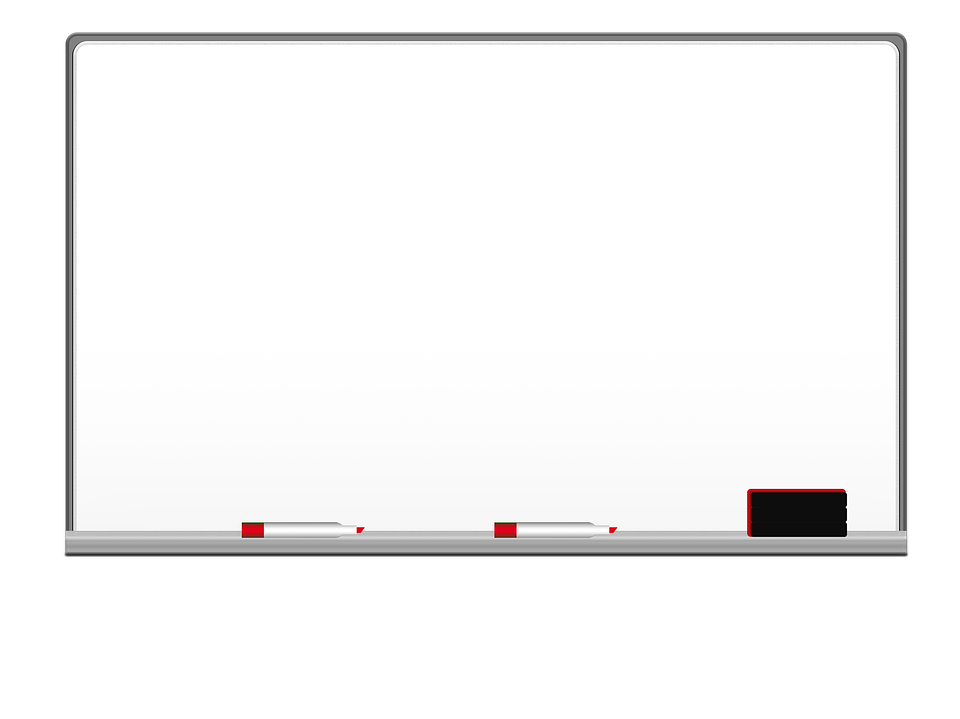 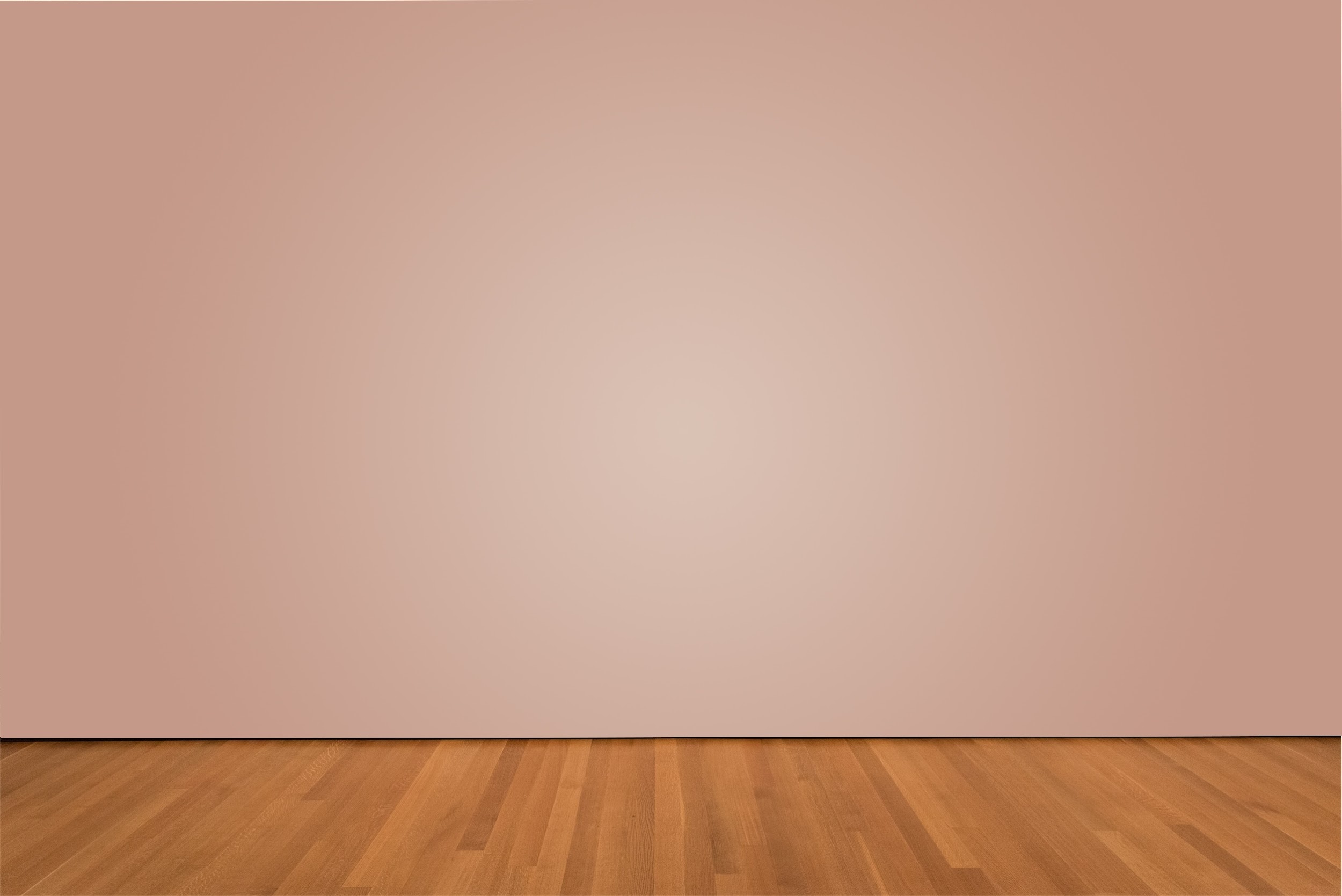 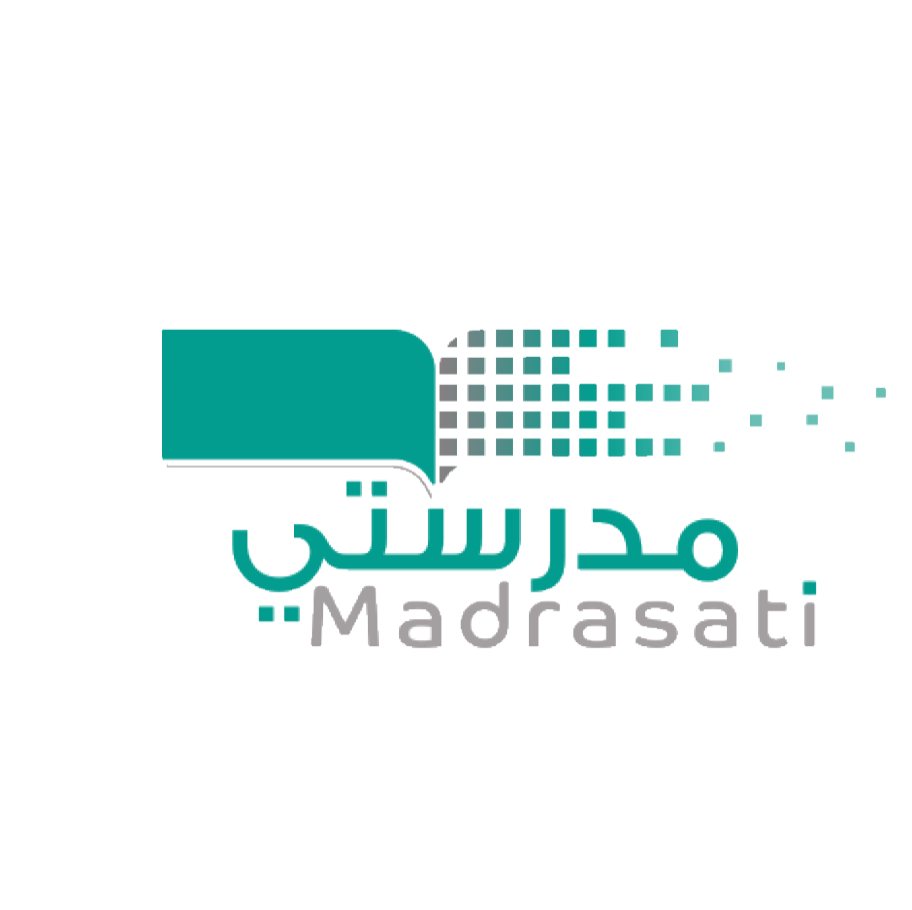 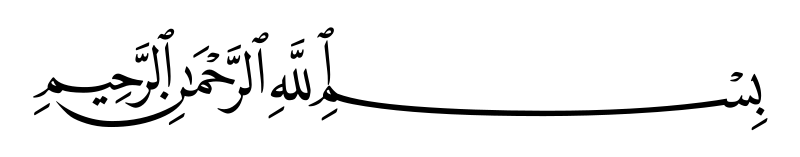 التاريخ :
/    / 1434
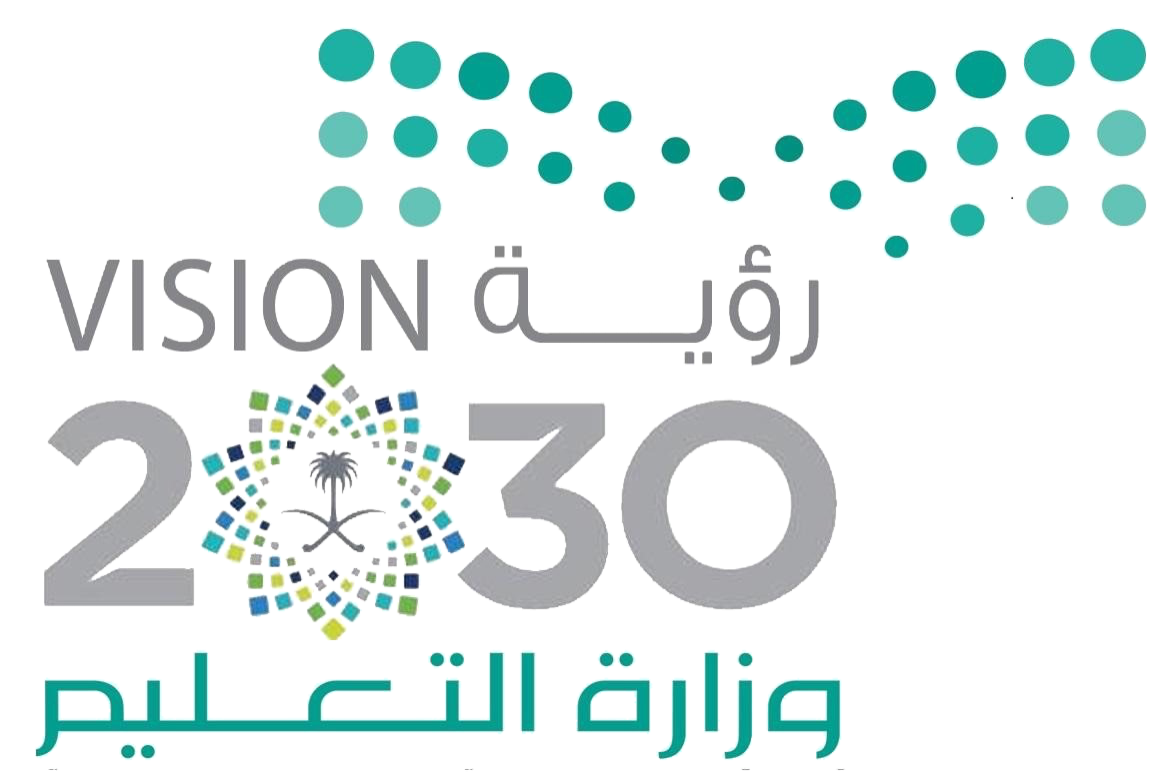 المادة :
علوم
دورة حياة الحيوانات
الموضــــــــــــوع :
كتاب الطالب ص 65
الصف :
ثالث
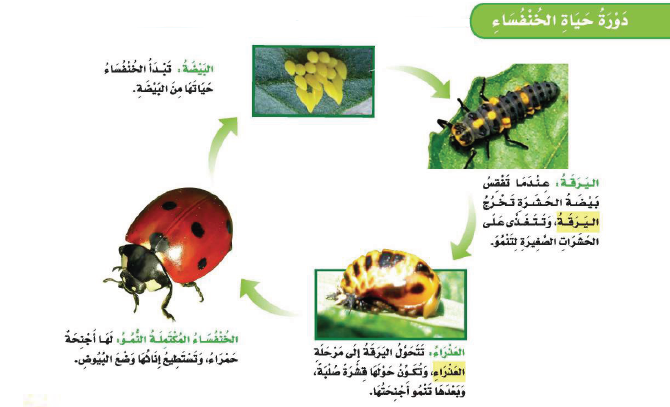 دورة حياة الخنفساء
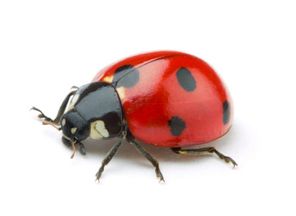 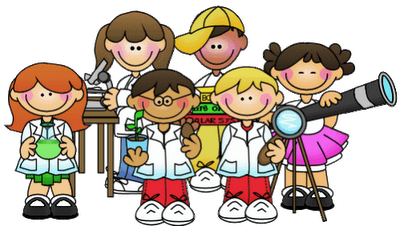 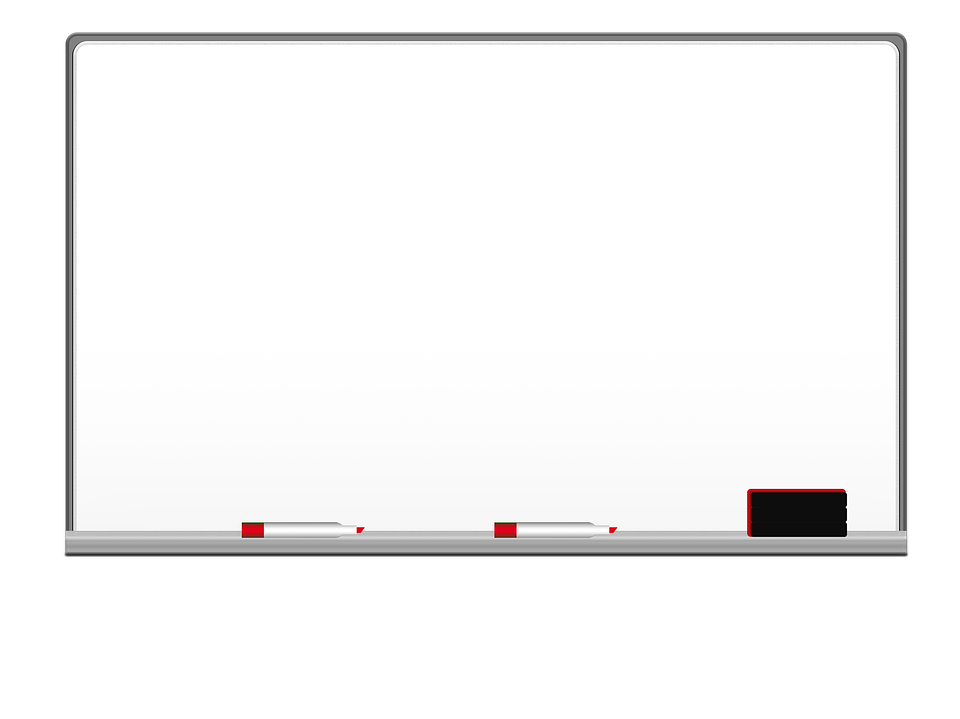 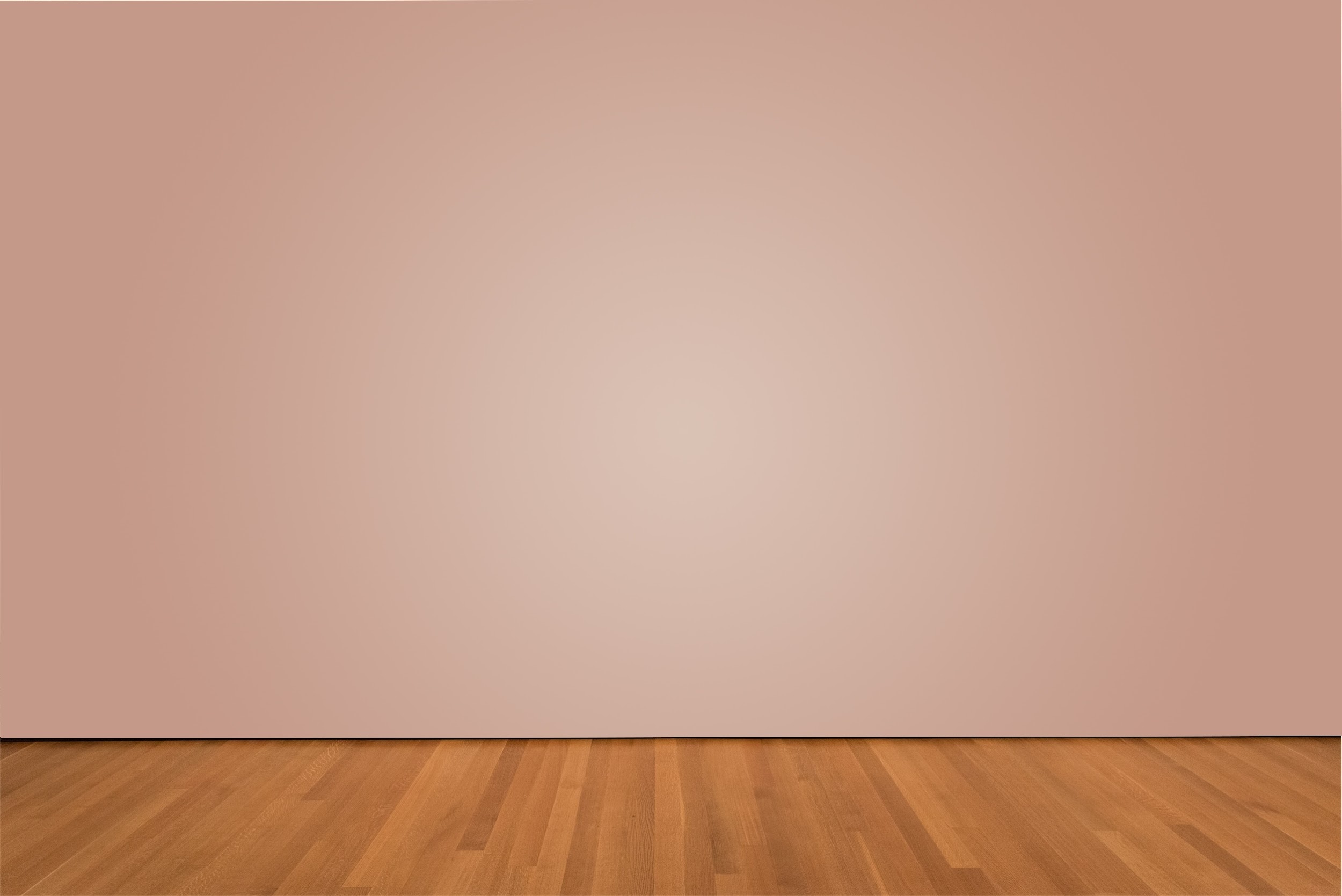 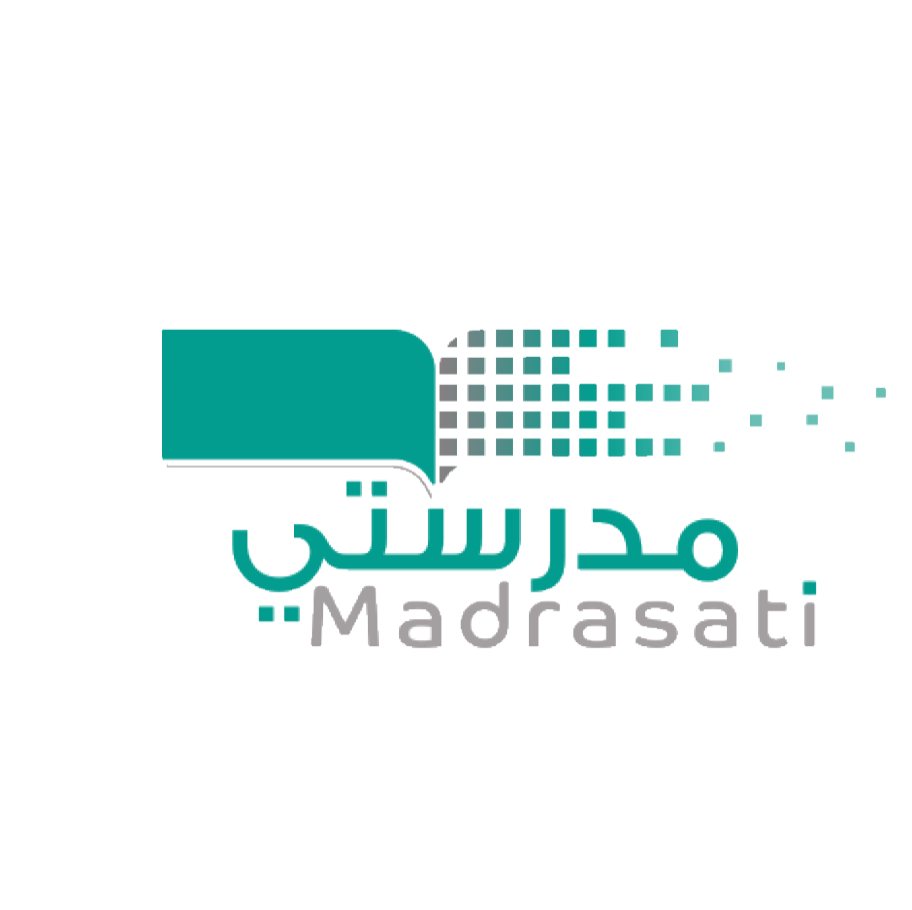 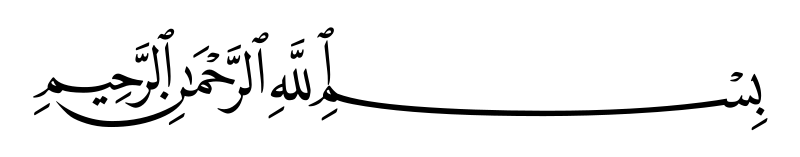 التاريخ :
/    / 1434
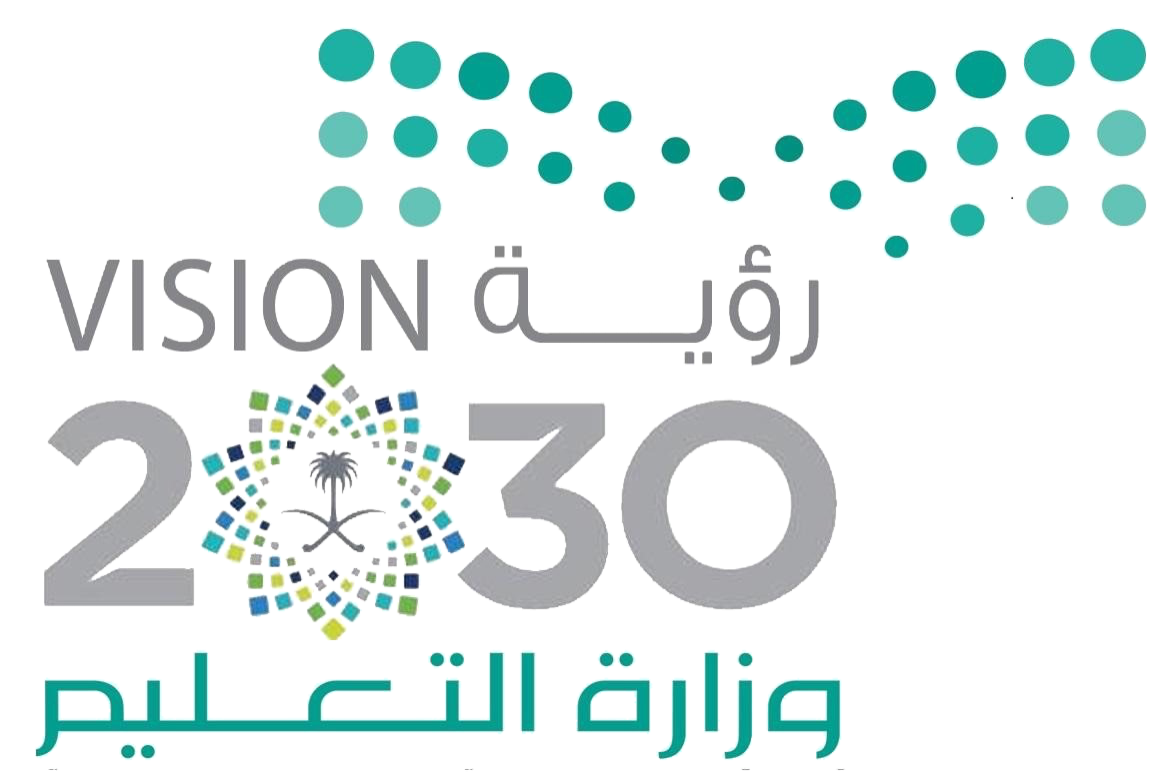 المادة :
علوم
دورة حياة الحيوانات
الموضــــــــــــوع :
كتاب الطالب ص 65
الصف :
ثالث
التتابع
سمِّ مراحل حياة حشرة الخنفساء ؟
خنفساء مكتملة
عذراء
يرقة
بيضة
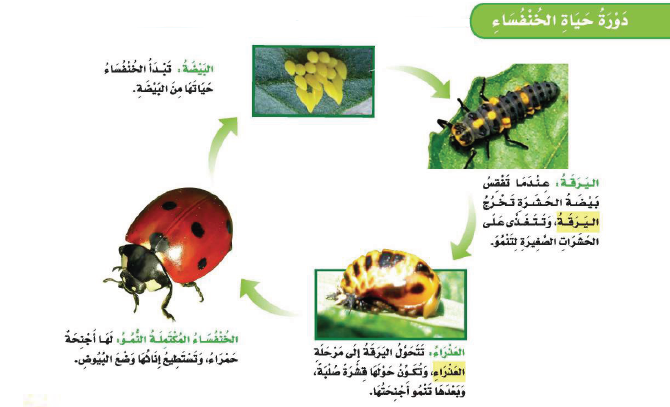 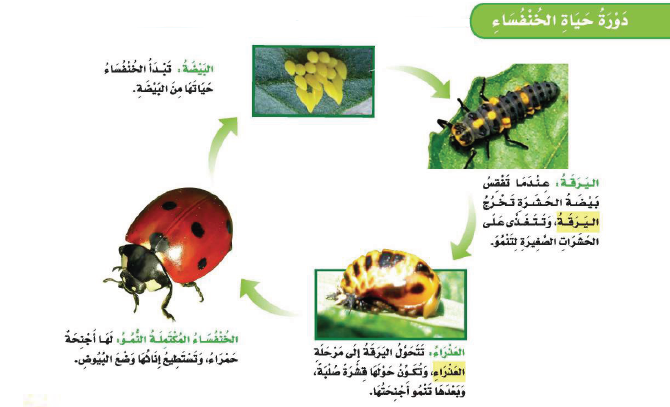 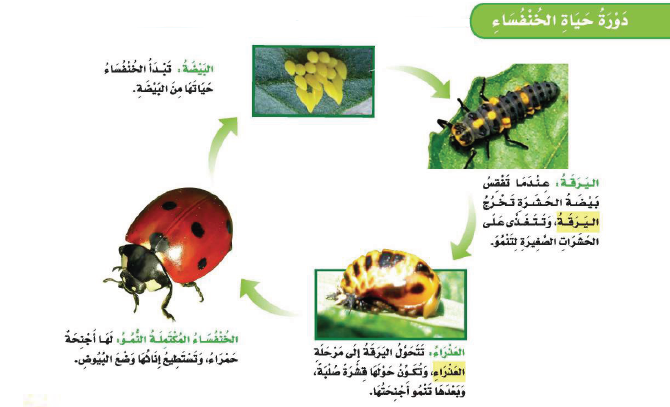 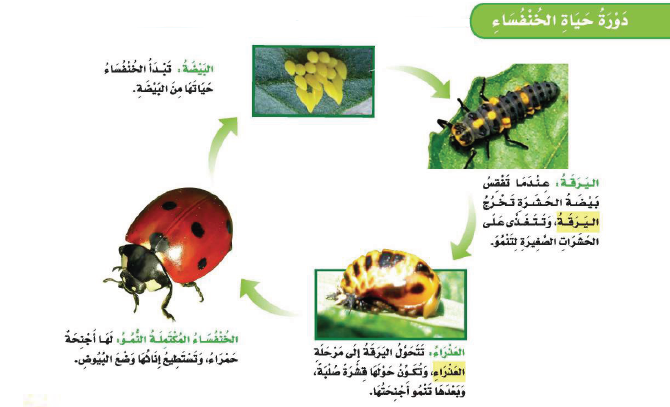 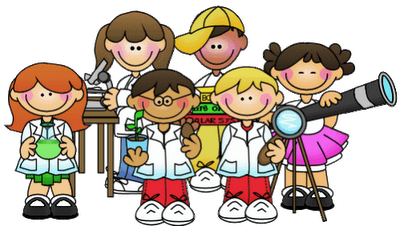 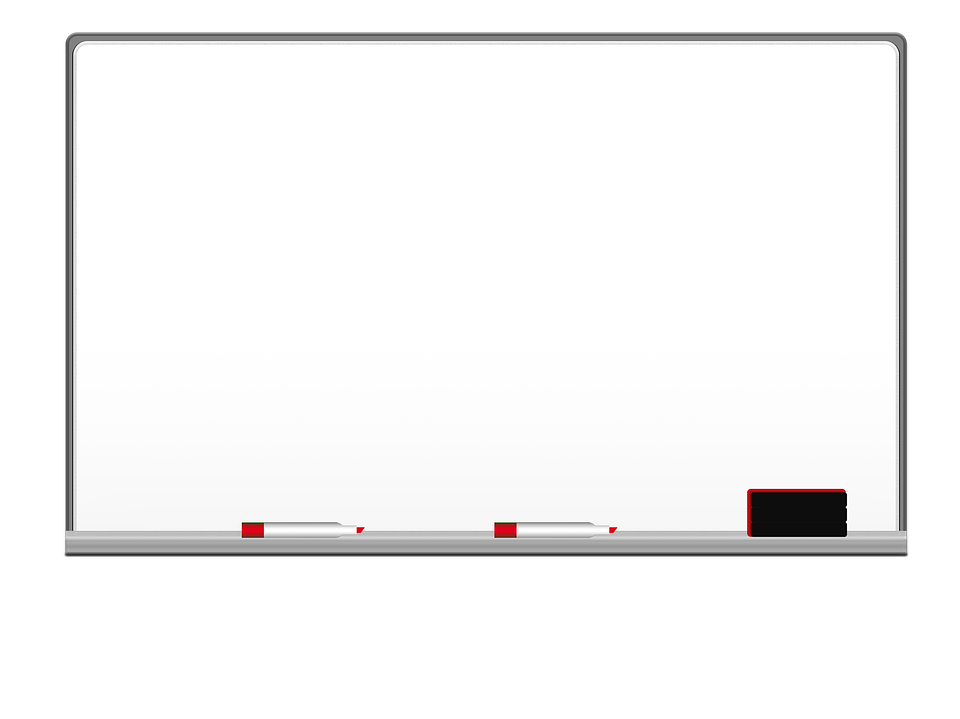 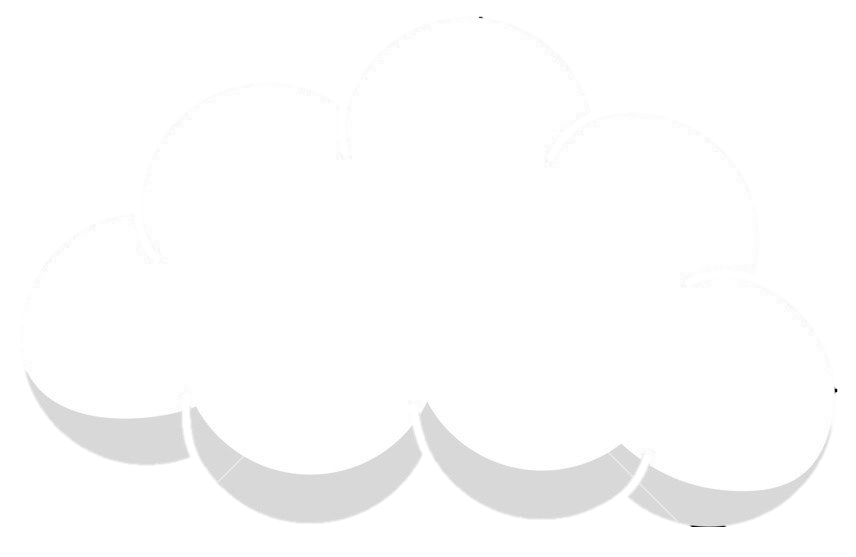 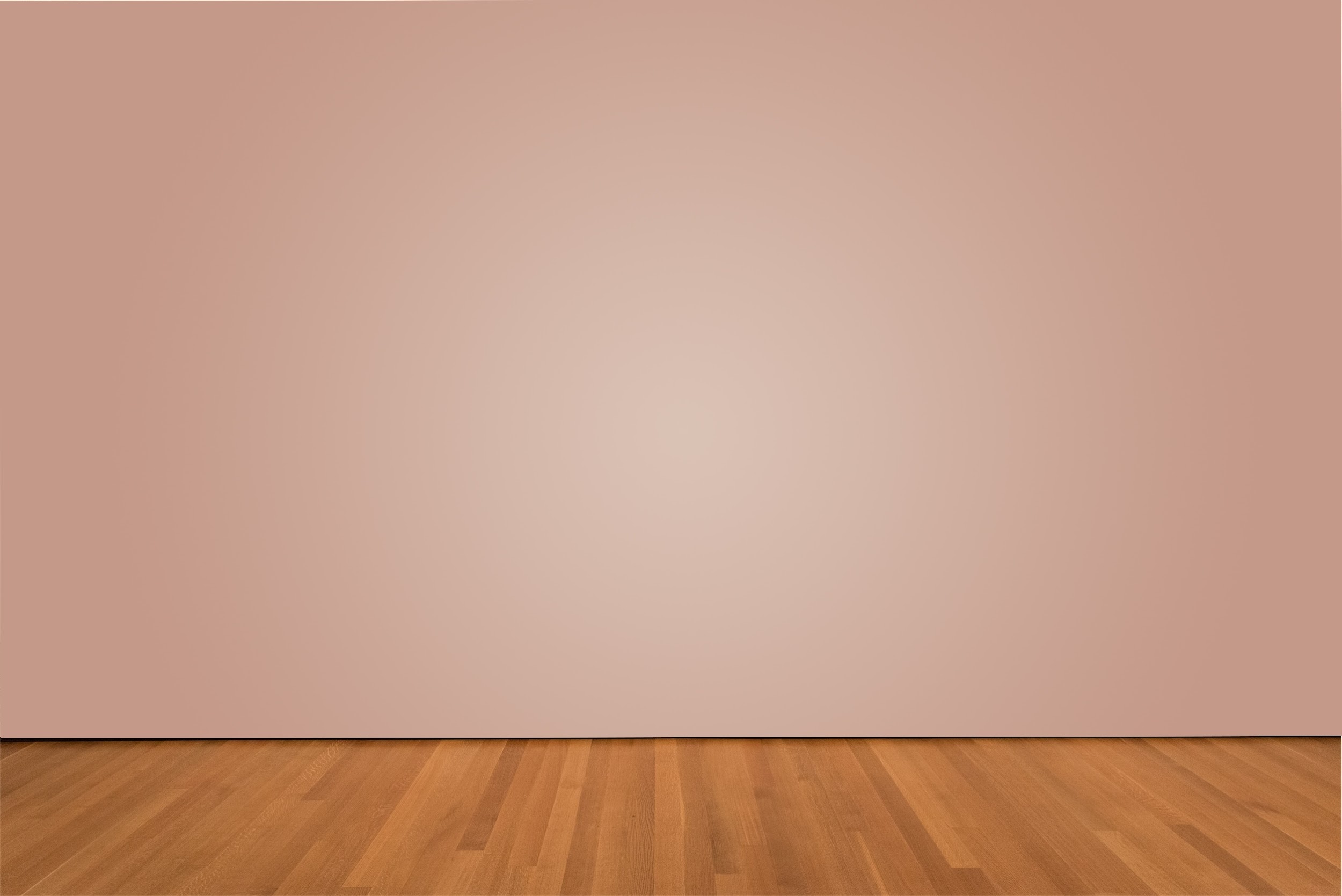 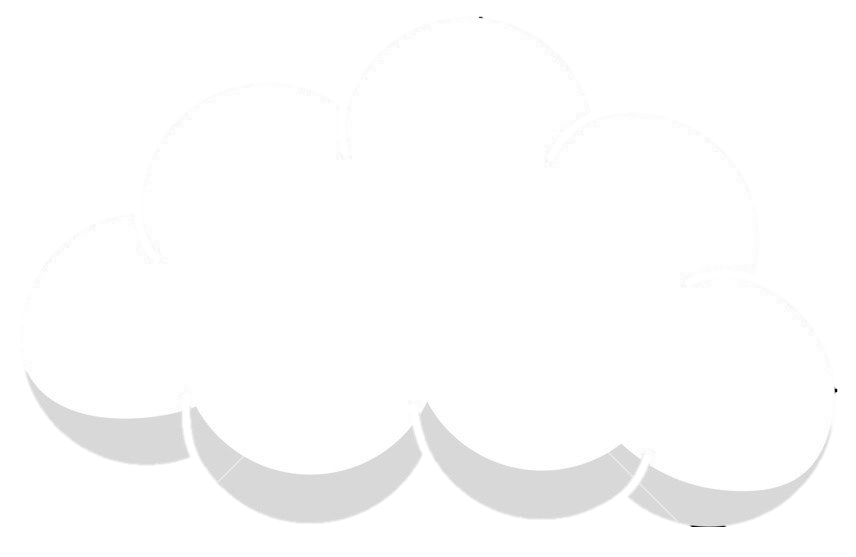 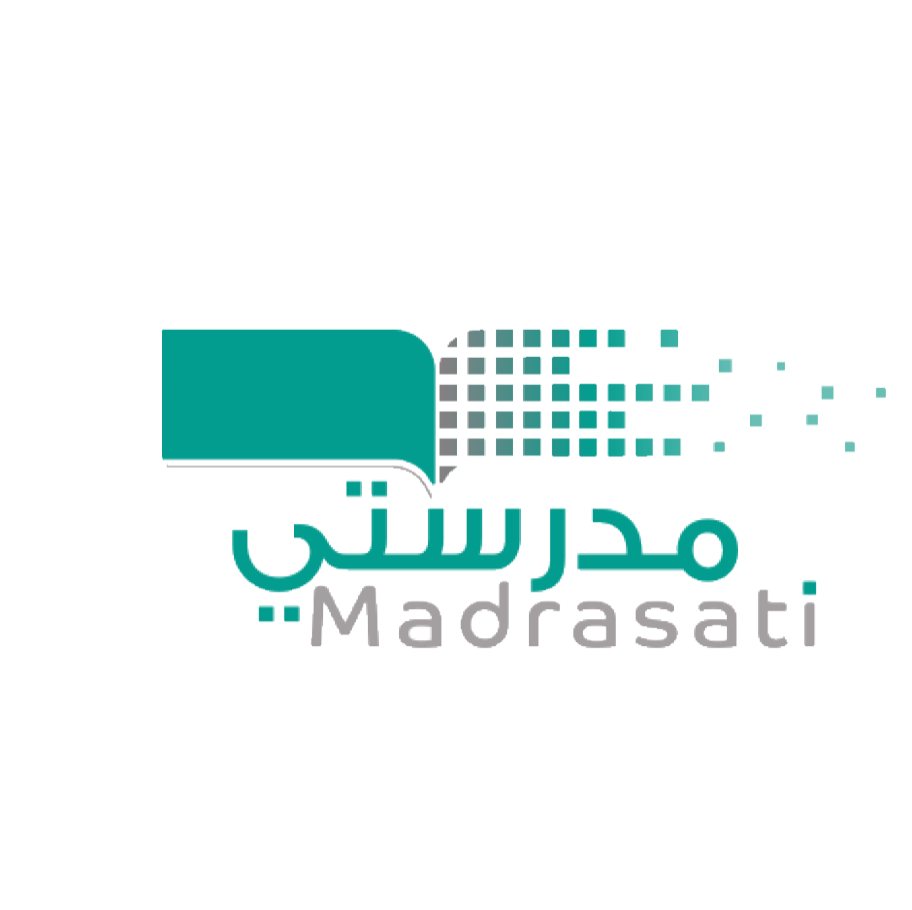 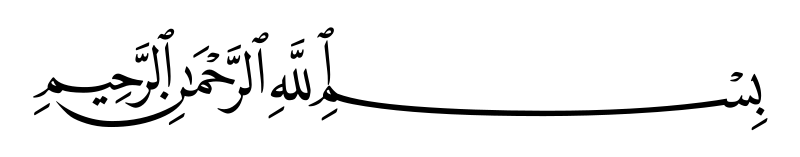 التاريخ :
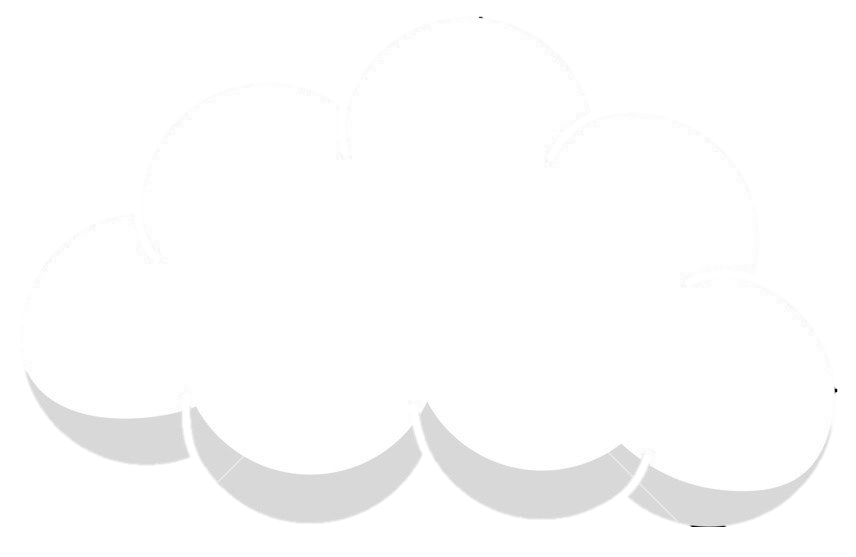 /    / 1434
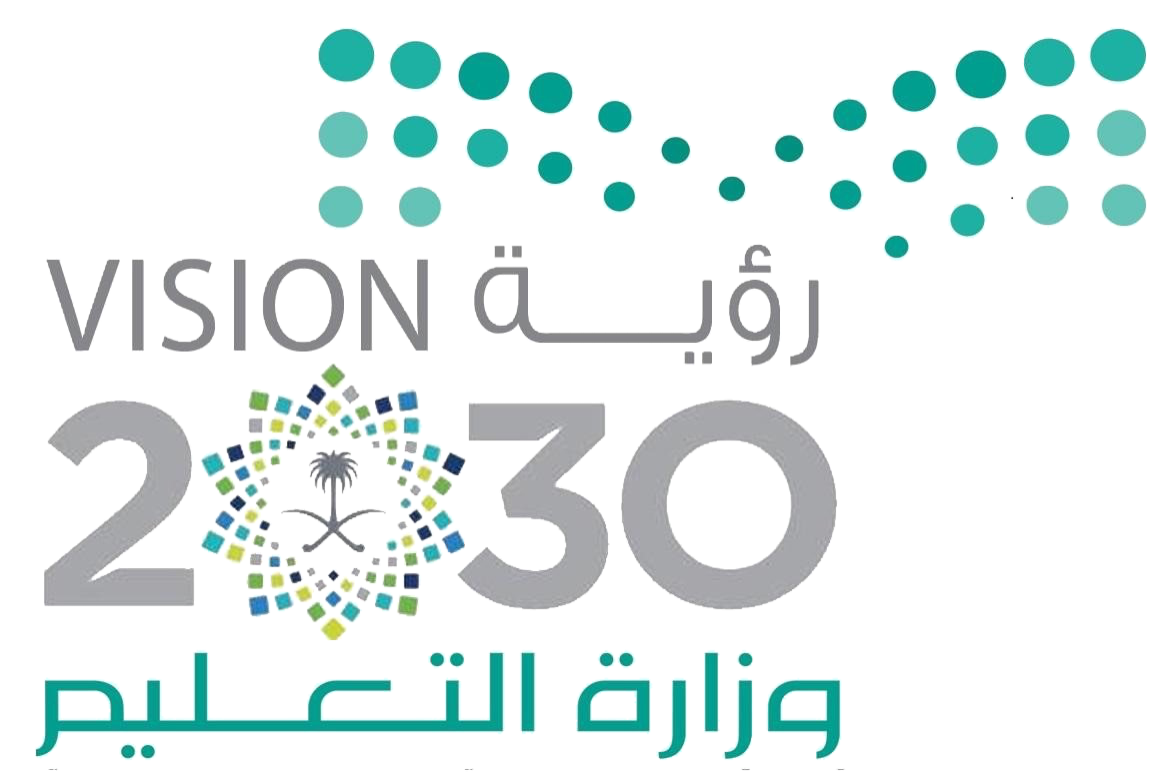 المادة :
علوم
دورة حياة الحيوانات
الموضــــــــــــوع :
كتاب الطالب ص 65
الصف :
ثالث
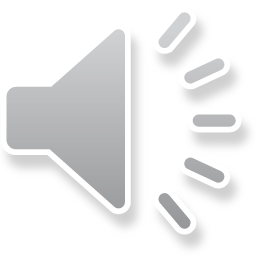 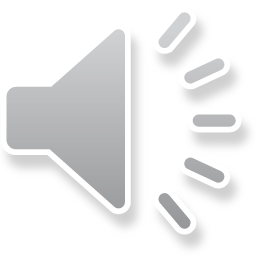 يرقة
شرغوف
بيضة
اختاري الإجابة الصحيحة
بداية دورة حياة الضفدع والخنفساء هي
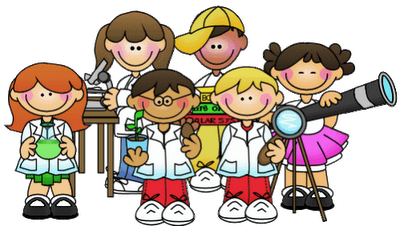 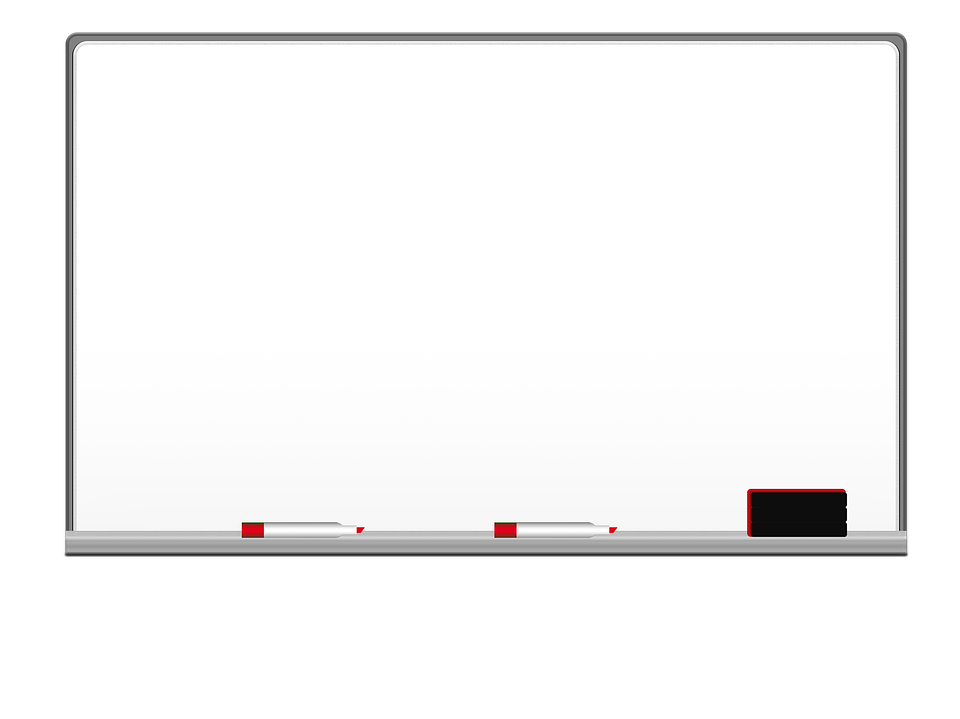 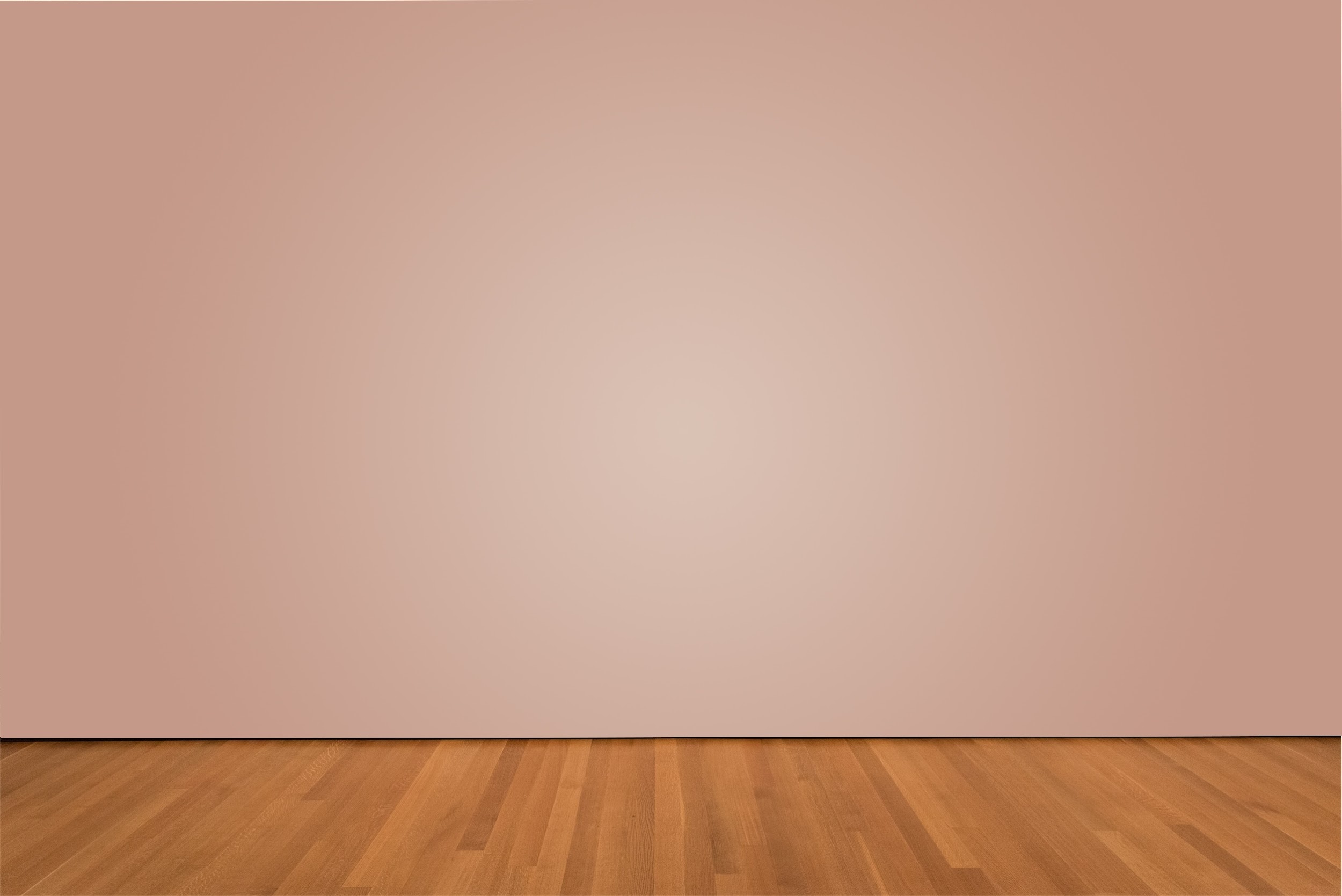 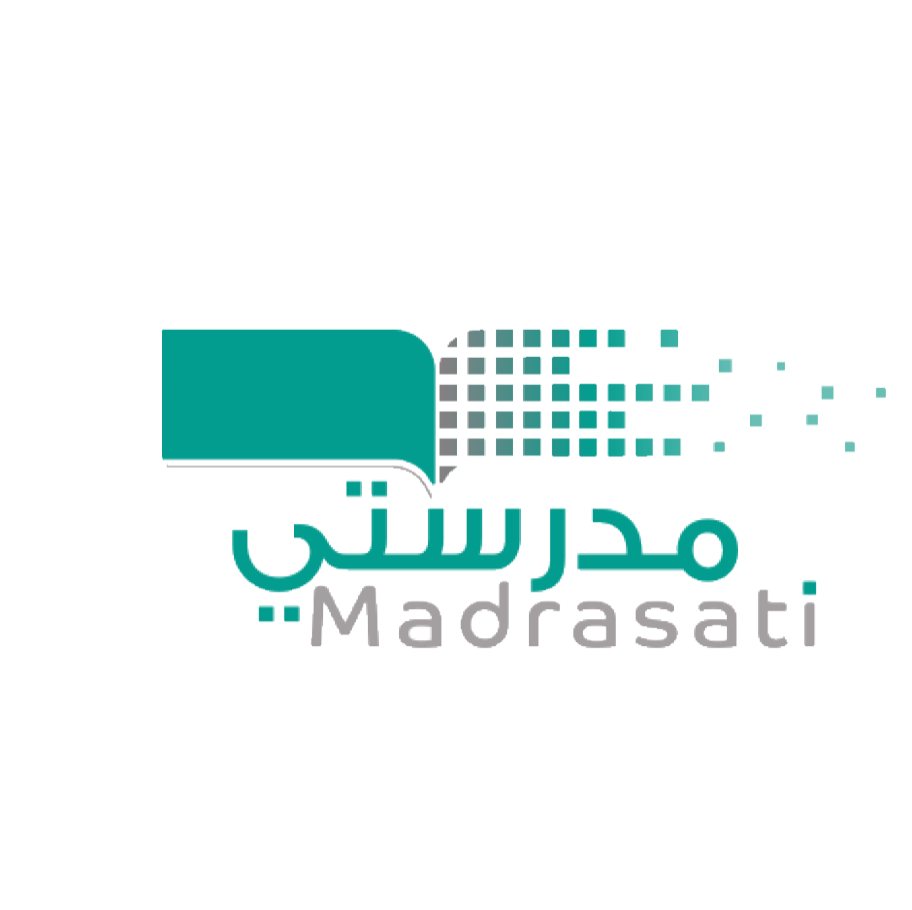 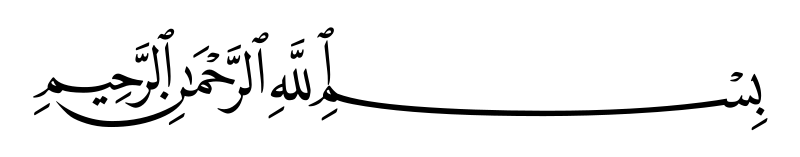 التاريخ :
/    / 1434
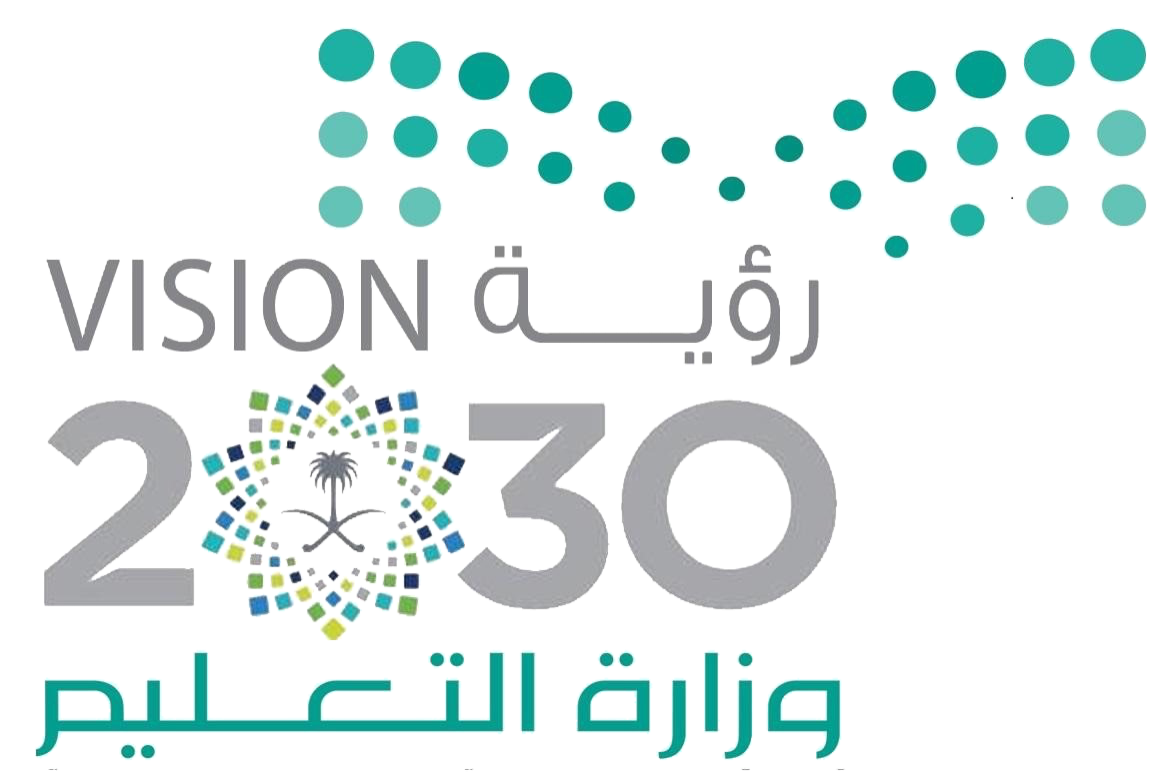 المادة :
علوم
دورة حياة الحيوانات
الموضــــــــــــوع :
كتاب الطالب ص 66
الصف :
ثالث
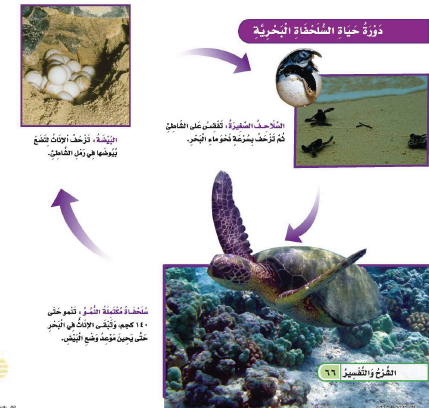 كيف تنمو الزواحف والأسماك والطيور ؟
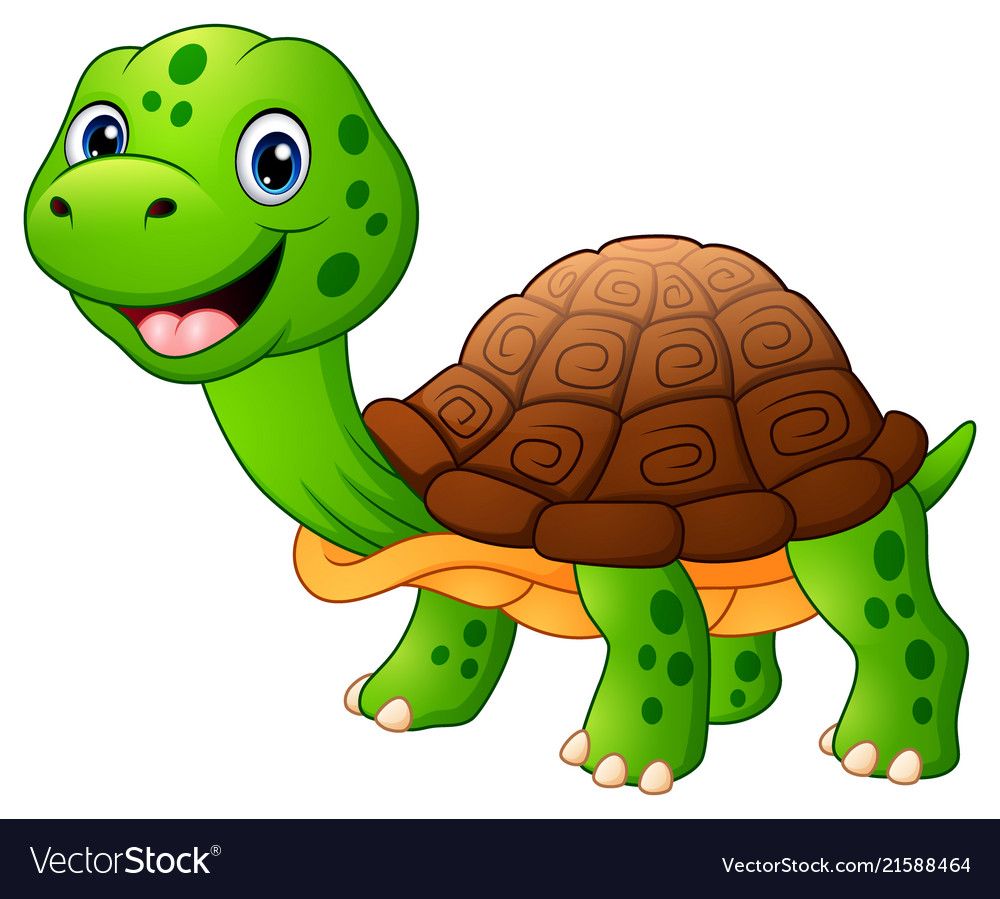 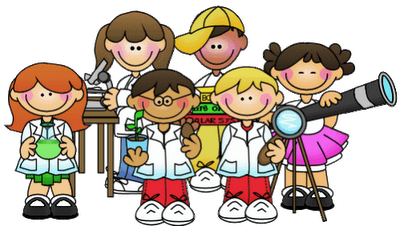 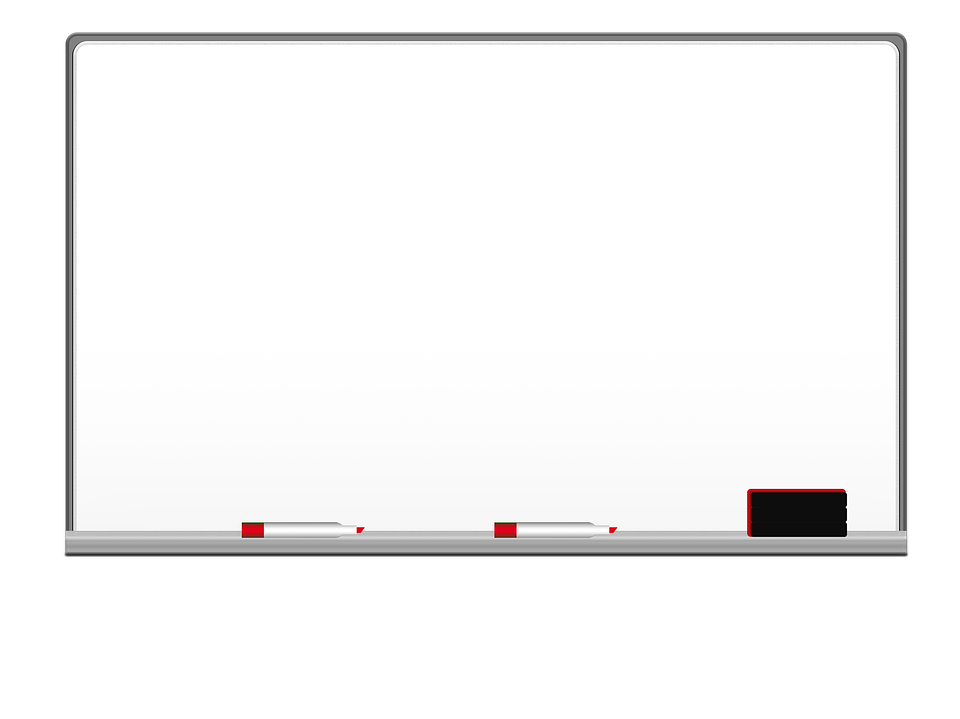 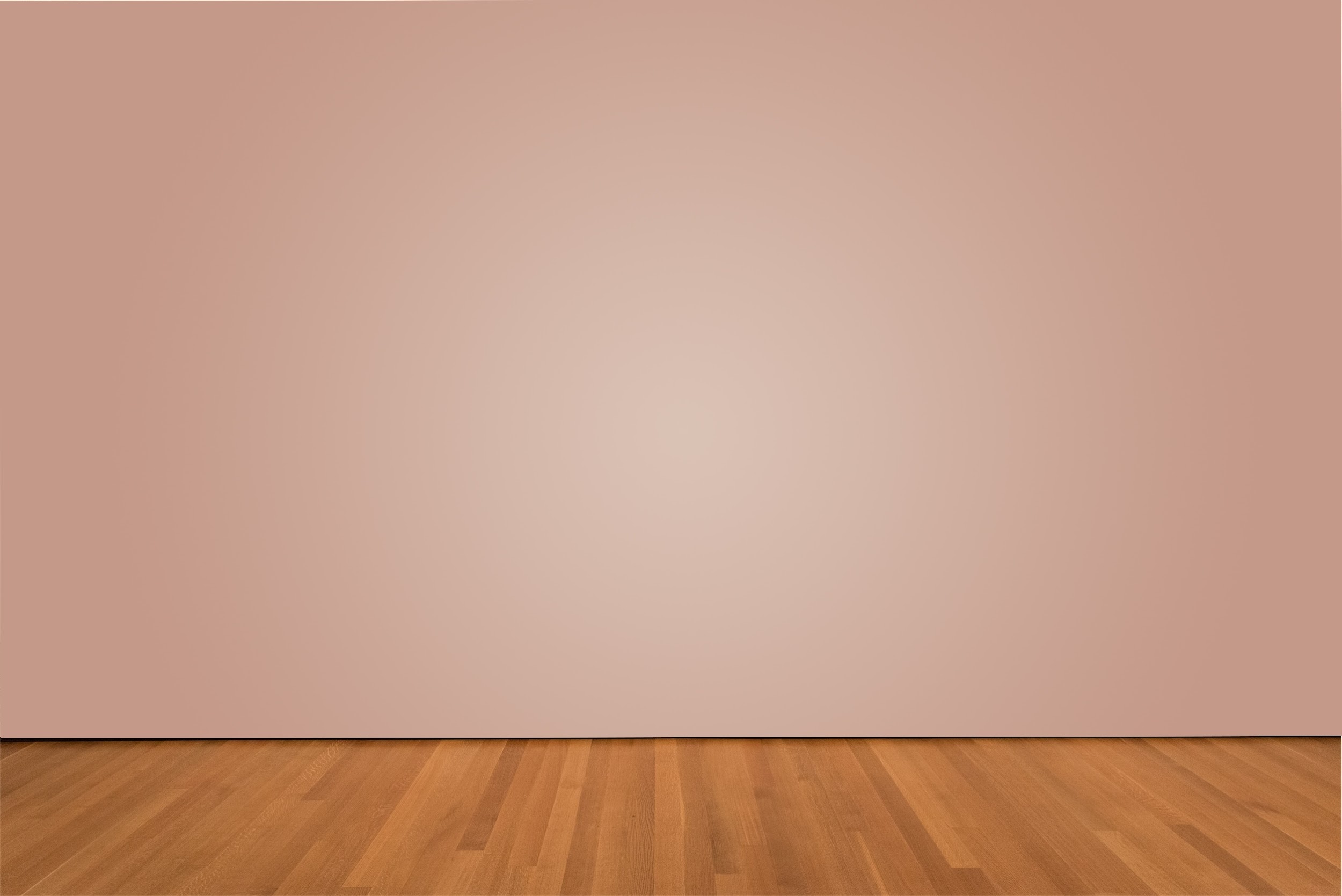 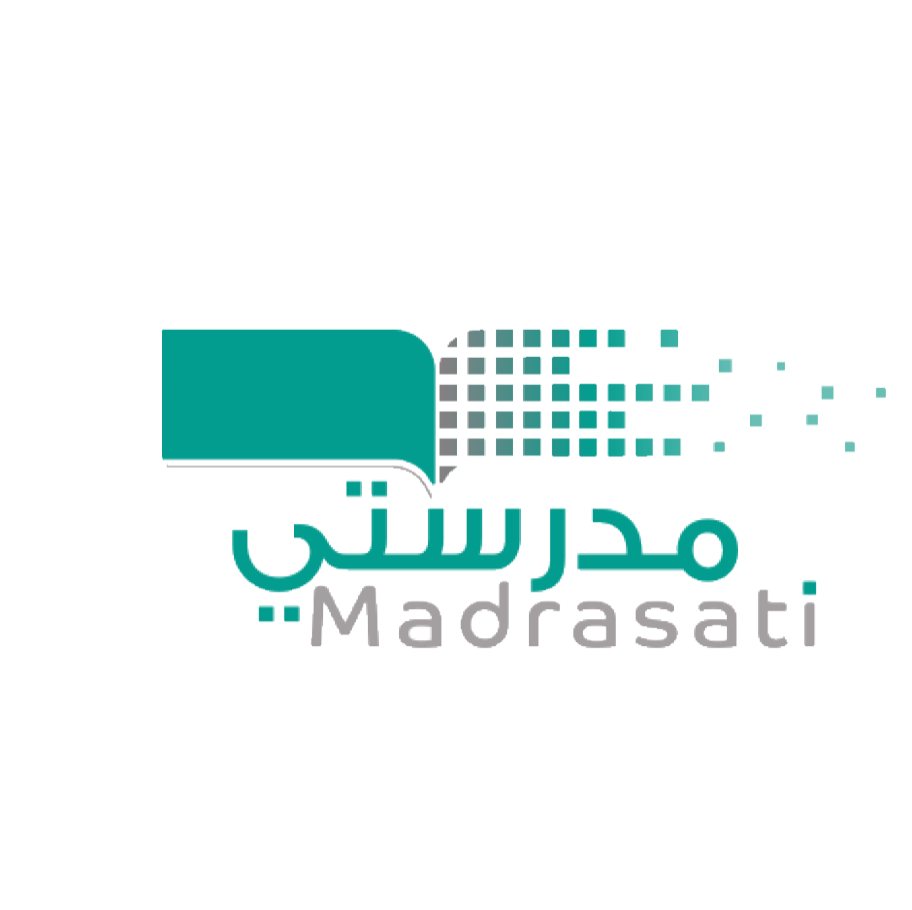 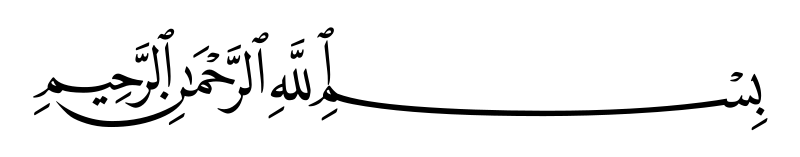 التاريخ :
/    / 1434
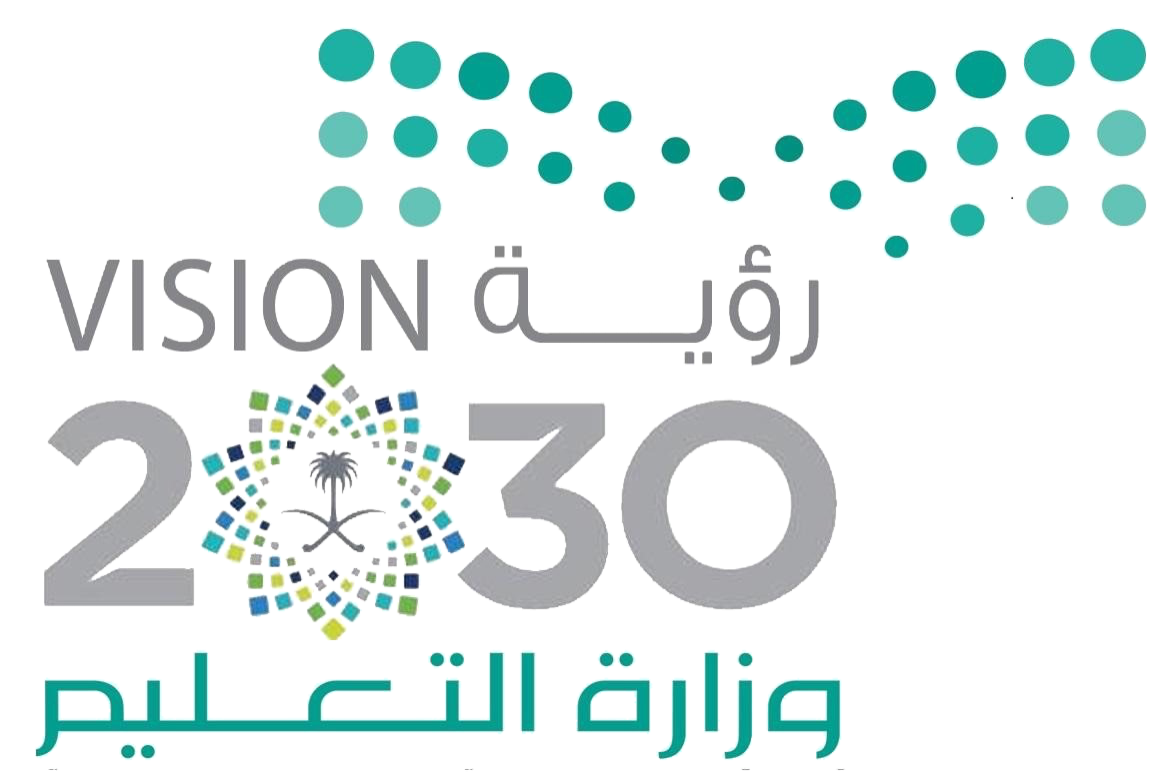 المادة :
علوم
دورة حياة الحيوانات
الموضــــــــــــوع :
كتاب الطالب ص 66
الصف :
ثالث
التتابع
سمِّ مراحل حياة السلحفاة ؟
سلحفاة مكتملة النمو
سلحفاة صغيرة
بيضة
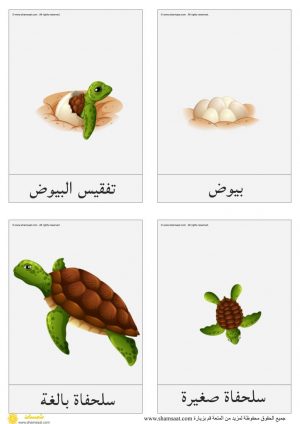 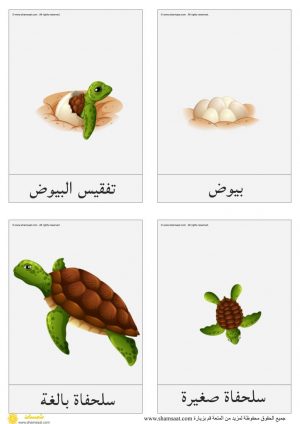 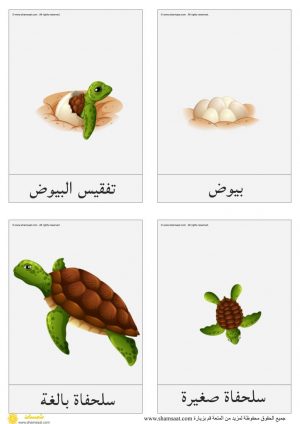 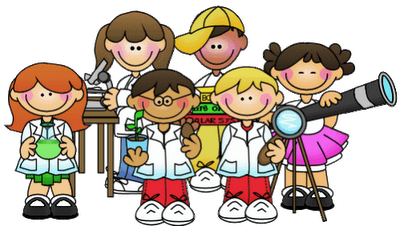 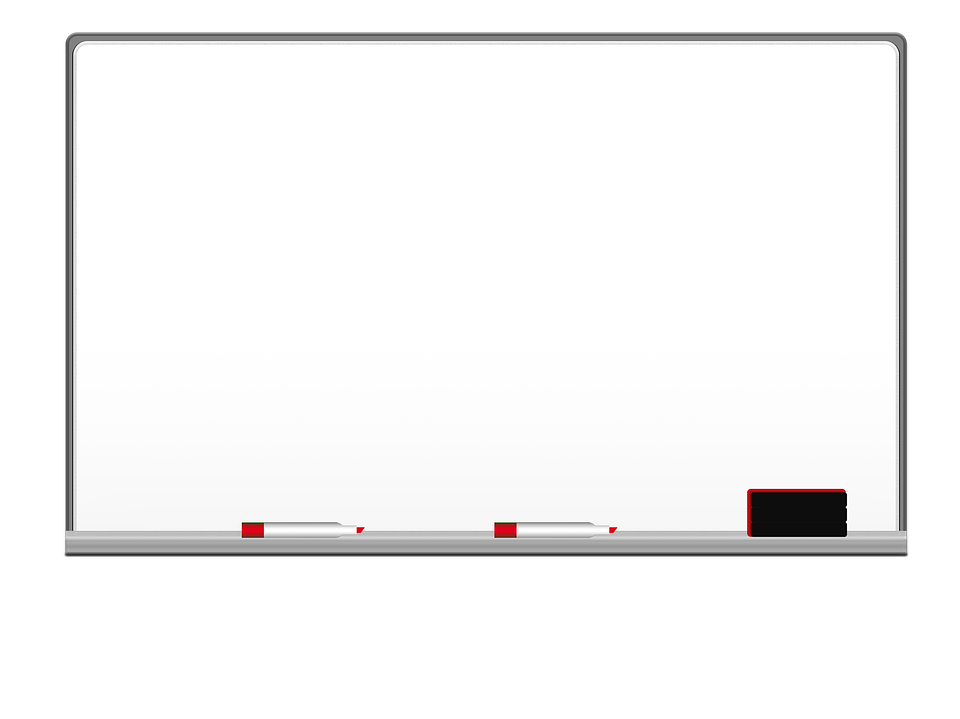 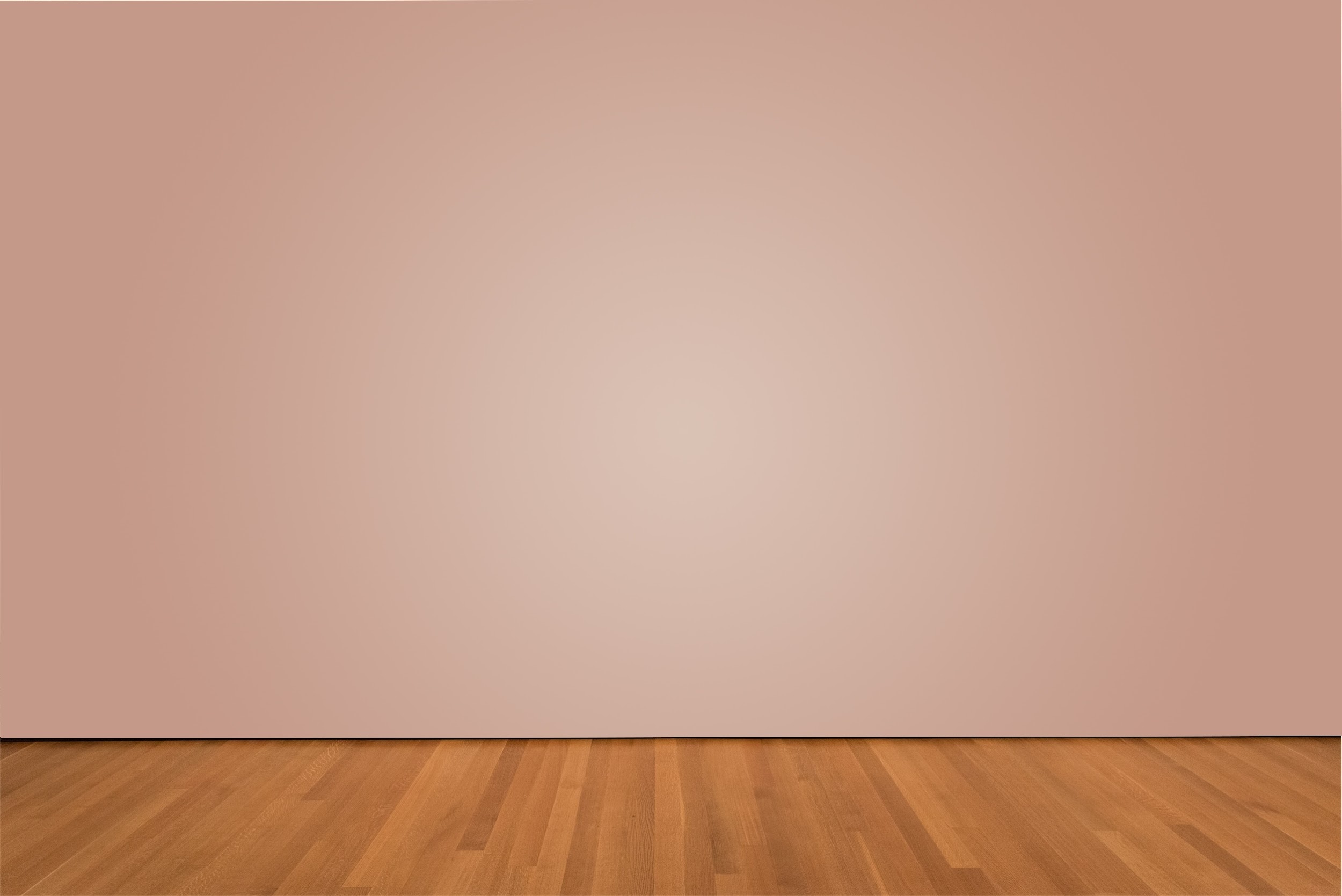 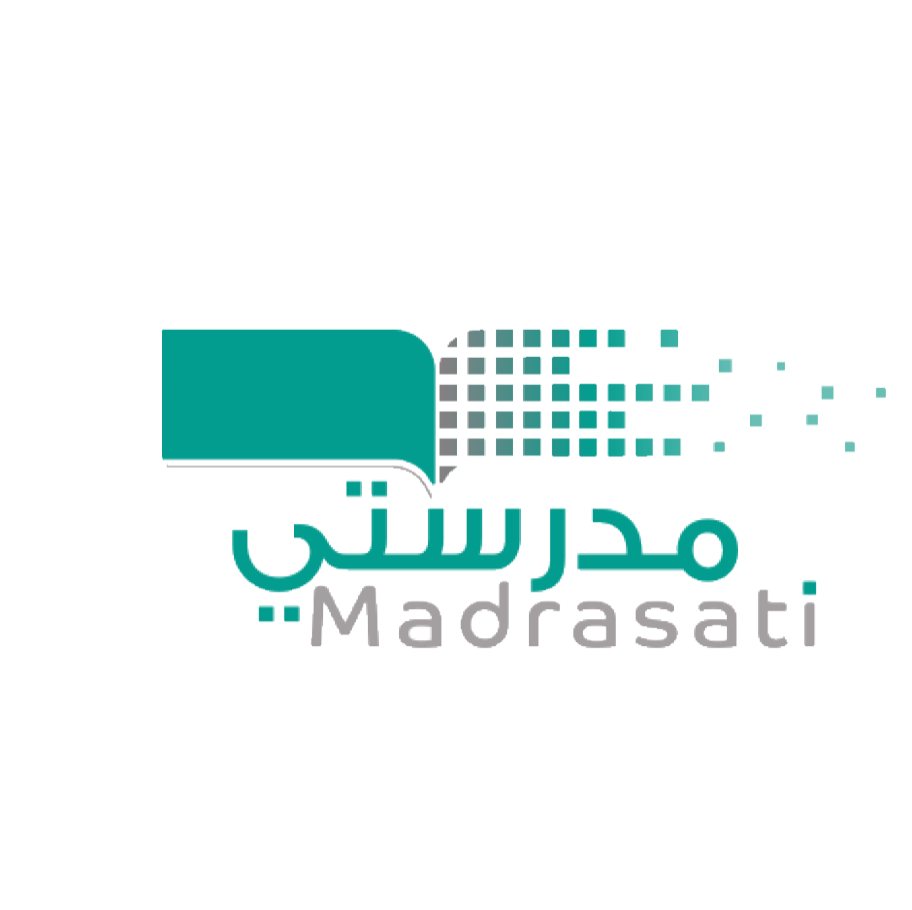 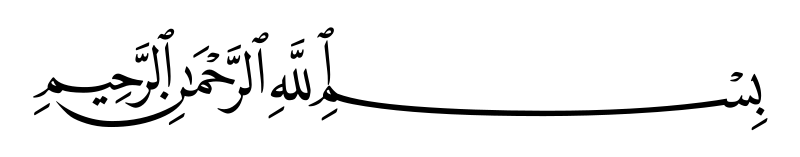 التاريخ :
/    / 1434
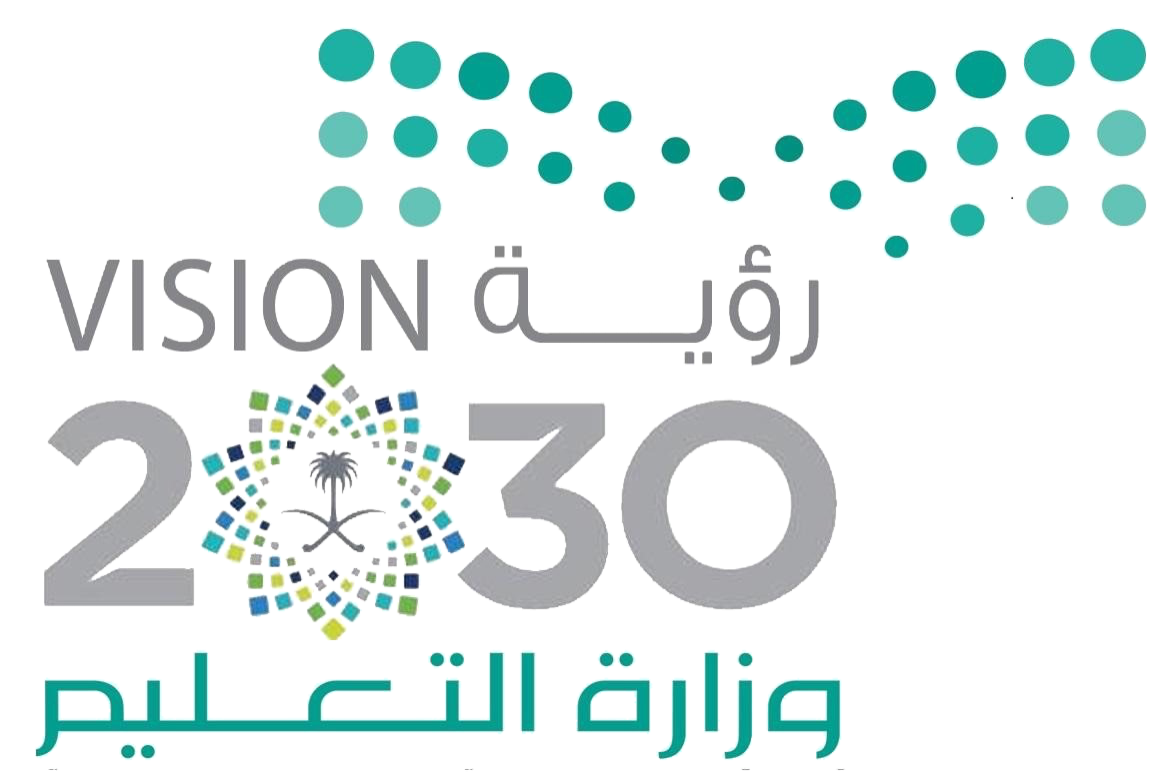 المادة :
علوم
دورة حياة الحيوانات
الموضــــــــــــوع :
كتاب الطالب ص 66
الصف :
ثالث
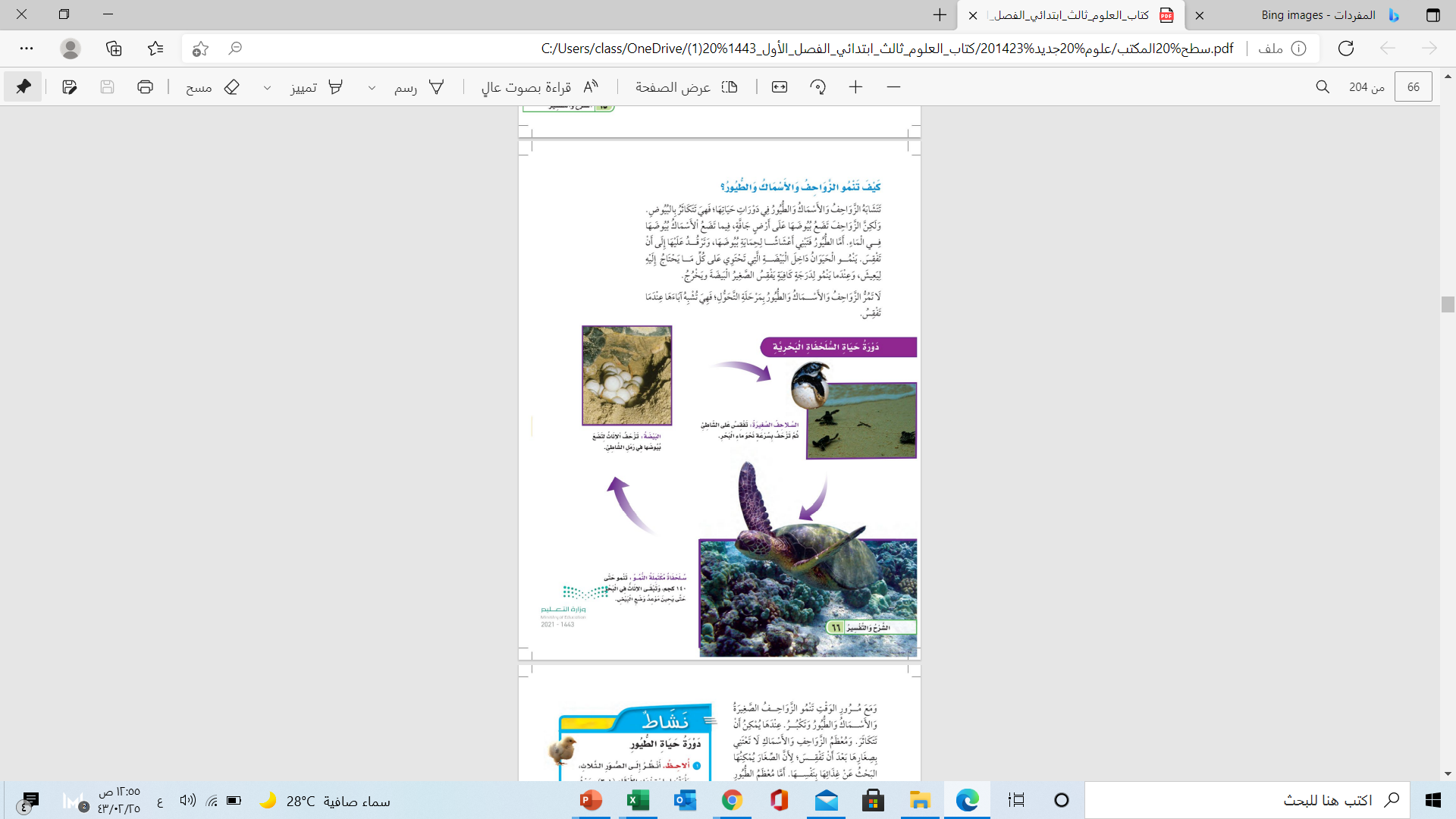 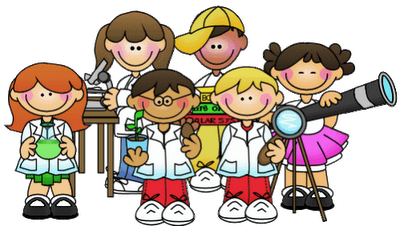 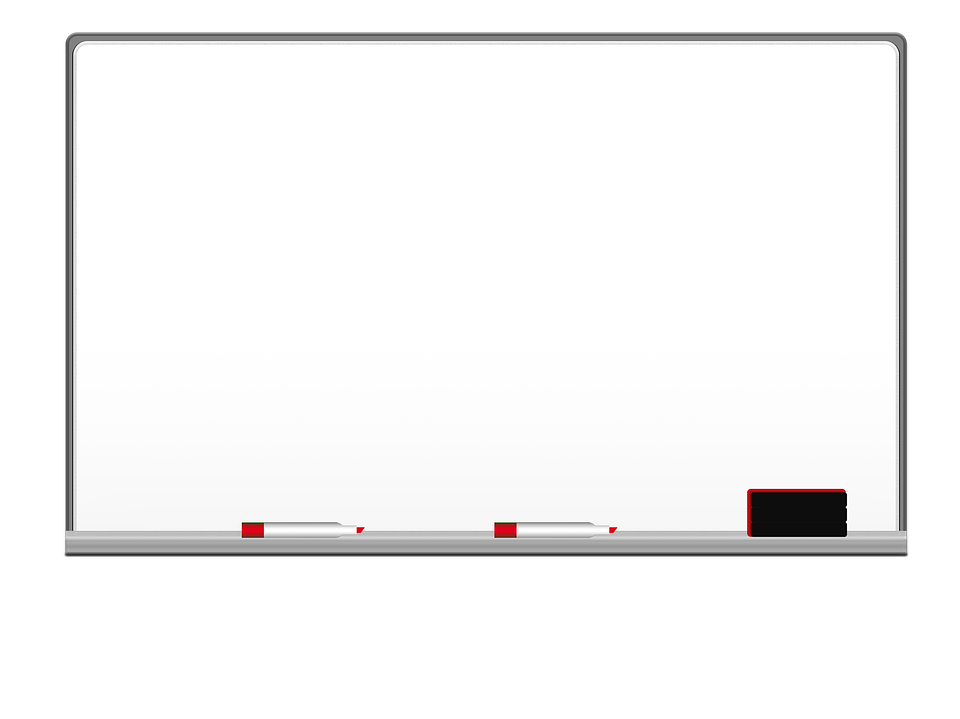 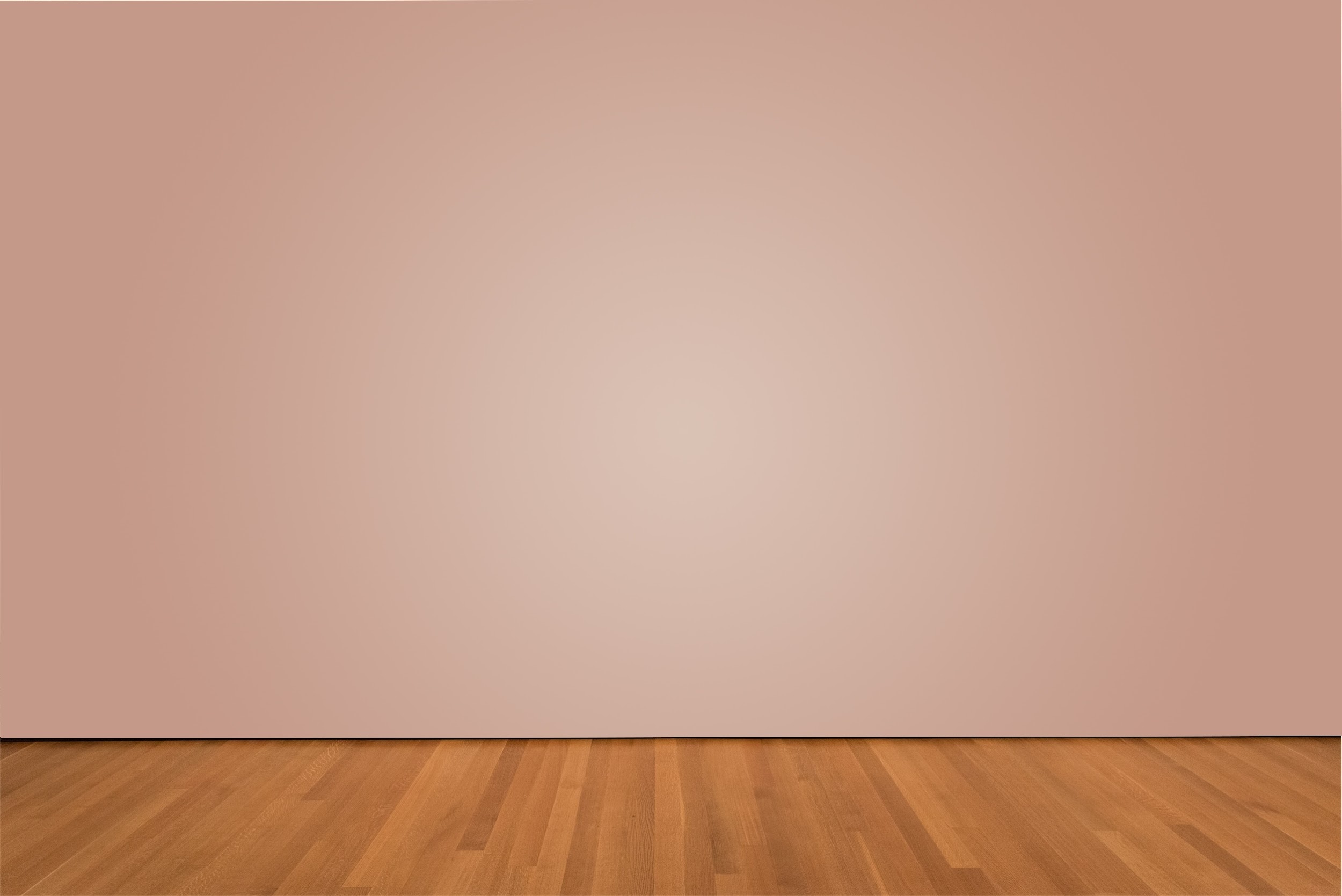 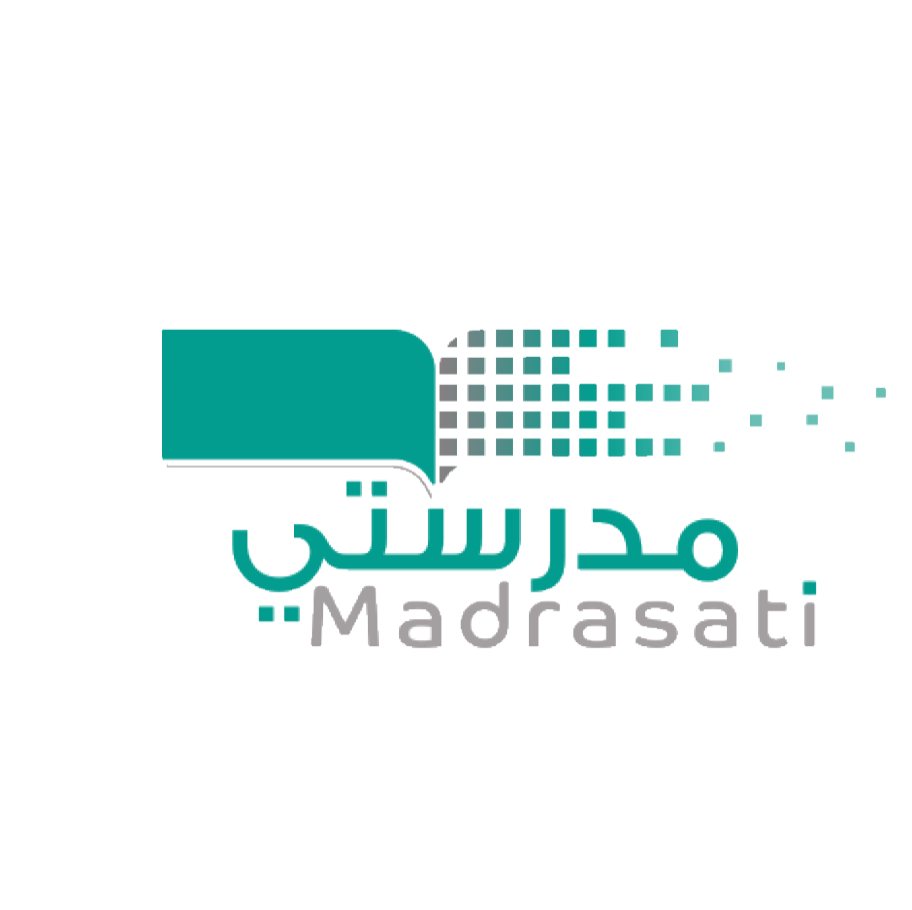 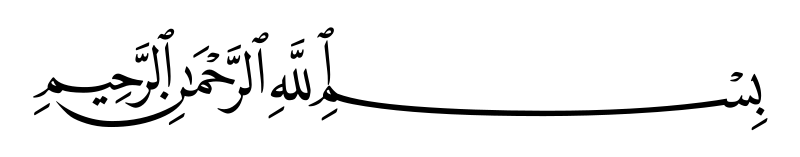 التاريخ :
/    / 1434
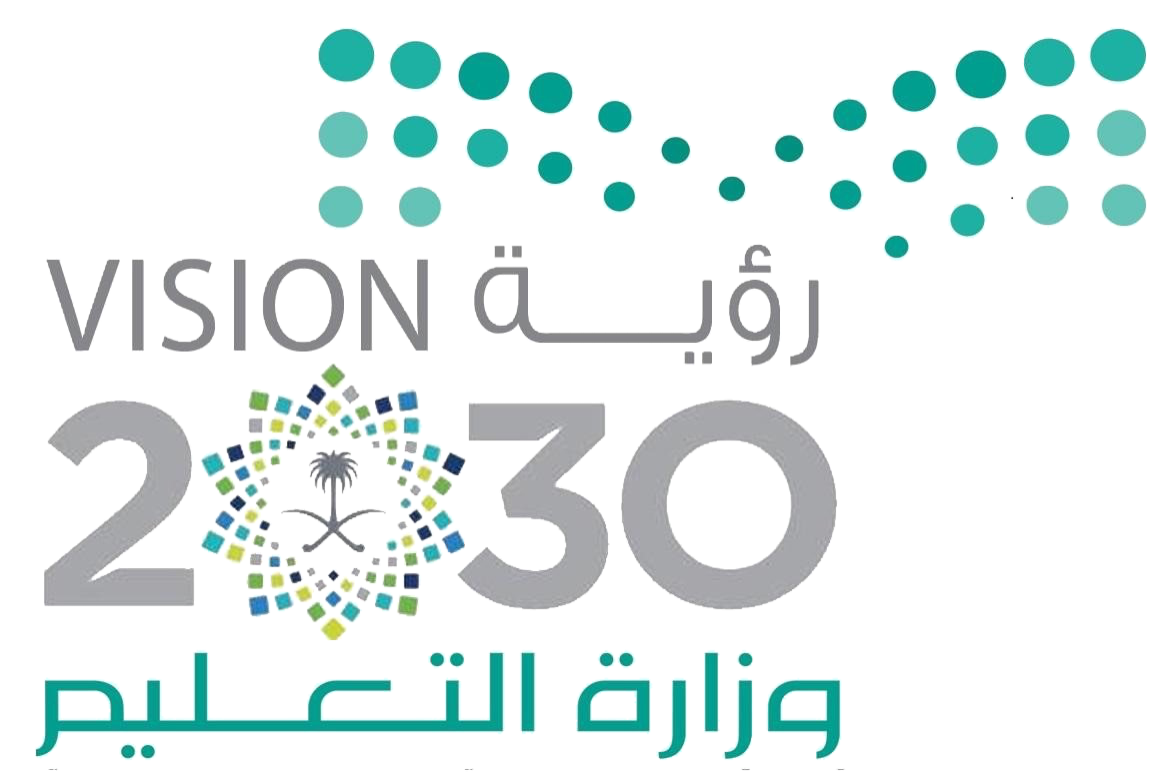 المادة :
علوم
دورة حياة الحيوانات
الموضــــــــــــوع :
كتاب الطالب ص 66
الصف :
ثالث
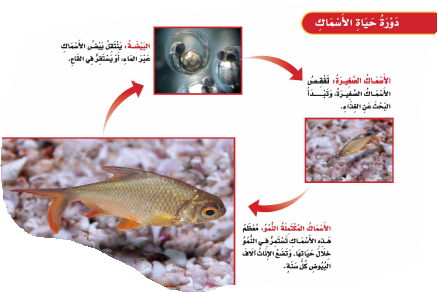 دورة حياة الأسماك
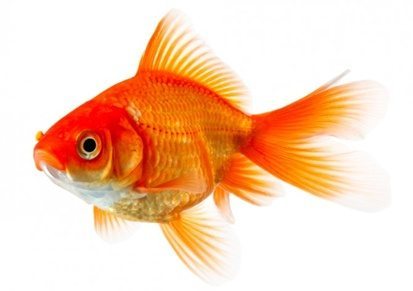 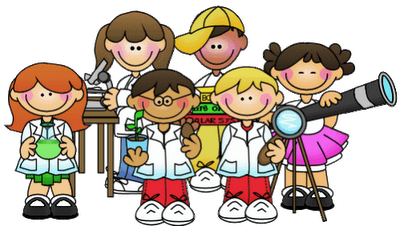 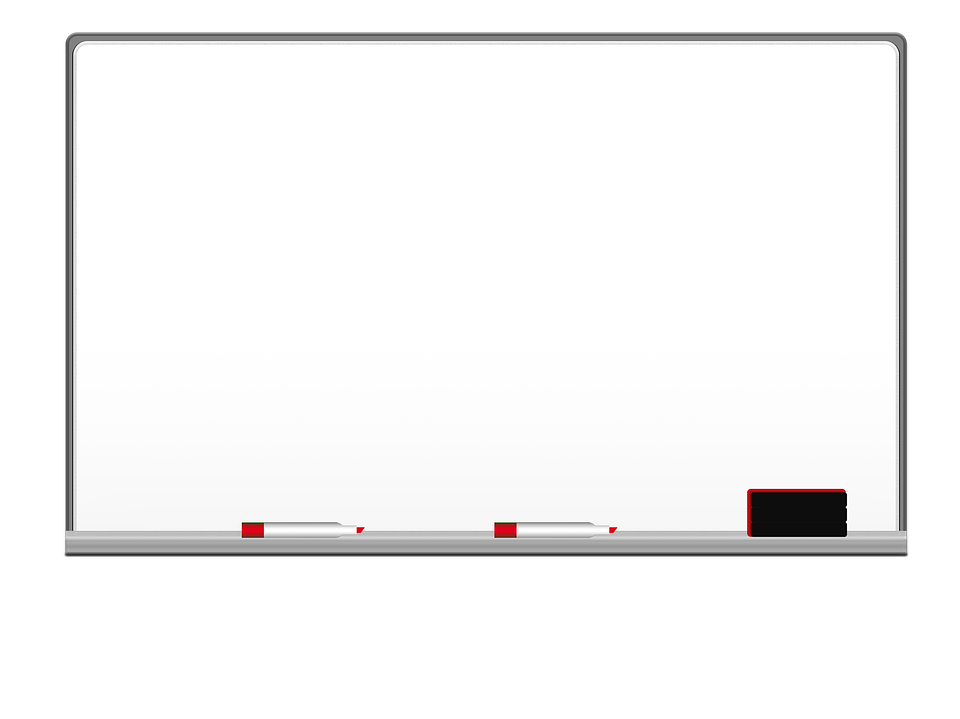 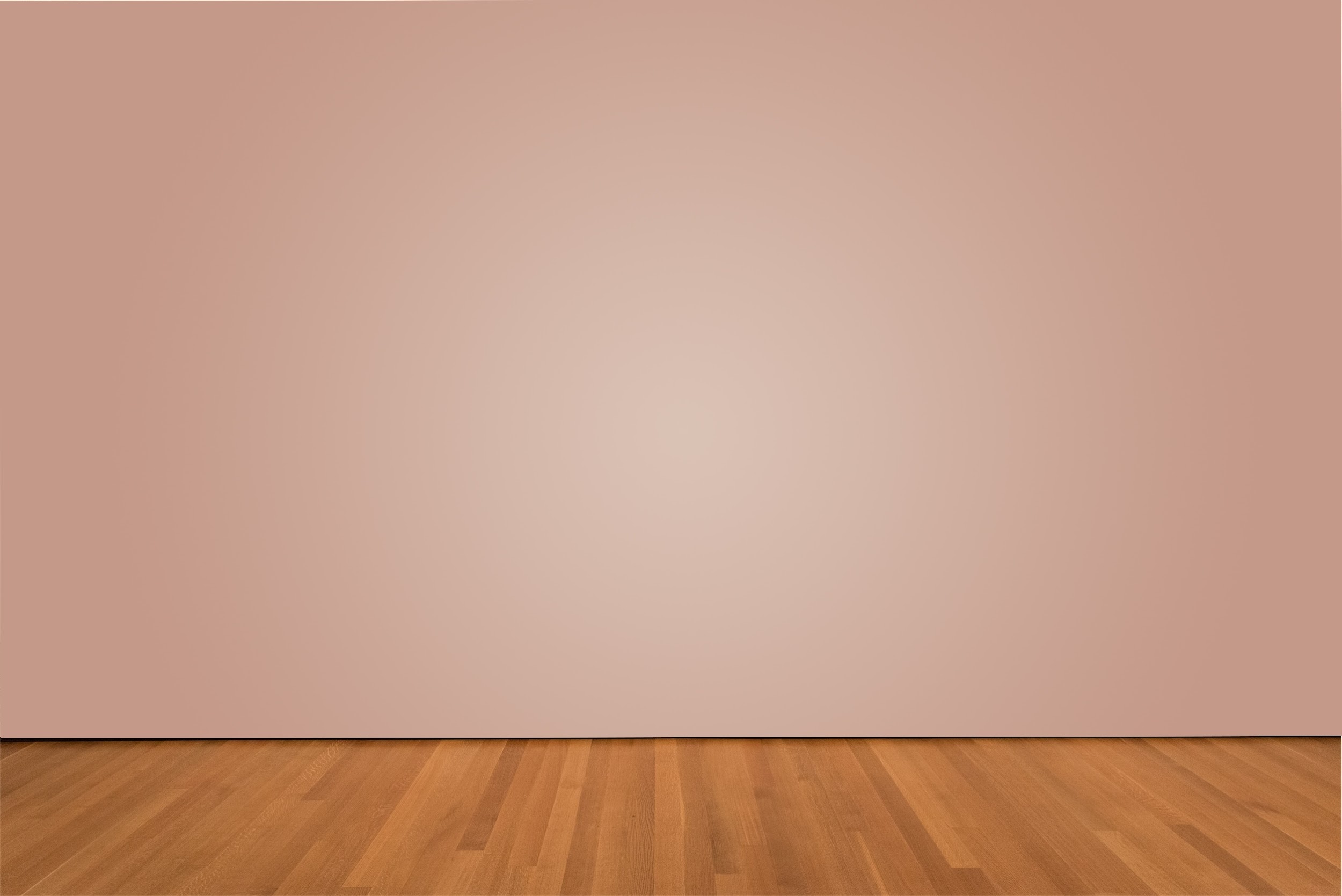 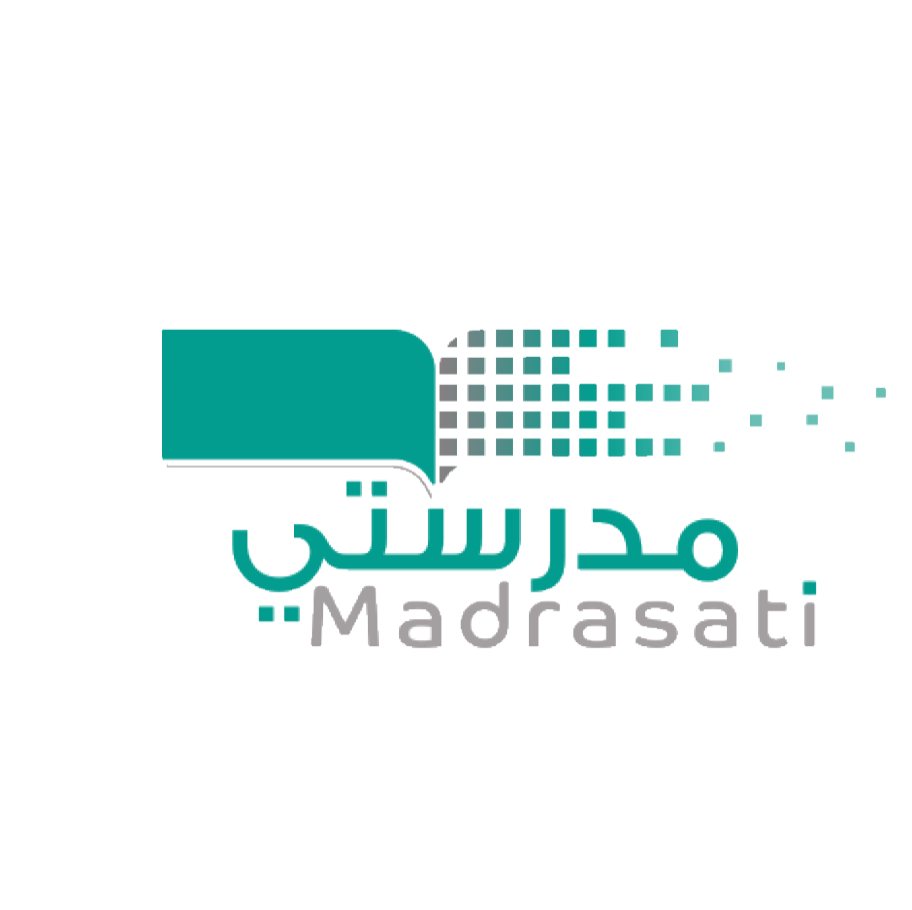 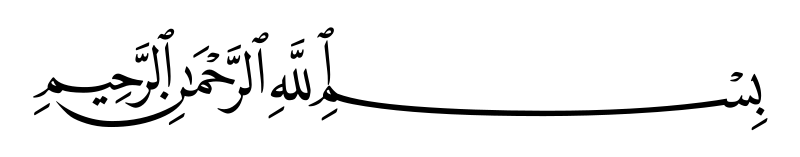 التاريخ :
/    / 1434
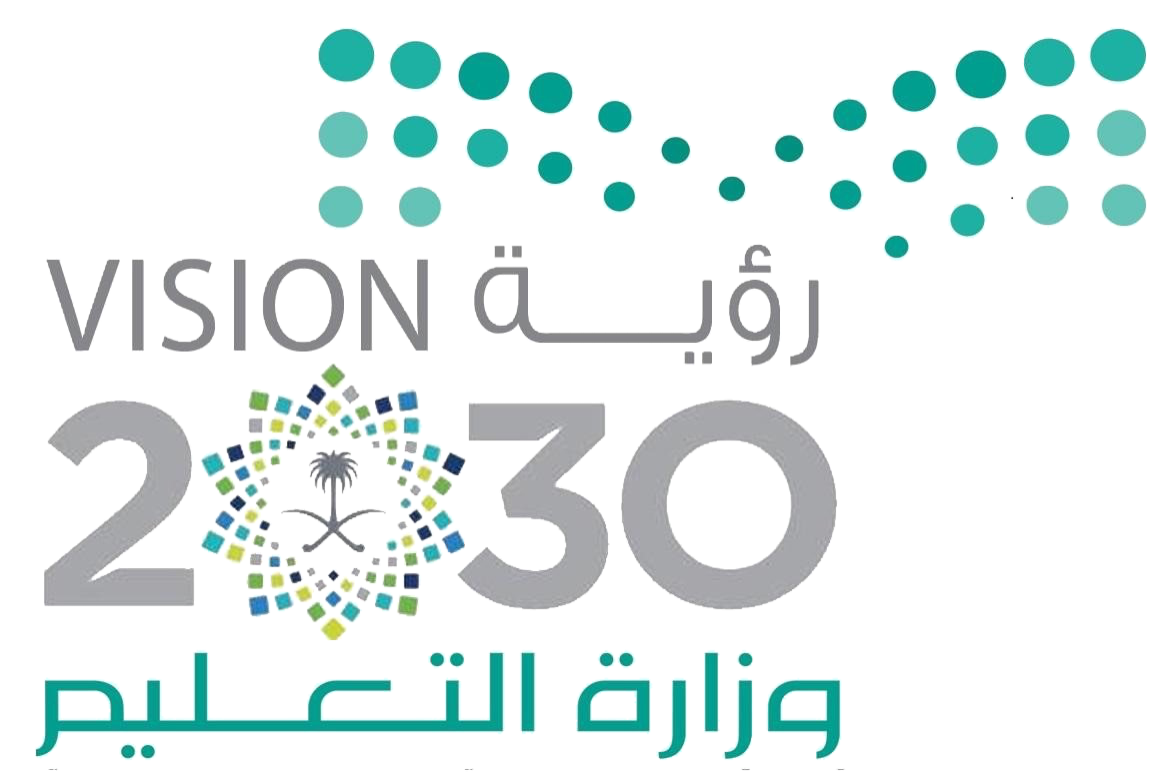 المادة :
علوم
دورة حياة الحيوانات
الموضــــــــــــوع :
كتاب الطالب ص 67
الصف :
ثالث
التتابع
سمِّ مراحل حياة السمكة ؟
سمكة مكتملة النمو
سمكة صغيرة
بيضة
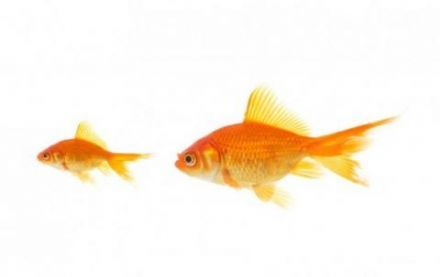 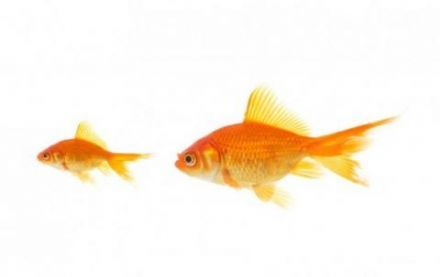 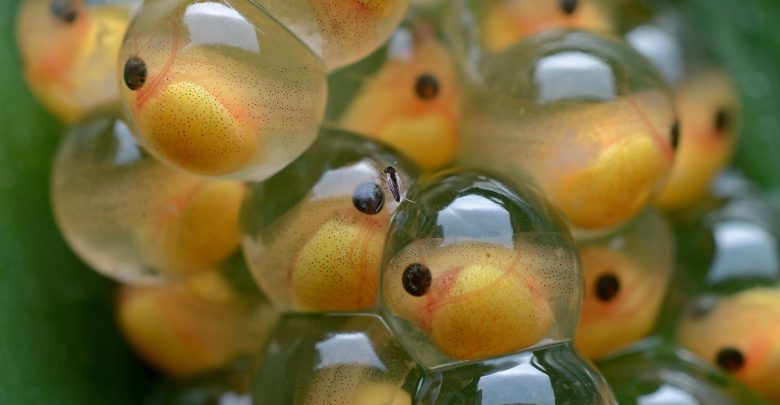 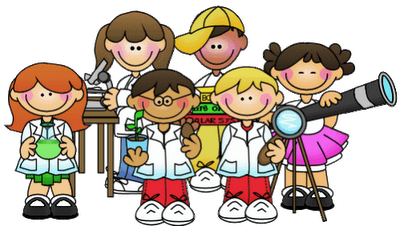 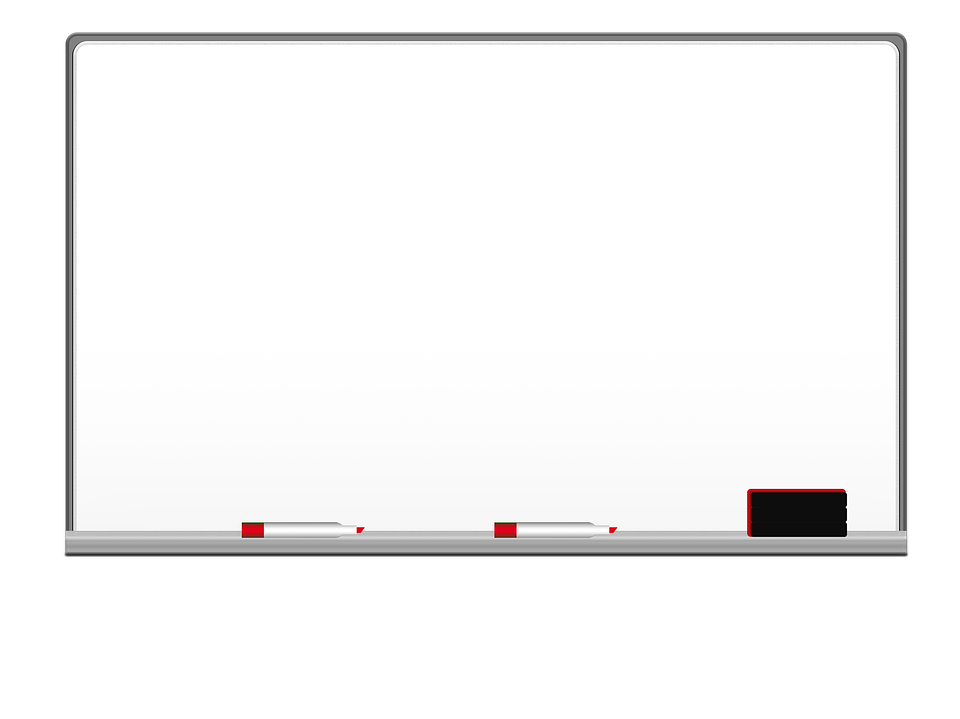 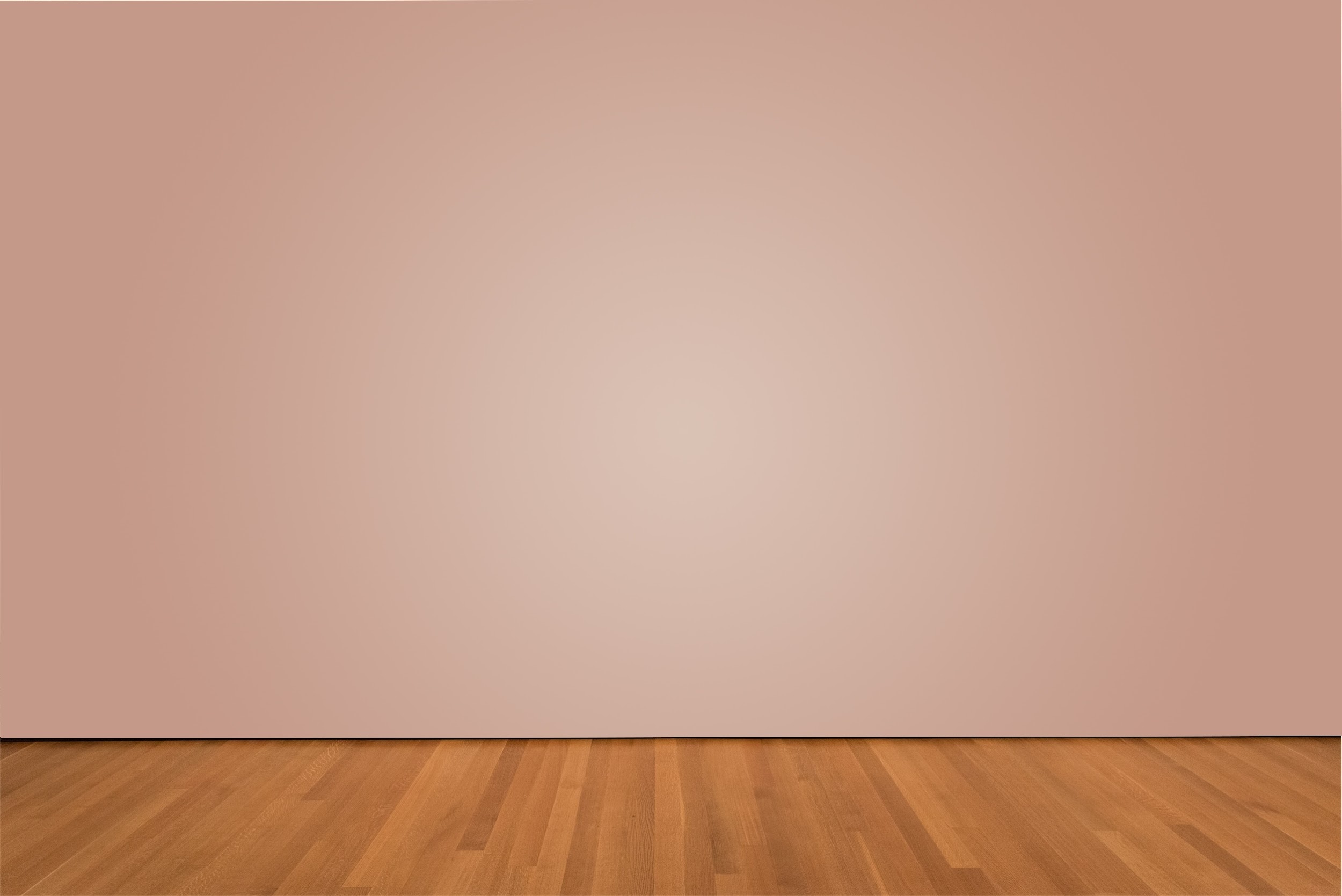 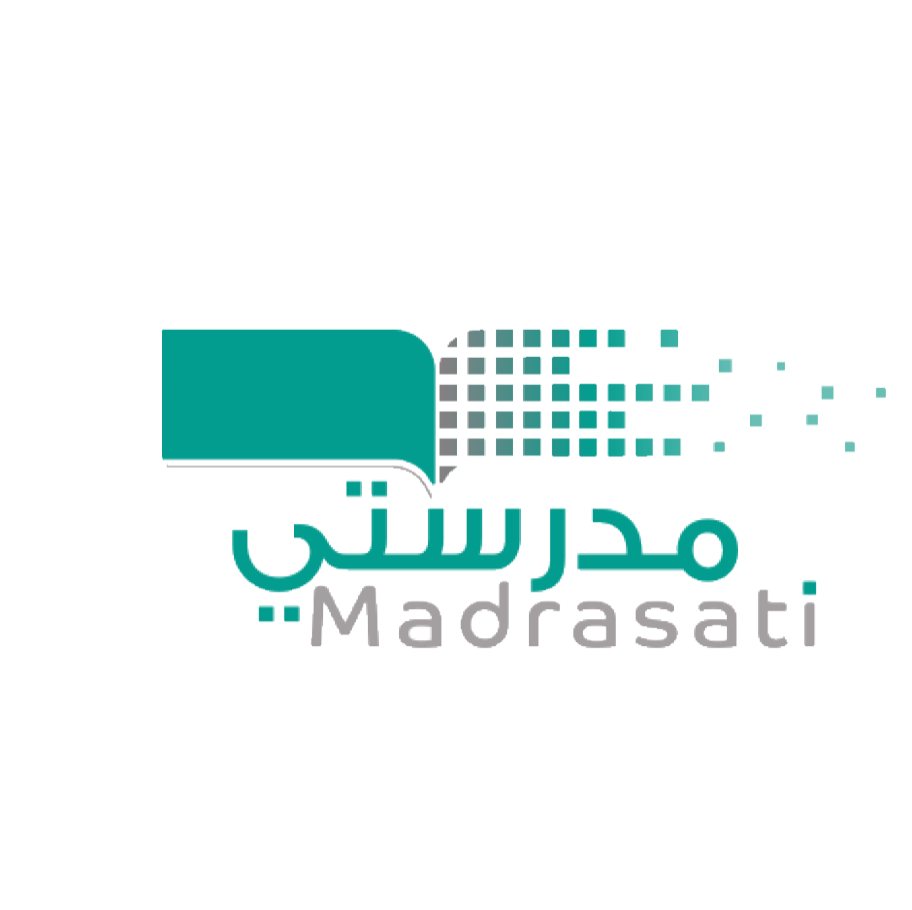 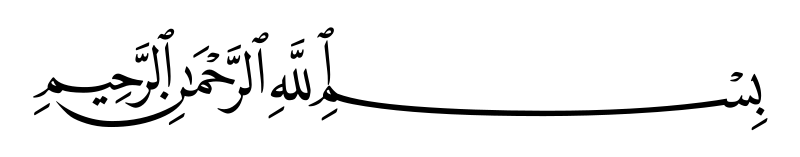 التاريخ :
/    / 1434
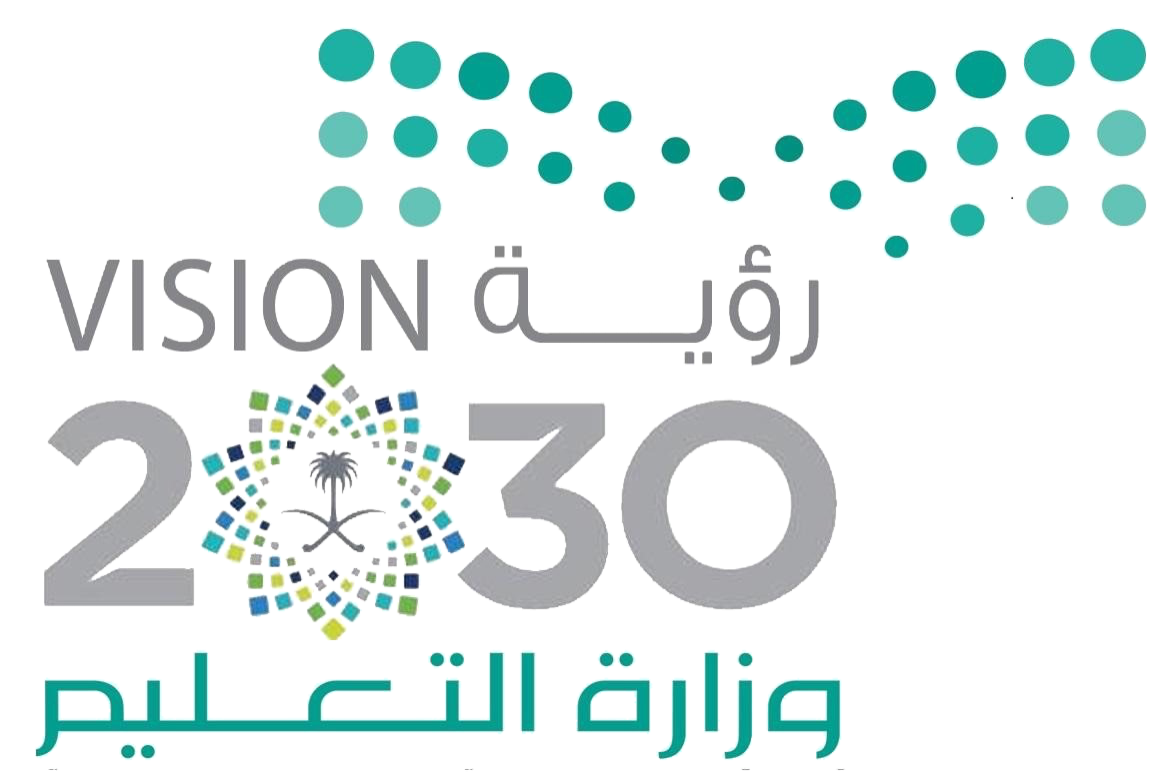 المادة :
علوم
دورة حياة الحيوانات
الموضــــــــــــوع :
كتاب الطالب ص 66
الصف :
ثالث
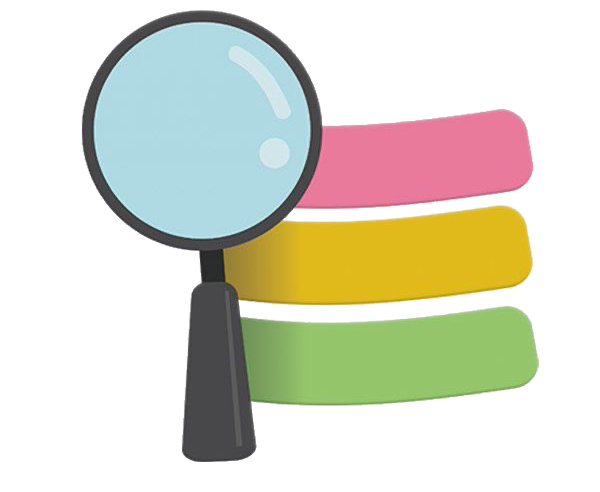 استراتيجية 
الملاحظة 
و الاكتشاف ..
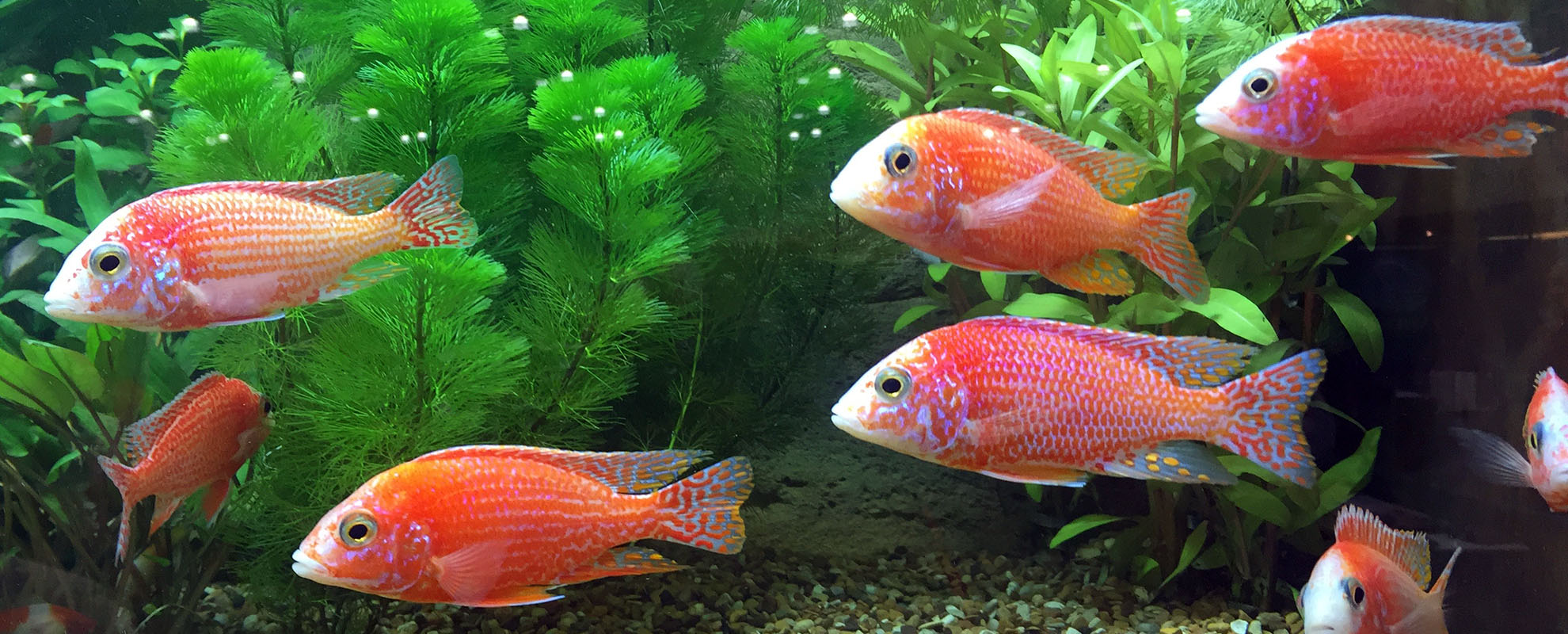 لاحظي 

الصورة التي امامك 
و اجيبي عن الأسئلة التاليه
هل تعتني الأسماك بصغارها ؟
لا تعتني الأسماك بصغارها
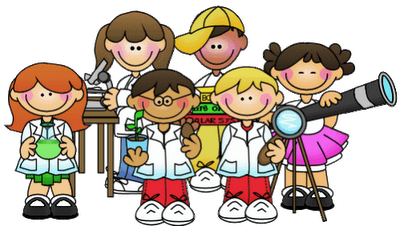 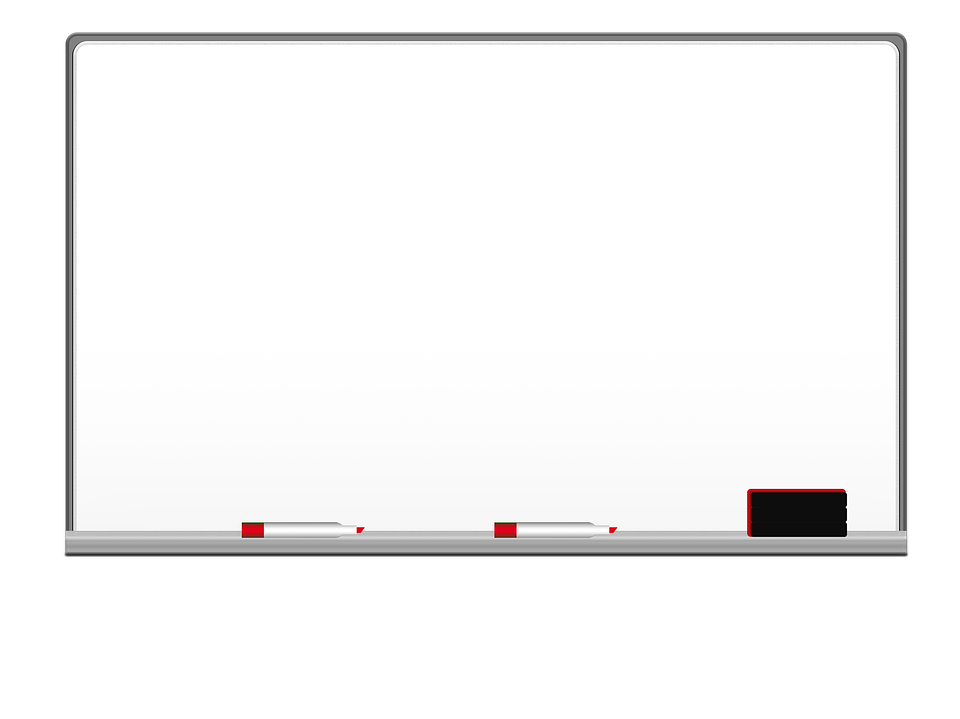 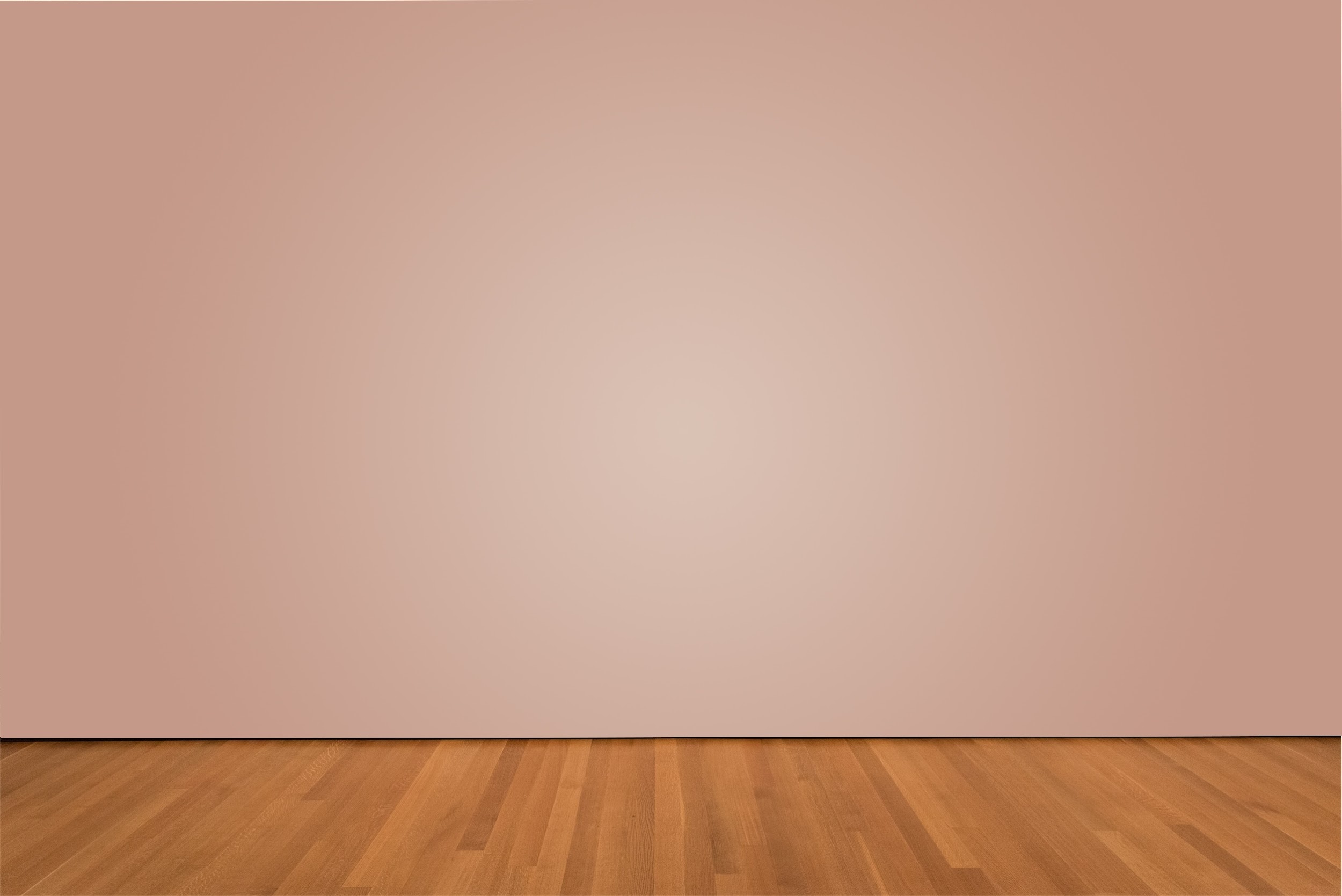 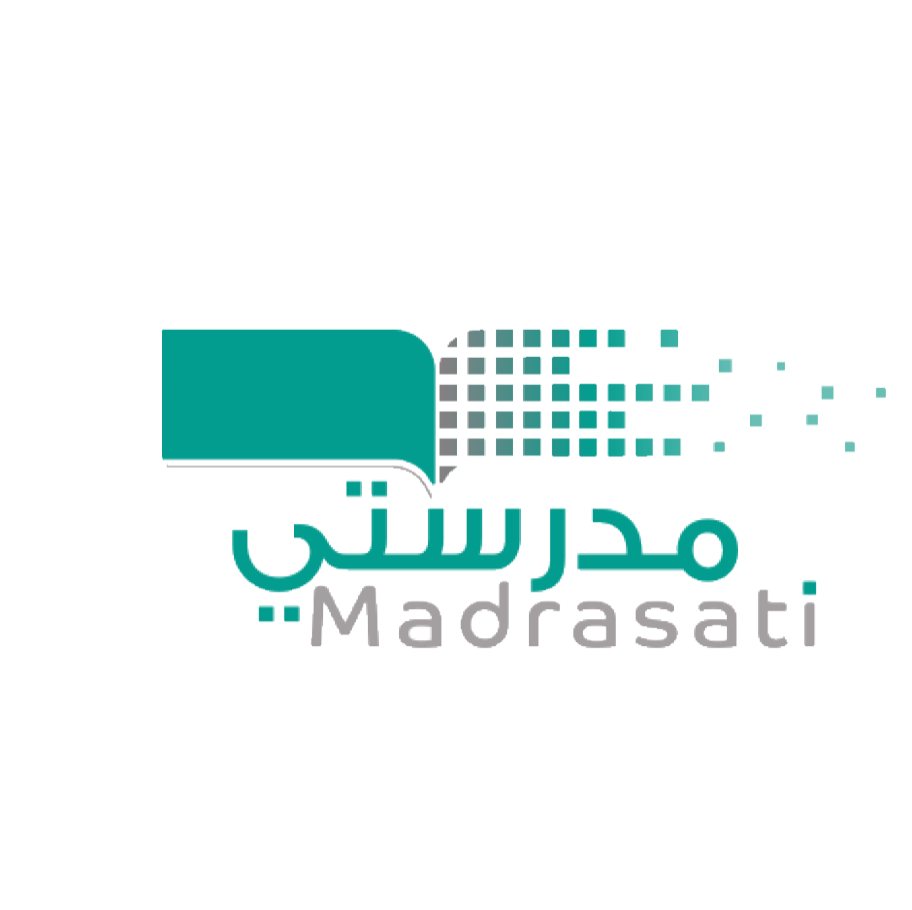 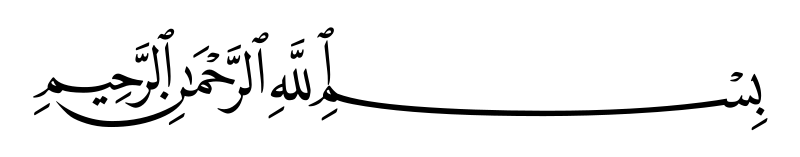 التاريخ :
/    / 1434
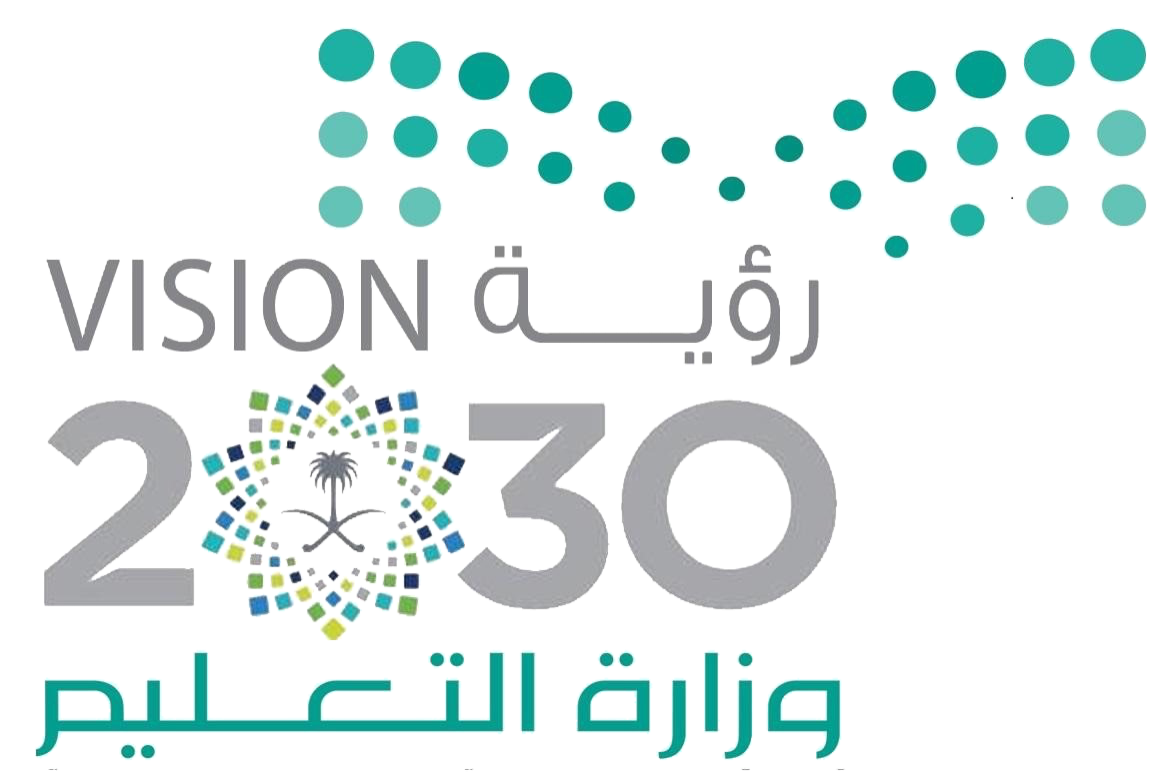 المادة :
علوم
دورة حياة الحيوانات
الموضــــــــــــوع :
كتاب الطالب ص 66
الصف :
ثالث
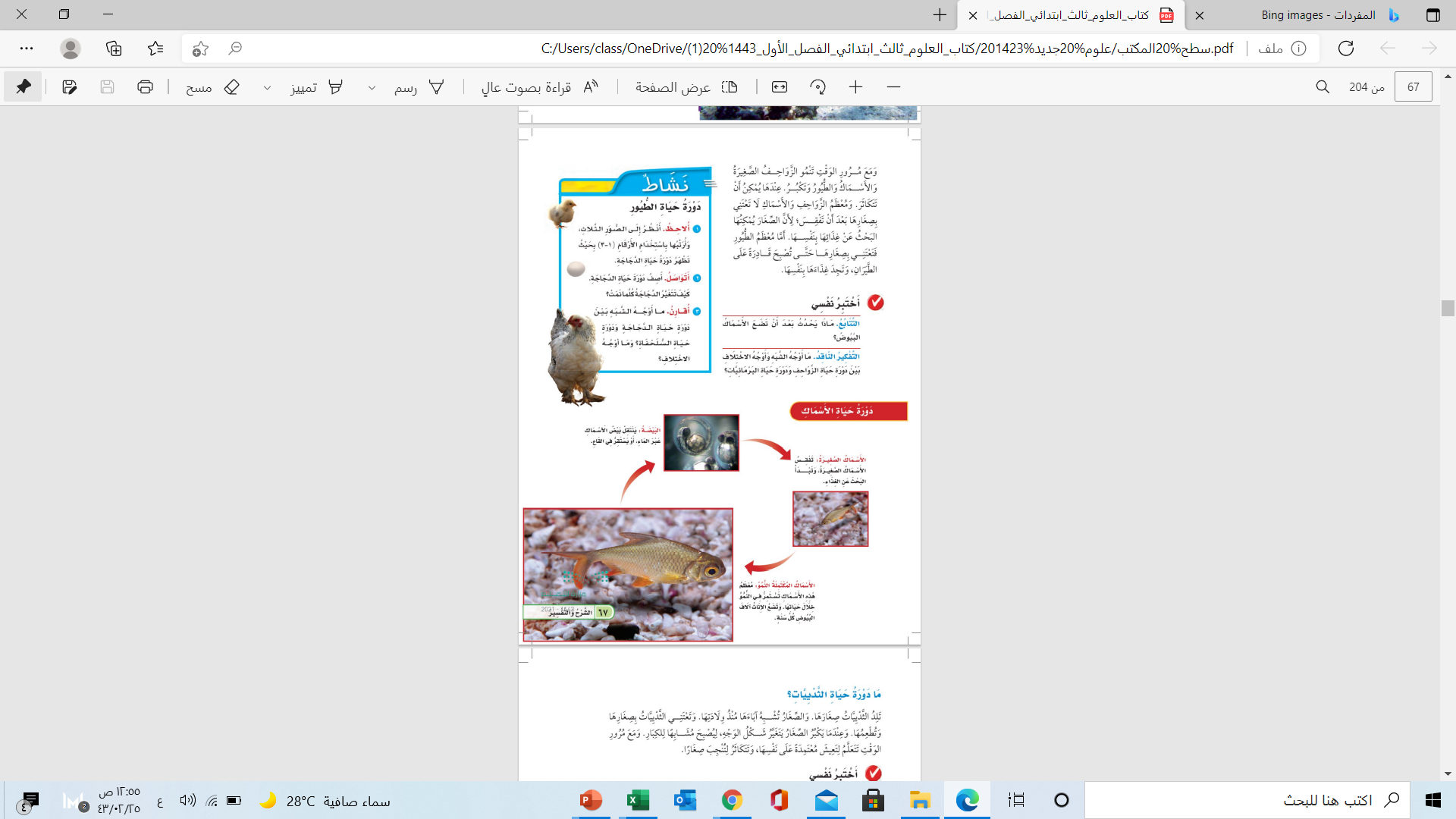 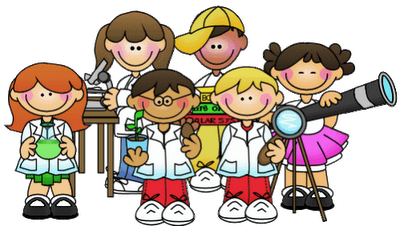 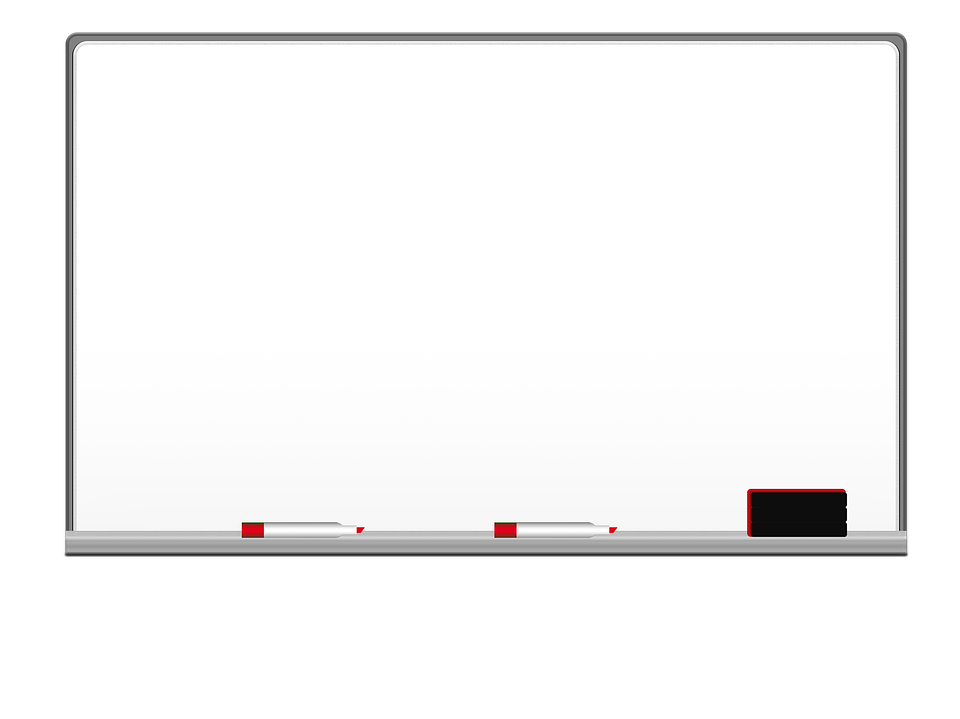 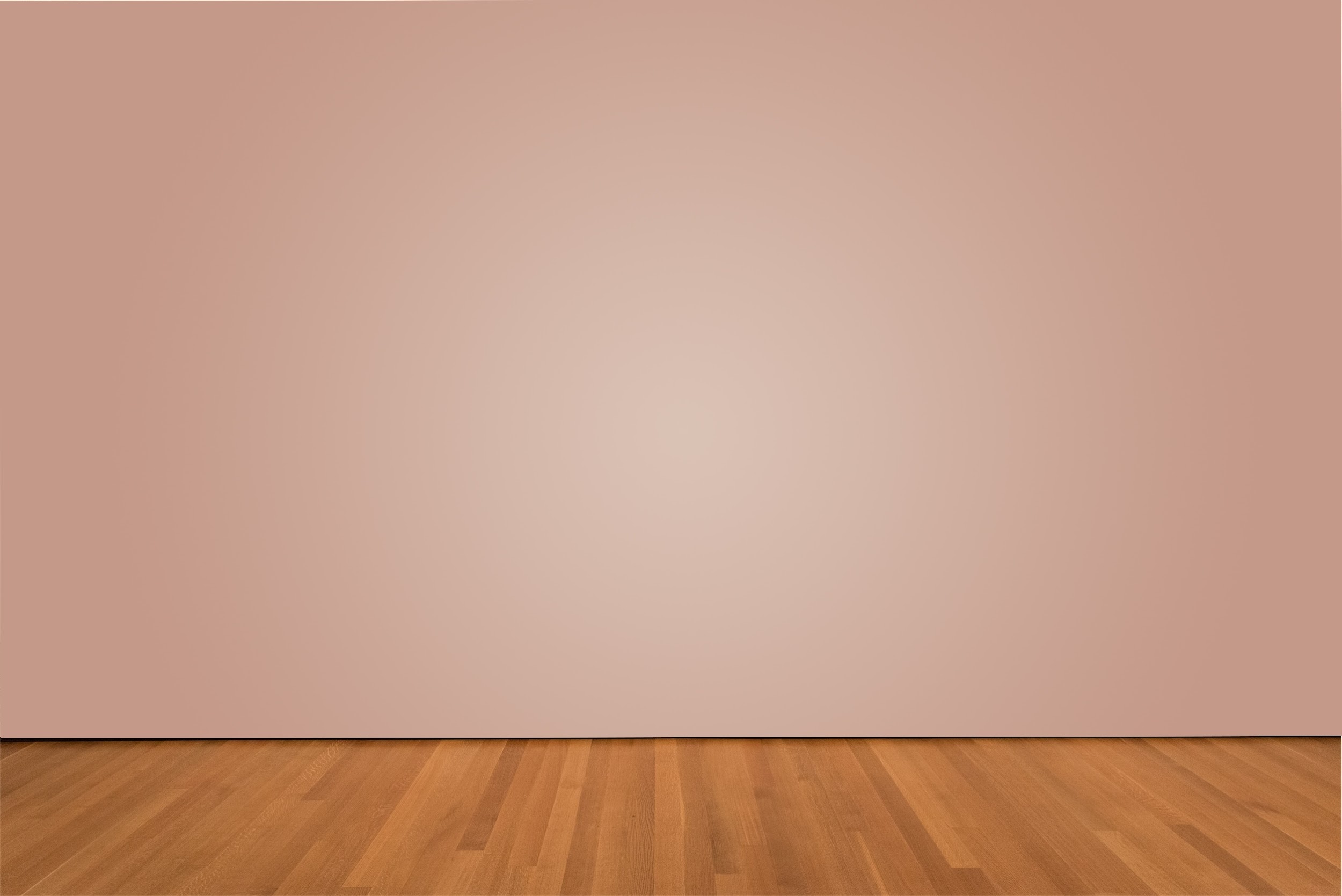 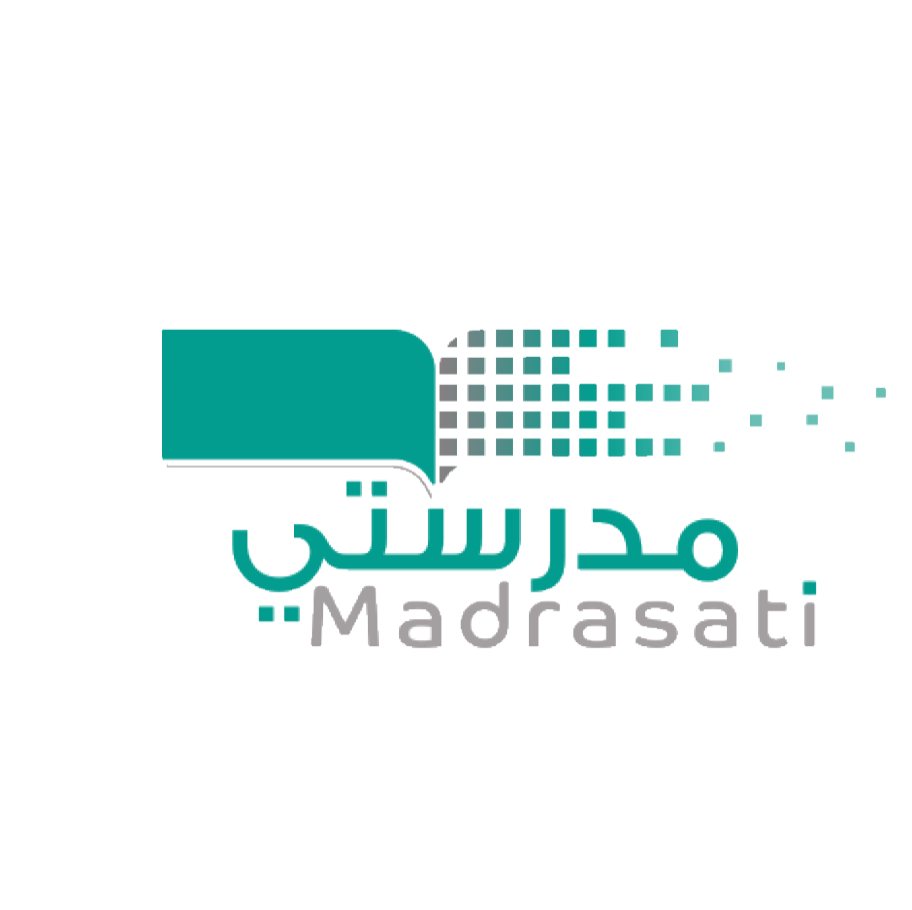 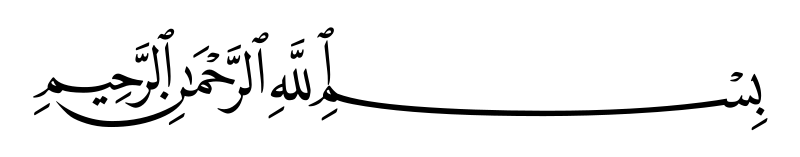 التاريخ :
/    / 1434
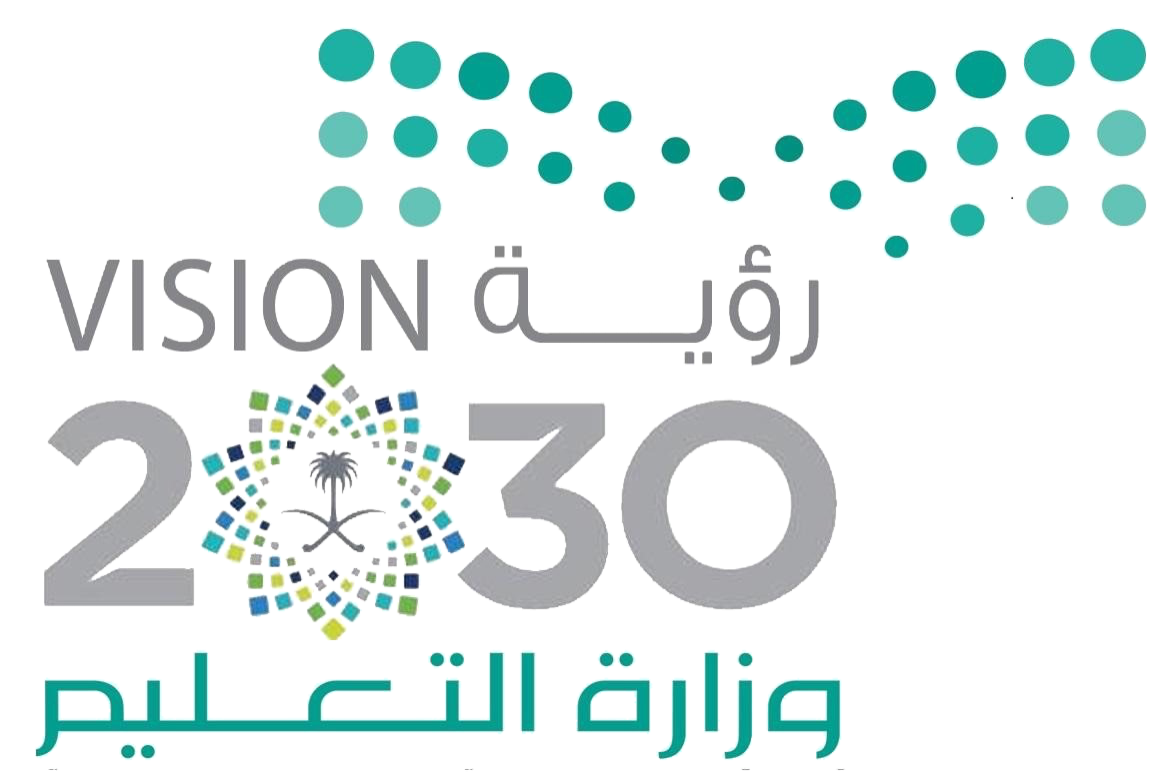 المادة :
علوم
دورة حياة الحيوانات
الموضــــــــــــوع :
كتاب الطالب ص 67
الصف :
ثالث
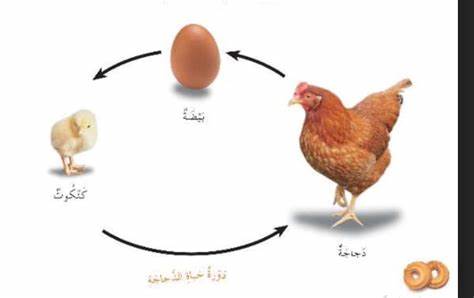 دورة حياة الطيور
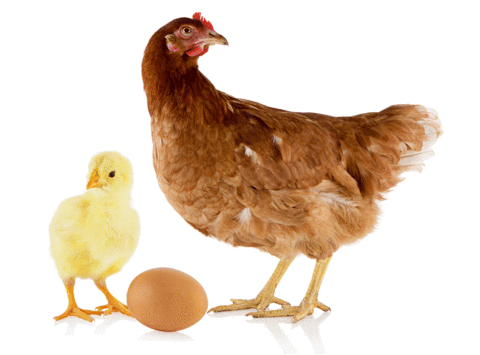 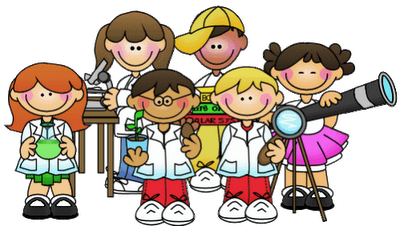 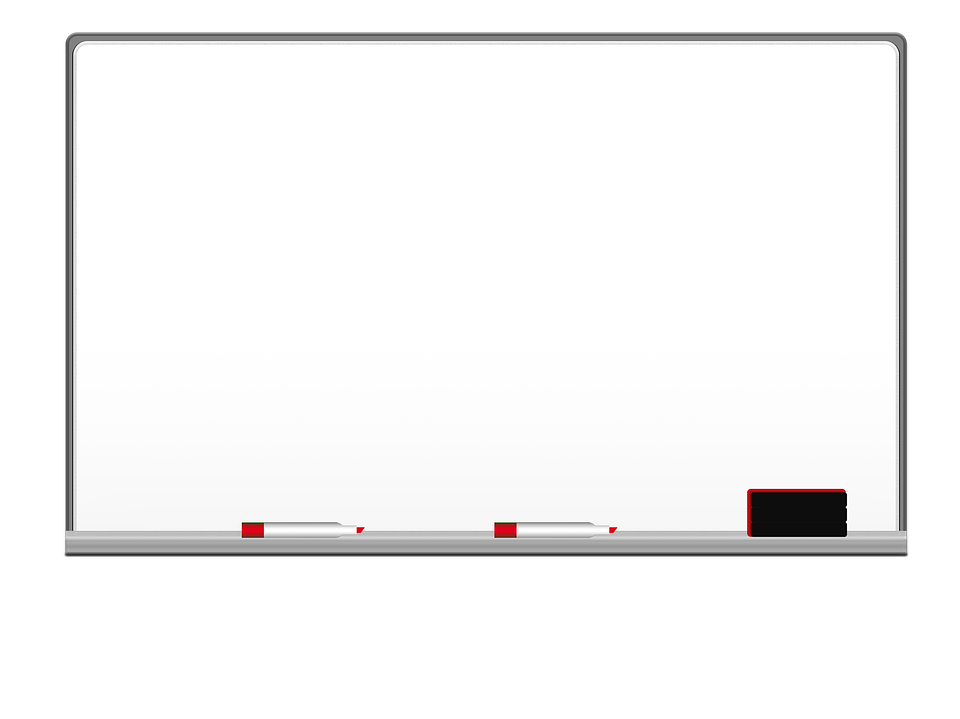 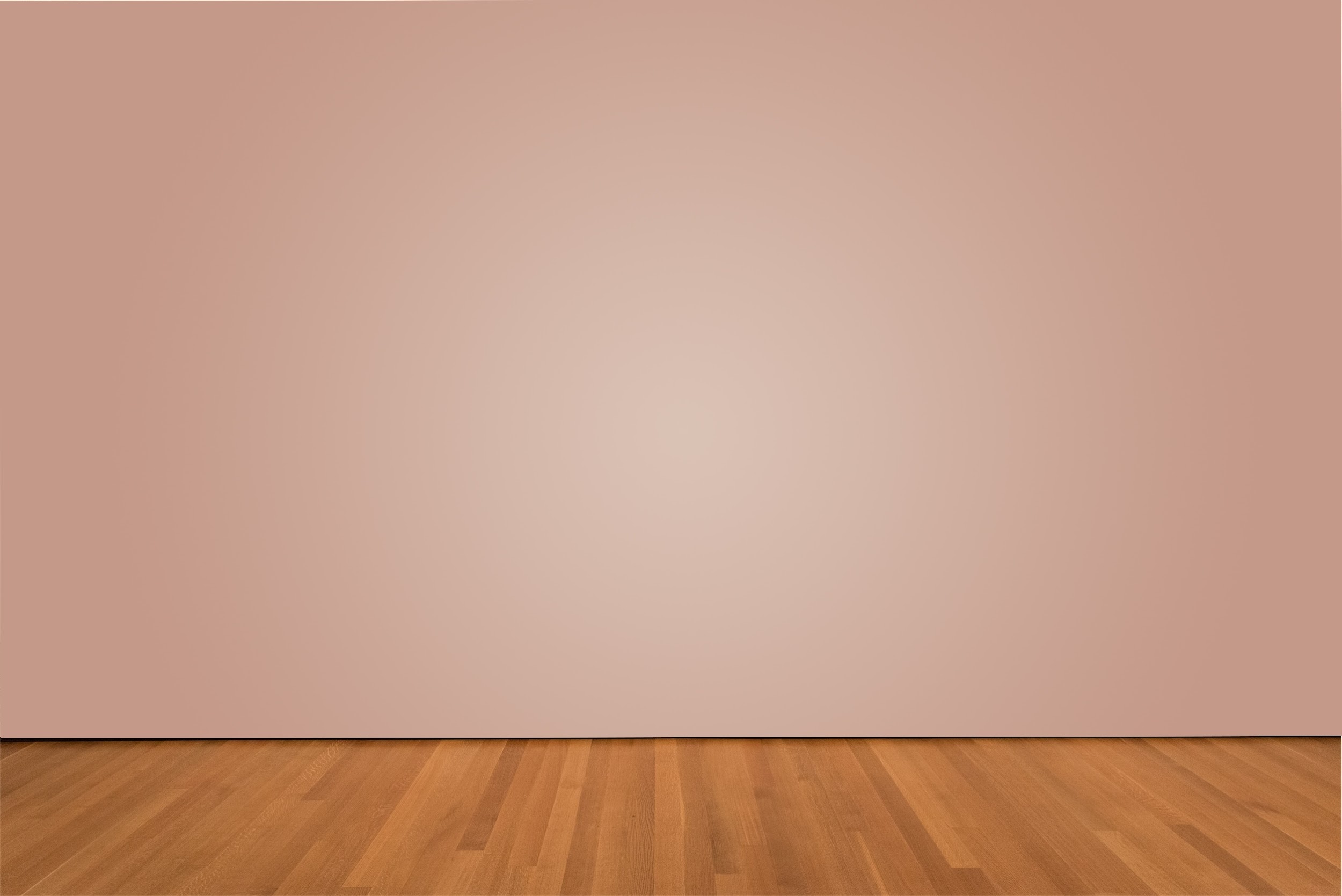 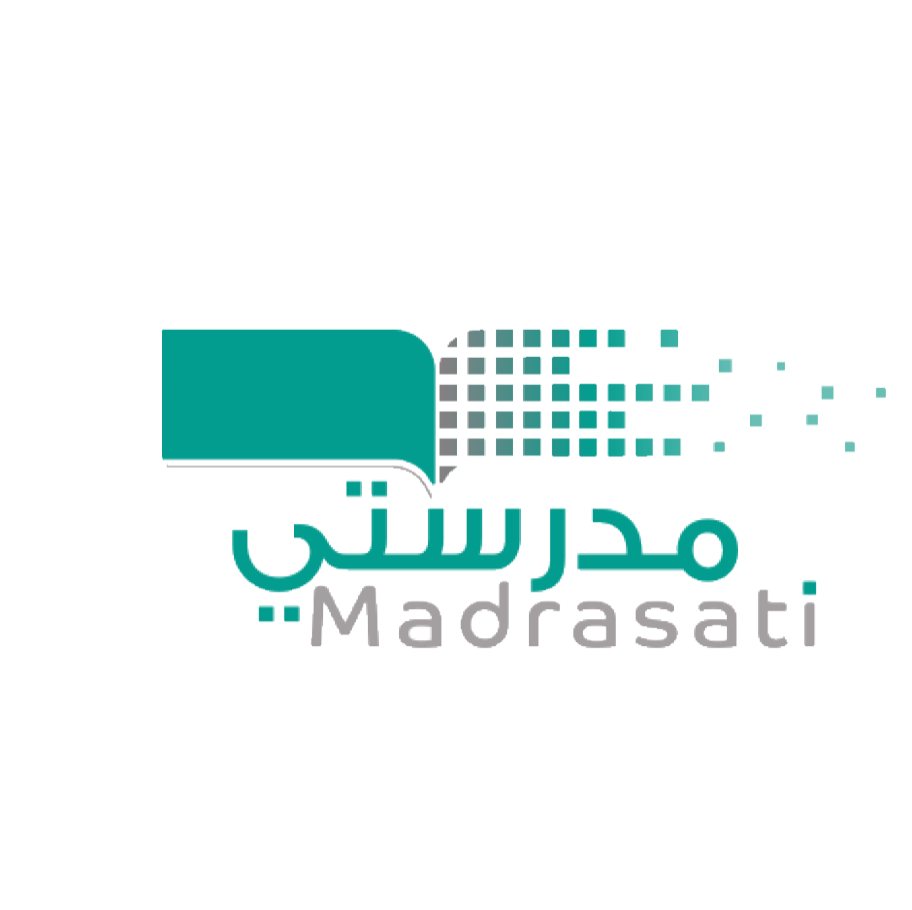 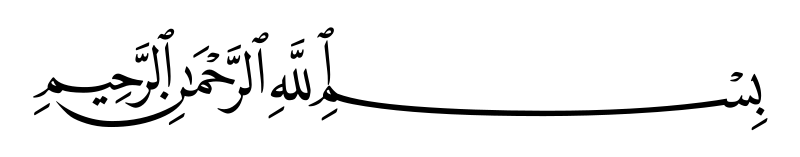 التاريخ :
/    / 1434
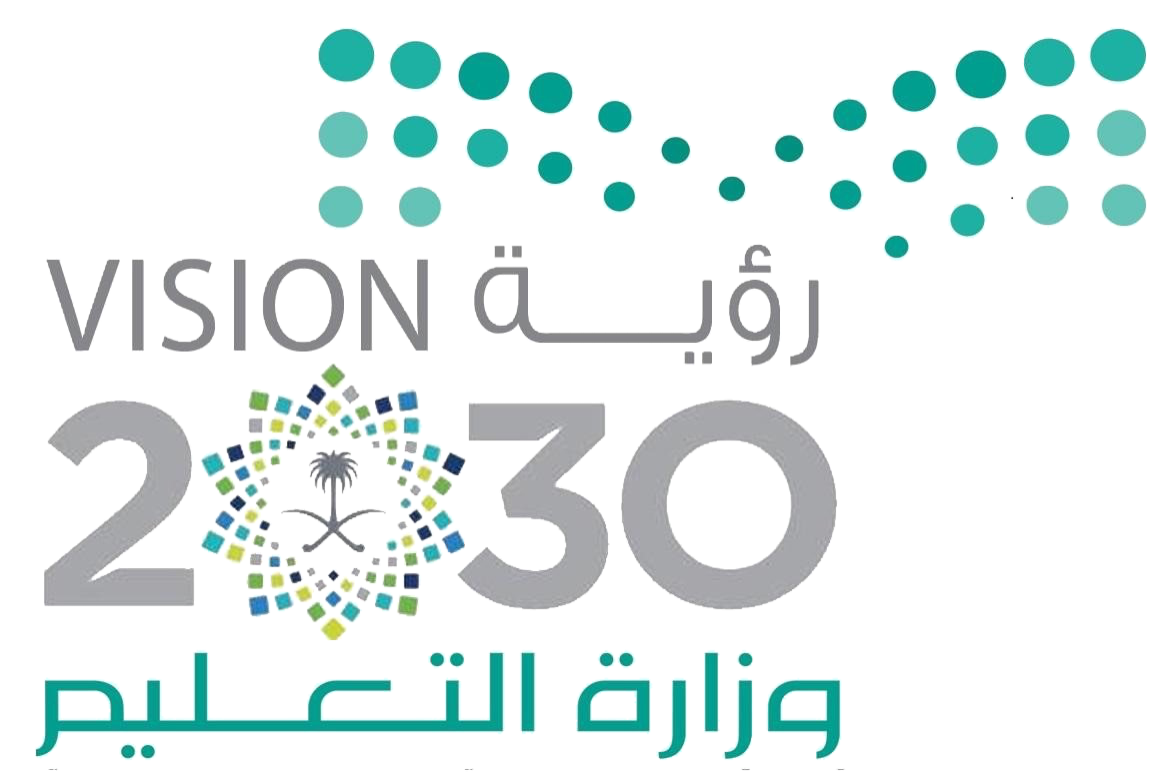 المادة :
علوم
دورة حياة الحيوانات
الموضــــــــــــوع :
كتاب الطالب ص 67
الصف :
ثالث
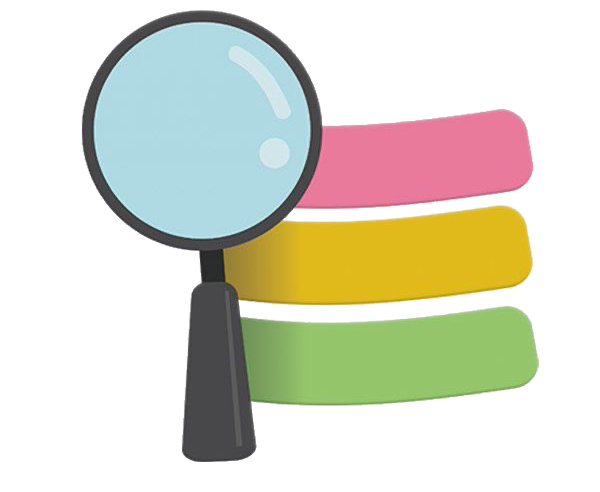 استراتيجية 
الملاحظة 
و الاكتشاف ..
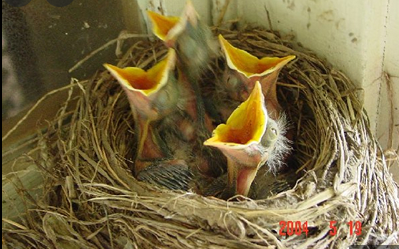 لاحظي
 
الصورة التي امامك
 
و اجيبي عن الأسئلة التاليه
هل تعتني الطيور بصغارها ؟
نعم تعتني الطيور بصغارها
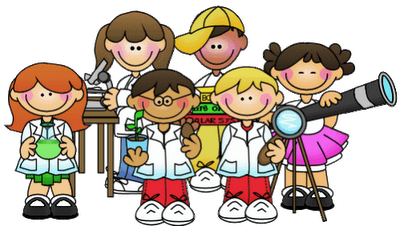 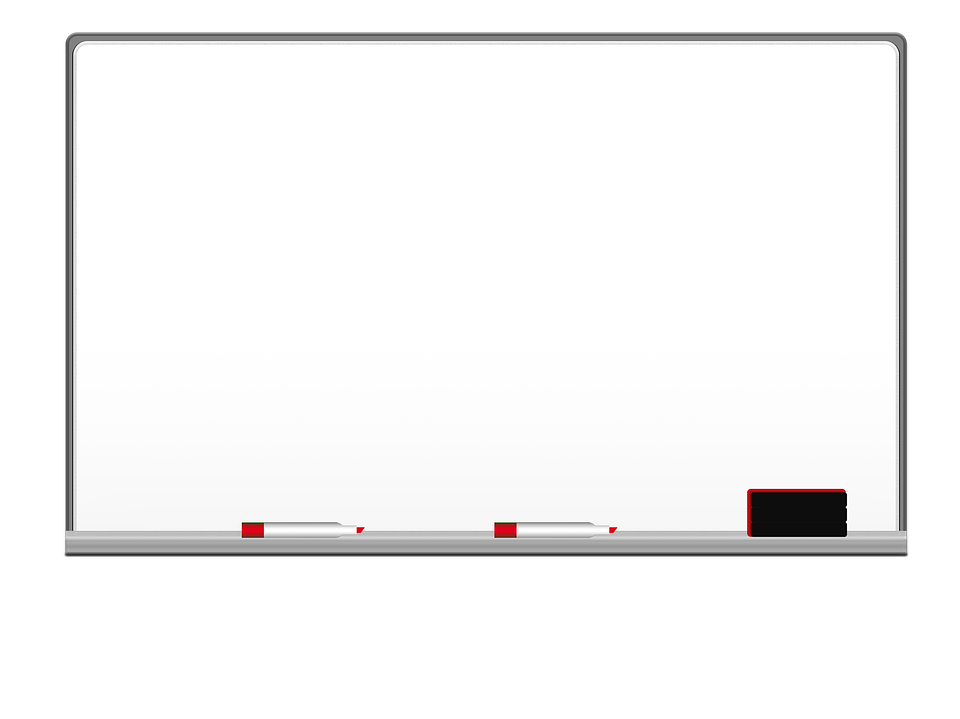 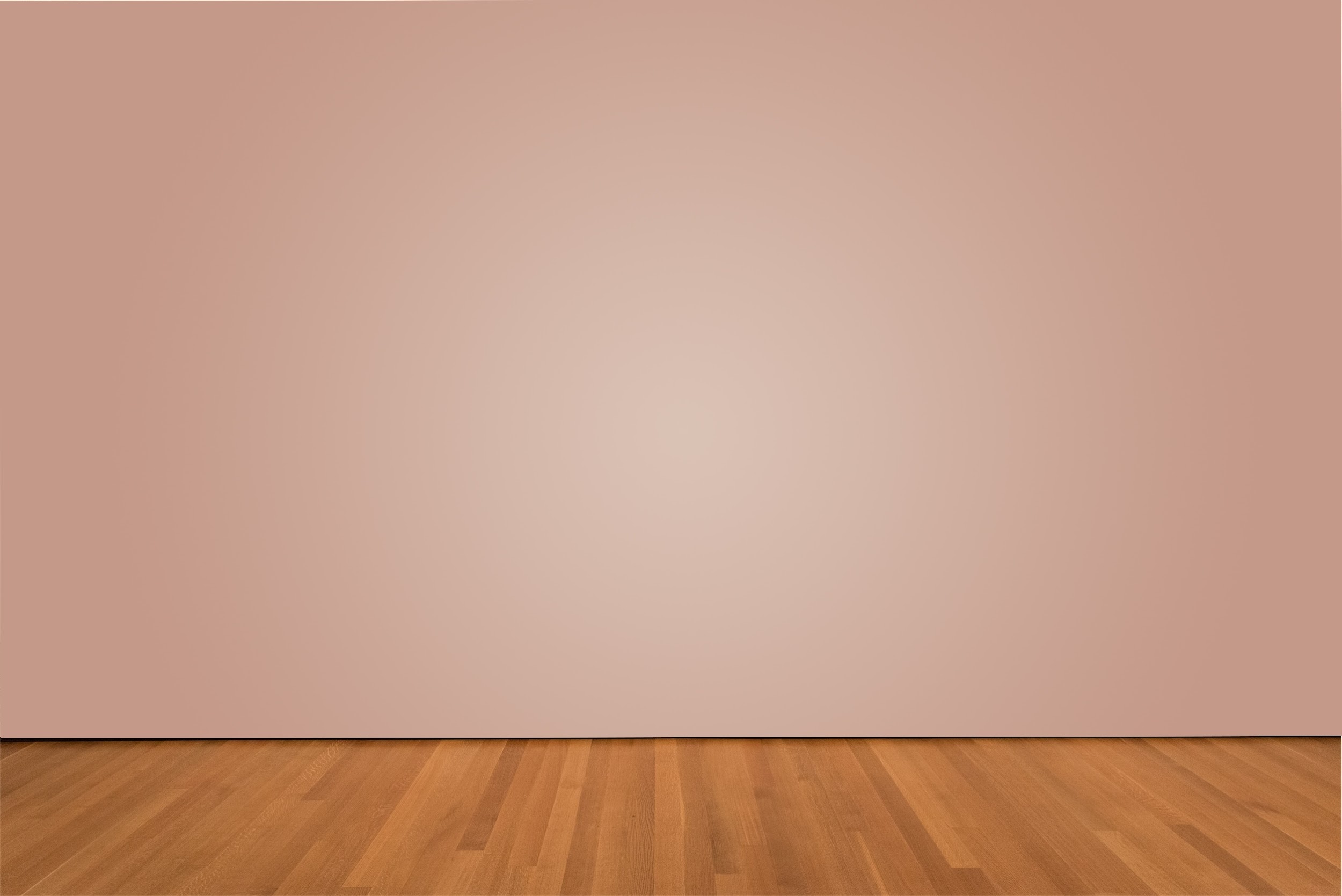 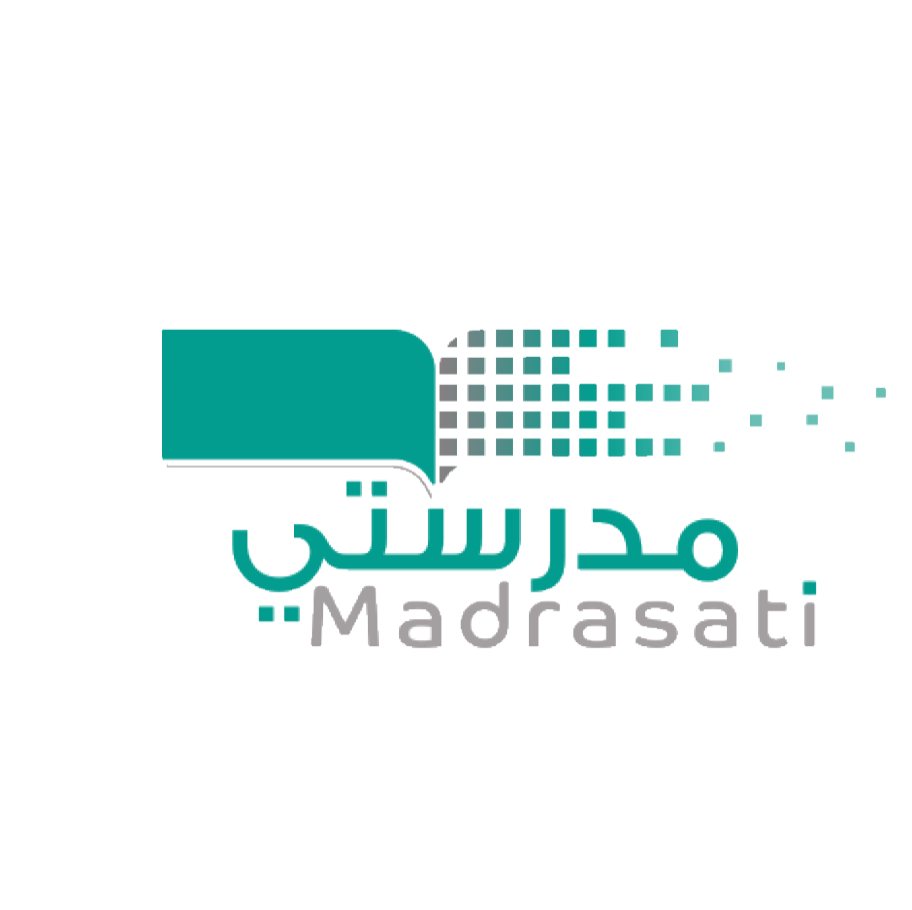 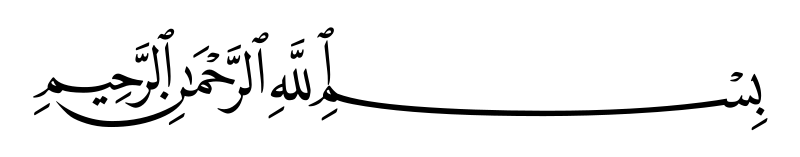 التاريخ :
/    / 1434
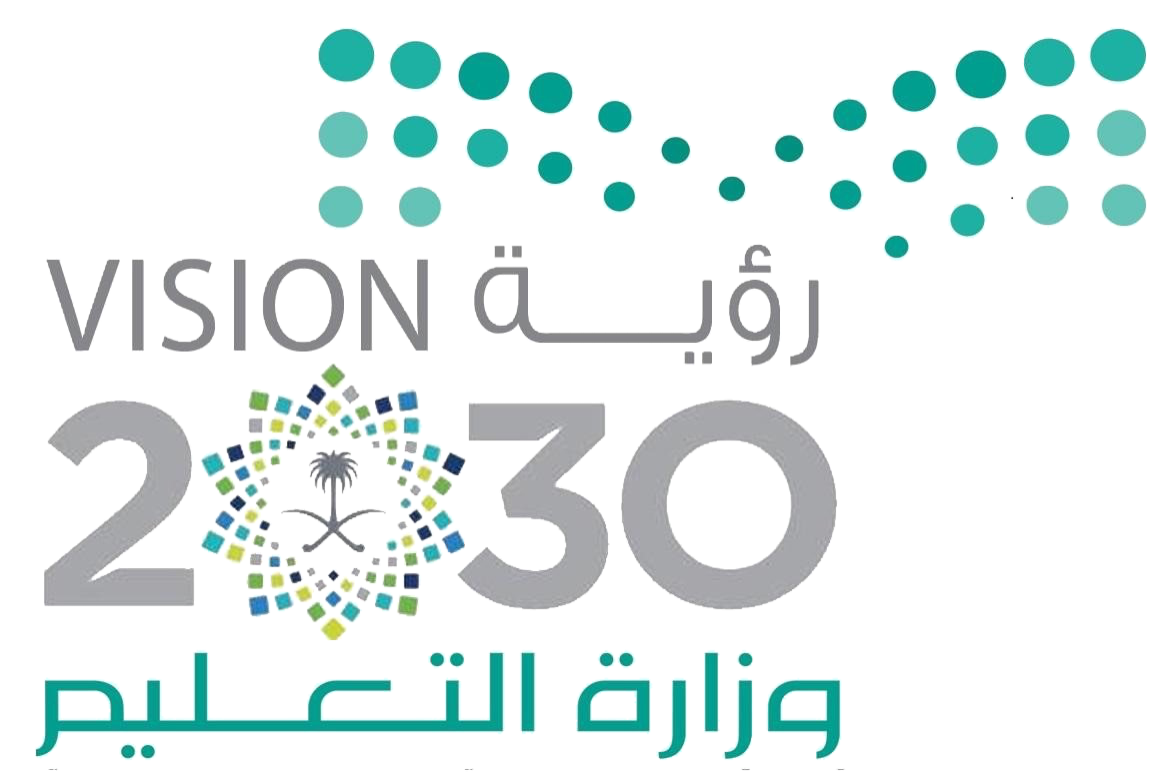 المادة :
علوم
دورة حياة الحيوانات
الموضــــــــــــوع :
كتاب الطالب ص 68
الصف :
ثالث
مادورة حياة الثدييات ؟
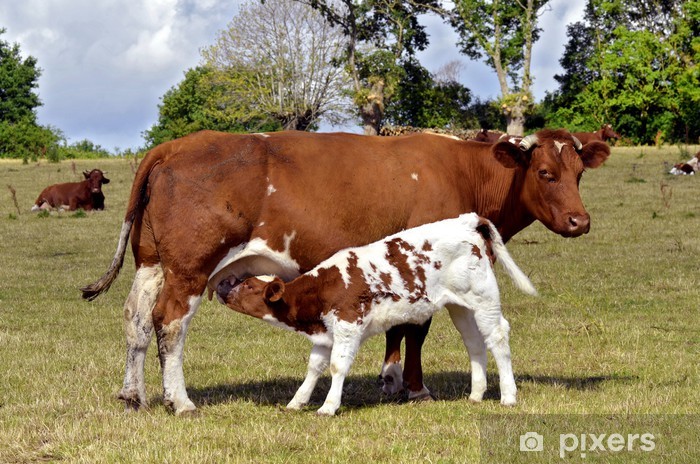 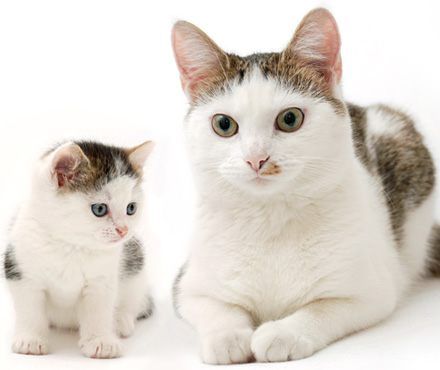 تلدُ الثدييات صغارها و الصغار تشبه آباءها منذ ولادتها و تعتني الثدييات بصغارها و تطعمها
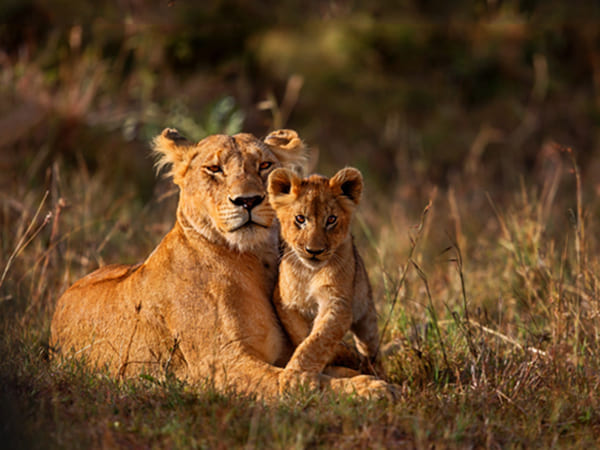 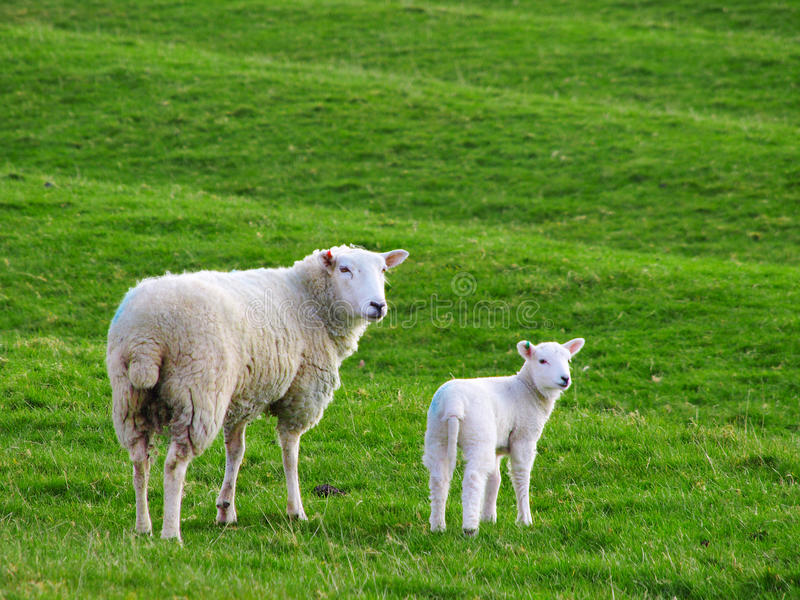 عندما يكبر الصغار يتغيّر شكل الوجه ليصبح مشابهاً للكبار و مع مرور الوقت تتعلم لتعيش معتمدةً على نفسها و تتكاثر لتُنجب صغاراً
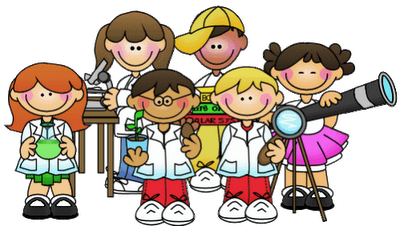 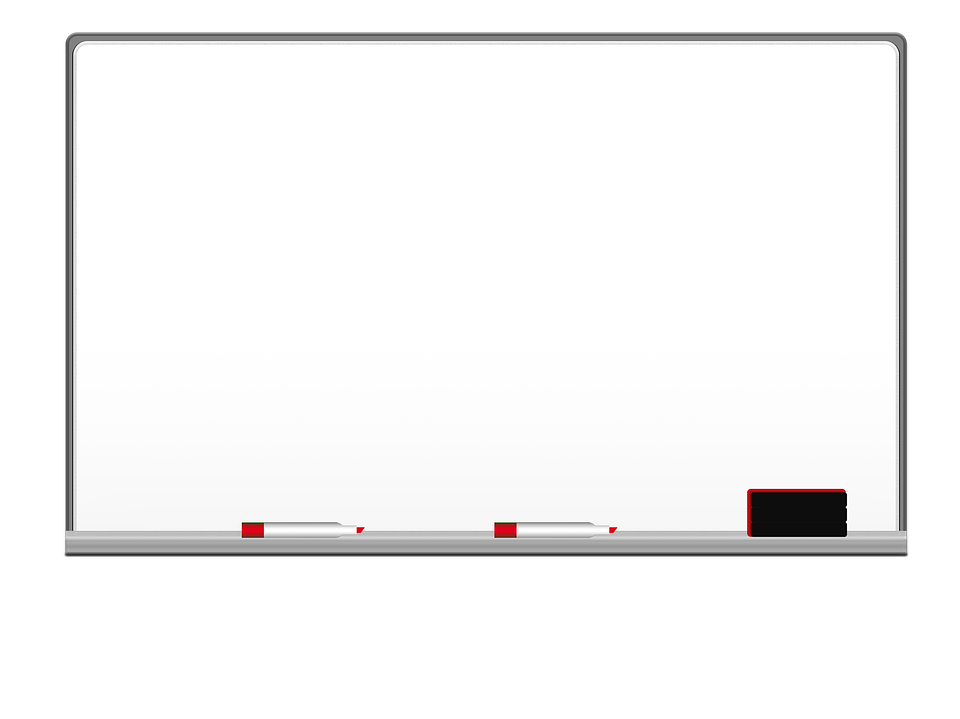 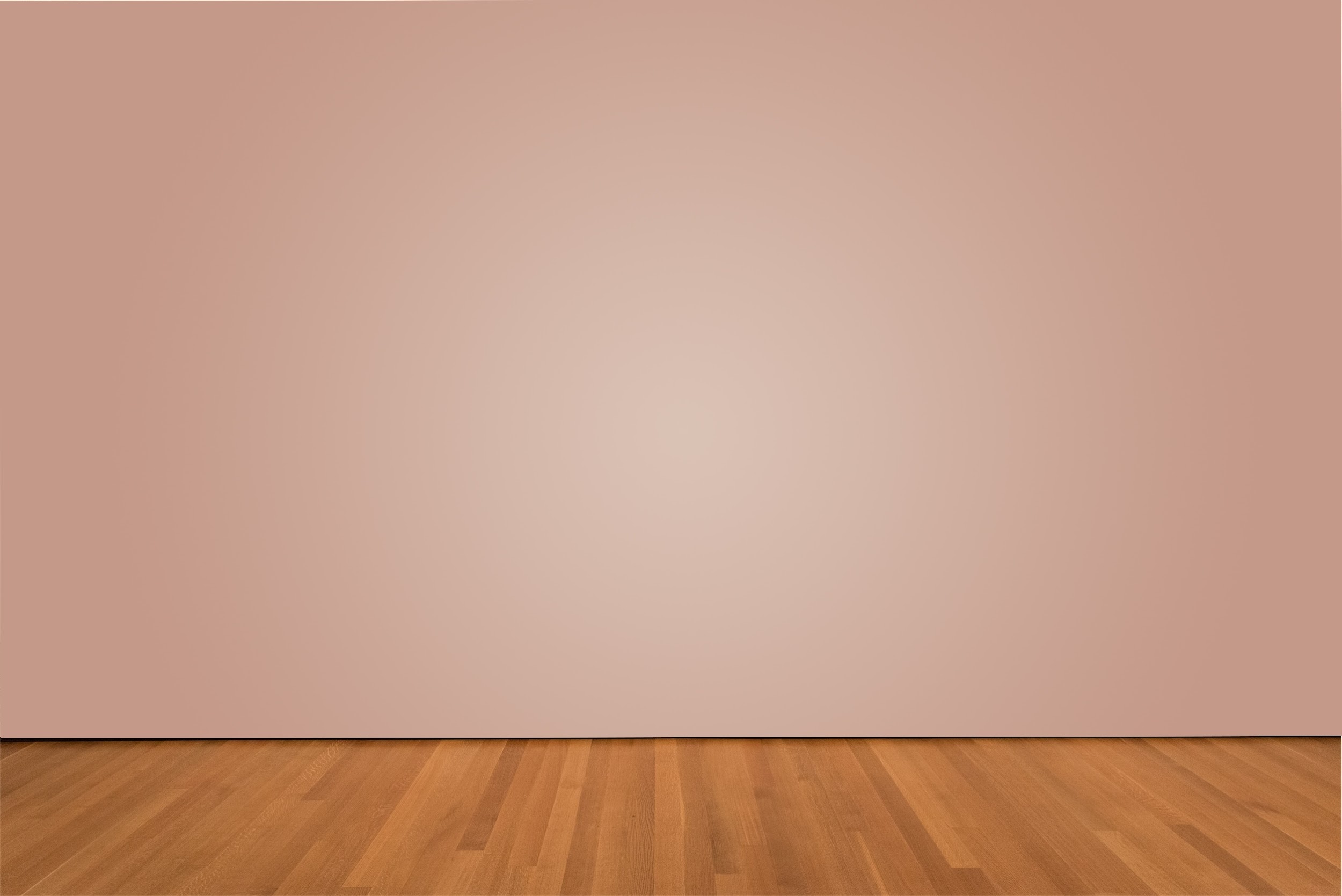 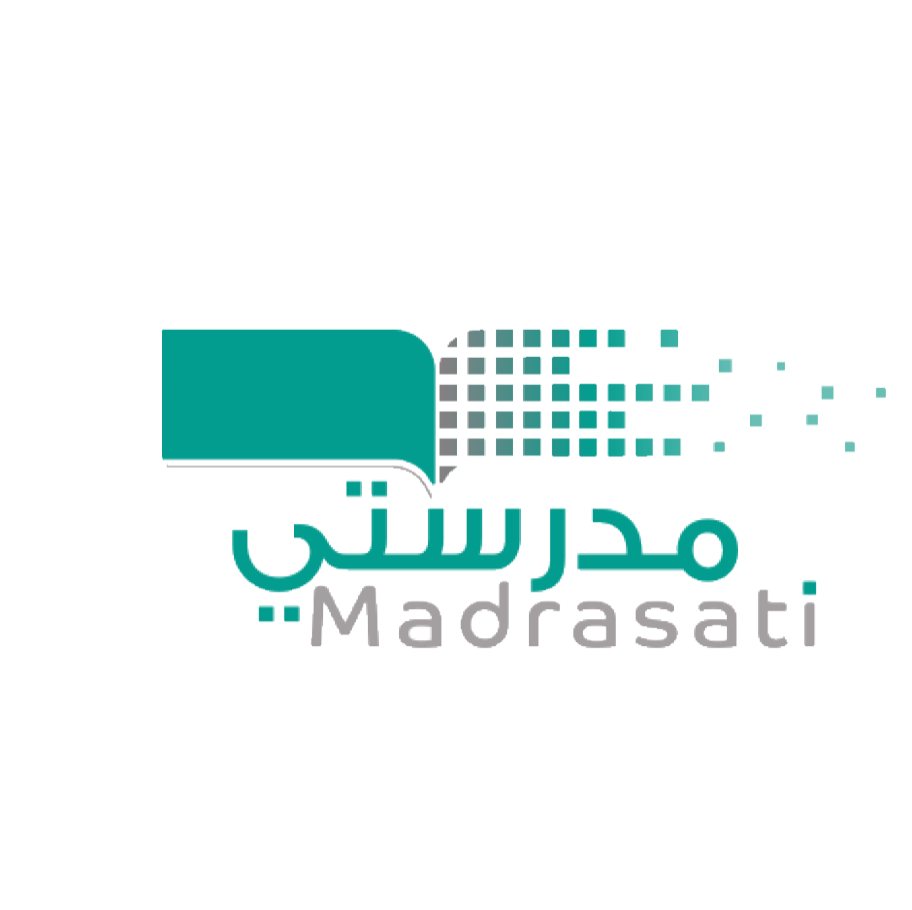 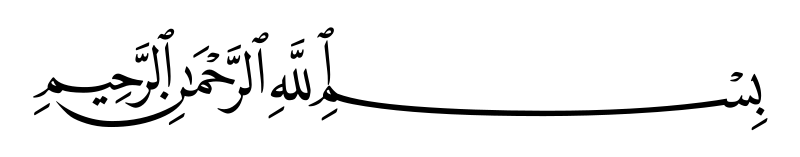 التاريخ :
/    / 1434
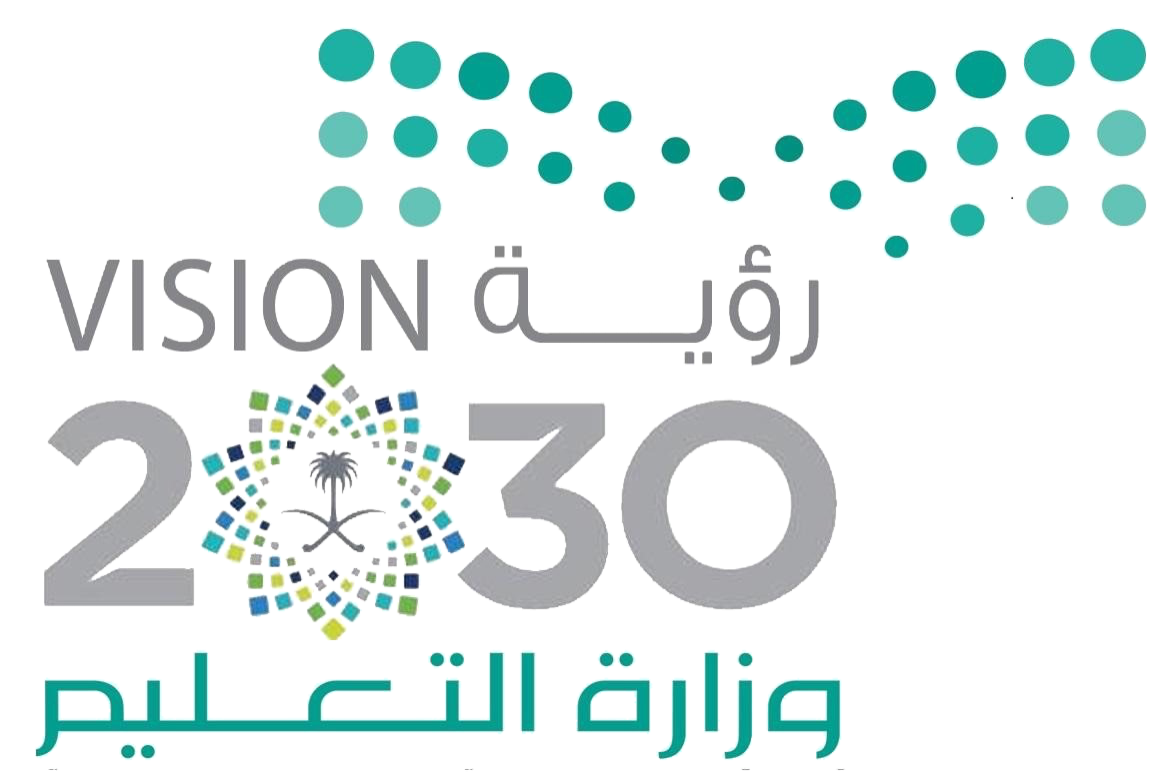 المادة :
علوم
دورة حياة الحيوانات
الموضــــــــــــوع :
كتاب الطالب ص 68
الصف :
ثالث
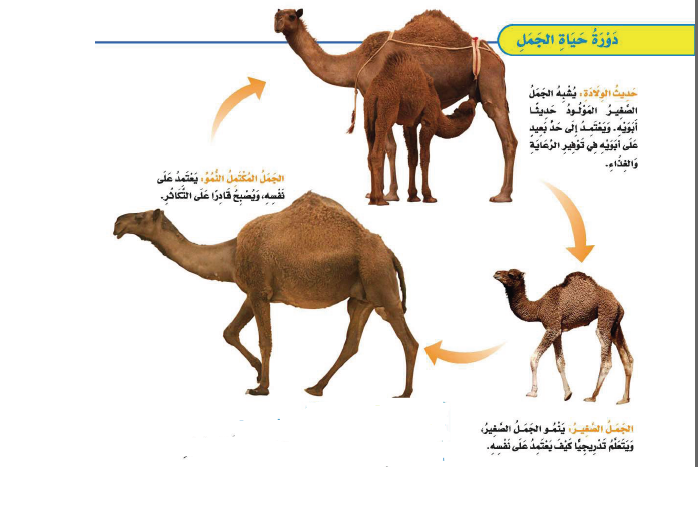 دورة حياة الثدييات
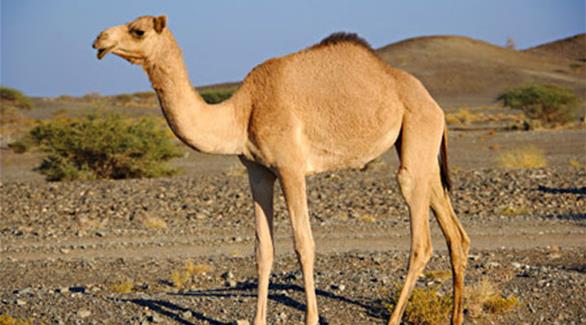 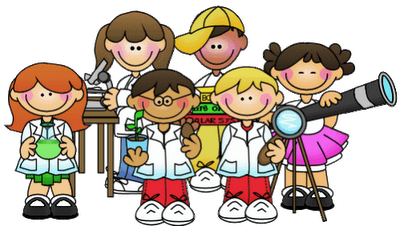 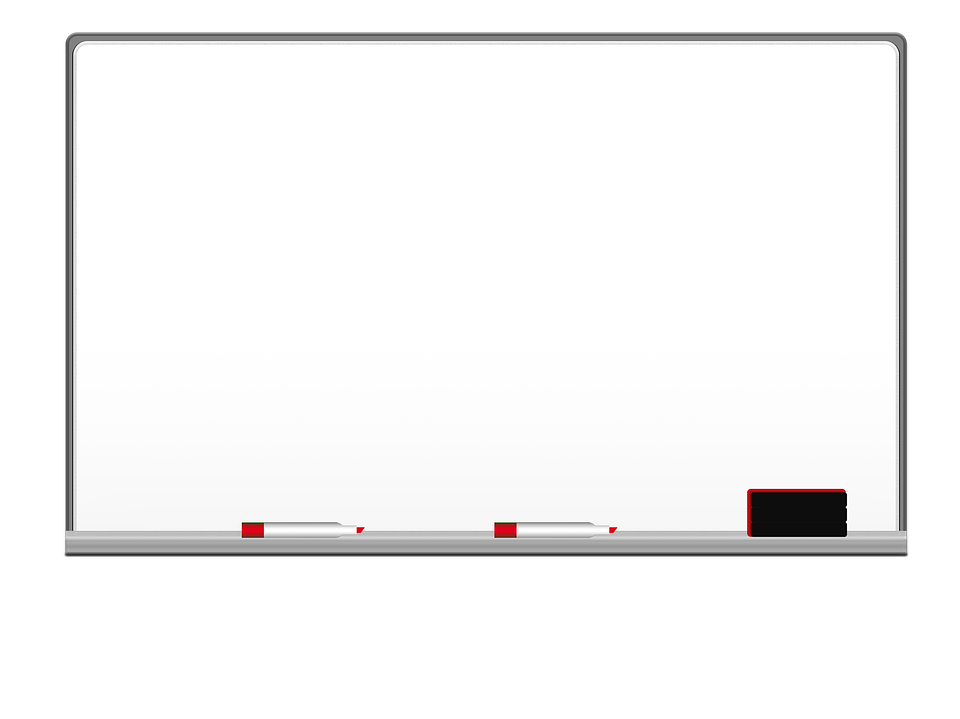 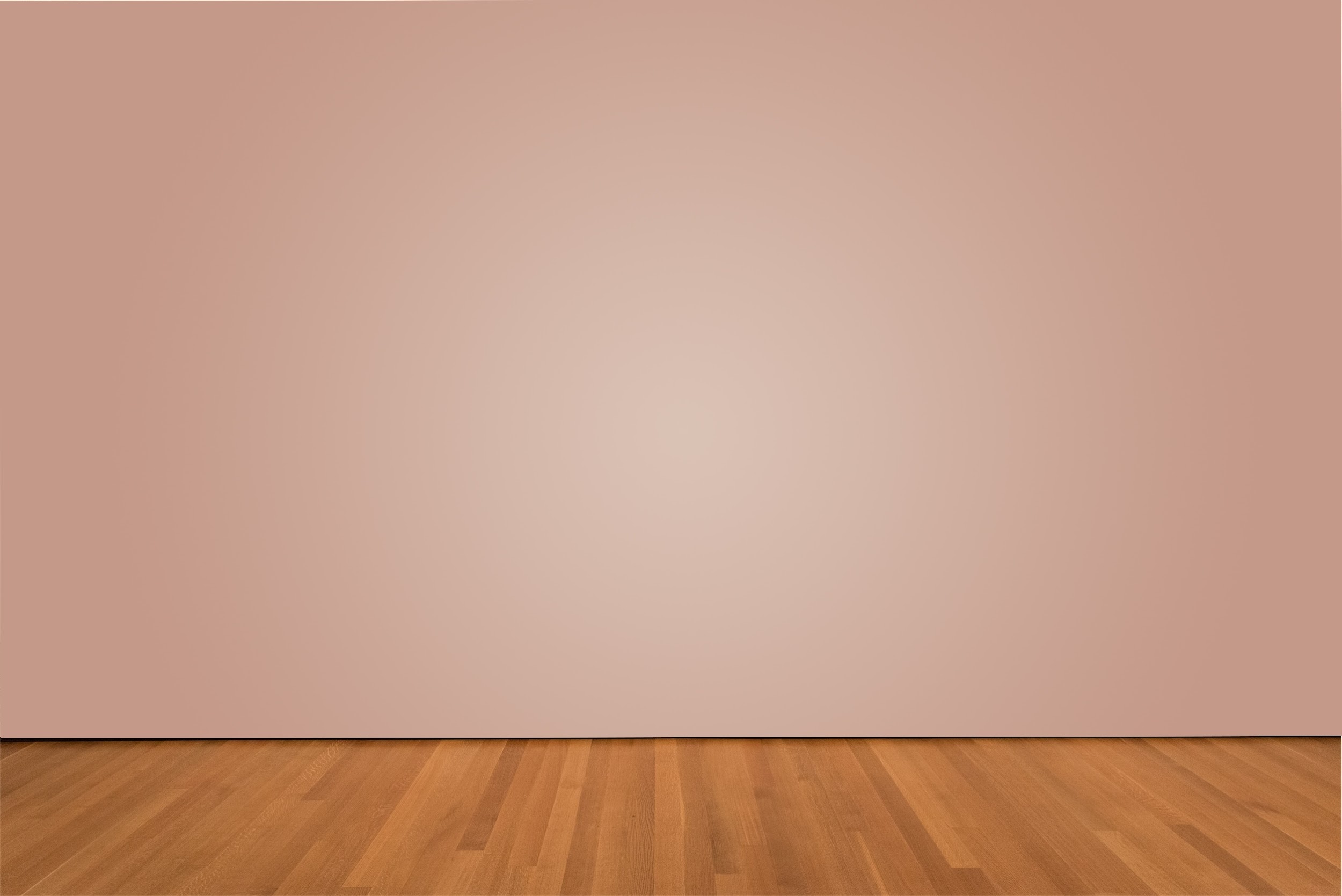 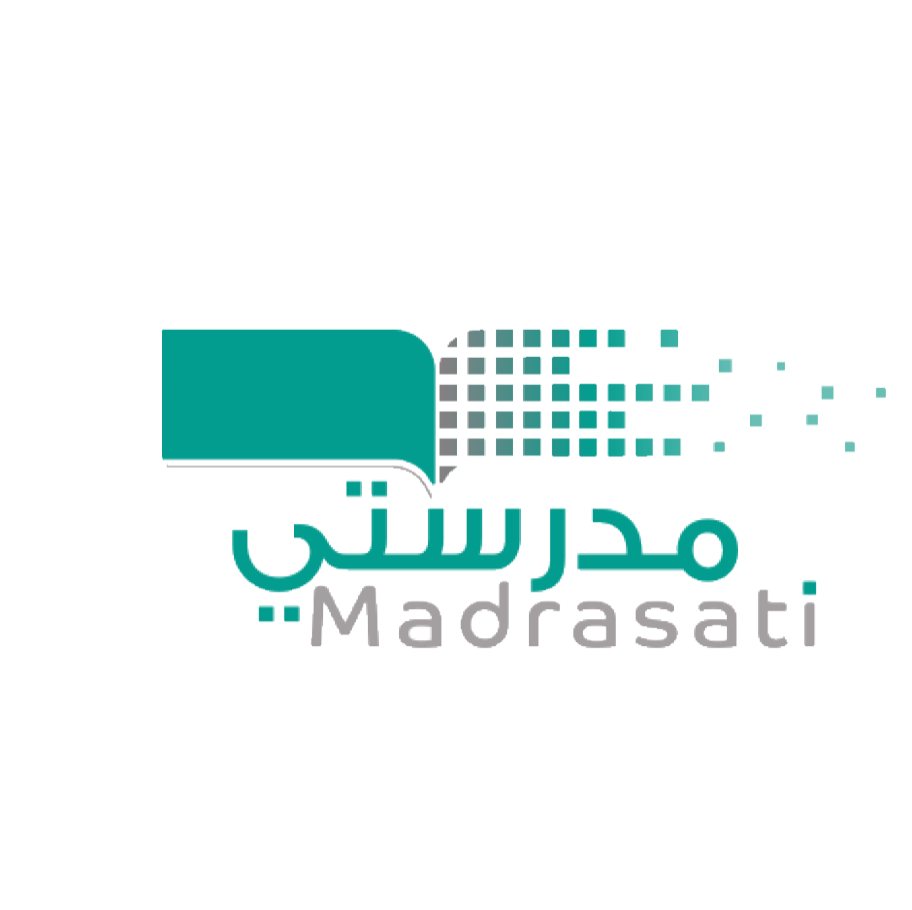 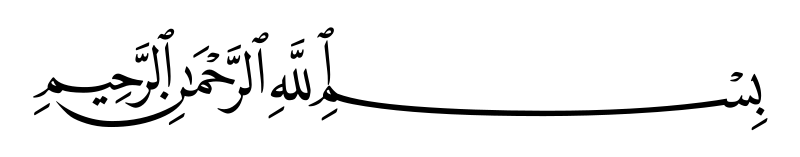 التاريخ :
/    / 1434
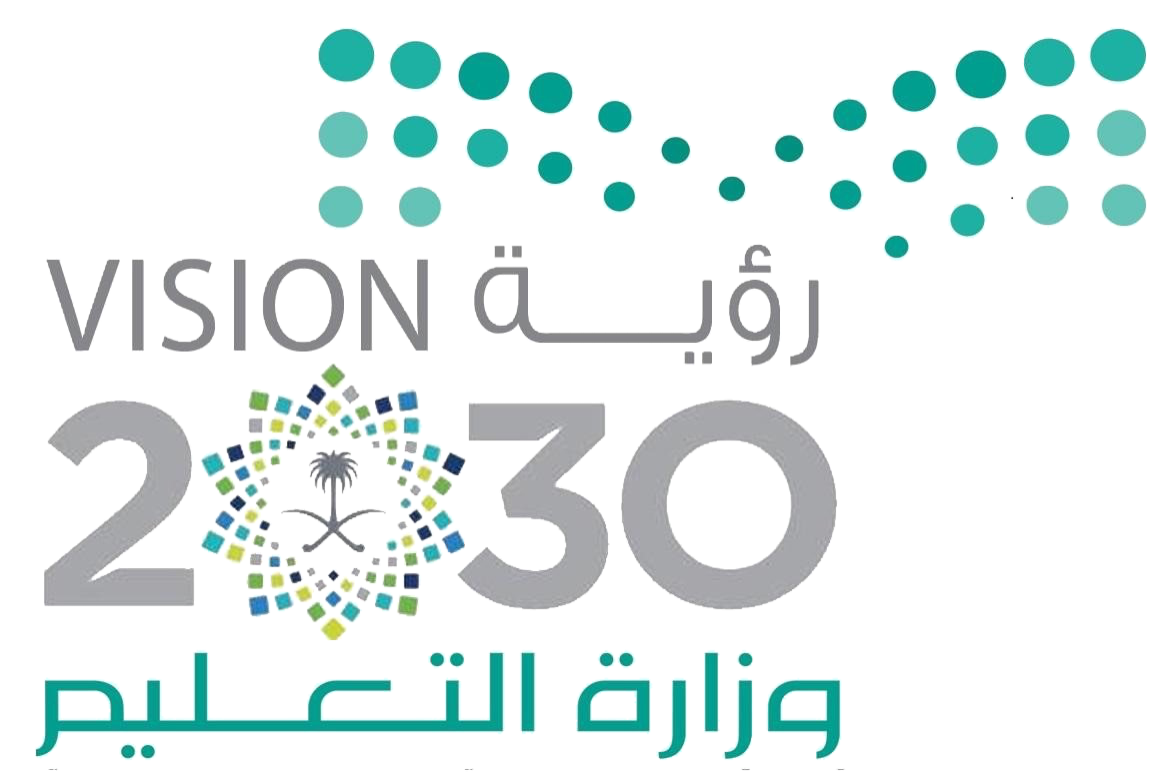 المادة :
علوم
دورة حياة الحيوانات
الموضــــــــــــوع :
كتاب الطالب ص 68
الصف :
ثالث
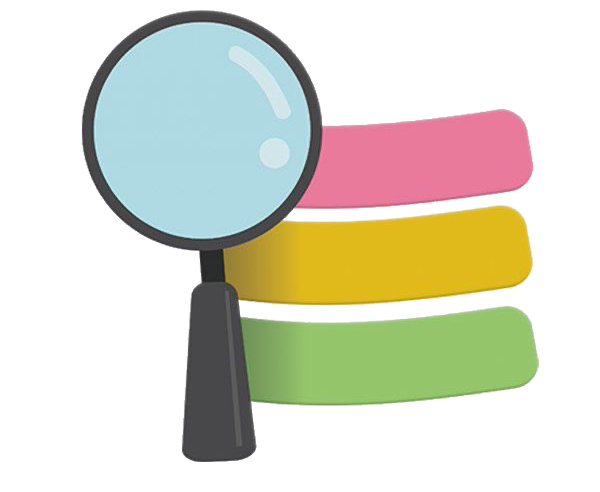 استراتيجية 
الملاحظة 
و الاكتشاف ..
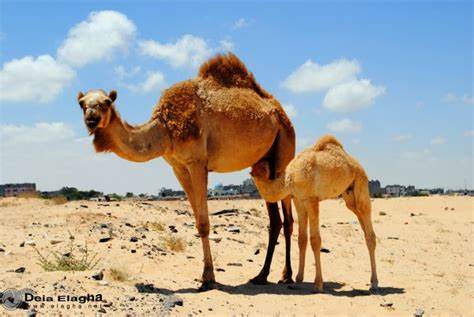 لاحظي 

الصورة التي امامك 
و اجيبي عن الأسئلة التاليه
هل تعتني الثدييات بصغارها ؟
نعم تعتني بصغارها
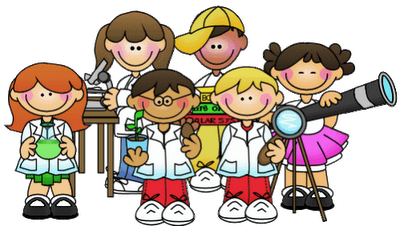